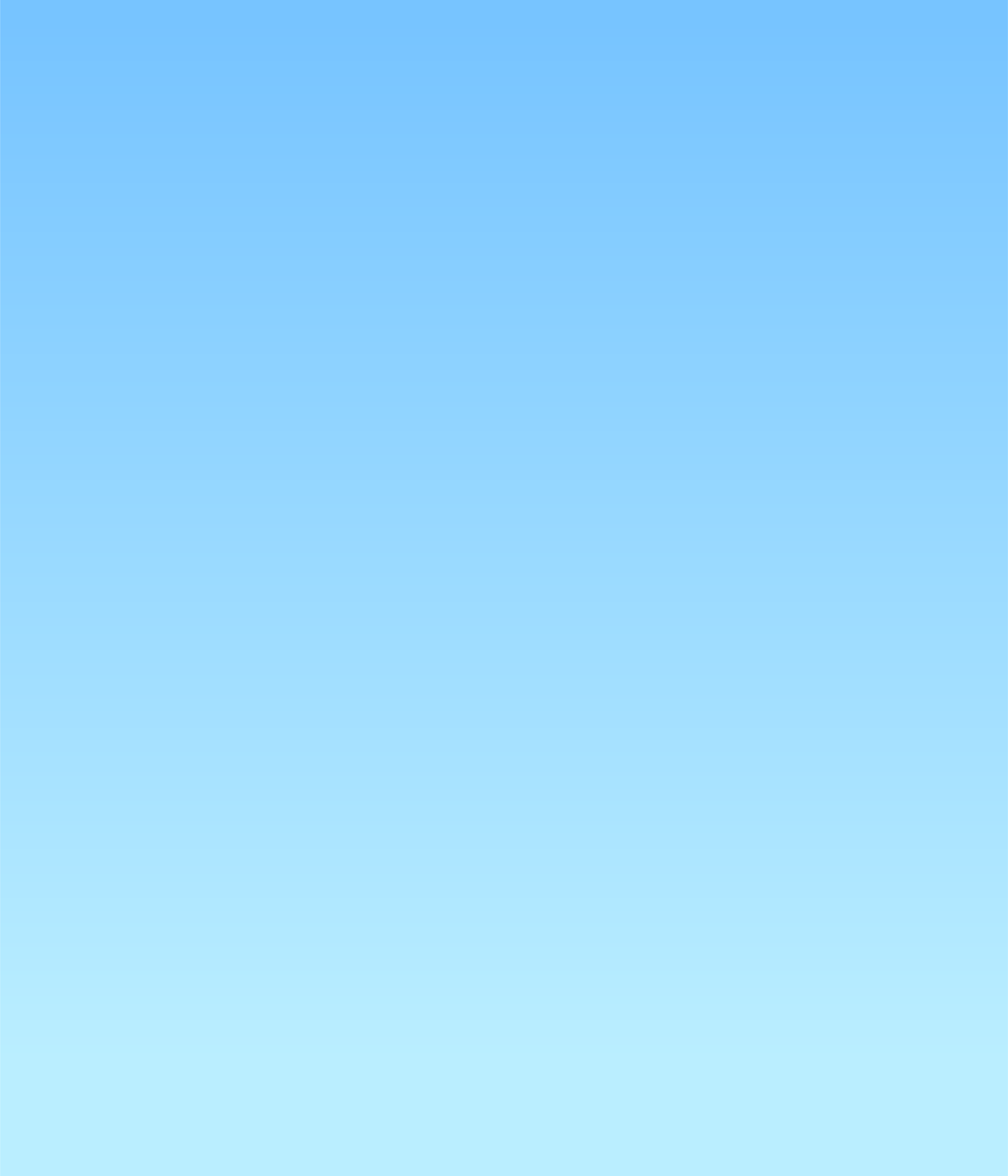 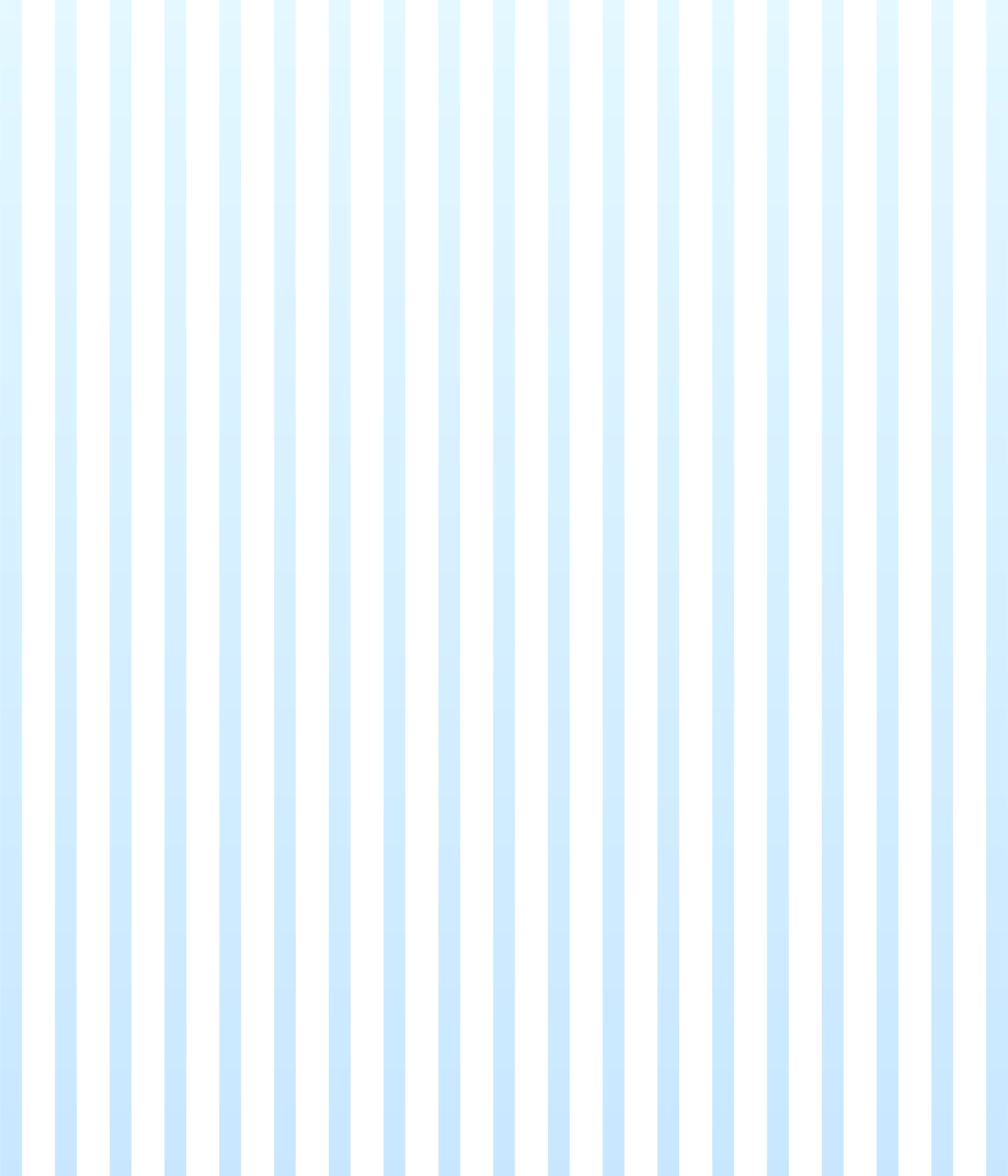 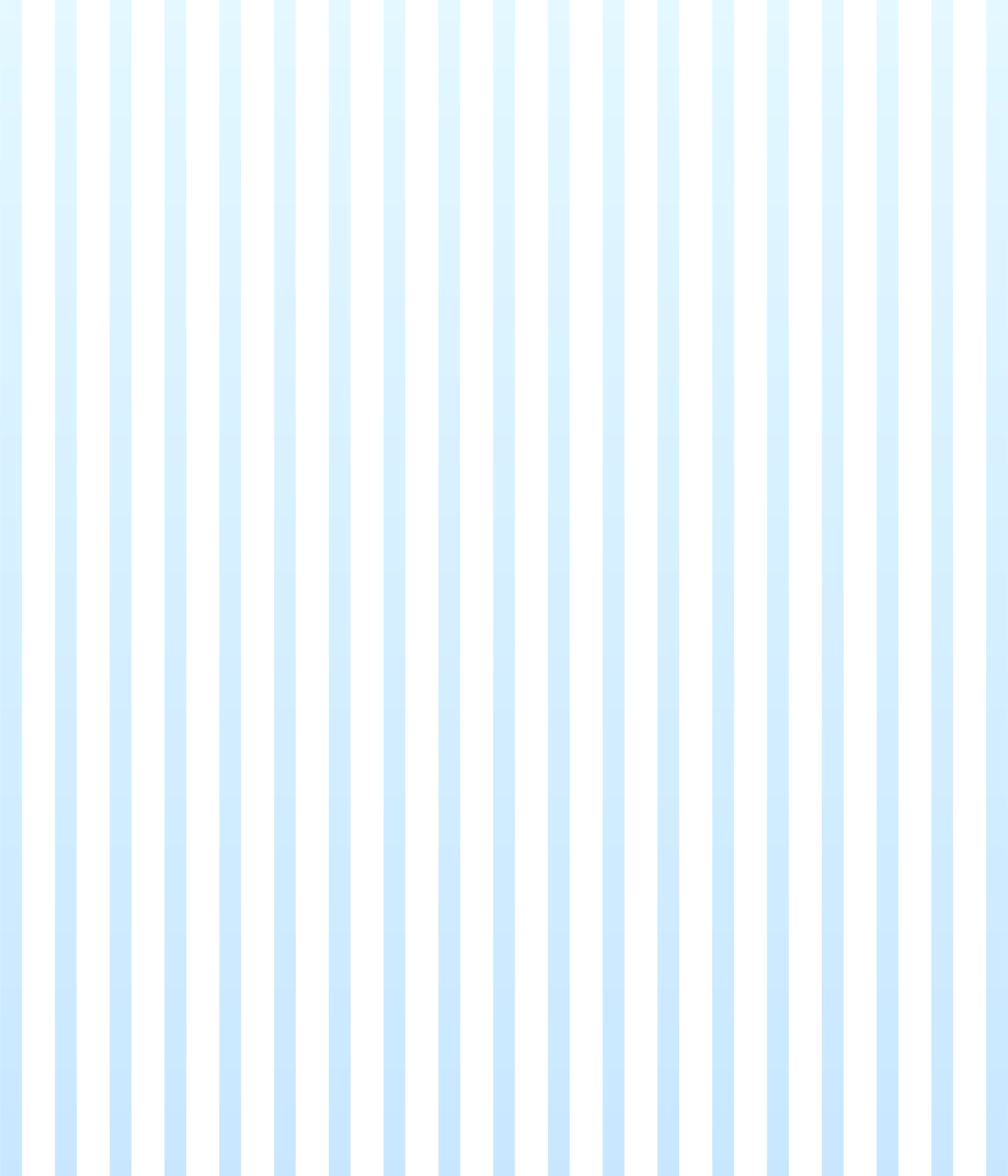 Tiết 12:
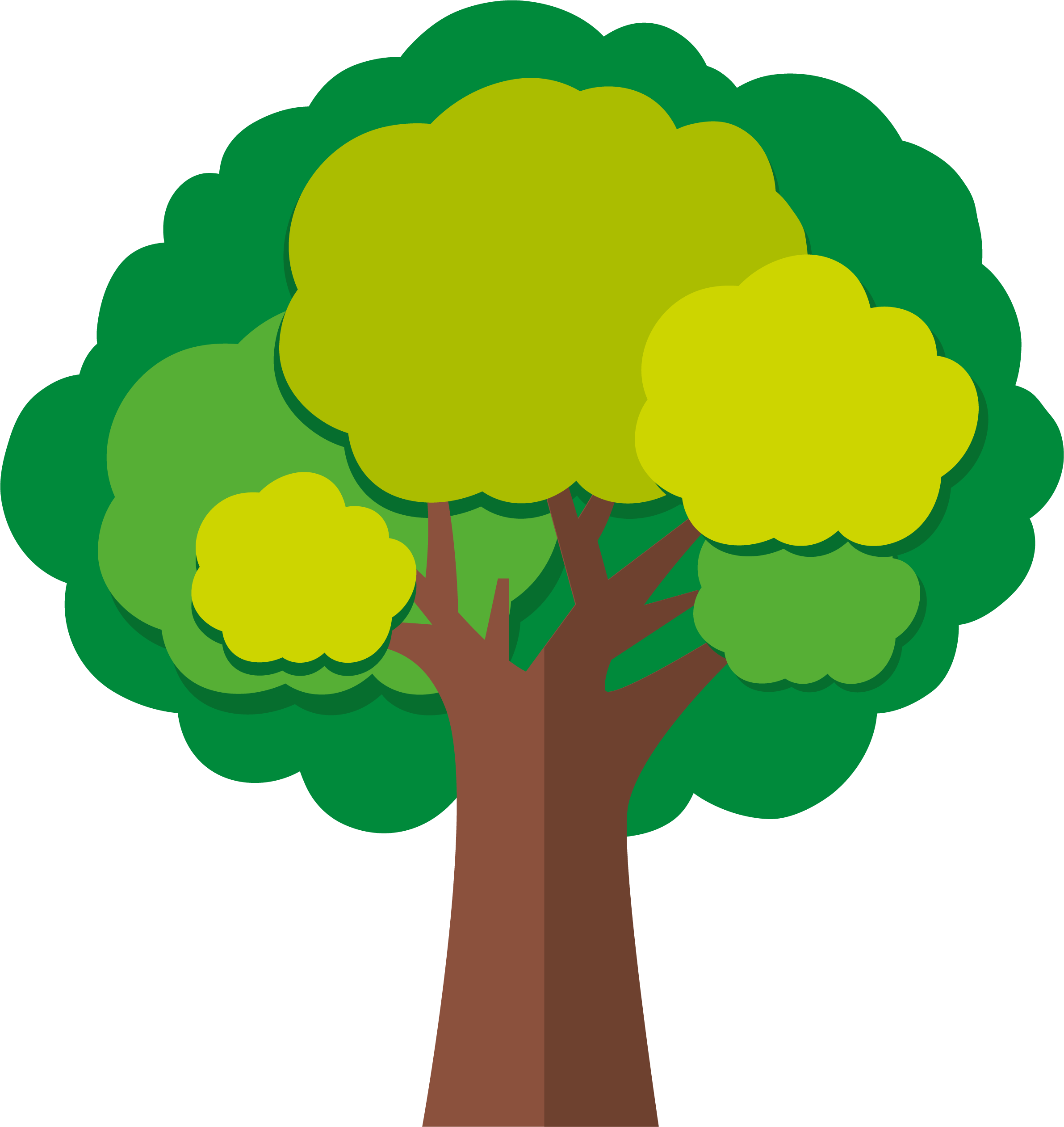 ÔN TẬP
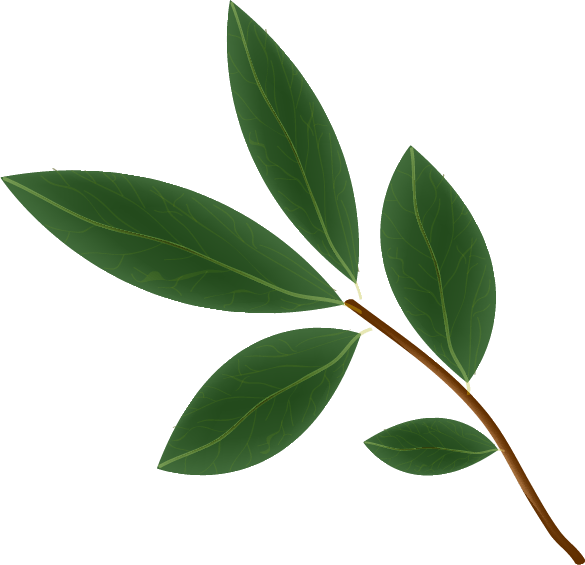 GIÁO VIÊN:…..
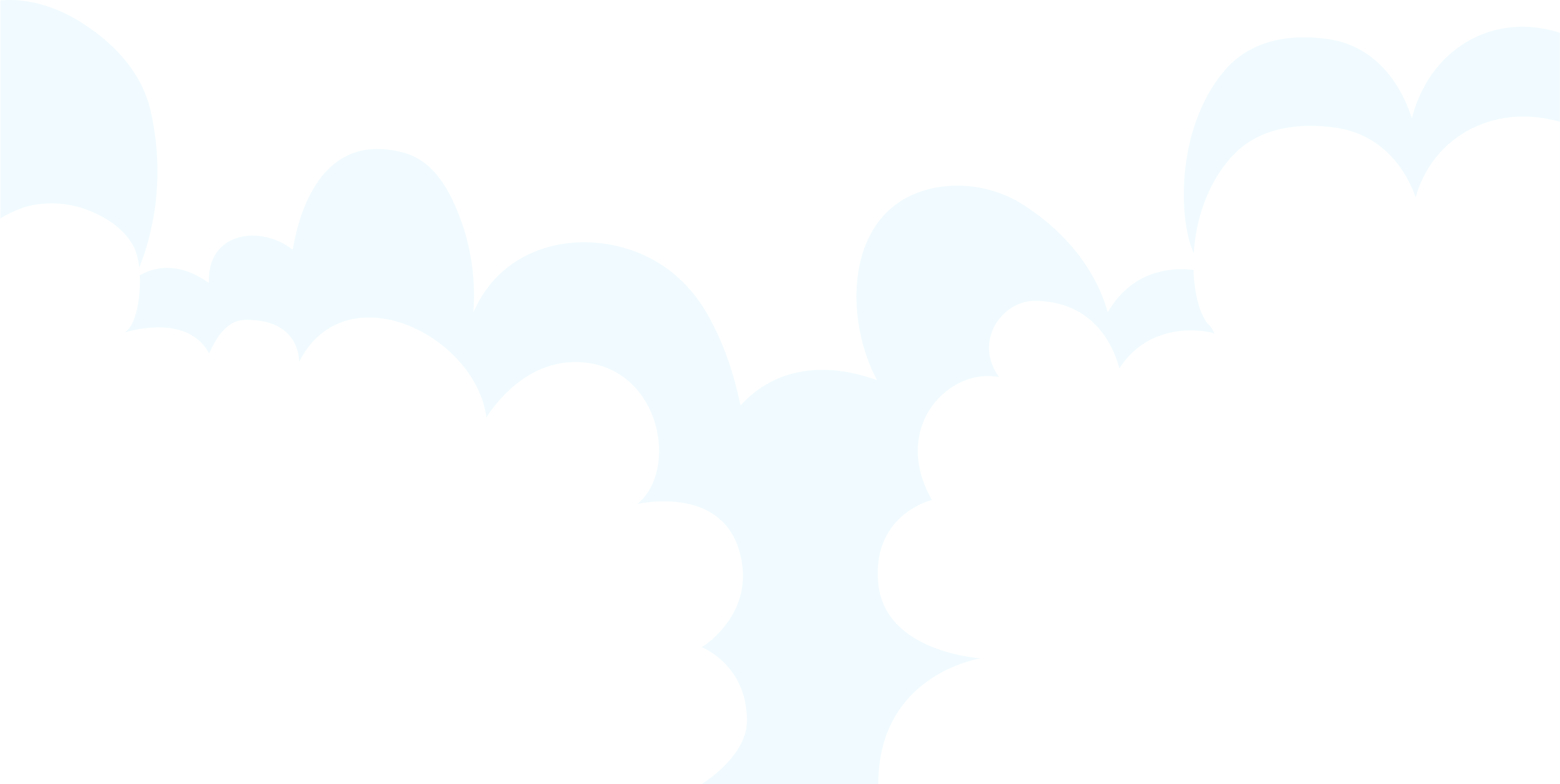 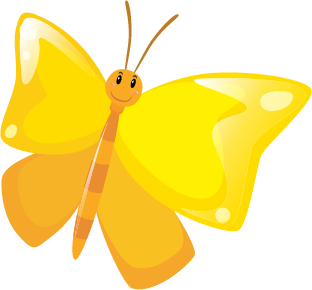 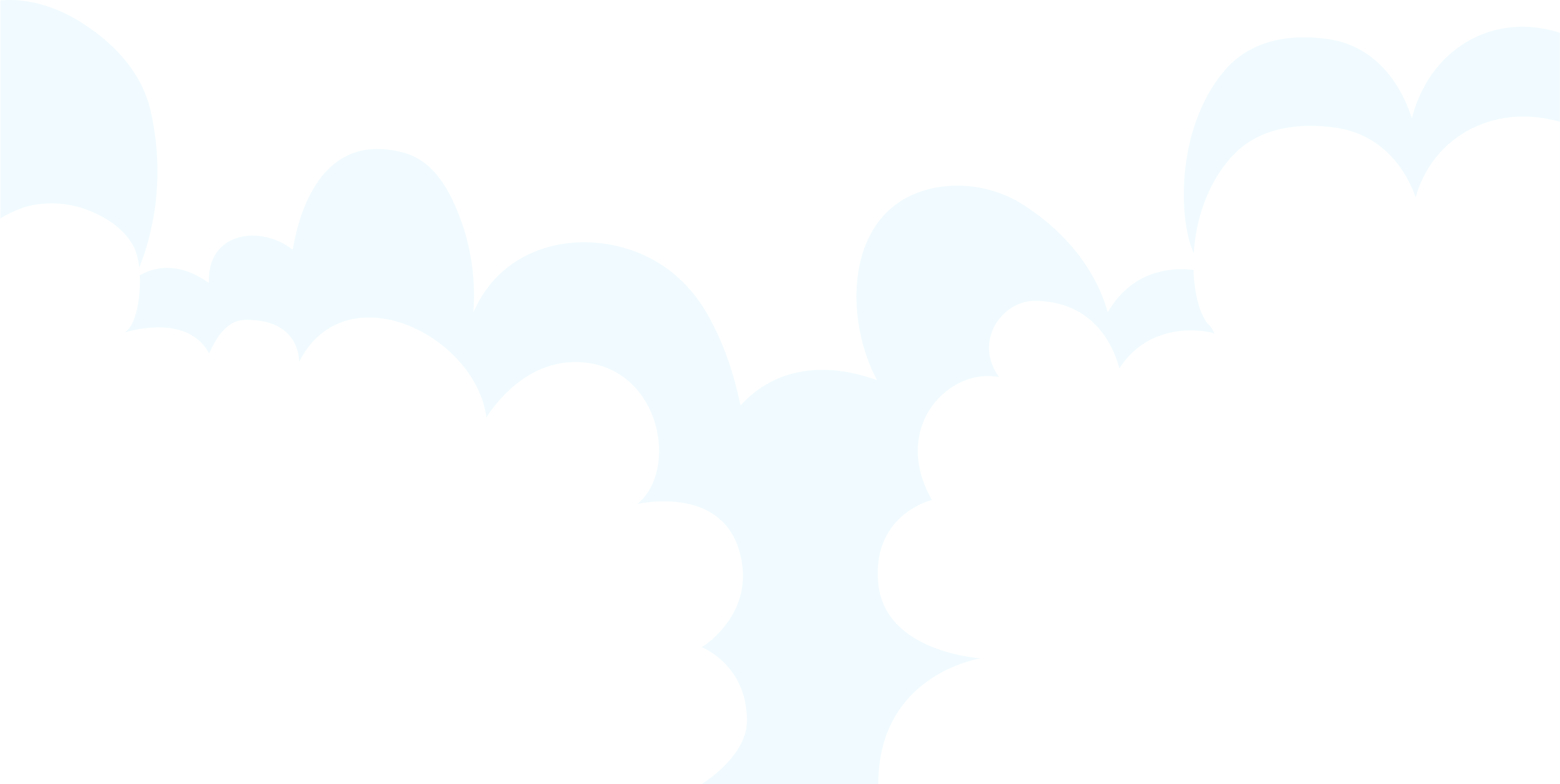 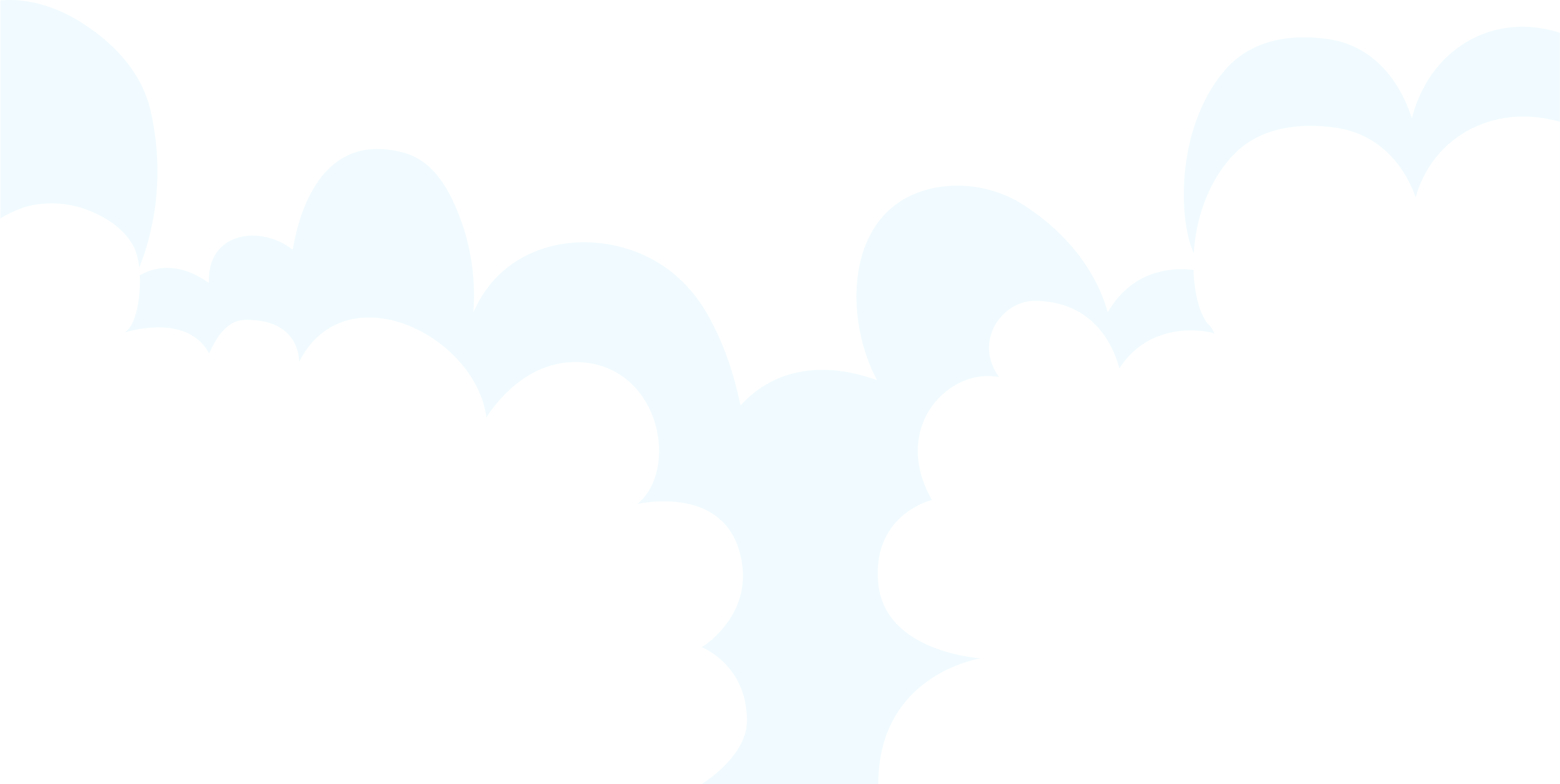 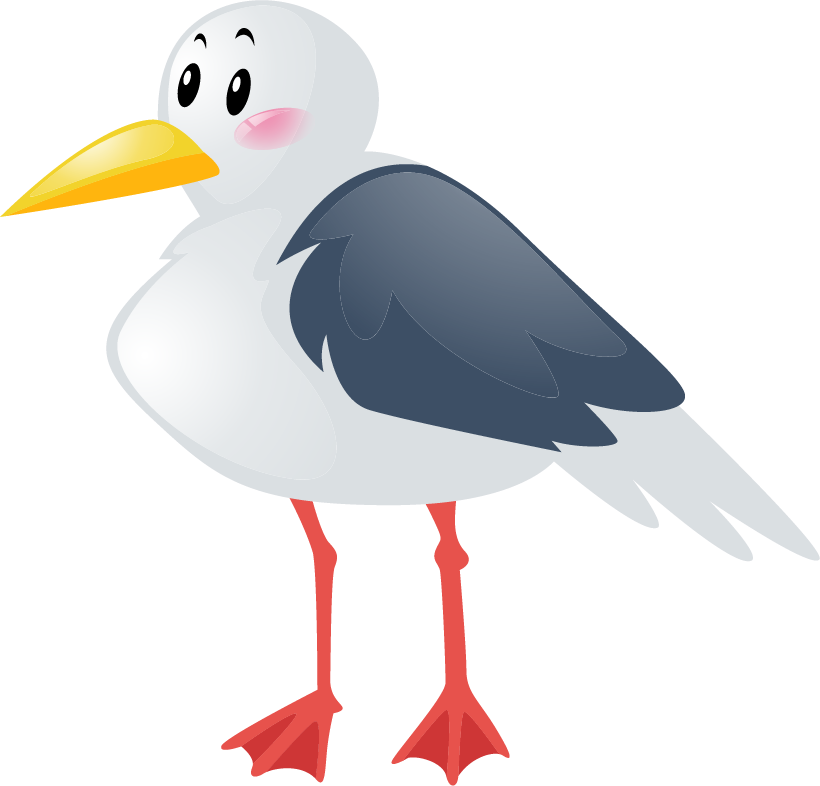 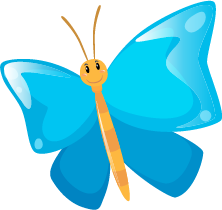 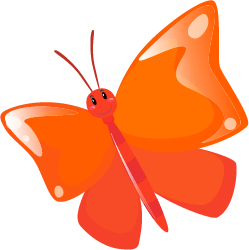 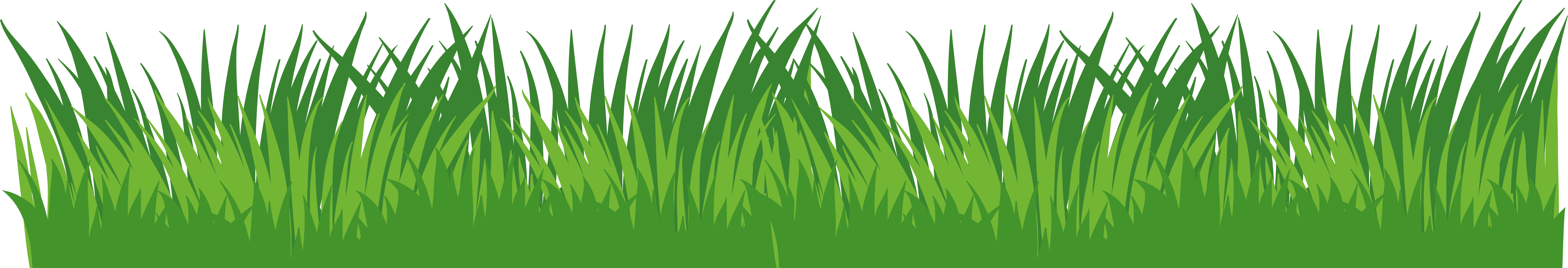 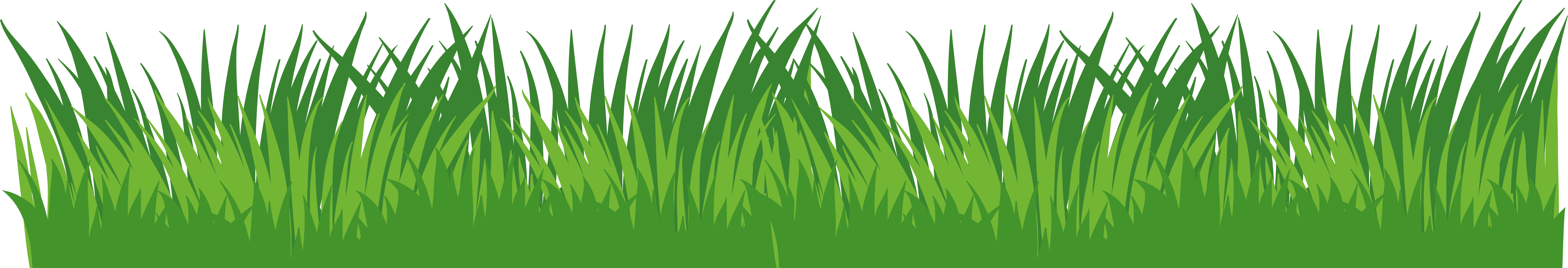 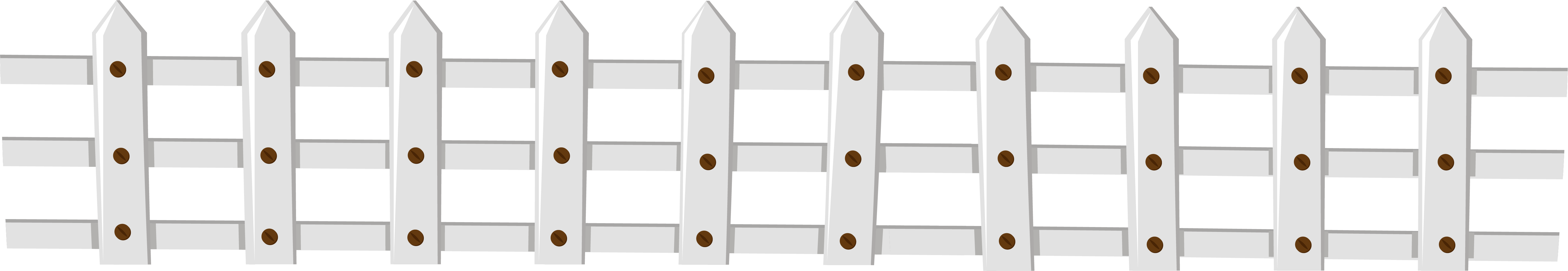 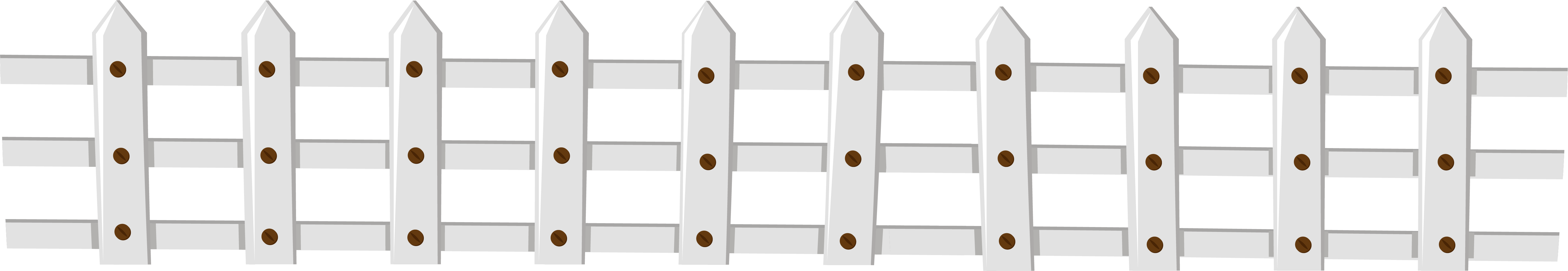 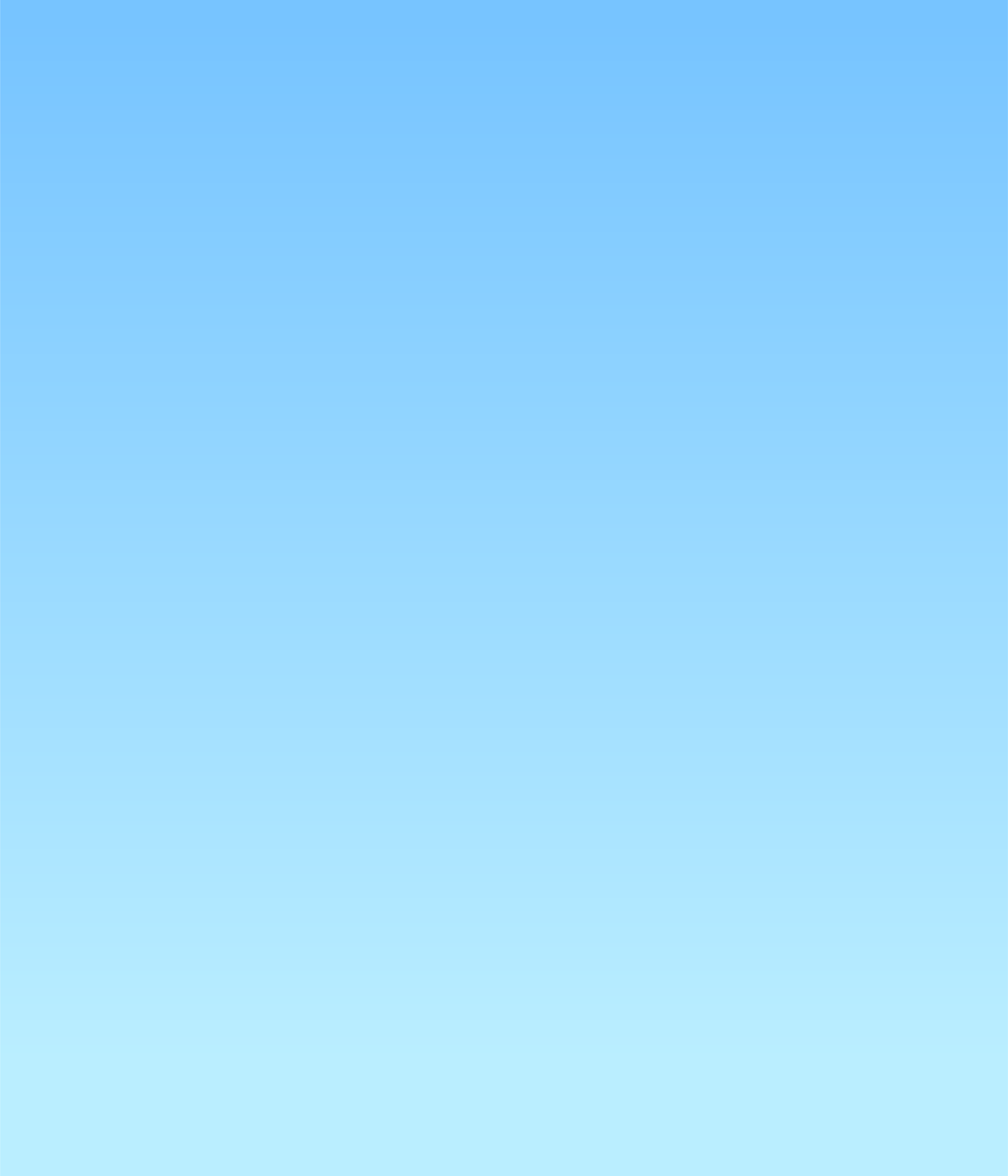 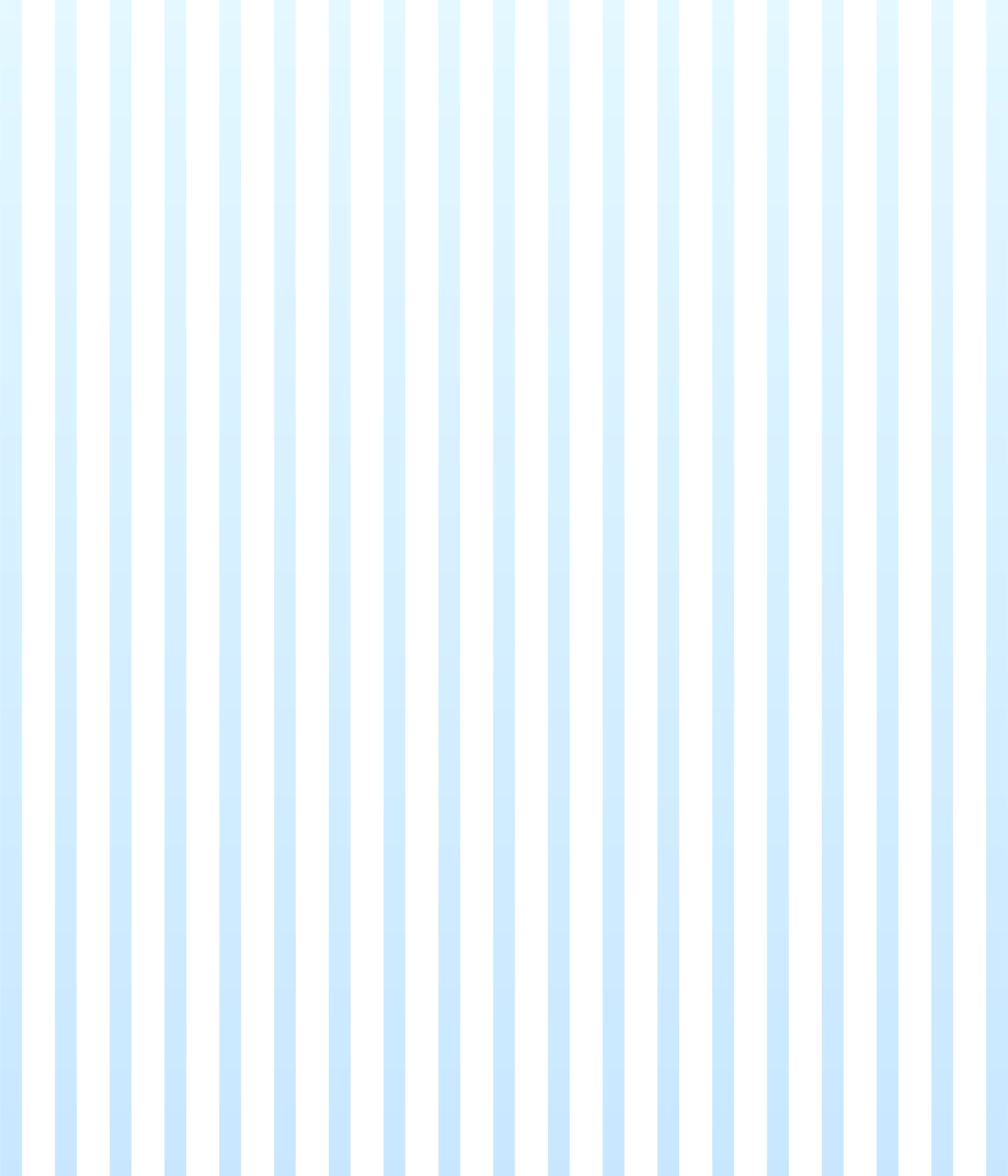 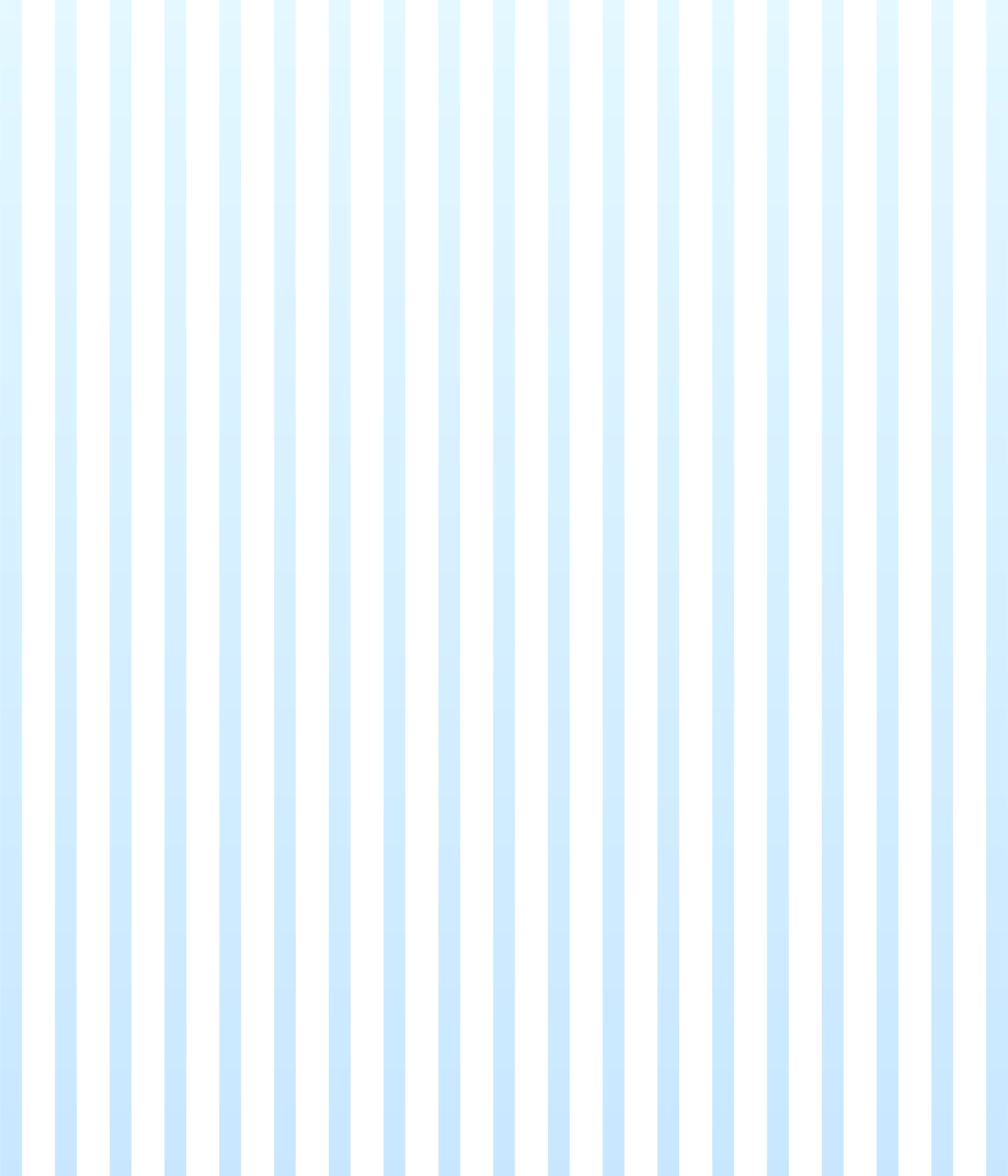 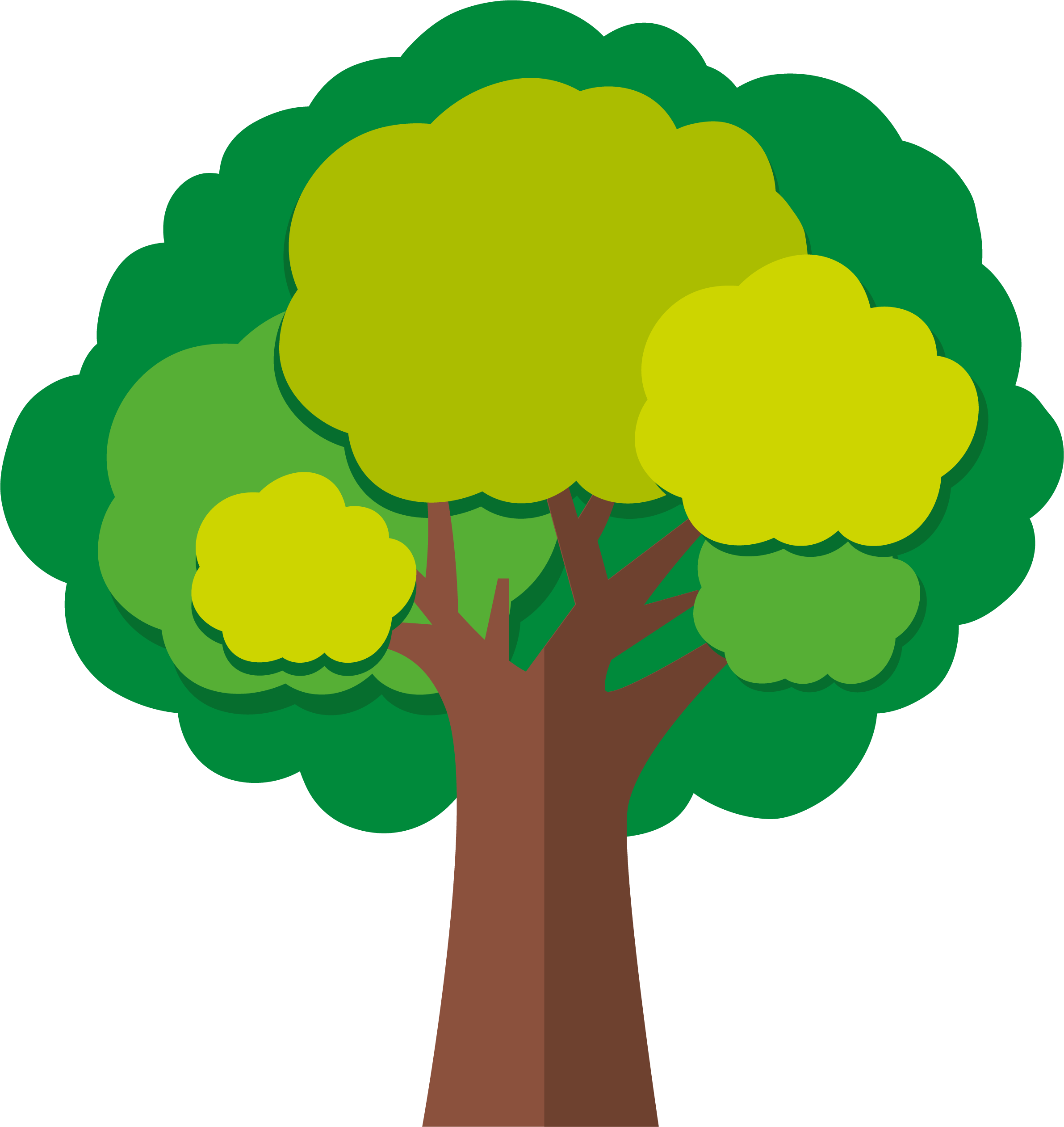 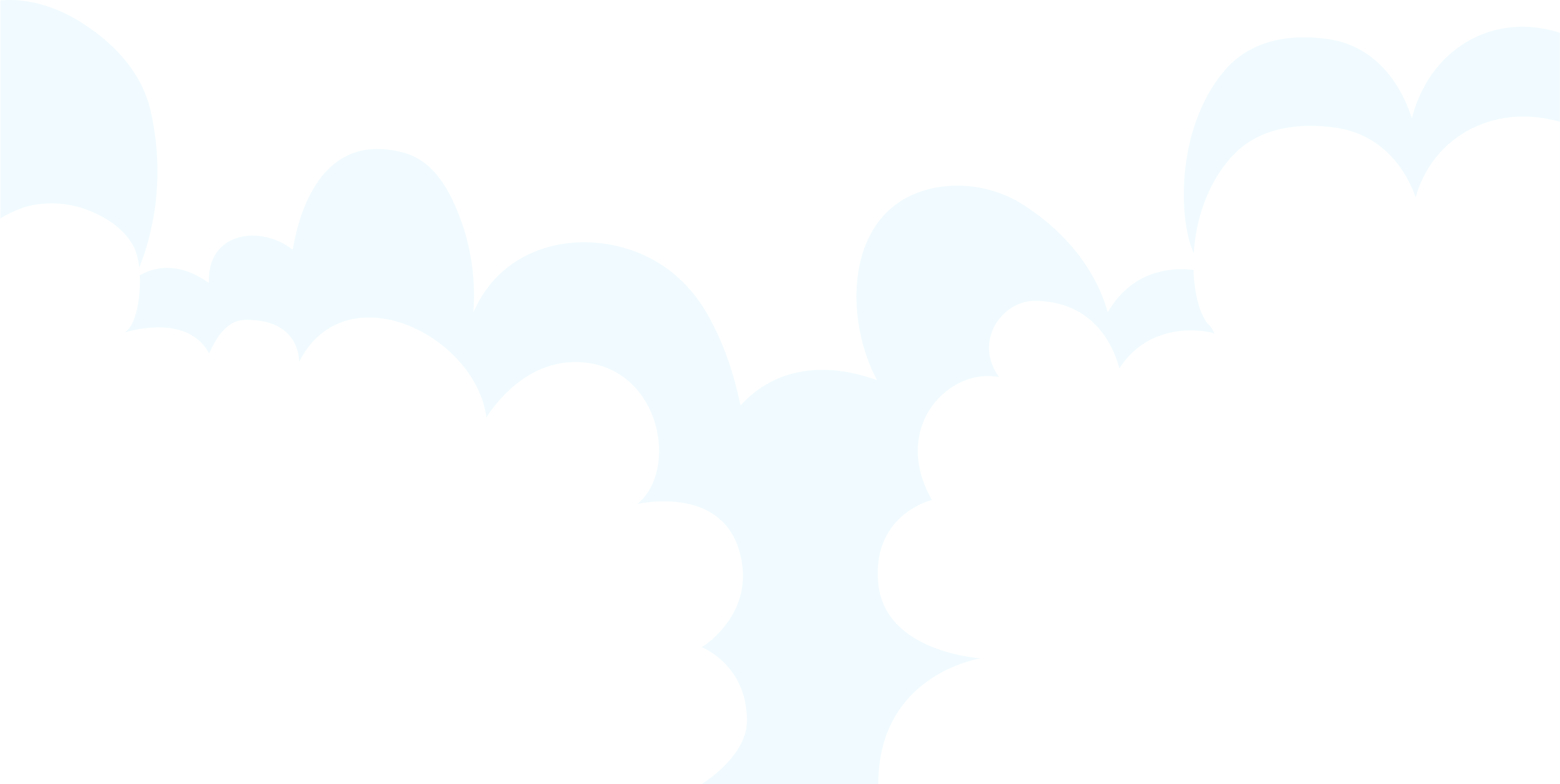 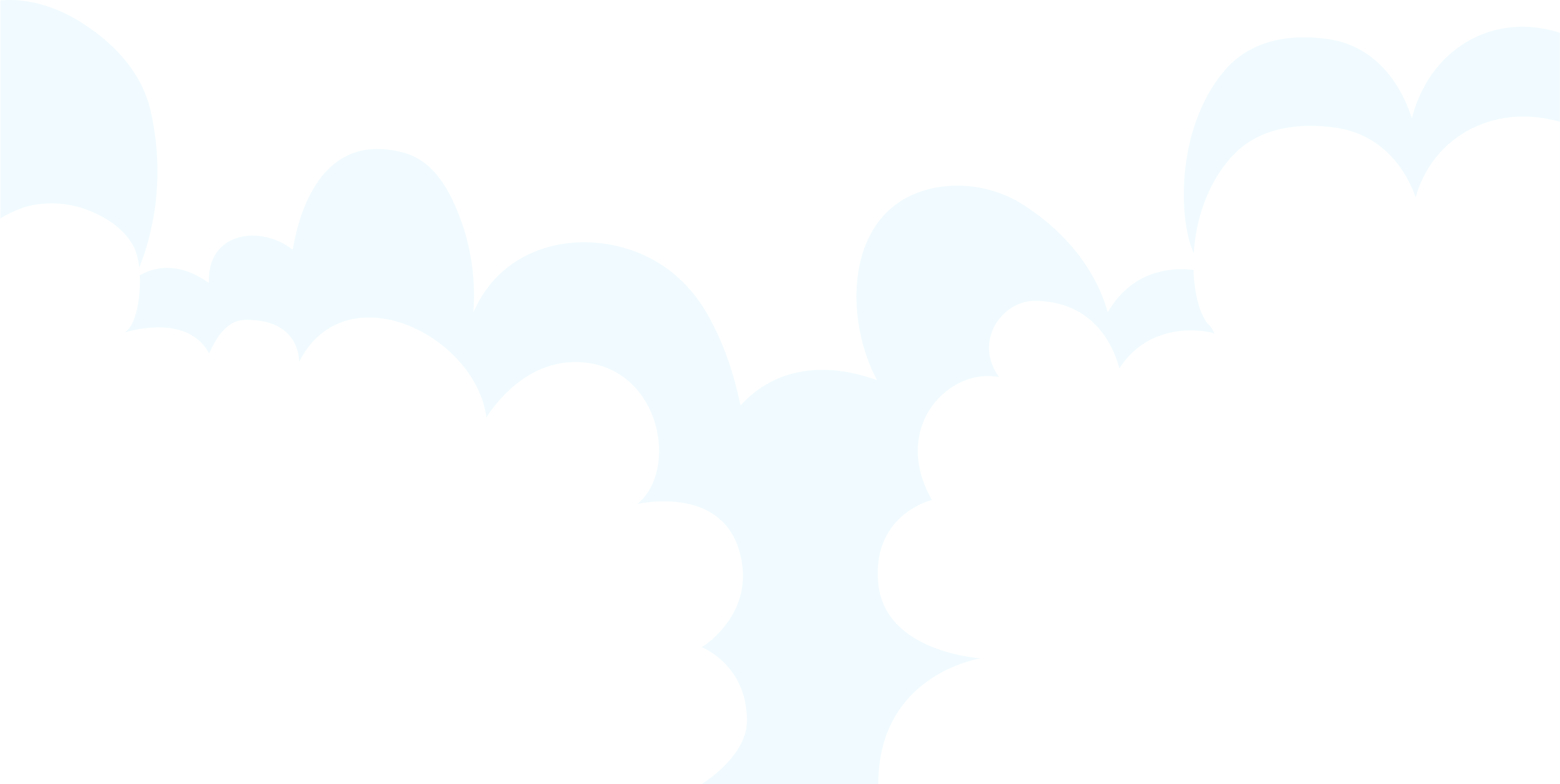 KHỞI ĐỘNG
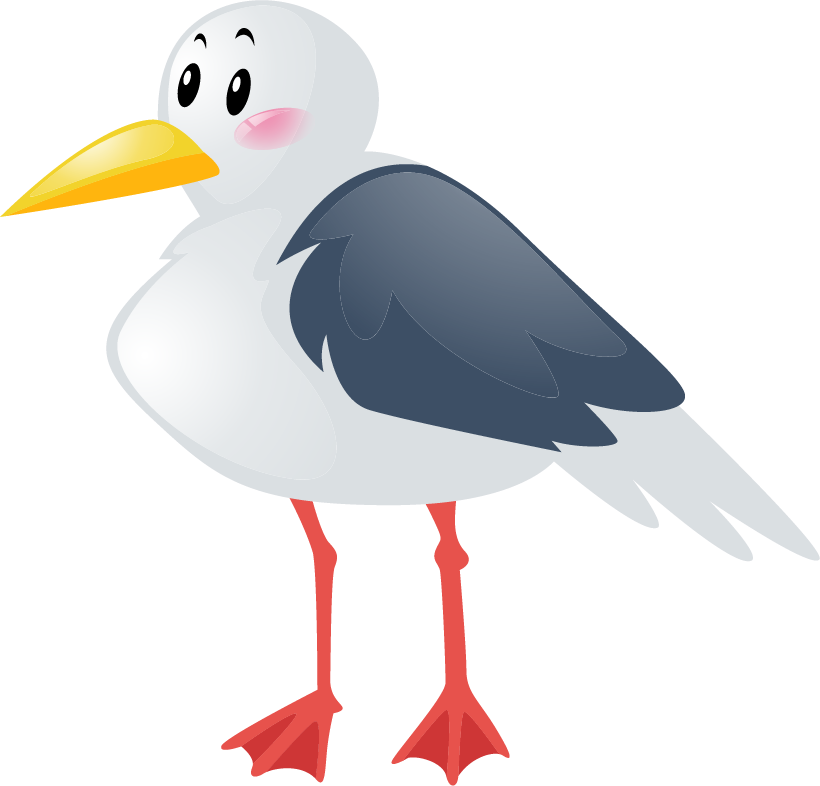 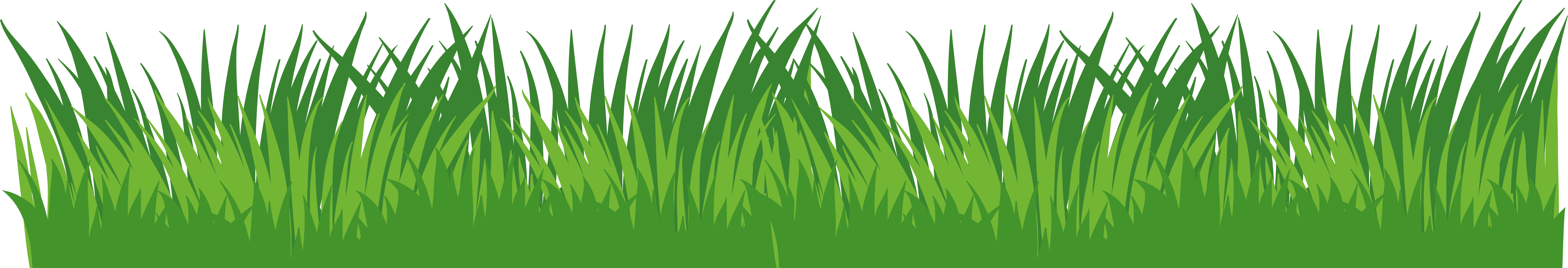 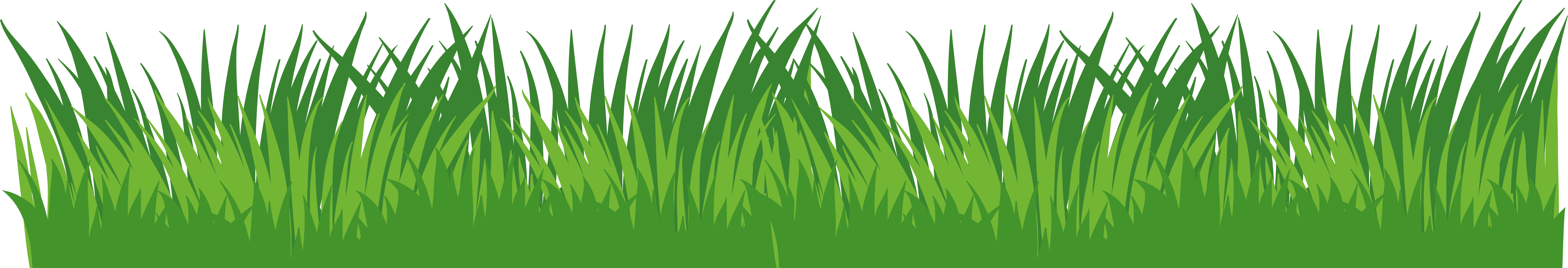 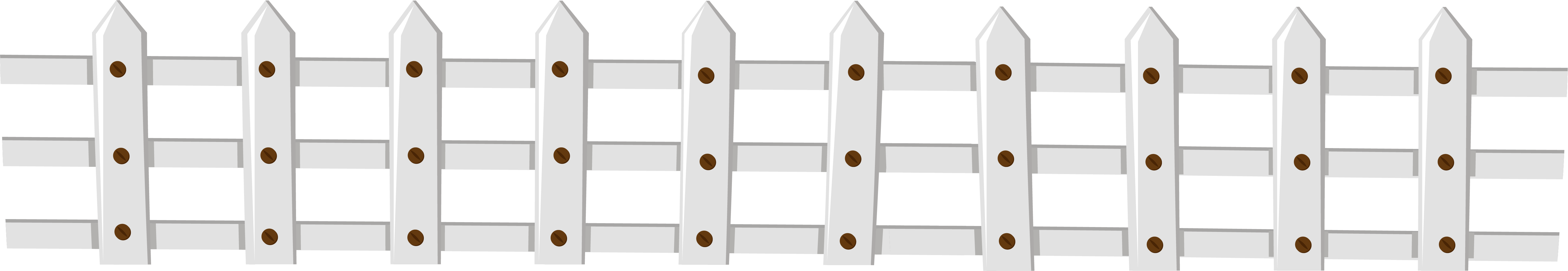 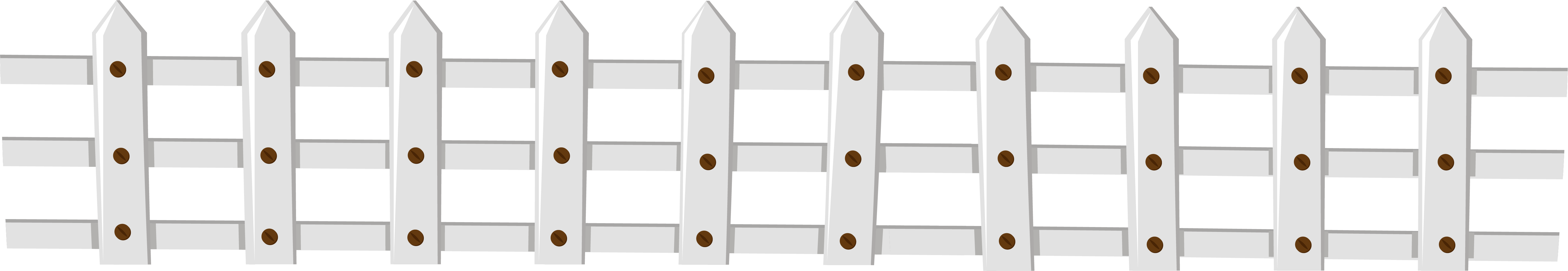 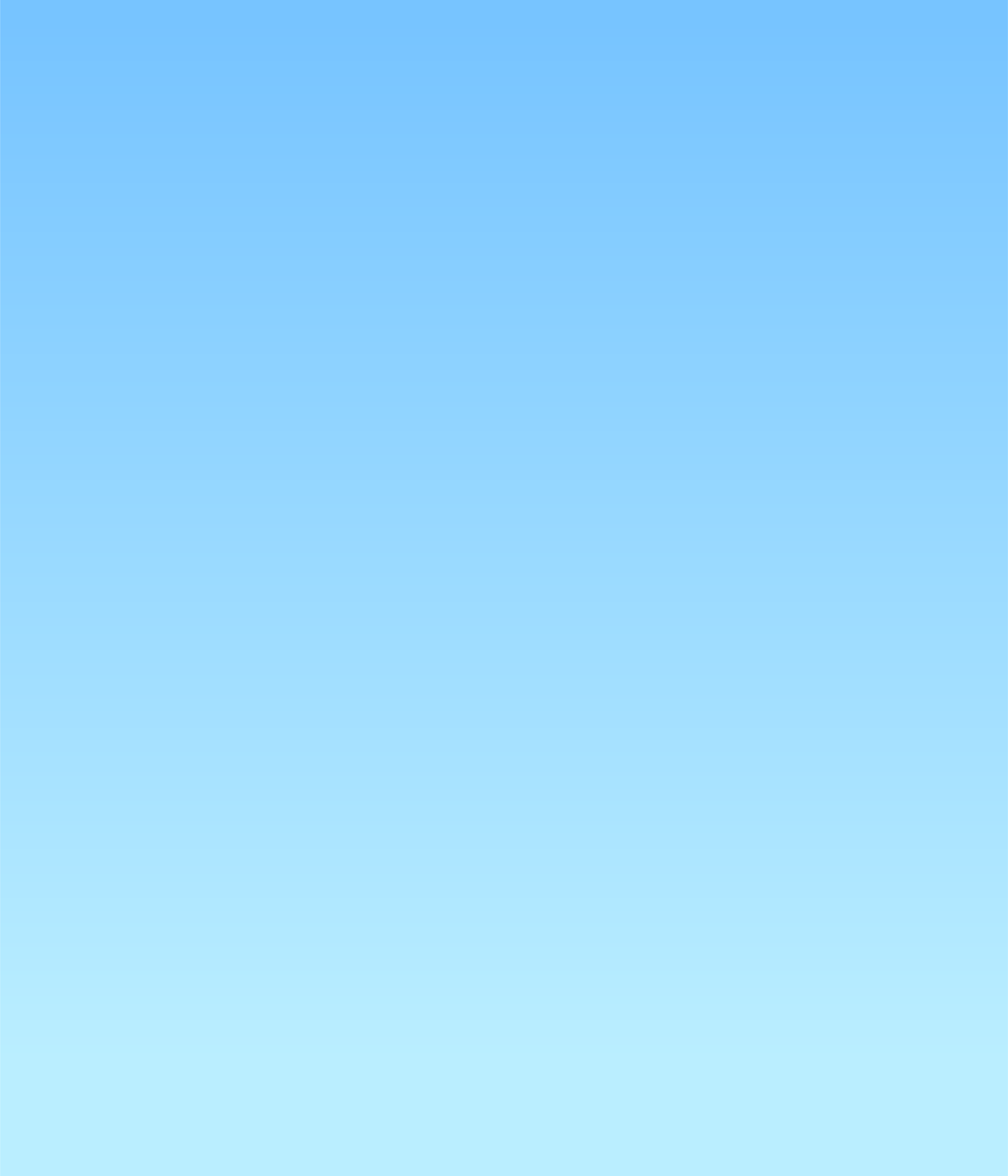 Trò chơi “Khám phá ba miền”
Có một chuyến xe bus sẽ chở các em khám phá đất nước. Để được lên xe, các em phải trả lời đúng câu hỏi.
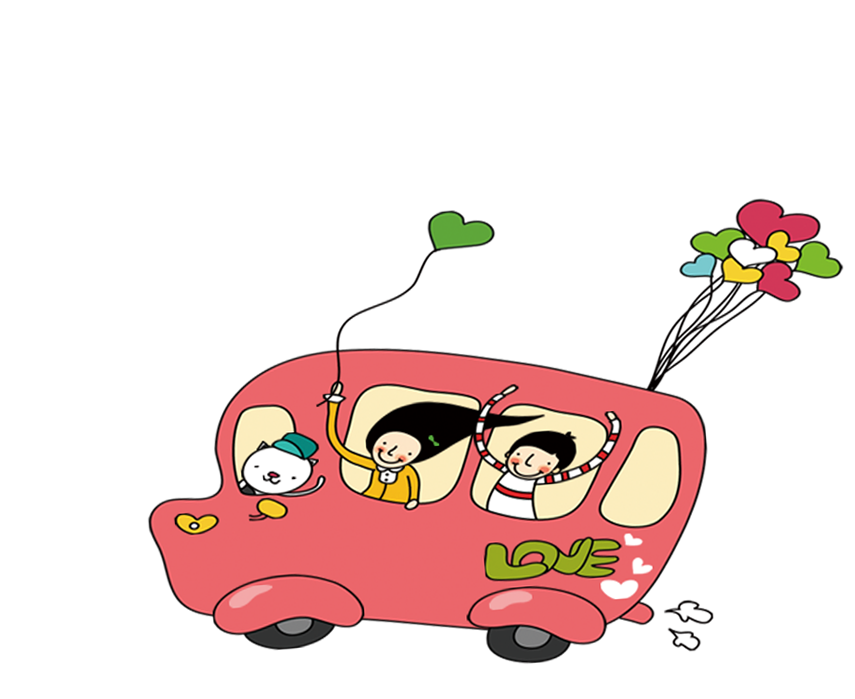 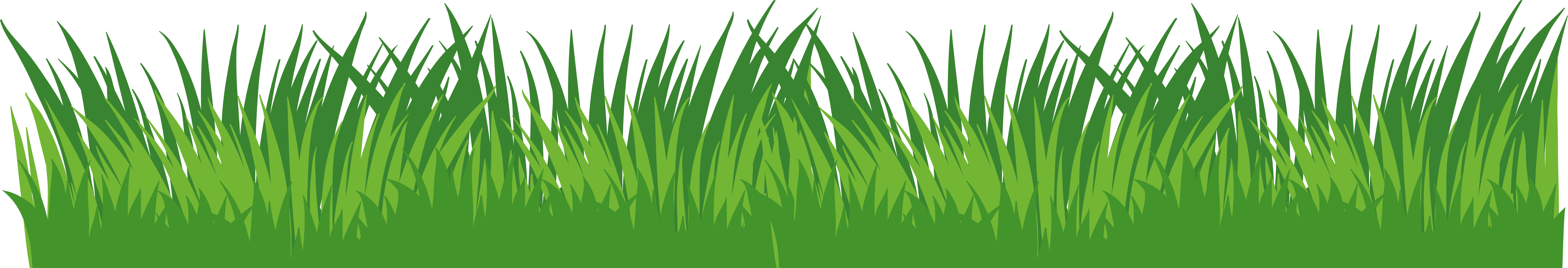 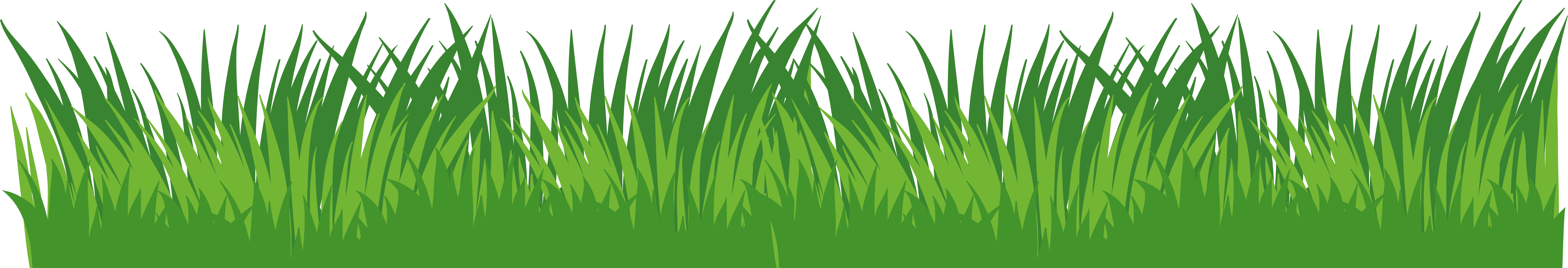 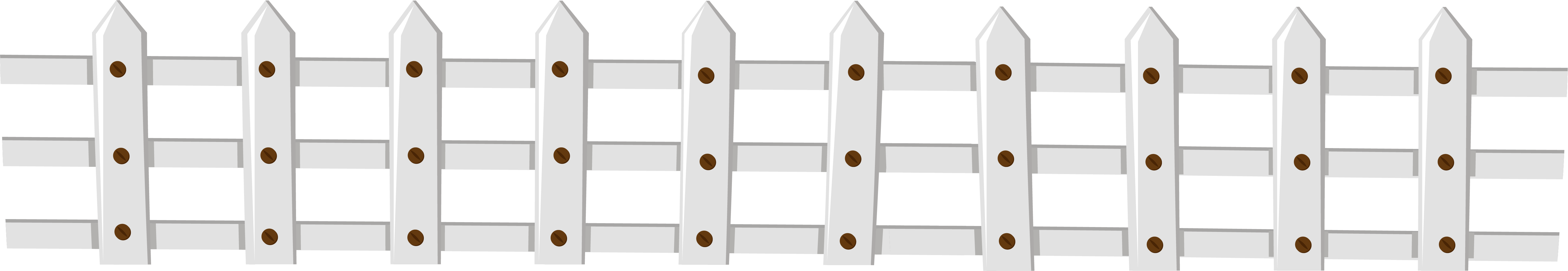 Câu 1: Bài thơ “Chuyện cổ nước mình được viết theo thể thơ nào?
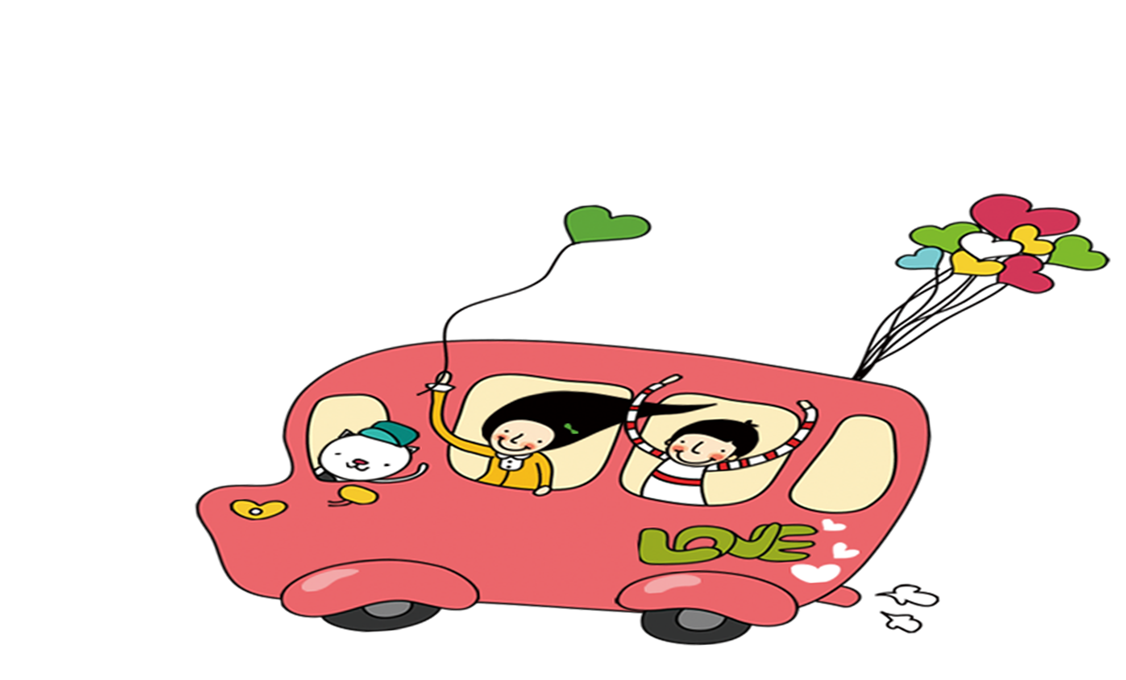 Lục bát
Câu 2: Câu 2: “Canh gà” trong câu “Tiếng chuông Trấn Võ, canh gà Thọ Xương được hiểu là?
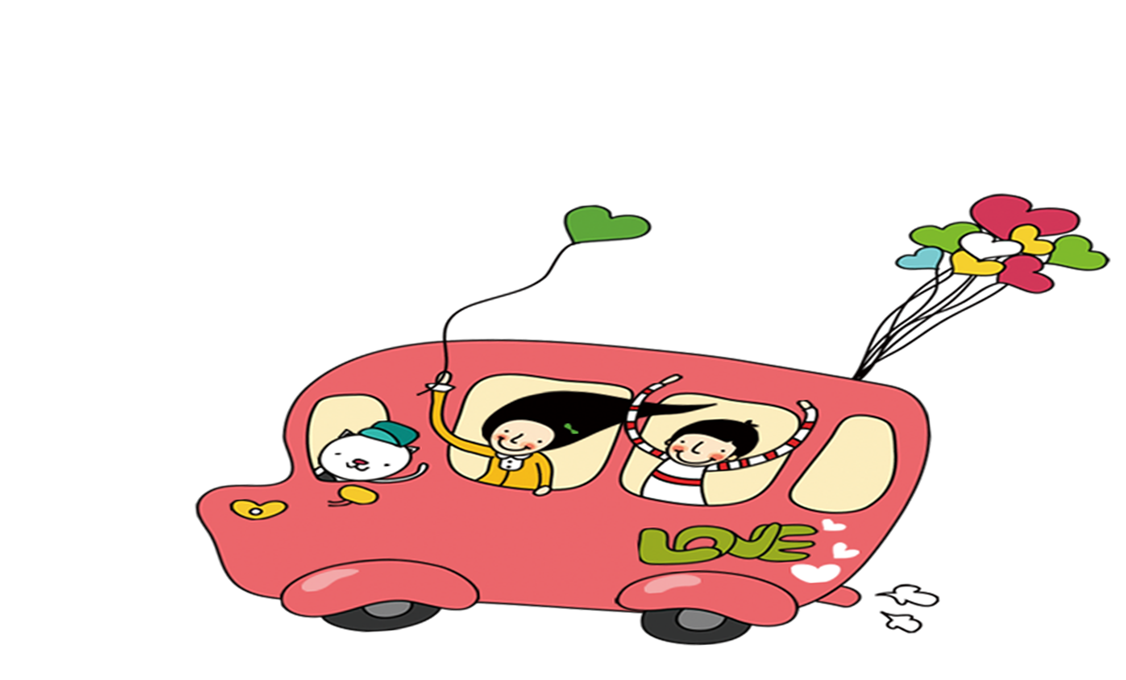 Tiếng gà báo canh
Câu 3: Cụm từ “mặt gương Tây Hồ” trong câu “Nhịp chày Yên Thái, mặt gương Tây Hồ” đã sử dụng biện pháp nghệ thuật nào?
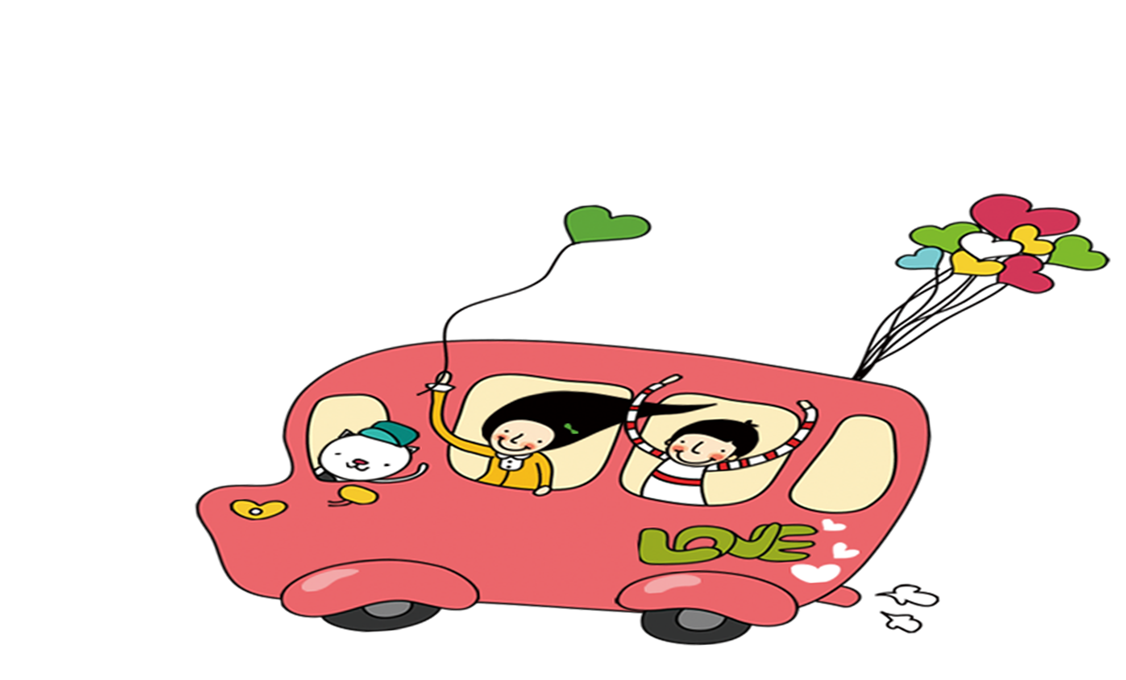 Ẩn dụ
Câu 4: “Cây tre Việt Nam” được viết theo thể loại nào?
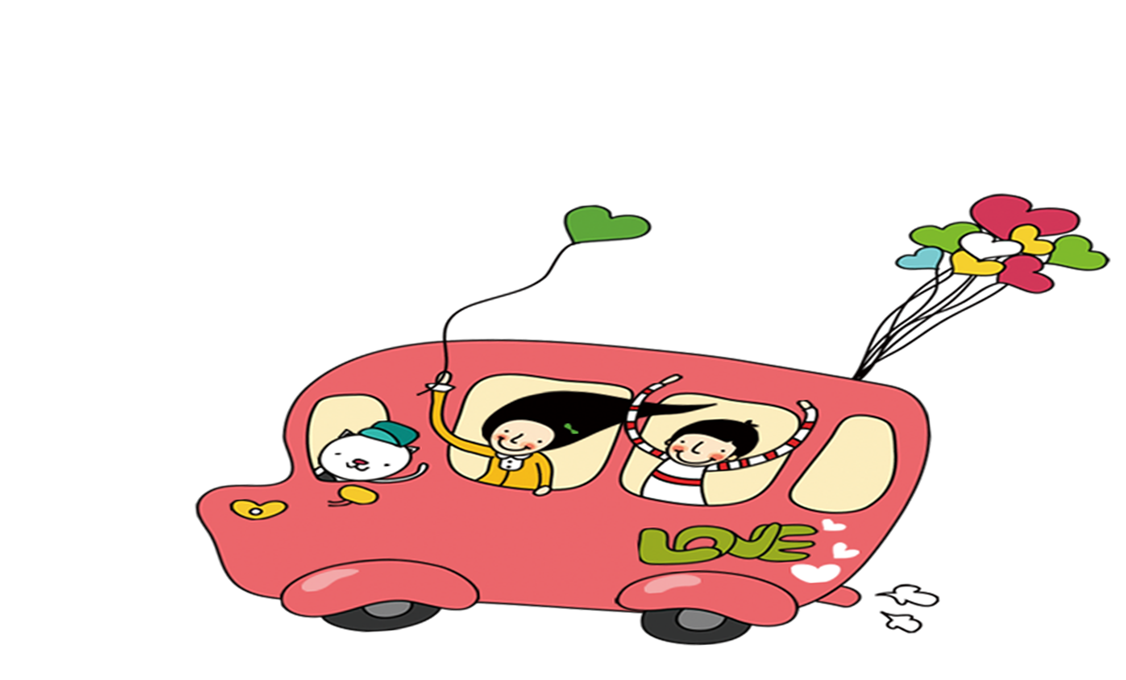 Ký
Câu 5: Điền từ còn thiếu vào câu ca dao sau:
“…có núi Vọng Phu
Có đầm Thị Nại có cù lao xanh”
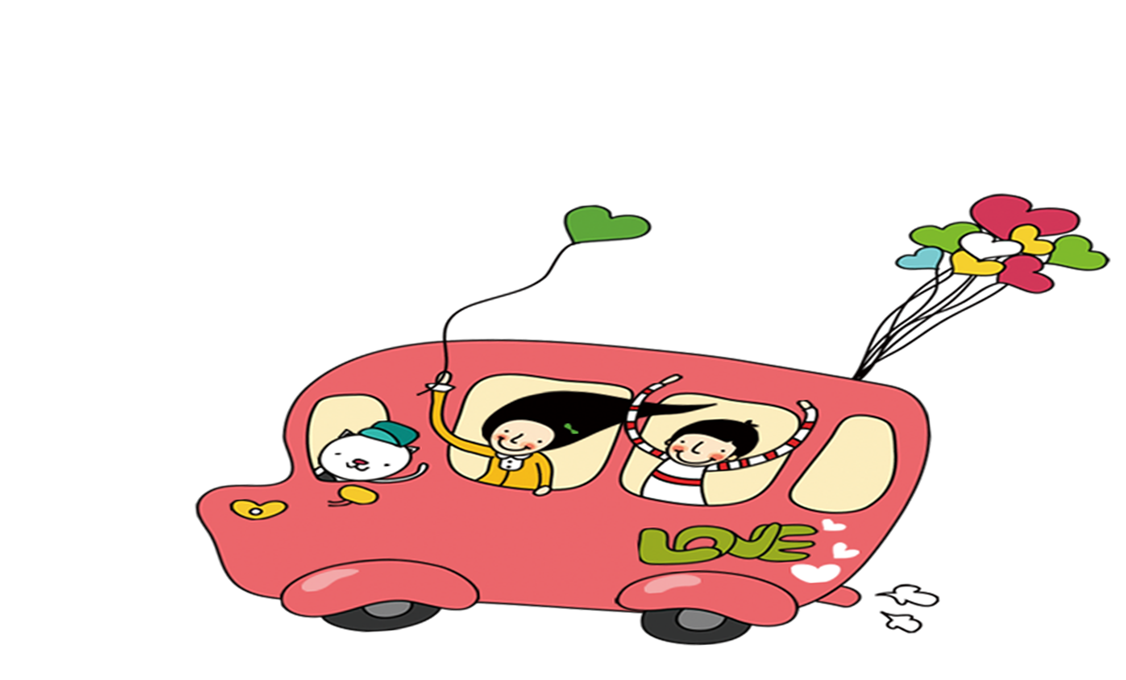 Bình Định
Câu 6: Điền từ còn thiếu vào câu ca dao sau:
…có suối đãi vàng
Có hồ Ba Bể, có nàng áo xanh
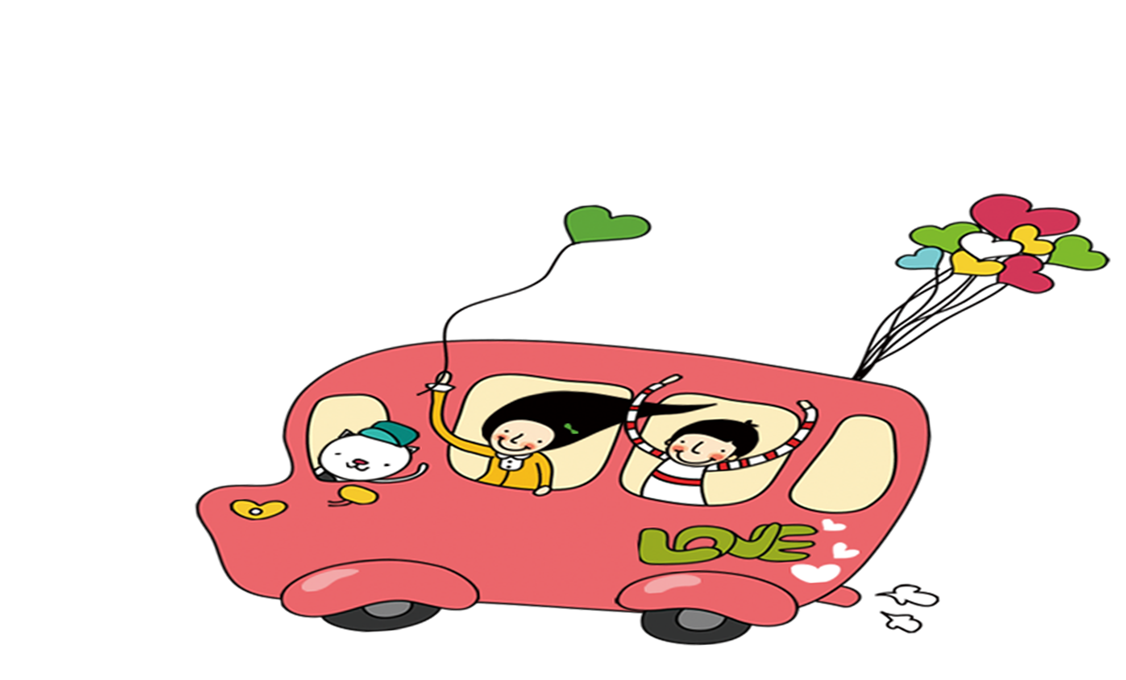 Bắc Kạn
Câu 8: Điền từ còn thiếu vào câu ca dao sau:
Đồng…cò bay thẳng cánh
Nước…lấp lánh cá tôm
Ai đi Châu Đốc, Nam Vang
Ghé qua…bạt ngàn bông sen
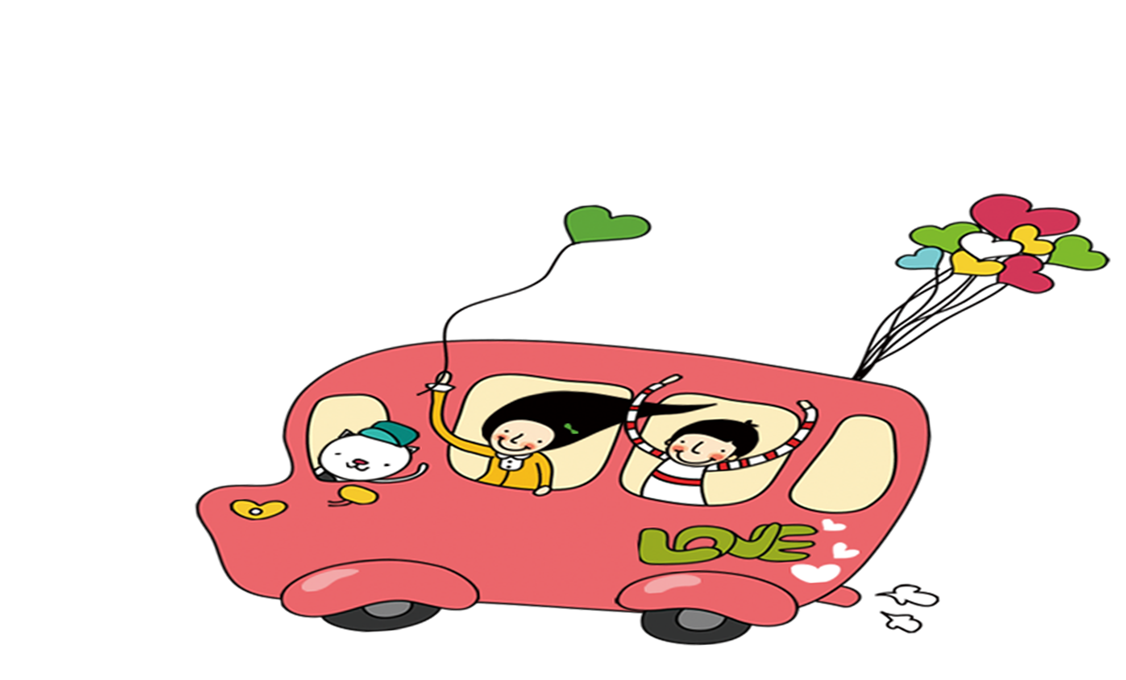 Đồng Tháp
Câu 10. Tên nghe nửa ruộng nửa rừng
		Đố ai ai trải ai từng đáp đi.
Đó là tỉnh gì?
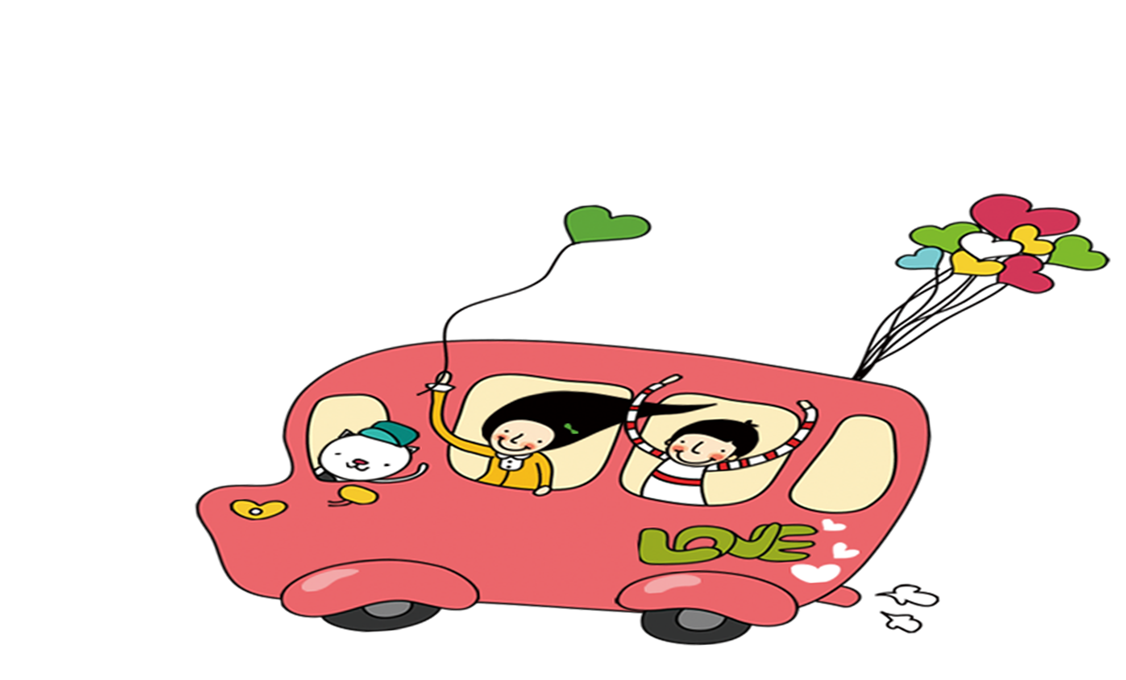 Lâm Đồng
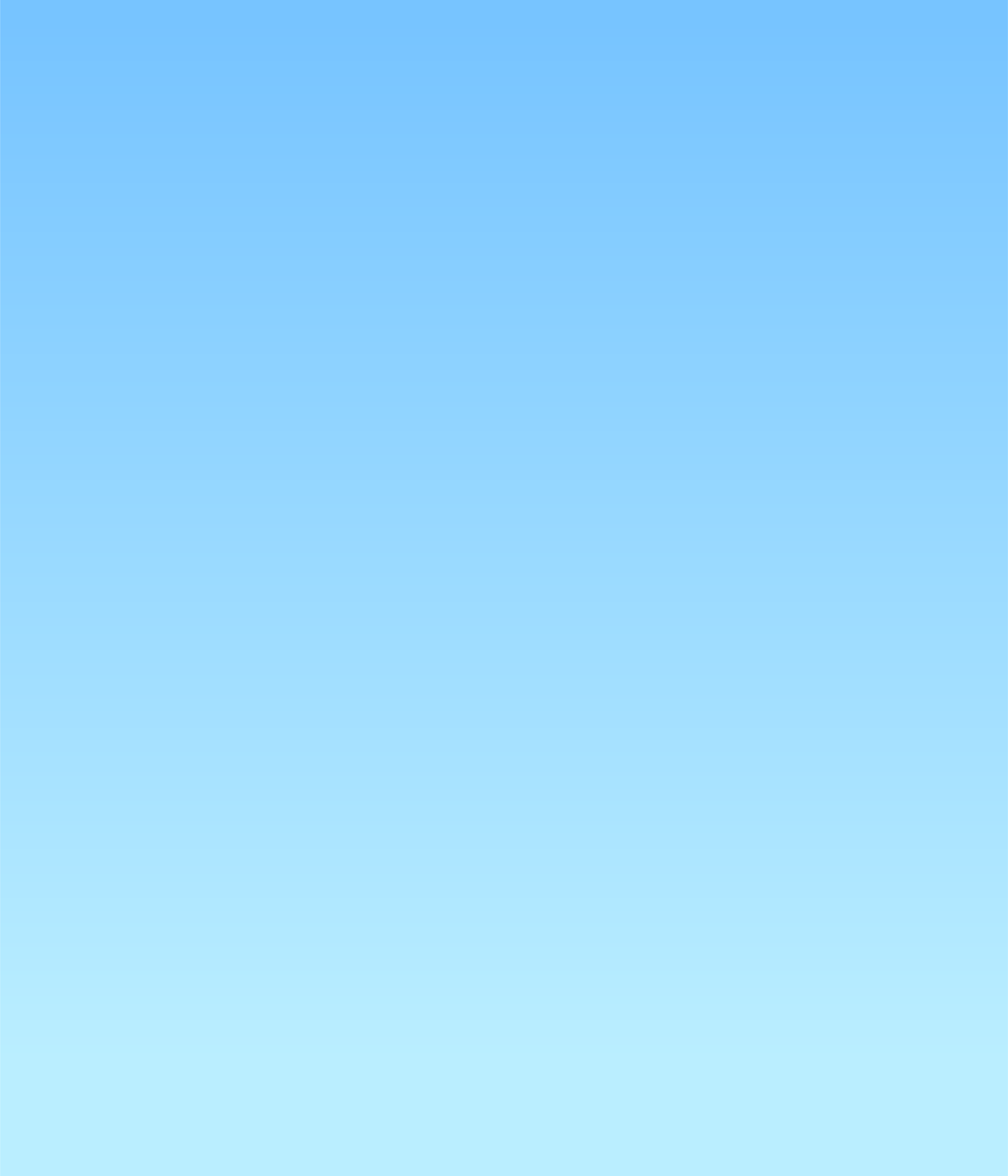 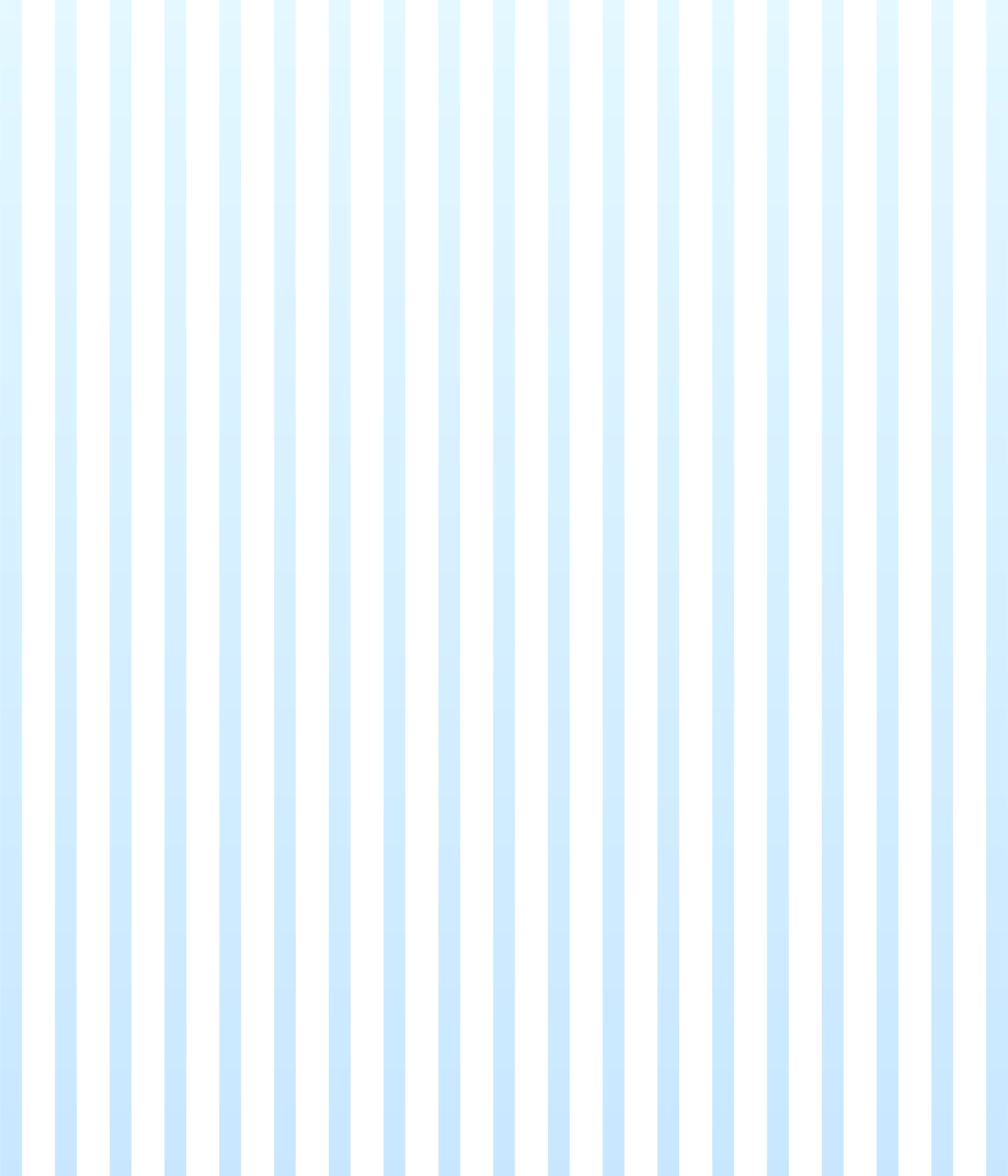 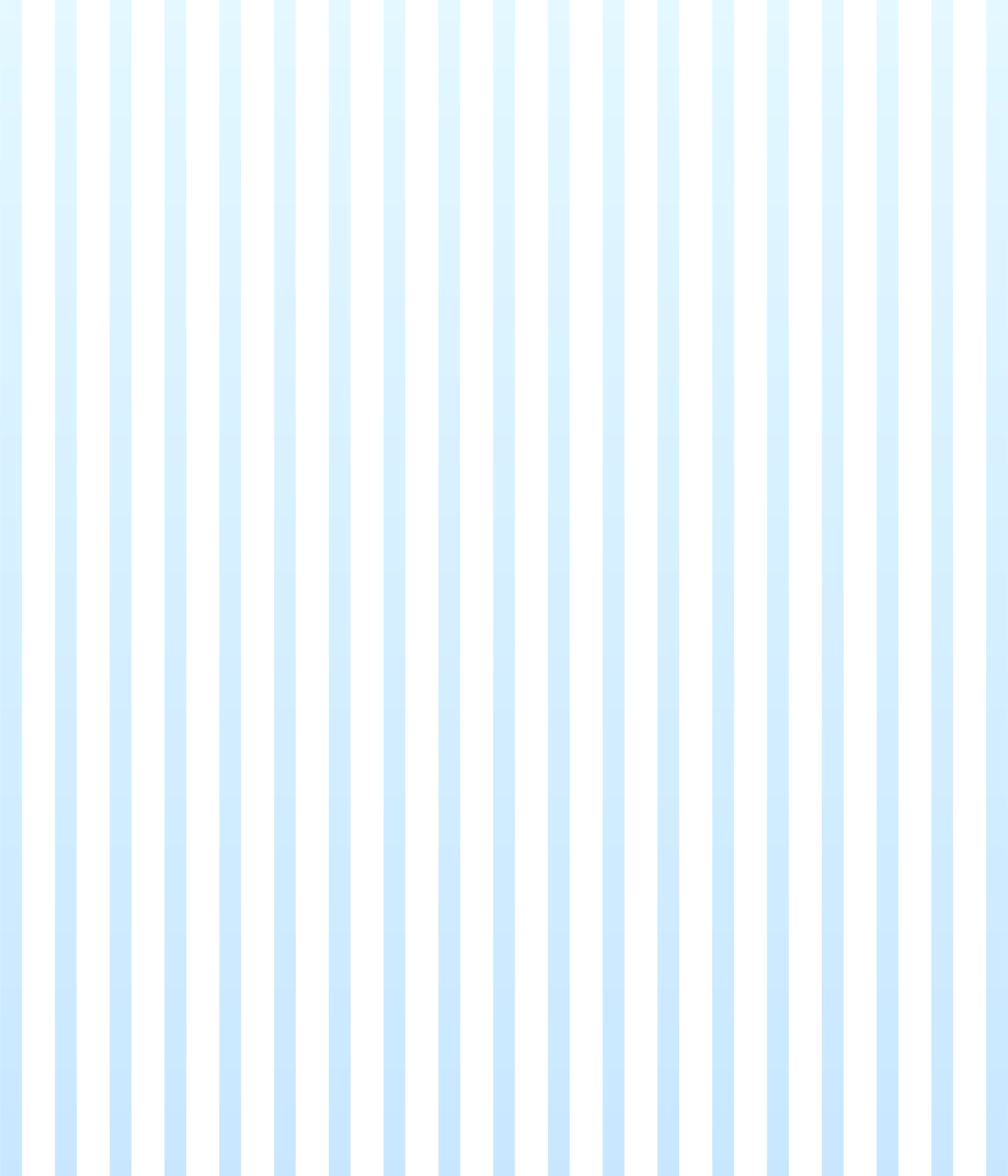 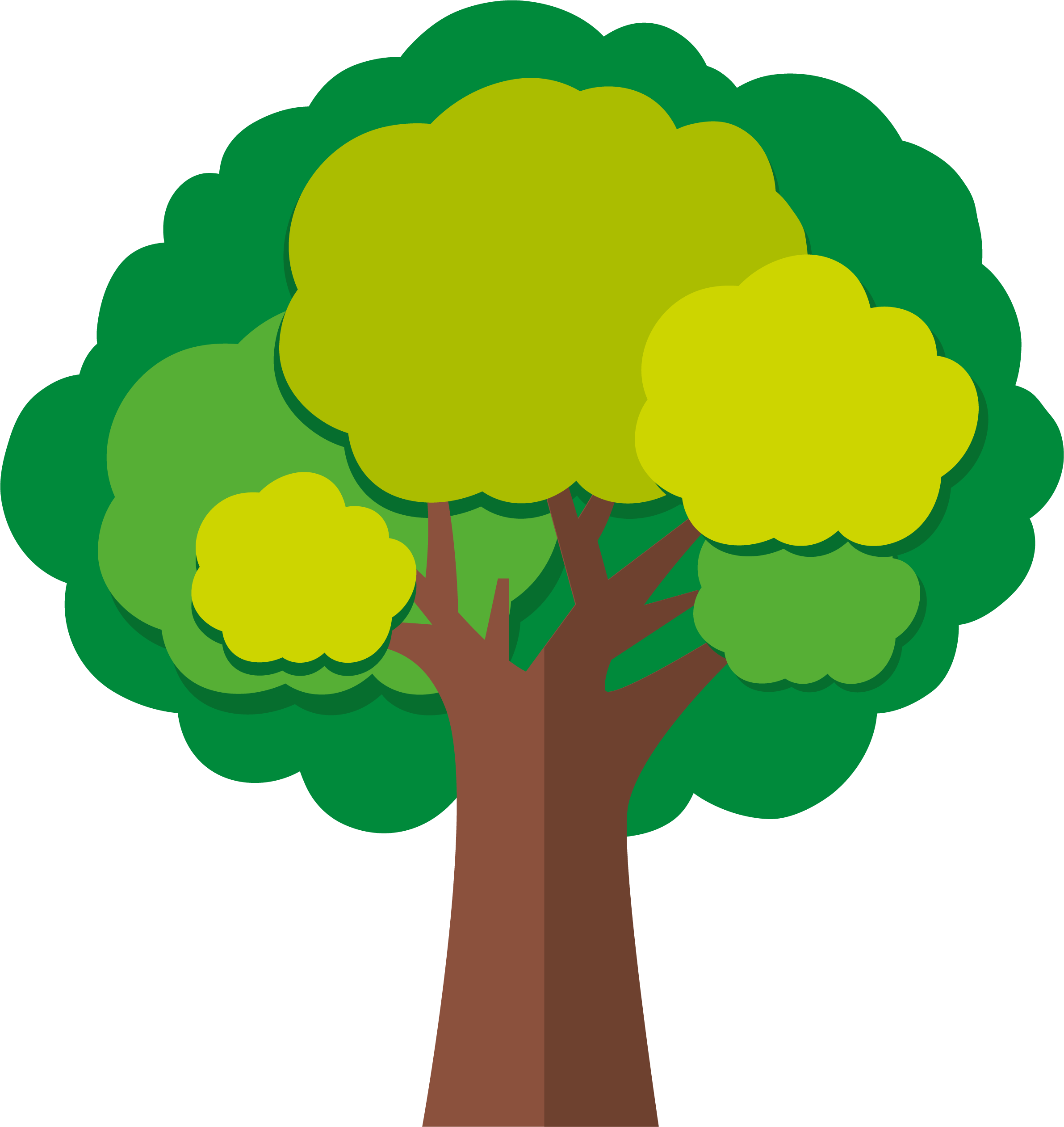 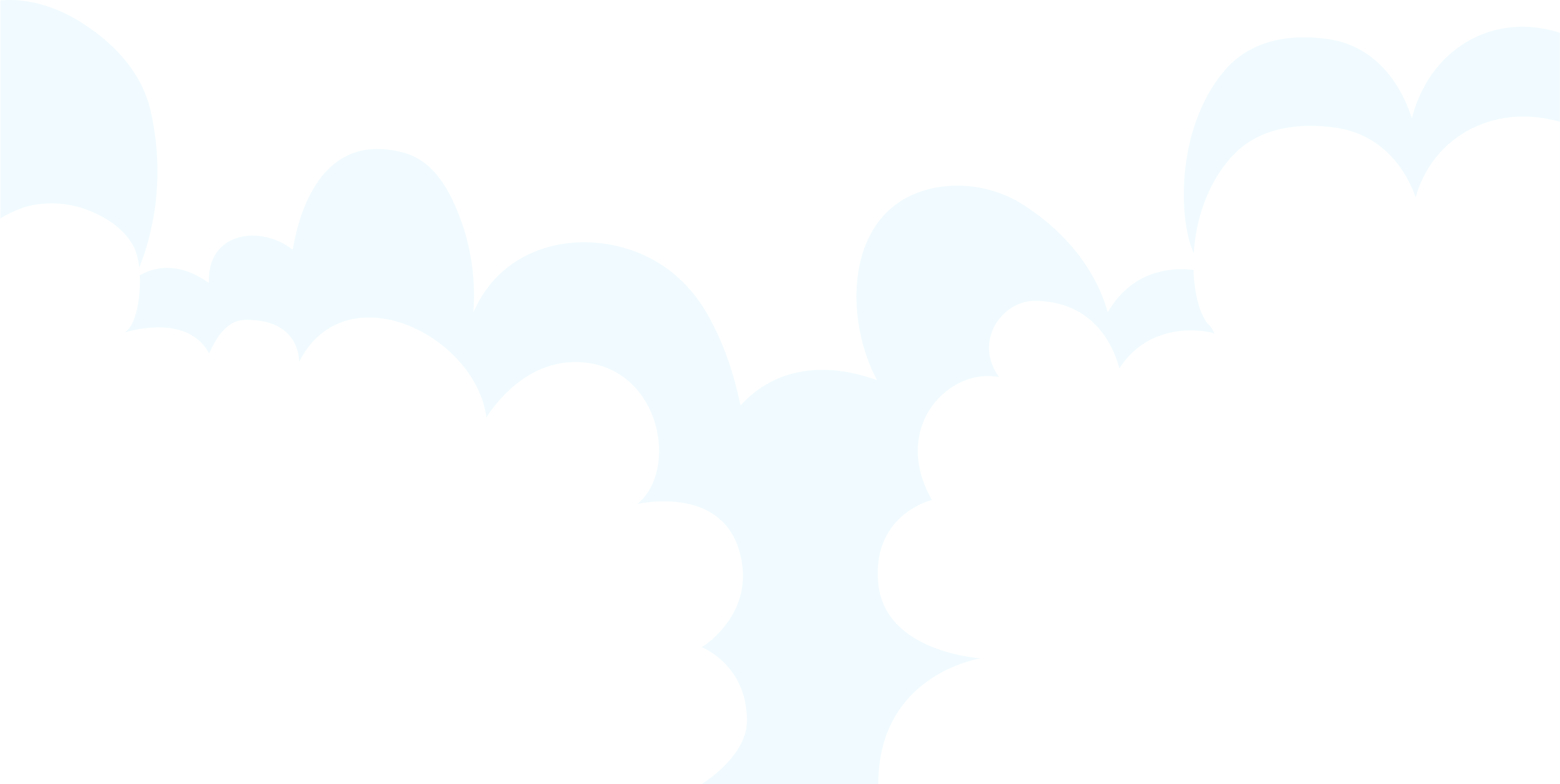 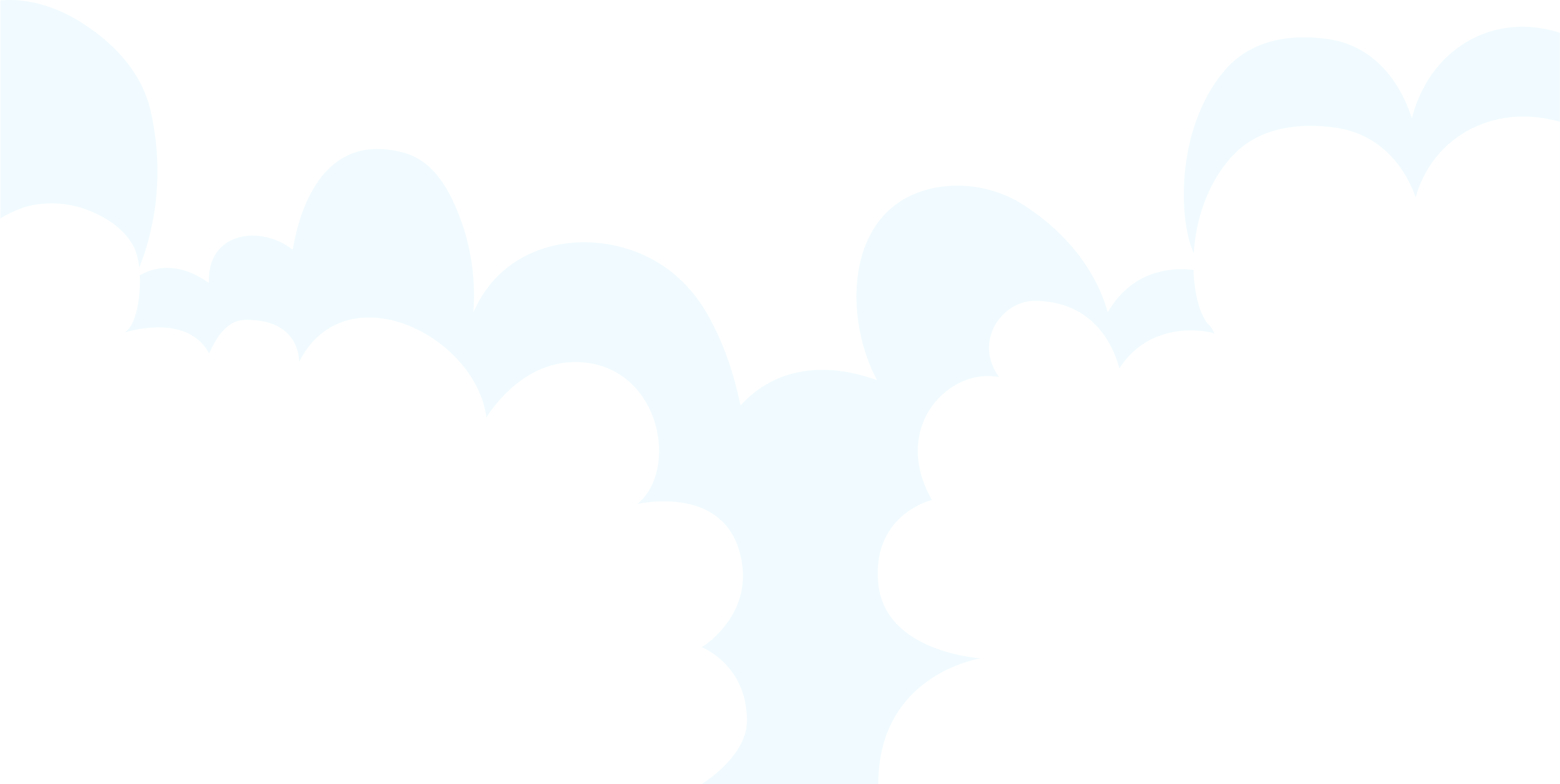 LUYỆN TẬP
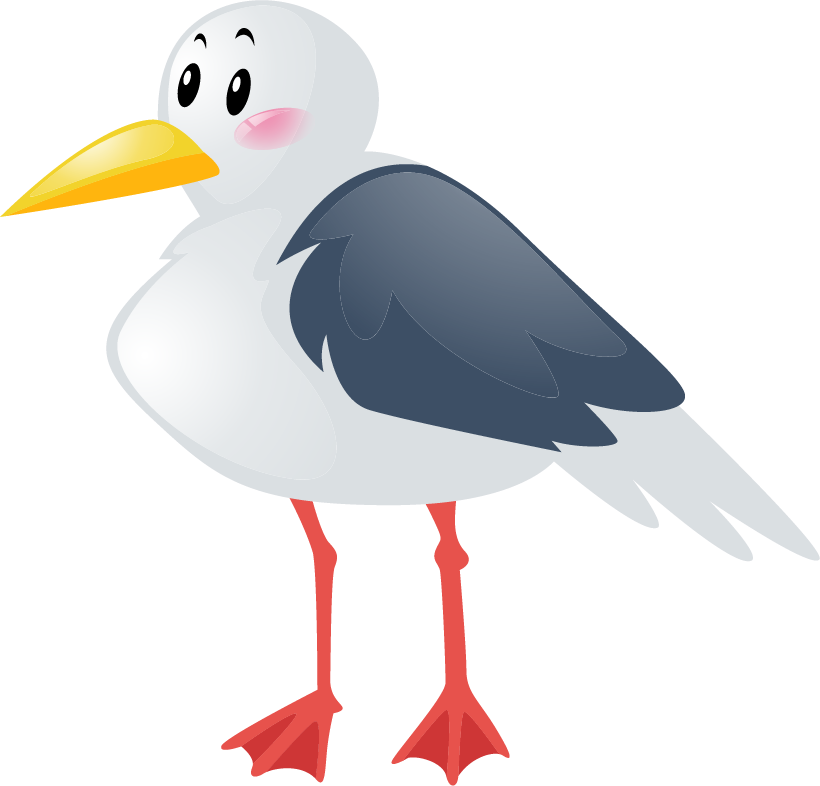 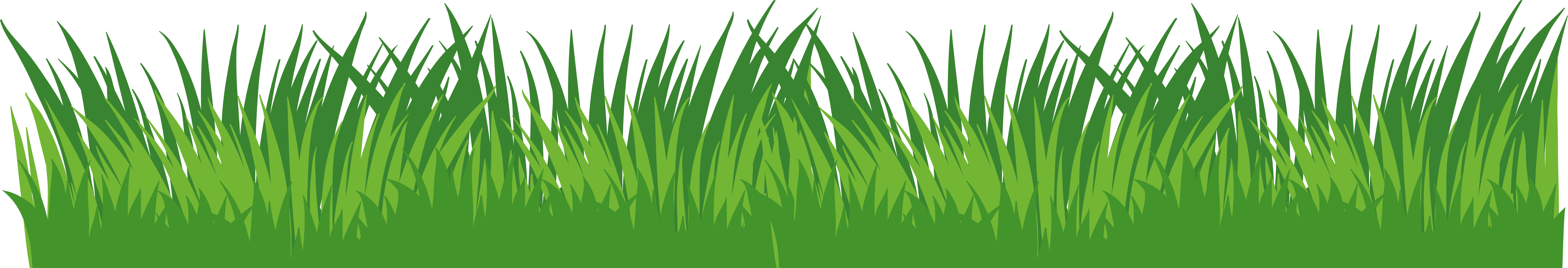 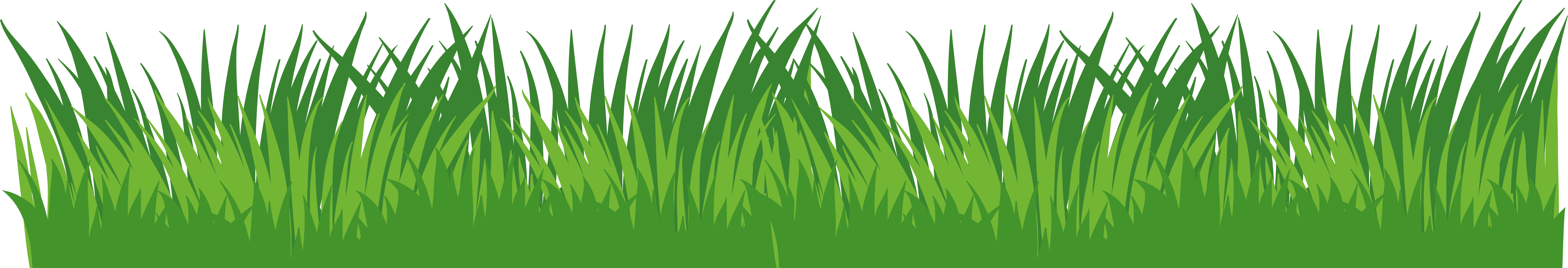 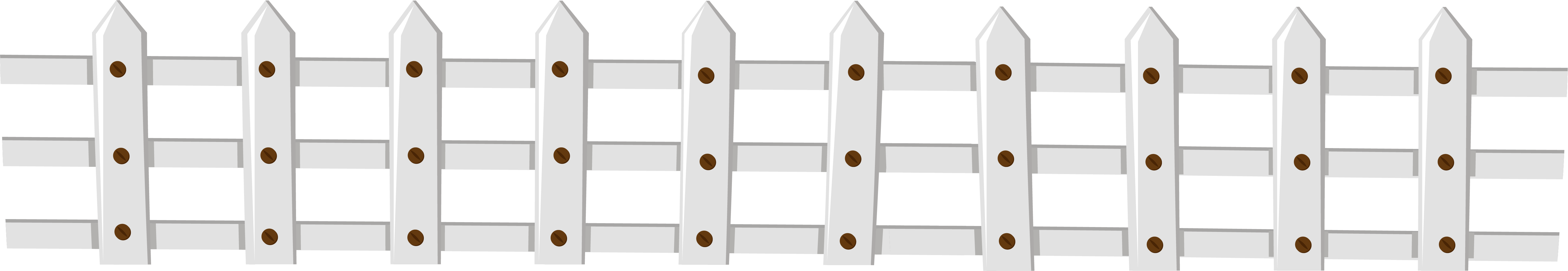 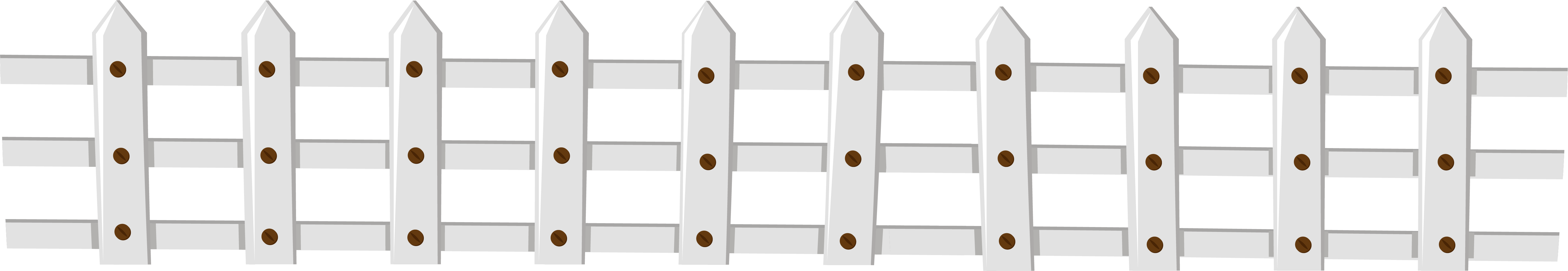 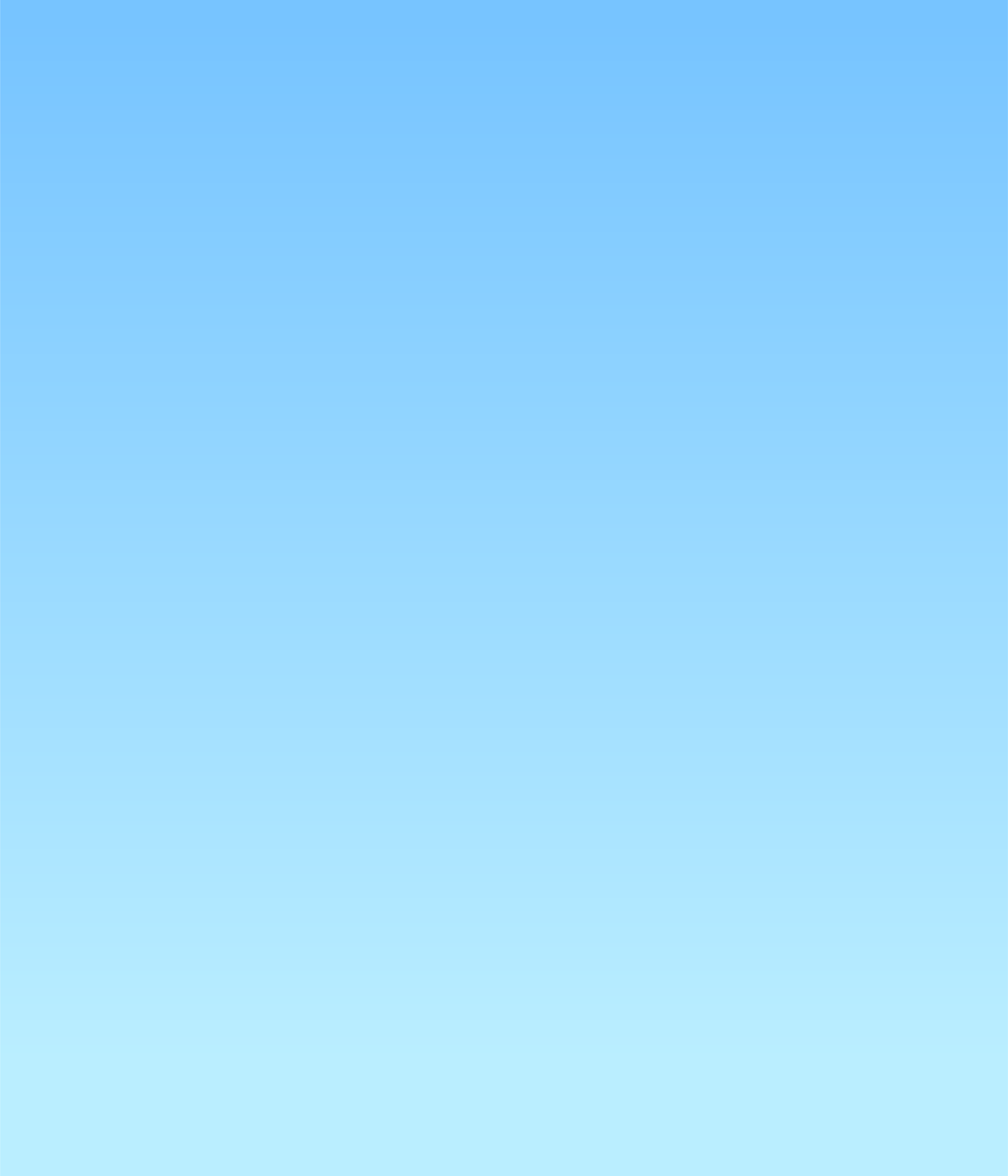 Bảng 1
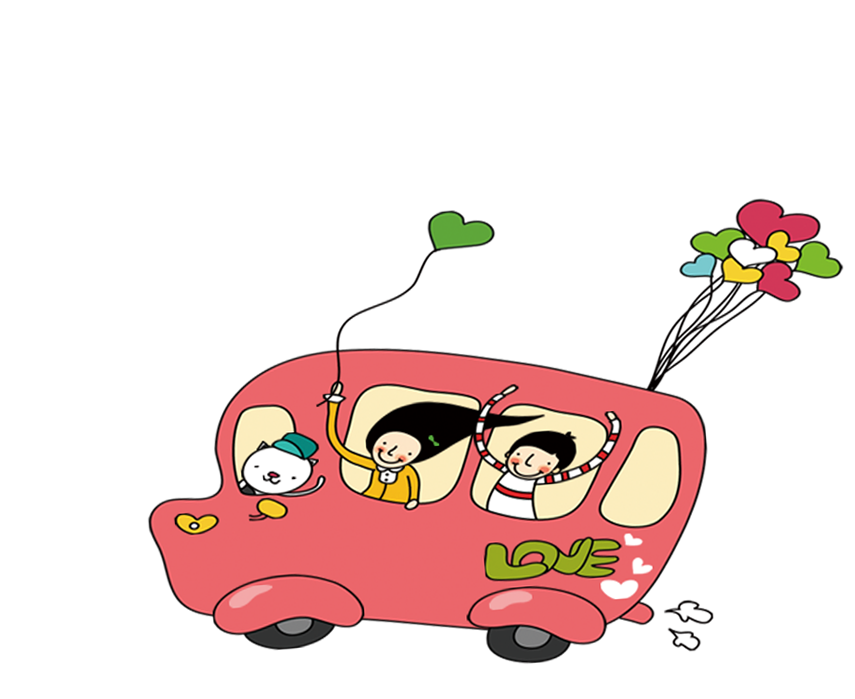 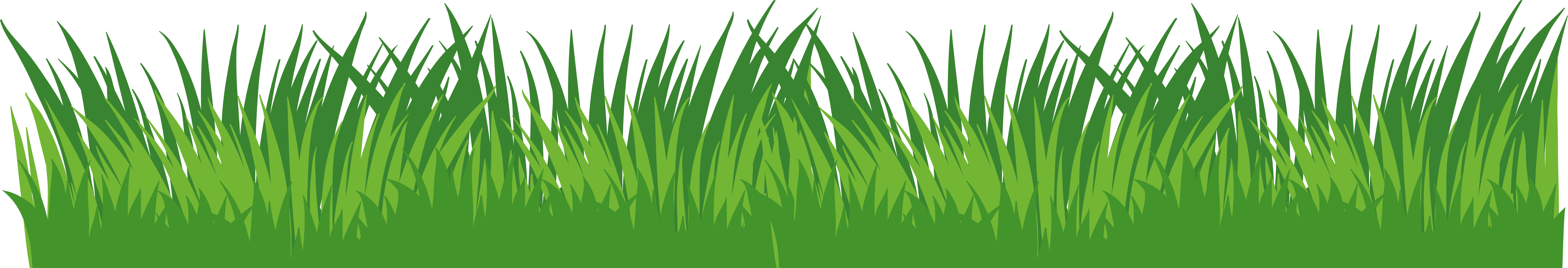 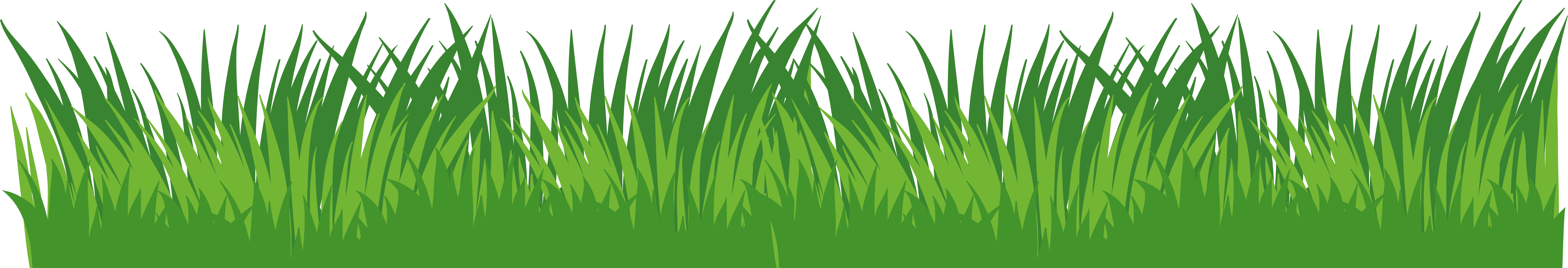 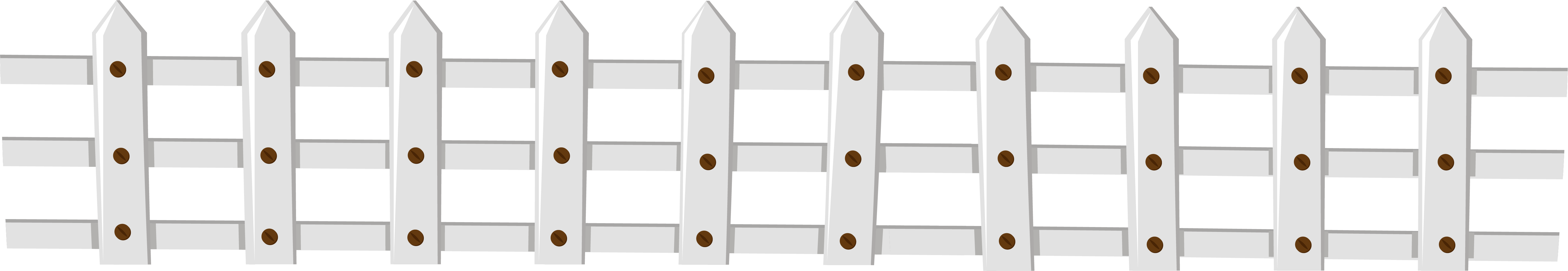 Bảng 1
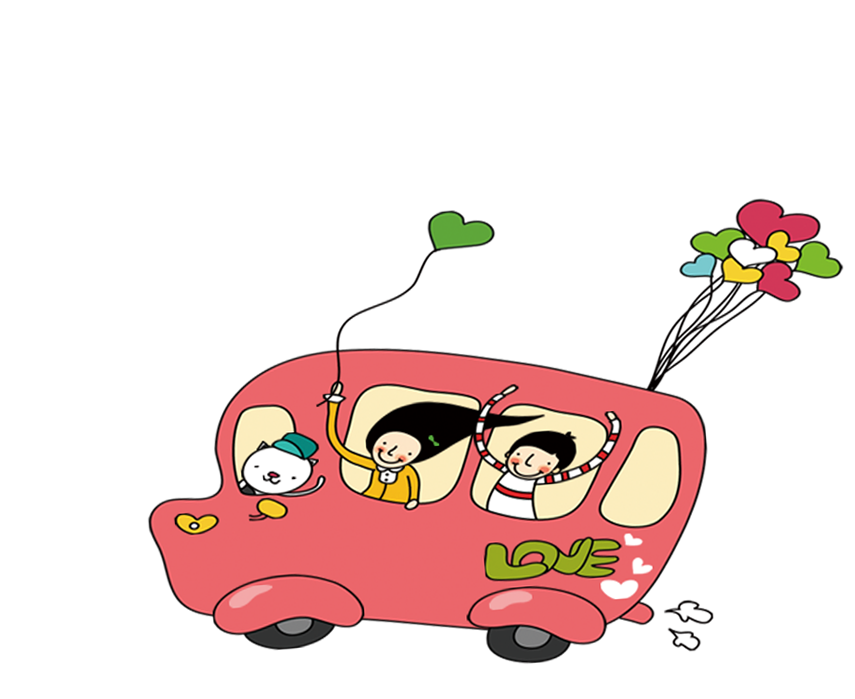 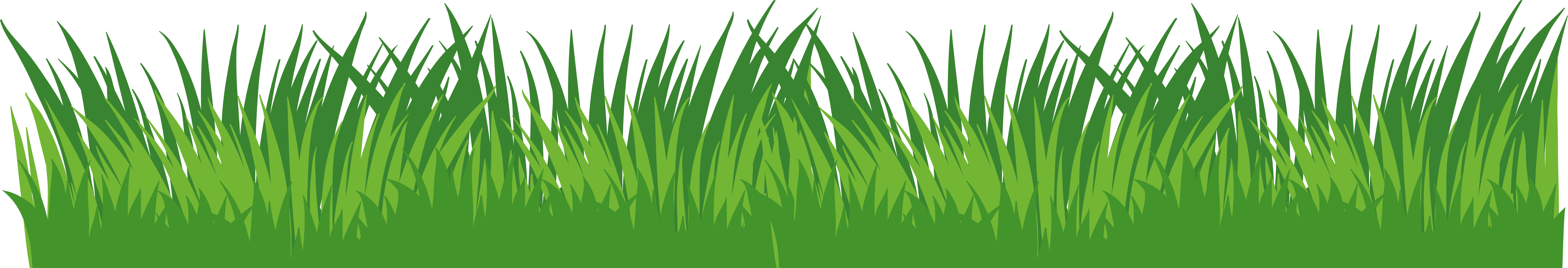 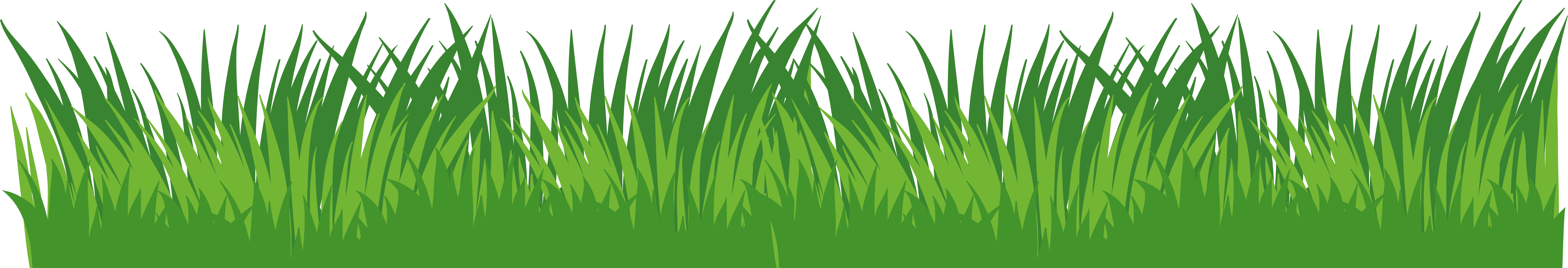 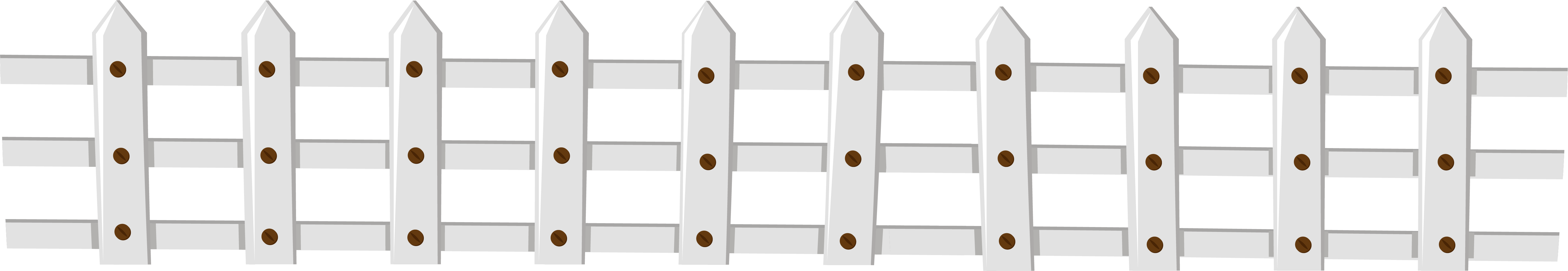 Ẩn dụ
Chùm ca dao về quê hương đất nước
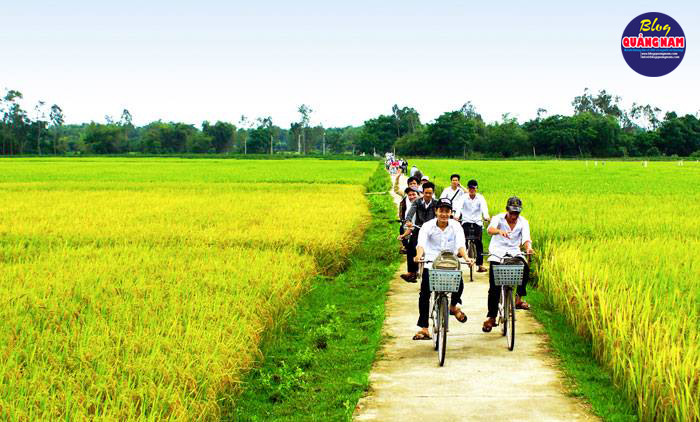 Tình yêu quê hương, đất nước, lòng yêu mến, tự hào về vẻ đẹp của các vùng miền khác nhau.
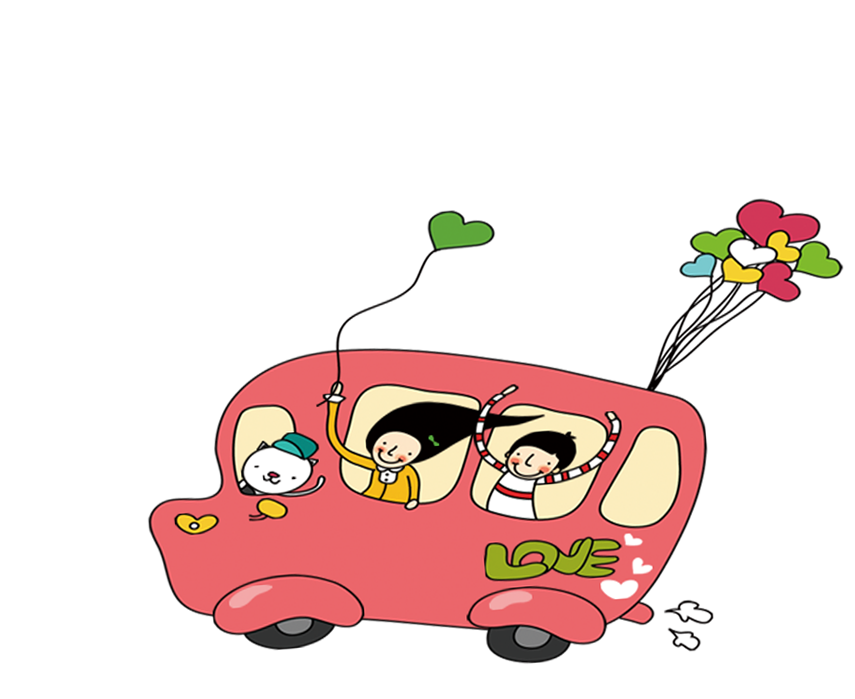 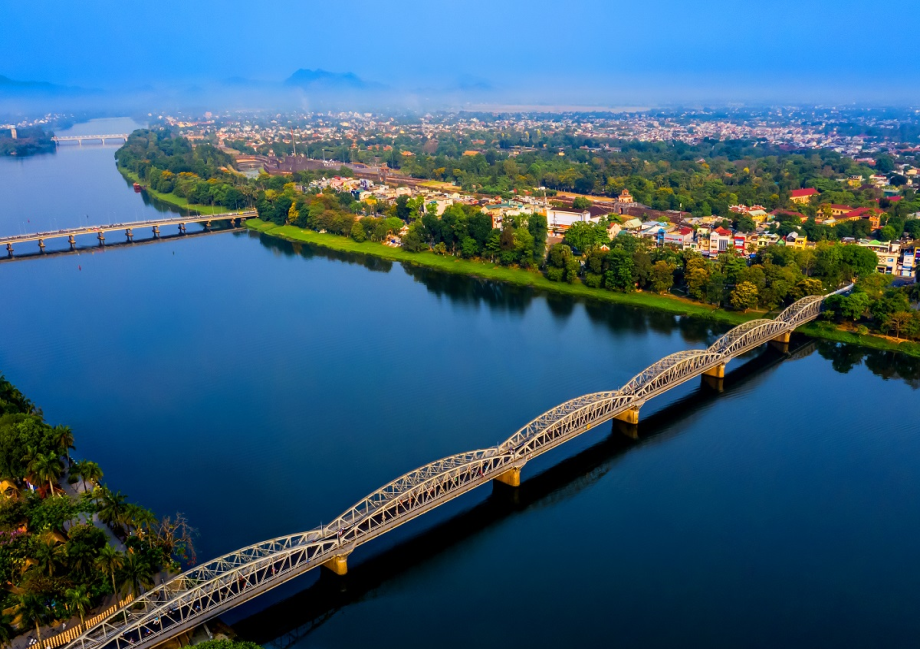 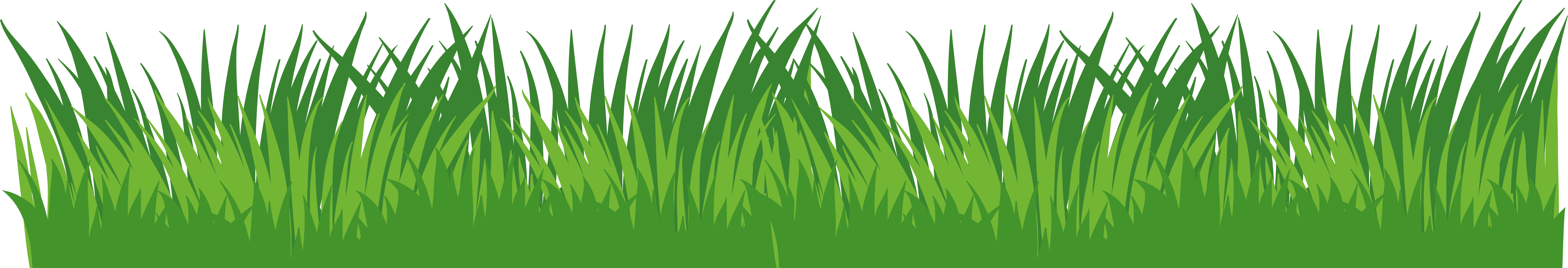 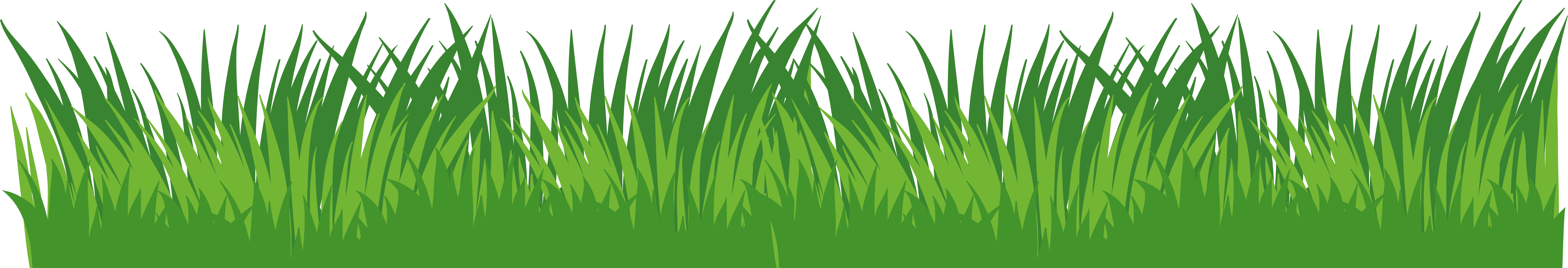 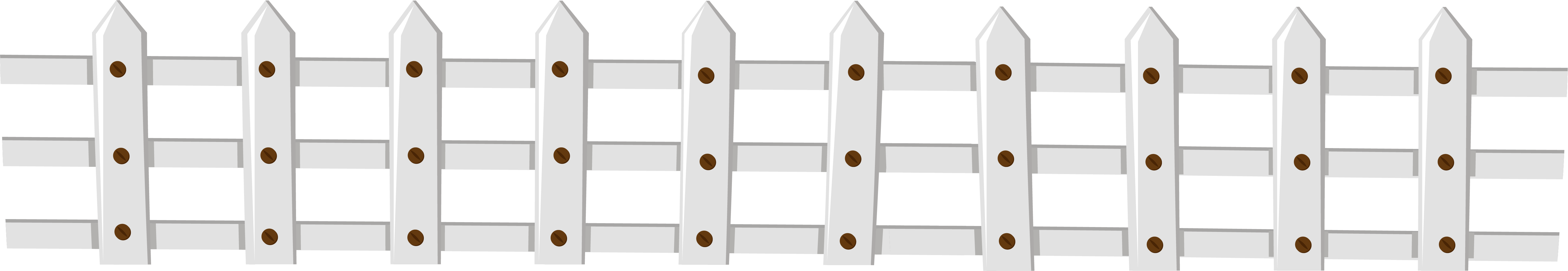 So sánh, ẩn dụ
Chuyện cổ nước mình
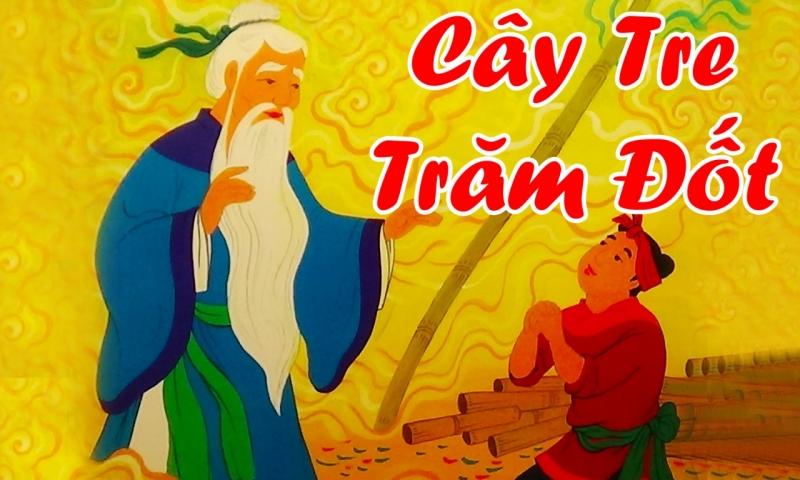 Tình yêu quê hương đất nước, niềm tự hào của nhà thơ tình, tình yêu đối với những câu chuyện cổ.
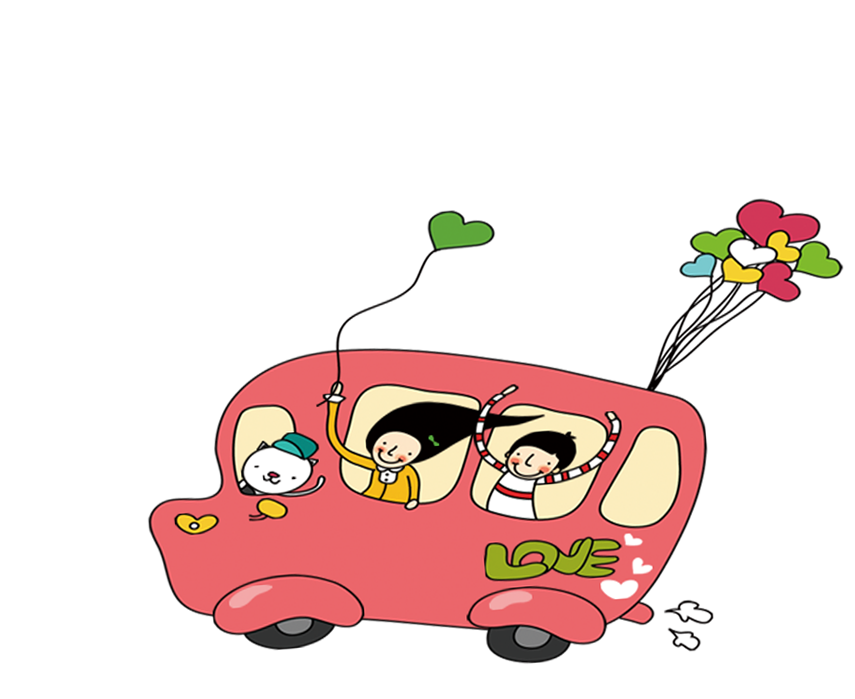 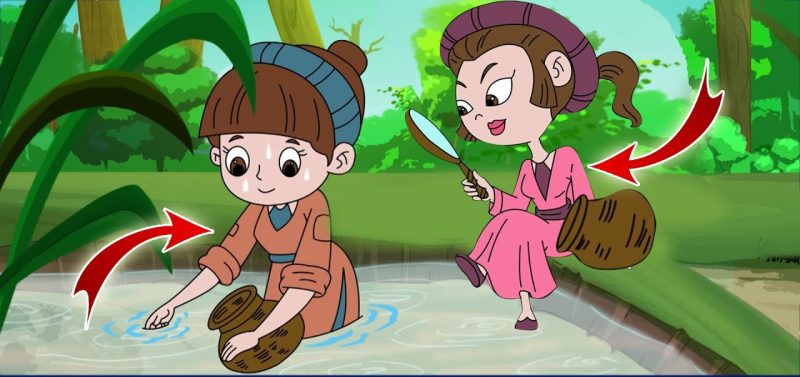 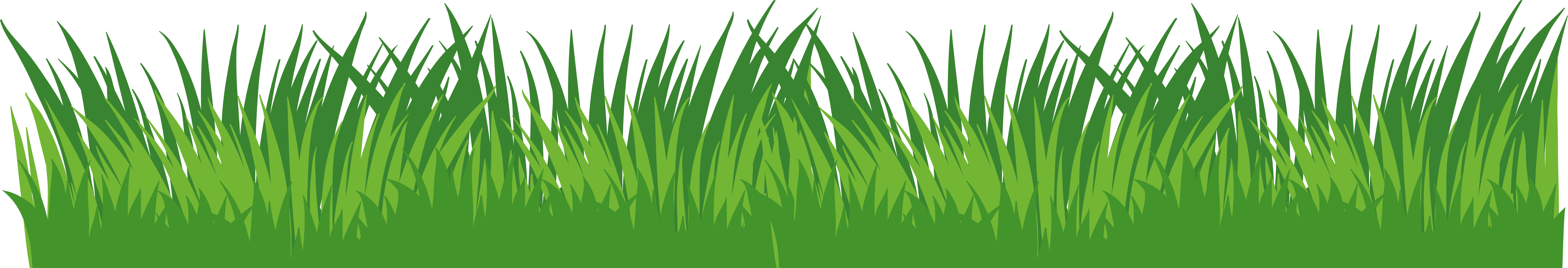 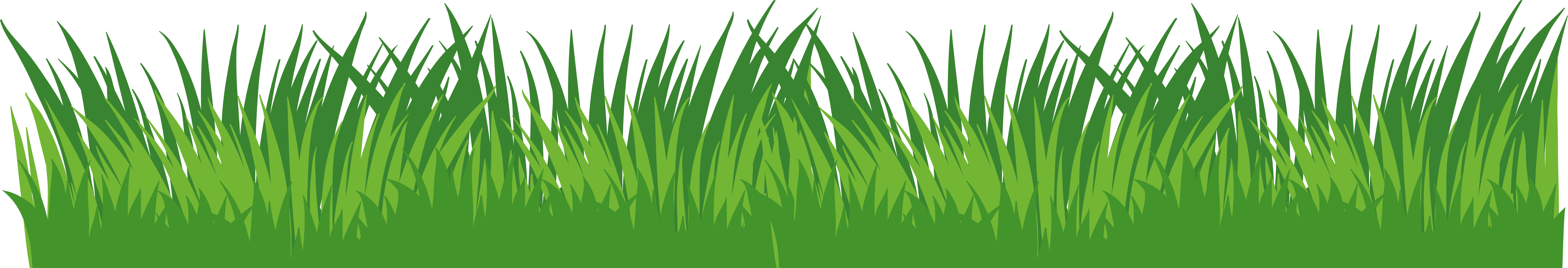 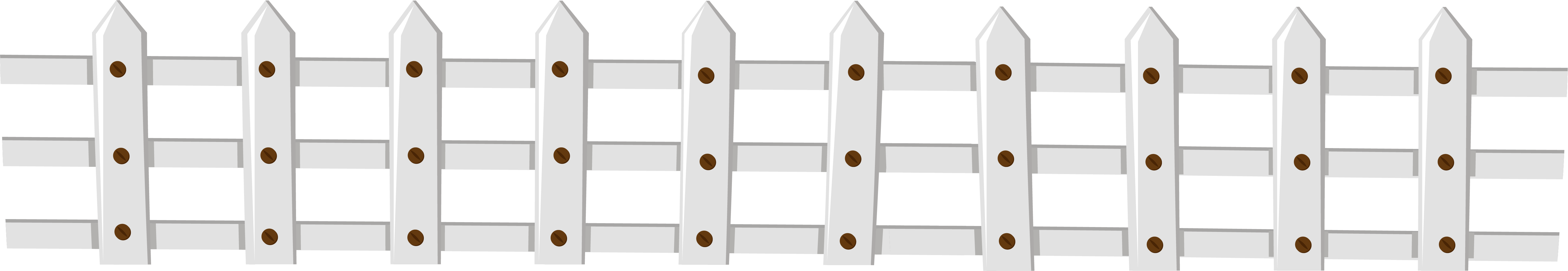 Nhân hóa, điệp ngữ.
Cây tre Việt Nam
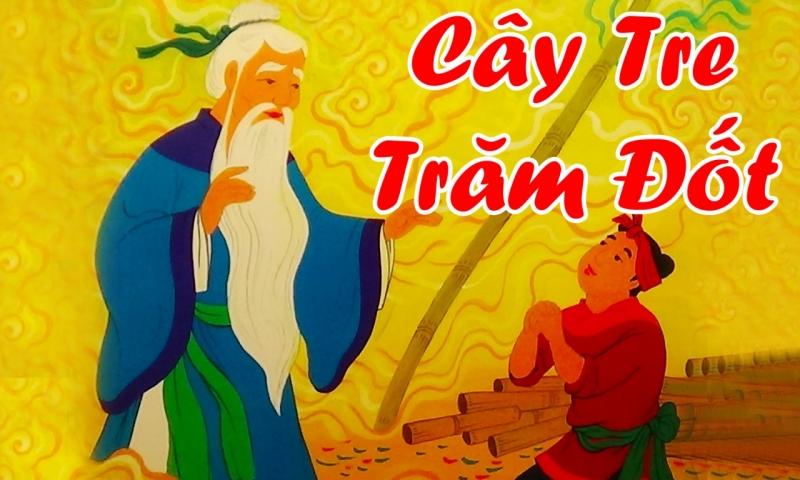 Tình yêu quê hương, đất nước và niềm tự hào của nhà văn qua hình ảnh cây tre
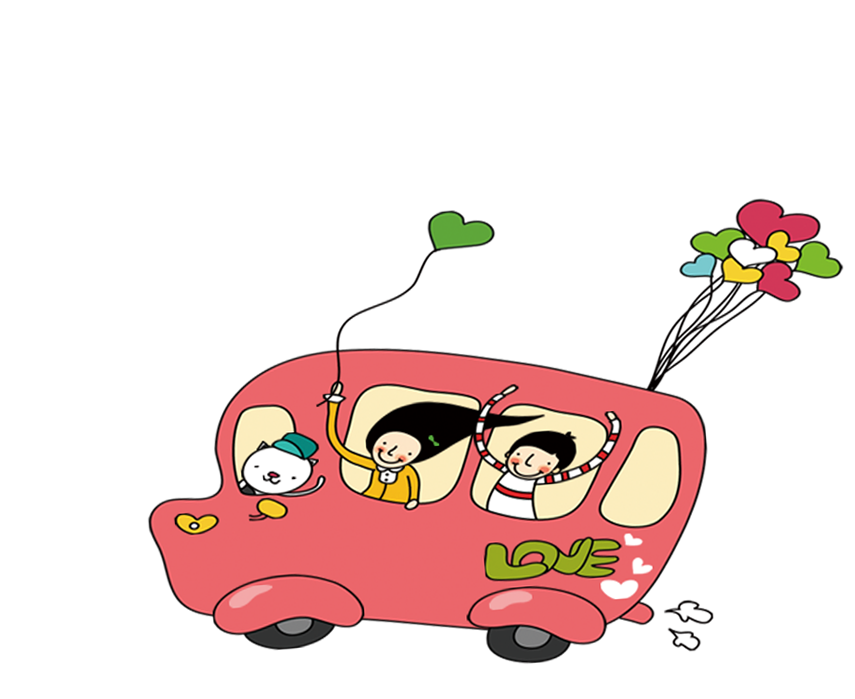 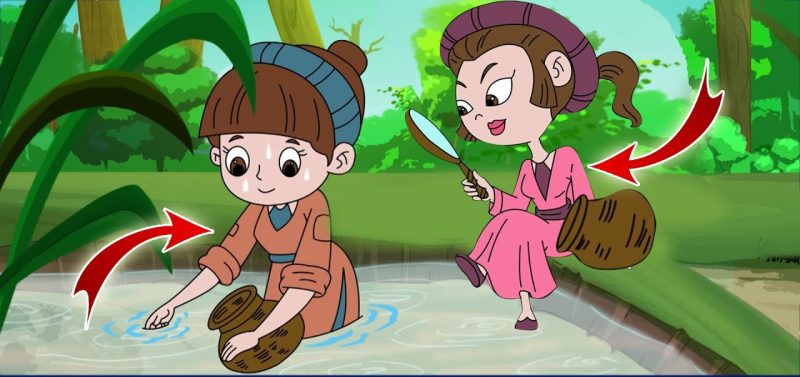 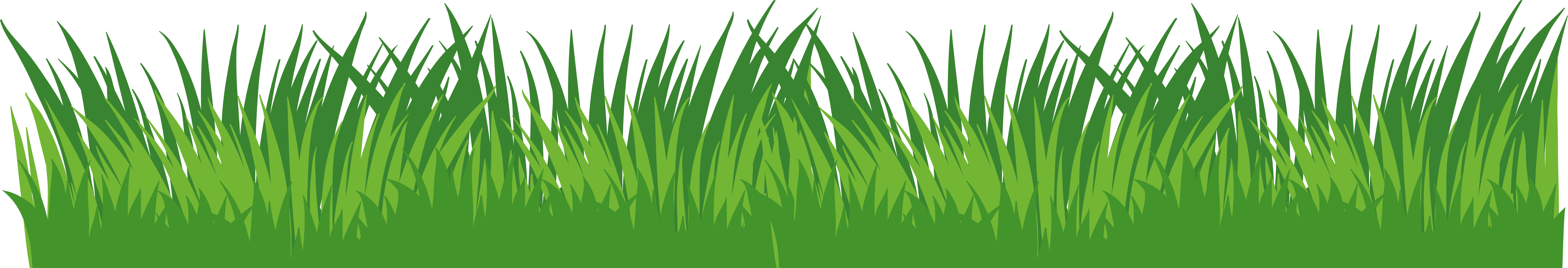 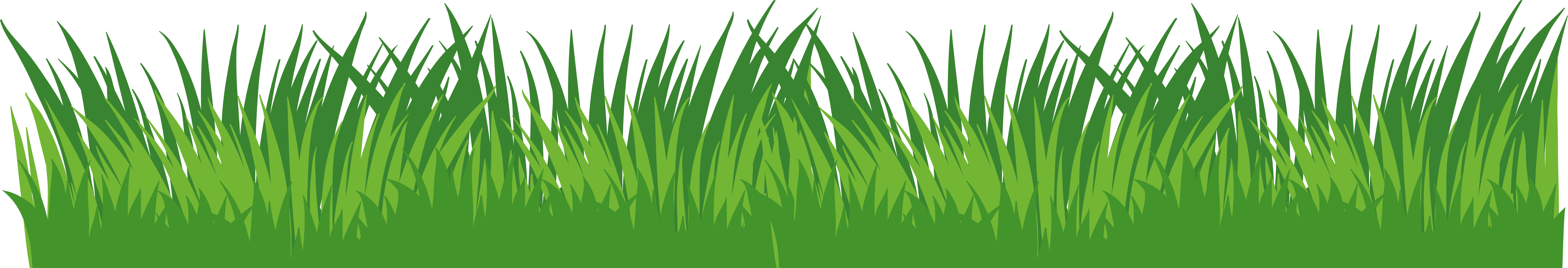 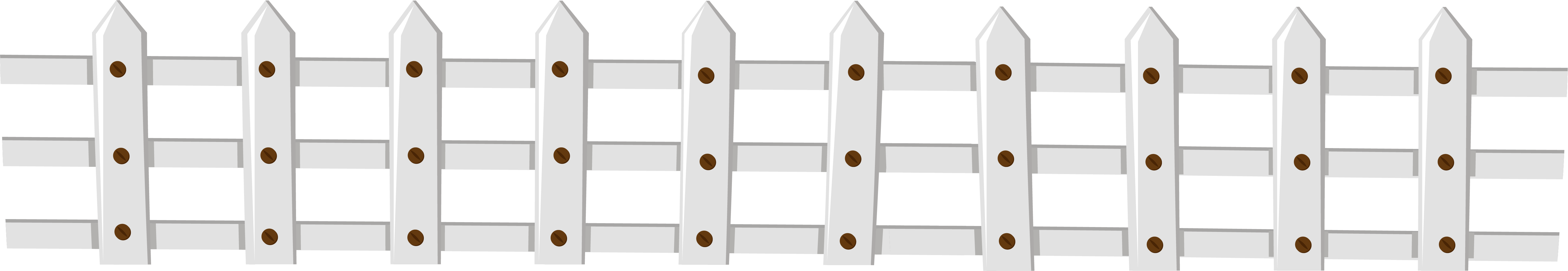 Câu 2: Tìm và đọc diễn cảm một số bài thơ lục bát
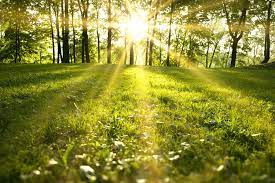 1. Bài Yêu lắm quê hương - Hoàng Thanh Tâm
Em yêu từng sợi nắng cong
Bức tranh thủy mặc dòng sông con đò
Em yêu chao liệng cánh cò
Cánh đồng mùa gặt lượn lờ vàng ươm
Em yêu khói bếp vương vương
Xám màu mái lá mấy tầng mây cao
Em yêu mơ ước đủ màu
Cầu vồng ẩn hiện mưa rào vừa qua
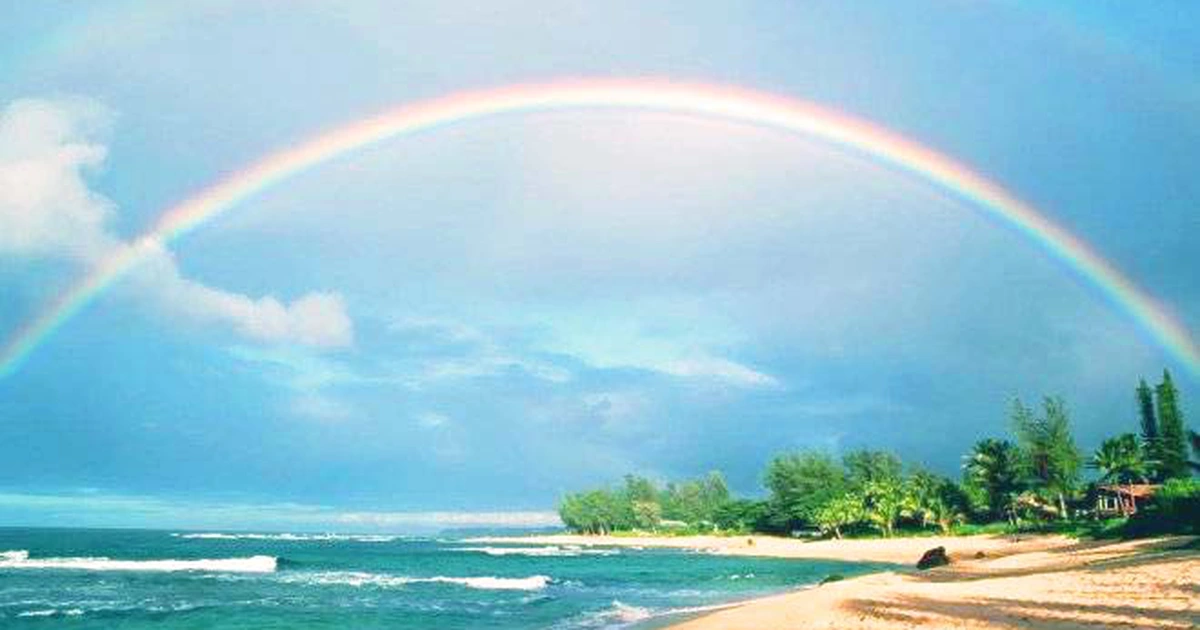 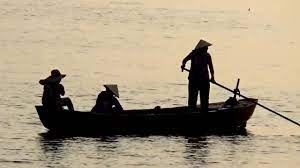 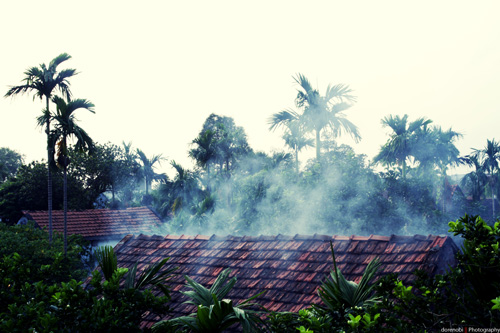 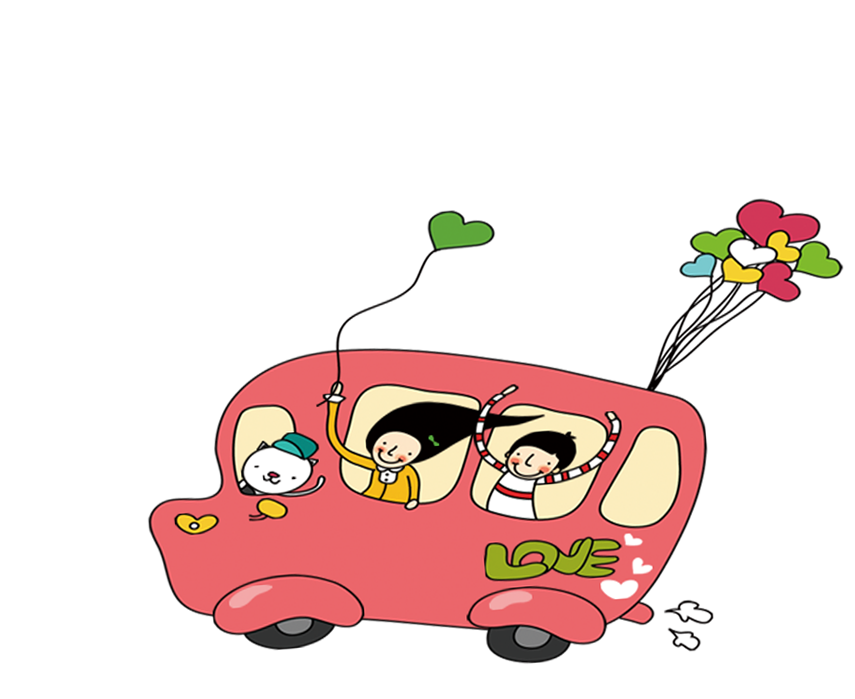 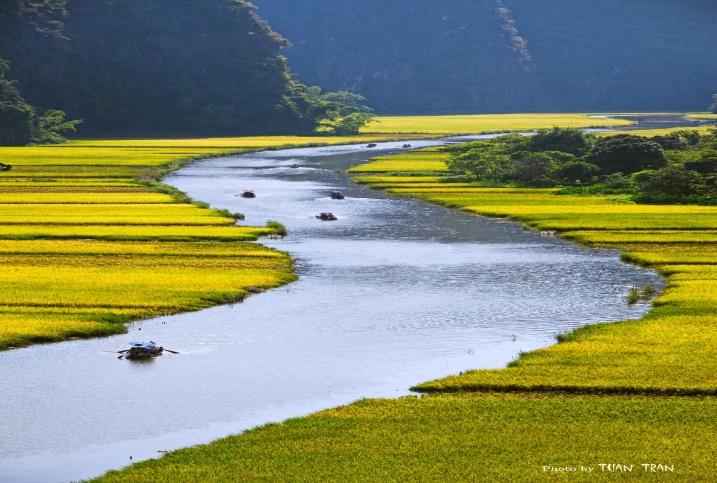 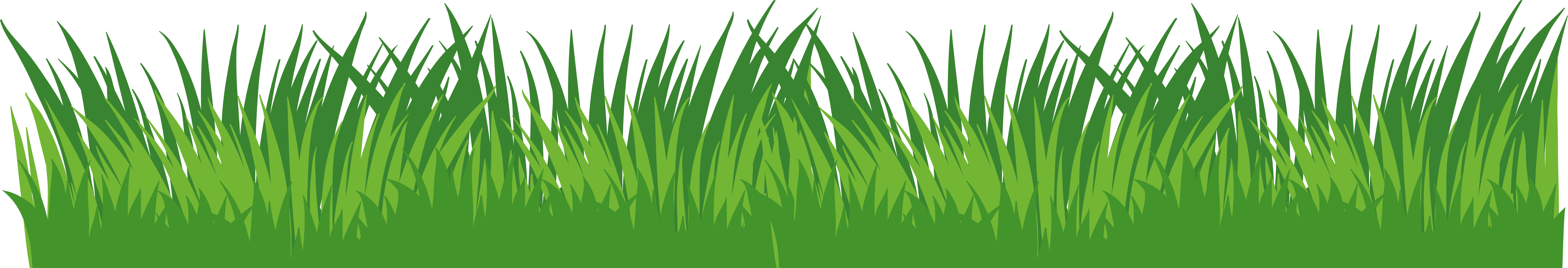 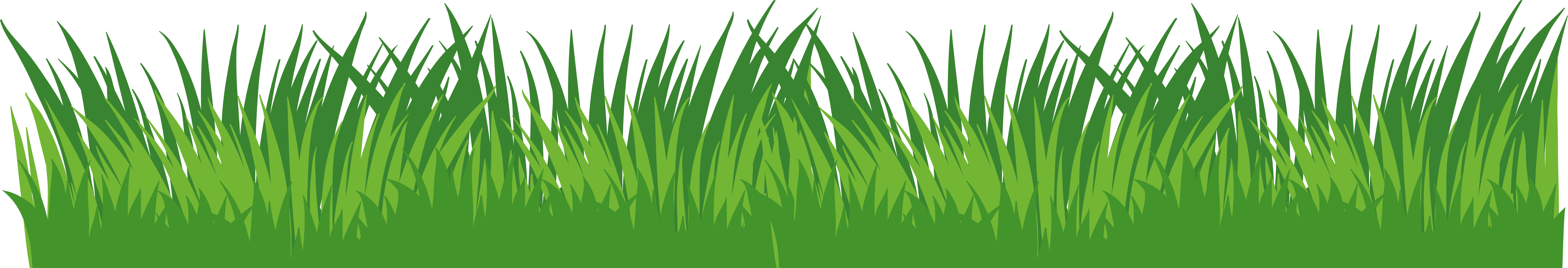 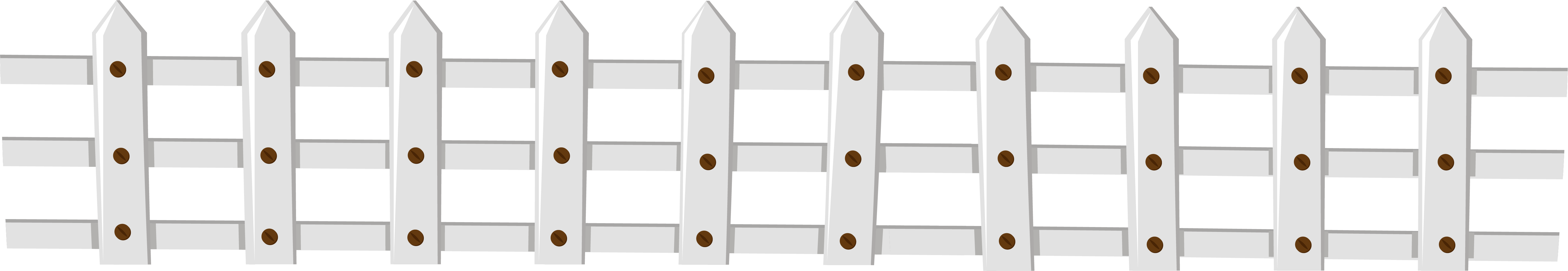 Câu 2: Tìm và đọc diễn cảm một số bài thơ lục bát
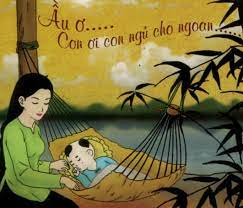 1. Bài Yêu lắm quê hương - Hoàng Thanh Tâm
Em yêu câu hát ơi à
Mồ hôi cha mẹ mặn mà sớm trưa
Em yêu cánh võng đong đưa
Cánh diều no gió chiều chưa muốn về
Đàn trâu thong thả đường đê
Chon von lá hát vọng về cỏ lau
Trăng lên lốm đốm hạt sao
Gió sông rười rượi hoa màu thiên nhiên
Em đi cuối đất cùng miền
Yêu quê yêu đất gắn liền bước chân.
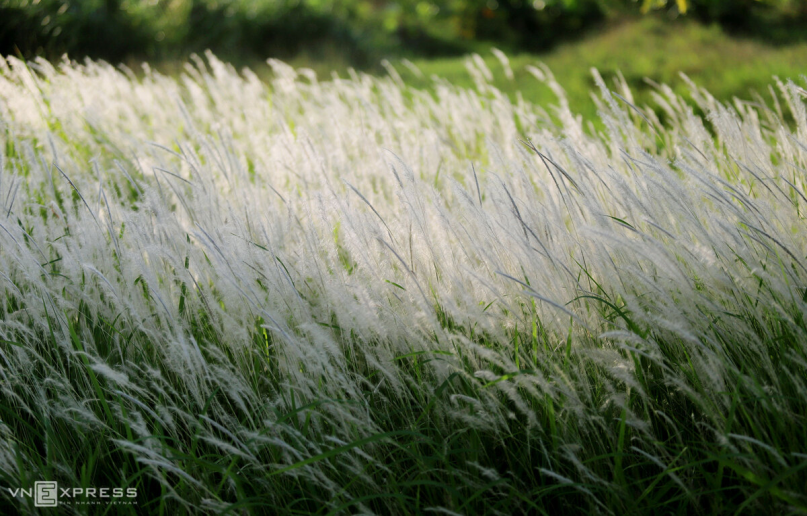 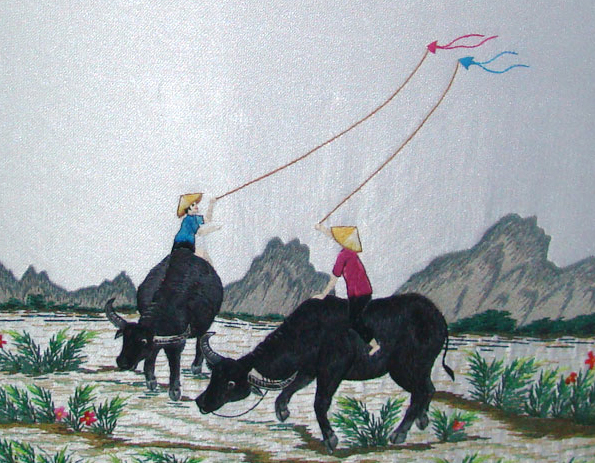 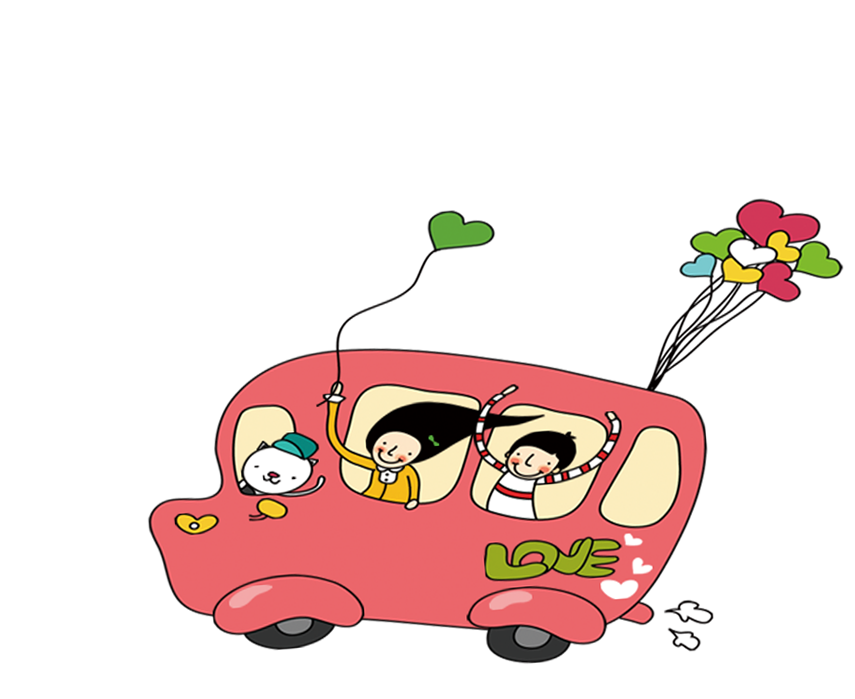 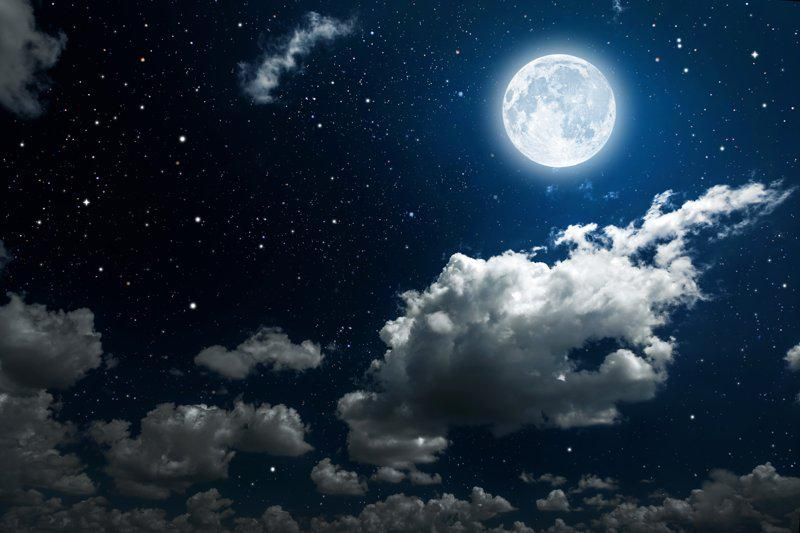 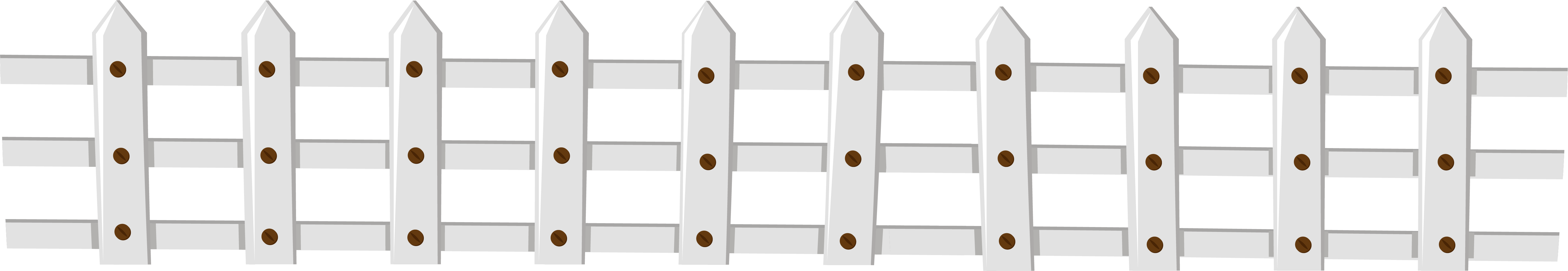 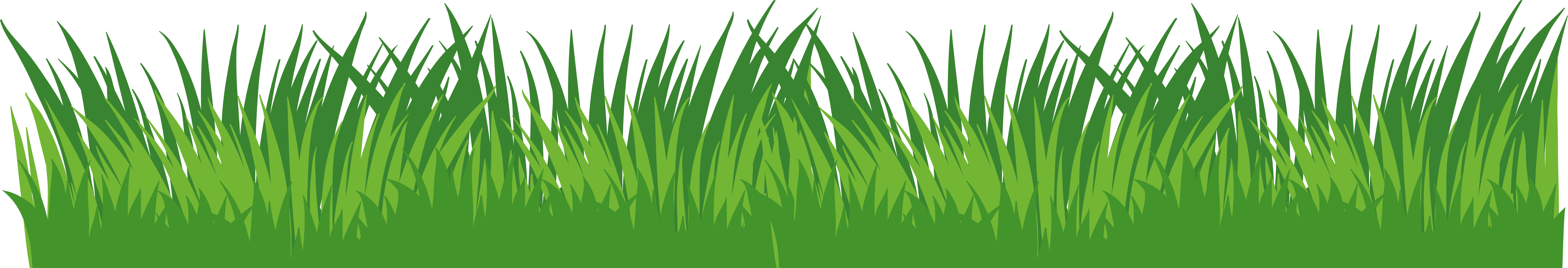 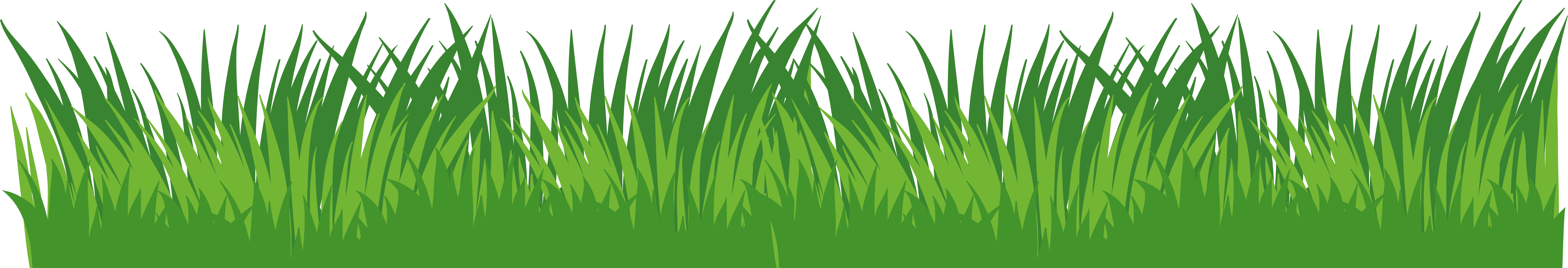 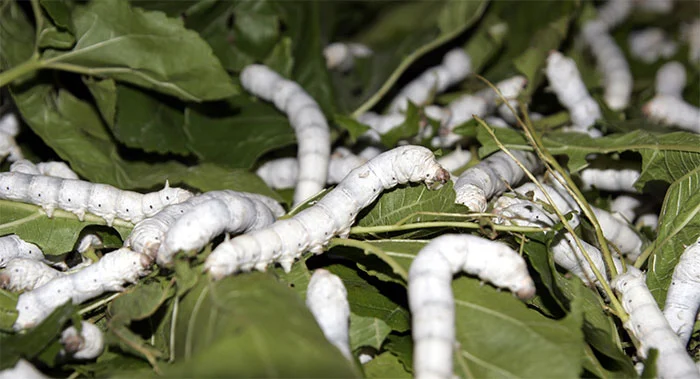 2. Bài Quê hương – Phan Thị Hạnh
Chim còn có tổ có tôngNgười sao chẳng nhớ non sông cội nguồnQuê hương xa cách thấy buồnLời ru điệu hát hãy còn trong tâm
Hái dâu vất vả chăn tằmNhả tơ óng mượt trăng rằm ước aoLũy tre bến nước cầu aoNhớ hoài đối đáp ca dao tâm tình
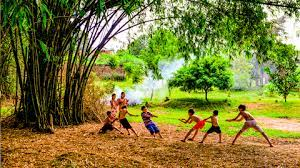 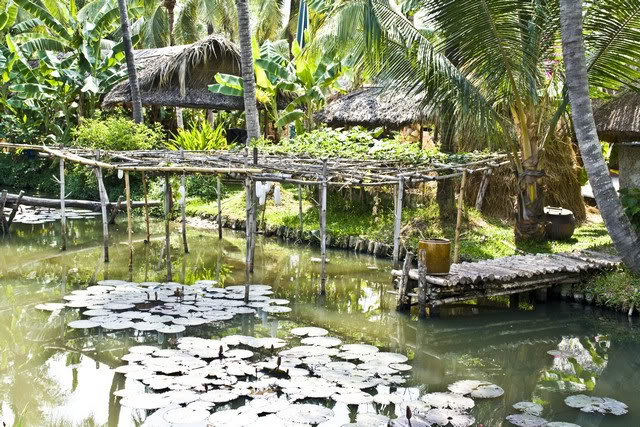 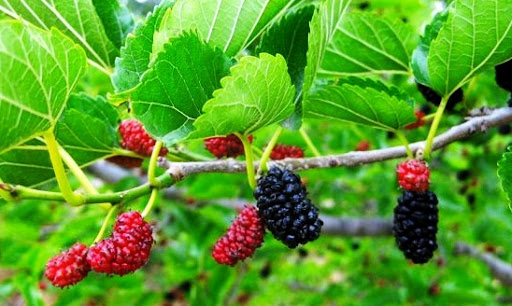 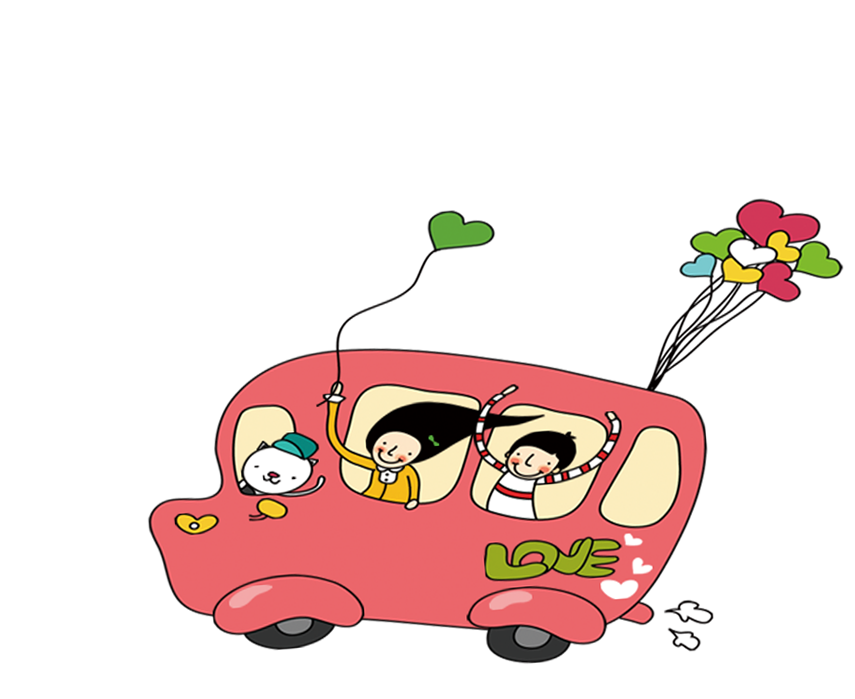 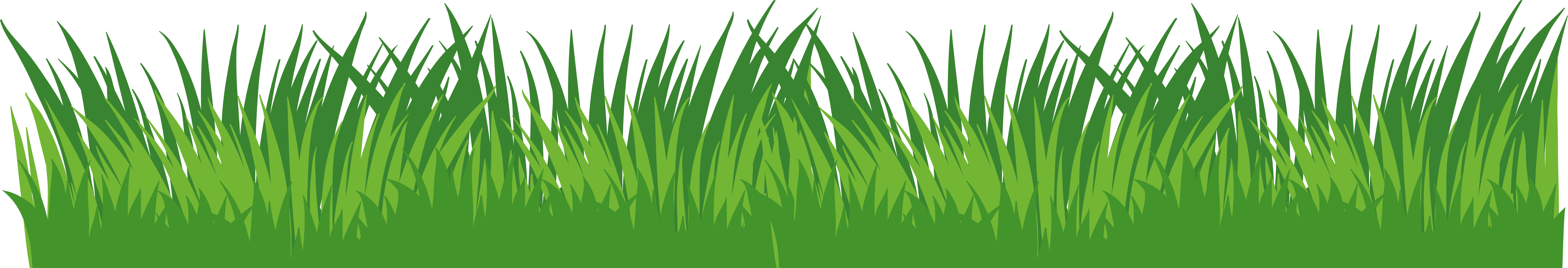 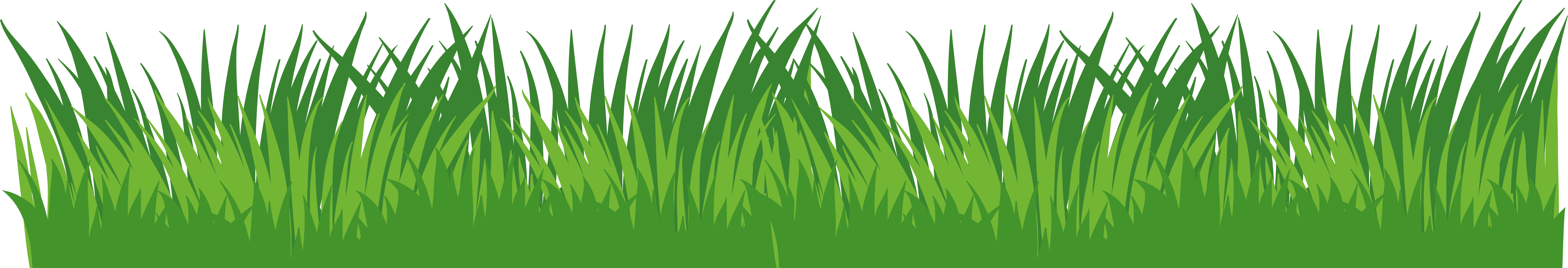 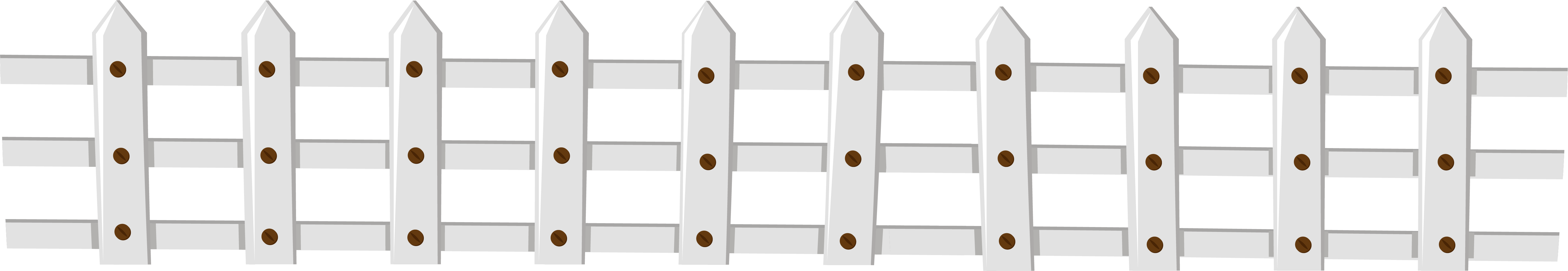 2. Bài Quê hương – Phan Thị Hạnh
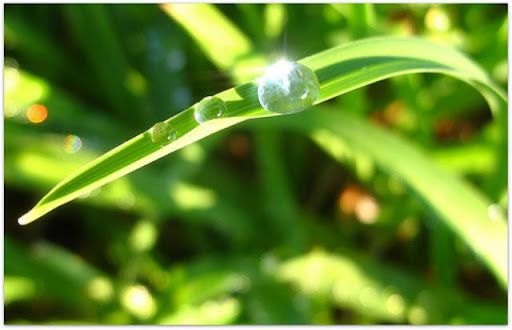 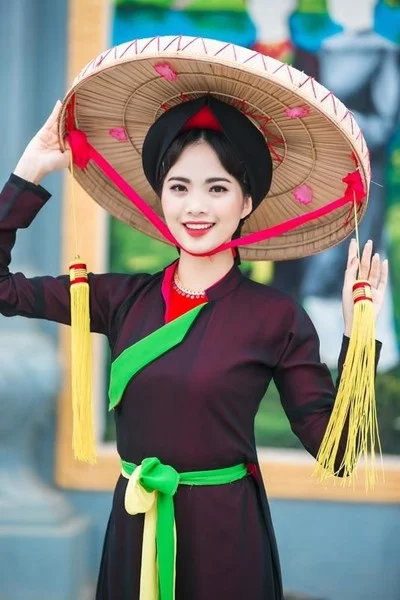 Yêu sao giọt nắng lung linhÁo dài tha thướt tươi xinh dịu hiềnThương luôn giọng cả ba miềnĐều mang âm sắc nỗi niềm yêu thương
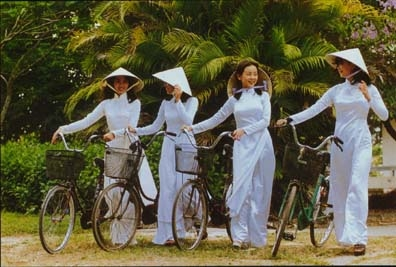 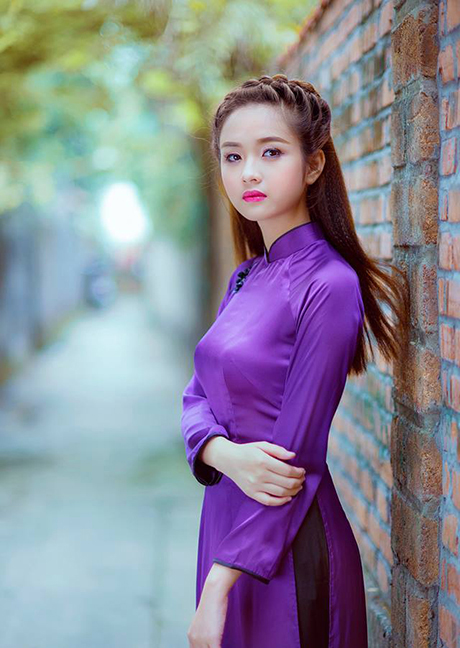 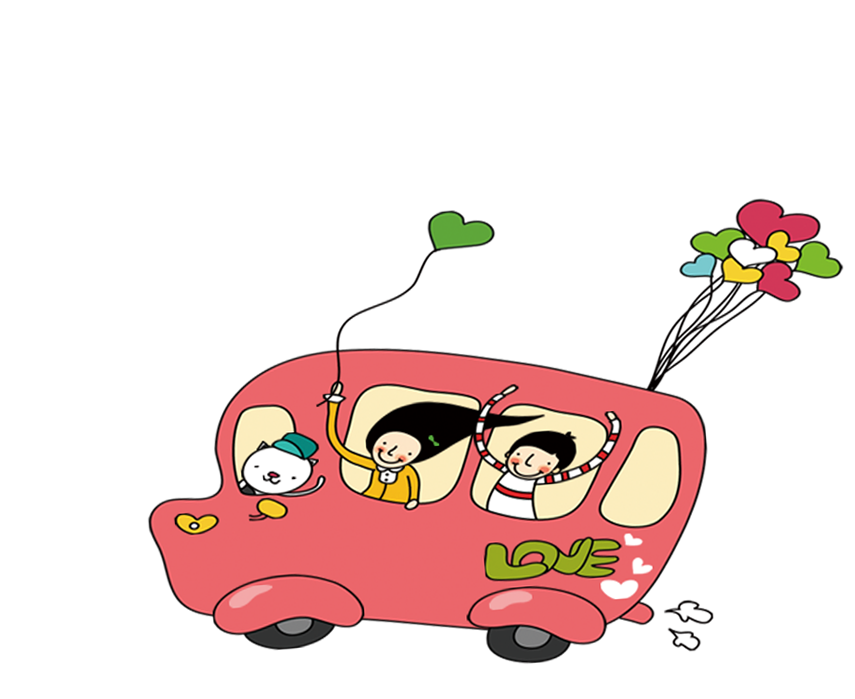 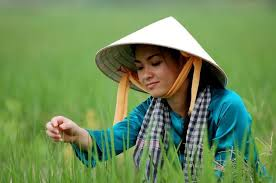 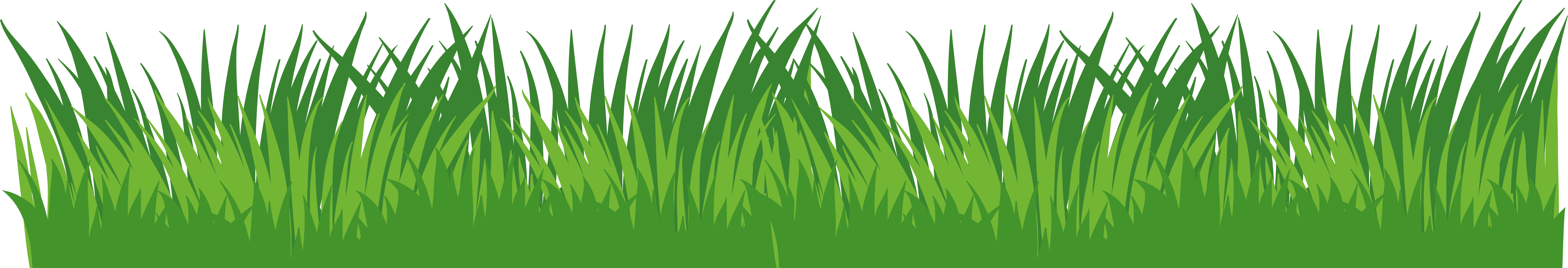 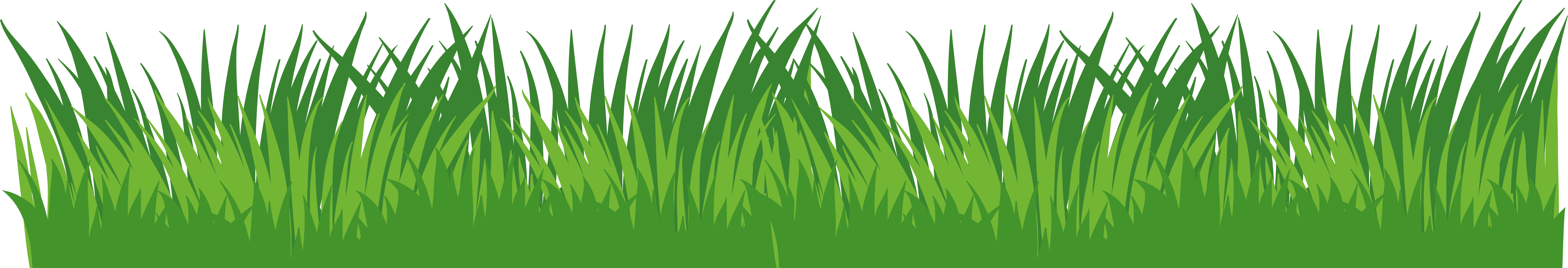 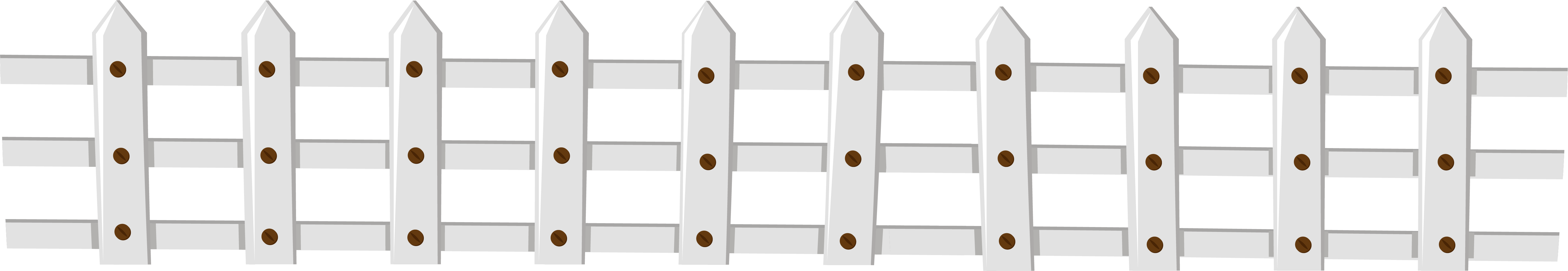 3. Bài Dòng sông mặc áo- Nguyễn Trọng Tạo
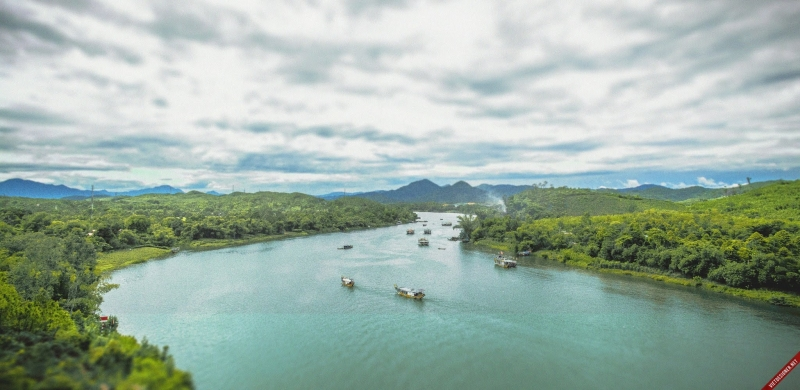 Dòng sông mới điệu làm saoNắng lên mặc áo lụa đào thướt thaTrưa về trời rộng bao laÁo xanh sông mặc như là mới mayChiều trôi thơ thẩn áng mâyCài lên màu áo hây hây ráng vàng
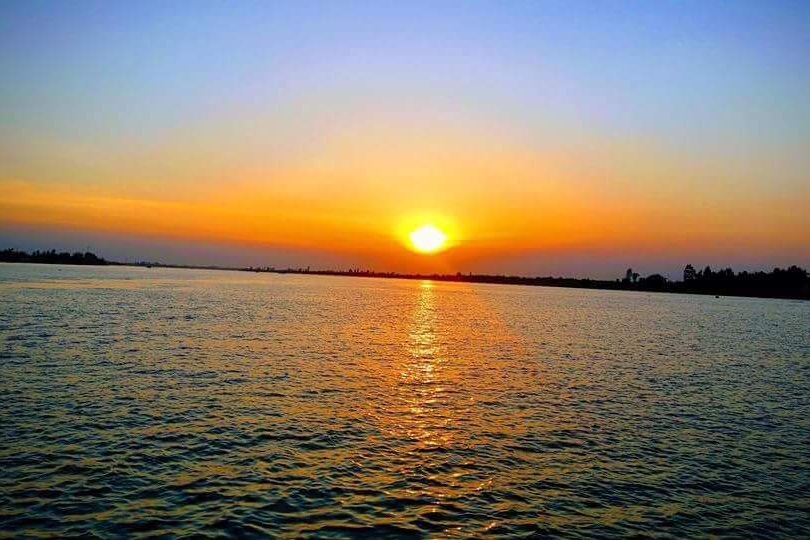 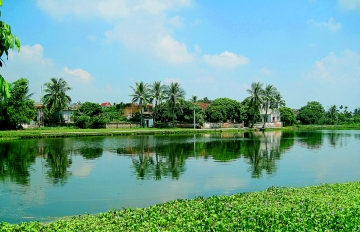 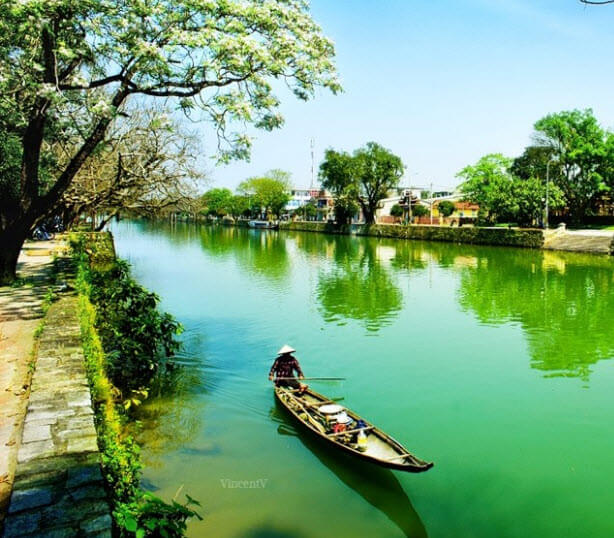 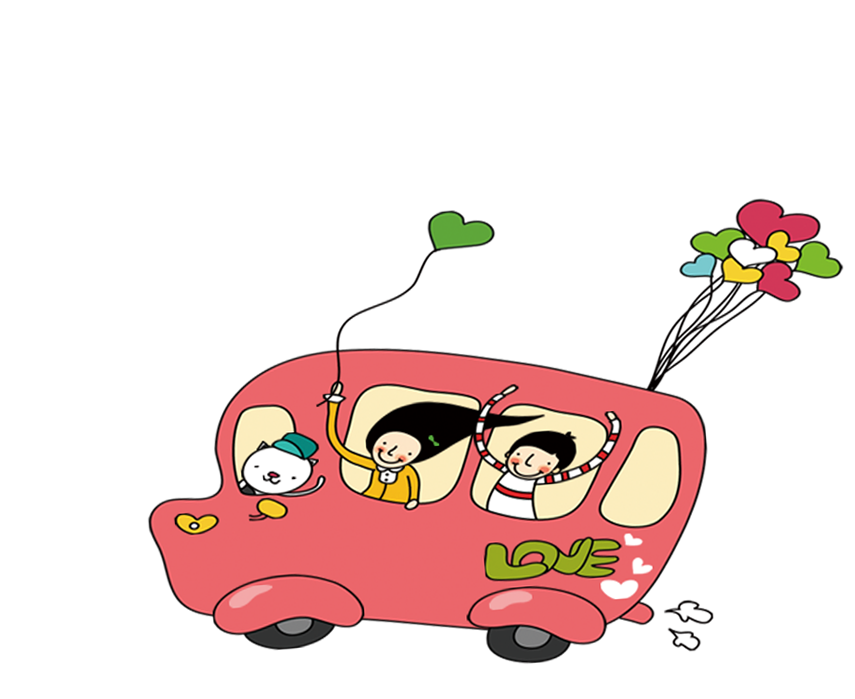 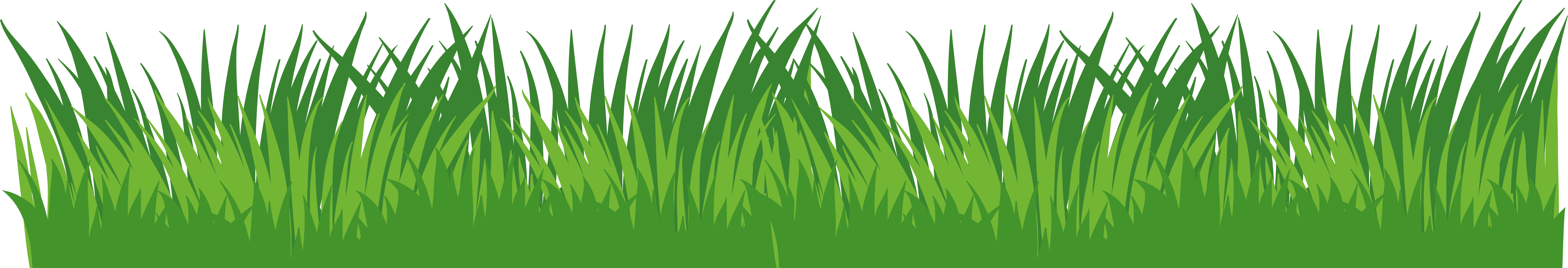 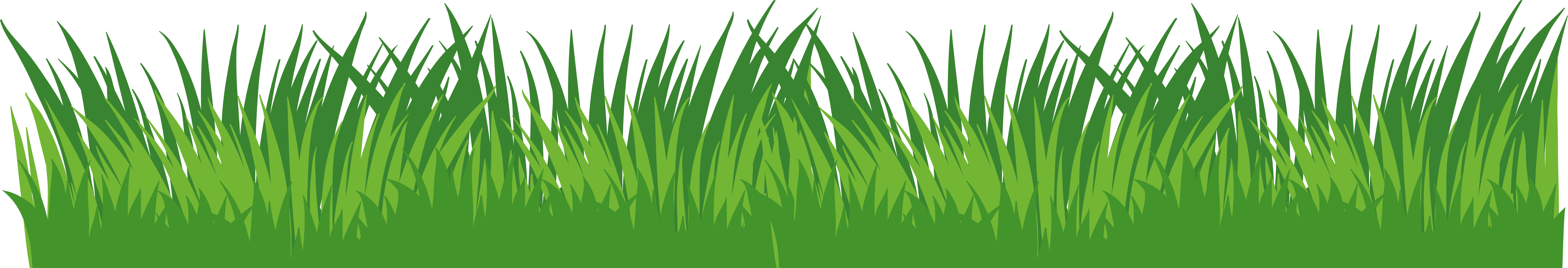 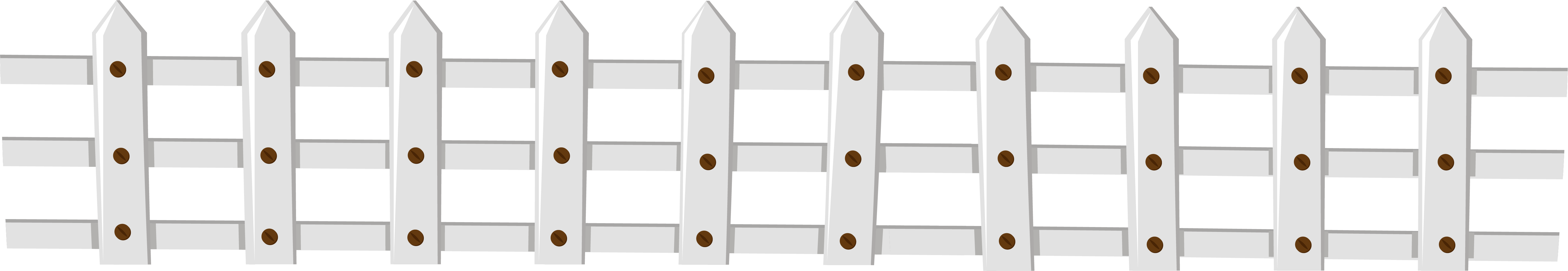 3. Bài Dòng sông mặc áo- Nguyễn Trọng Tạo
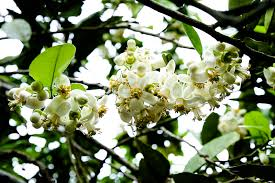 Đêm thêu trước ngực vầng trăngTrên nền nhung tím trăm ngàn sao lênKhuya rồi sông mặc áo đenNép trong rừng bưởi, lặng yên đôi bờ.Sáng ra thơm đến ngẩn ngơDòng sông đã mặc bao giờ áo hoa?Ngước lên bỗng gặp la đàNgàn hoa bưởi trắng nở nhoà áo ai...
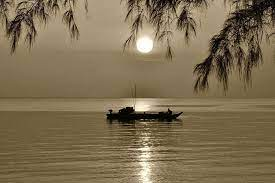 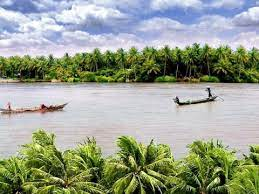 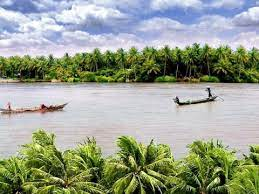 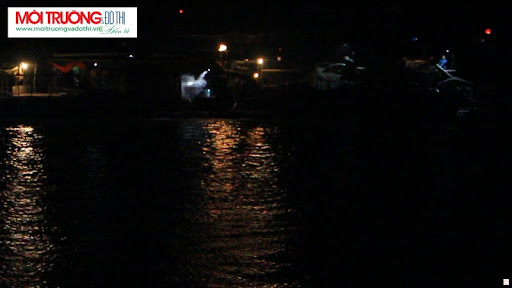 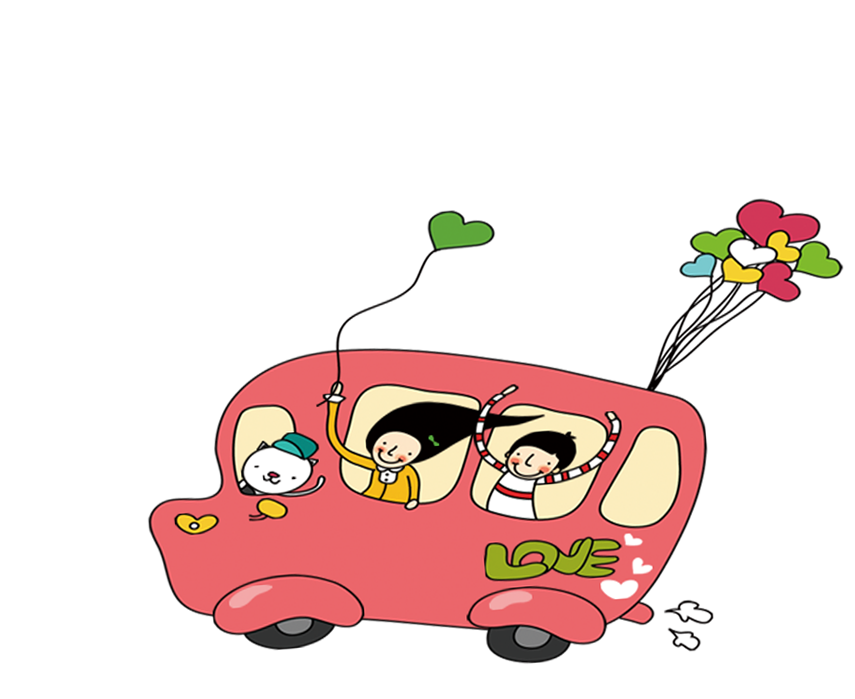 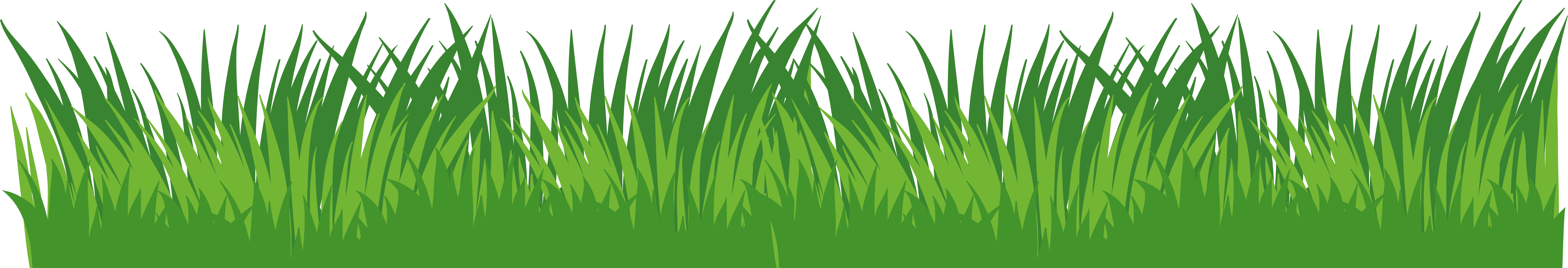 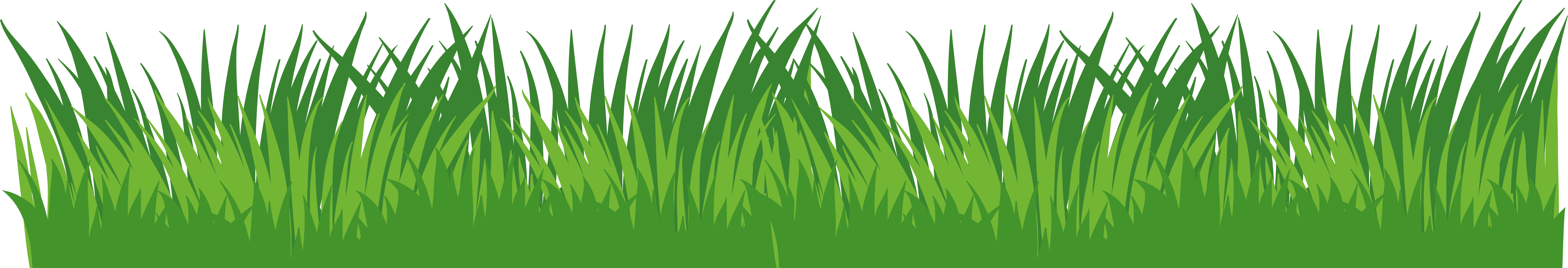 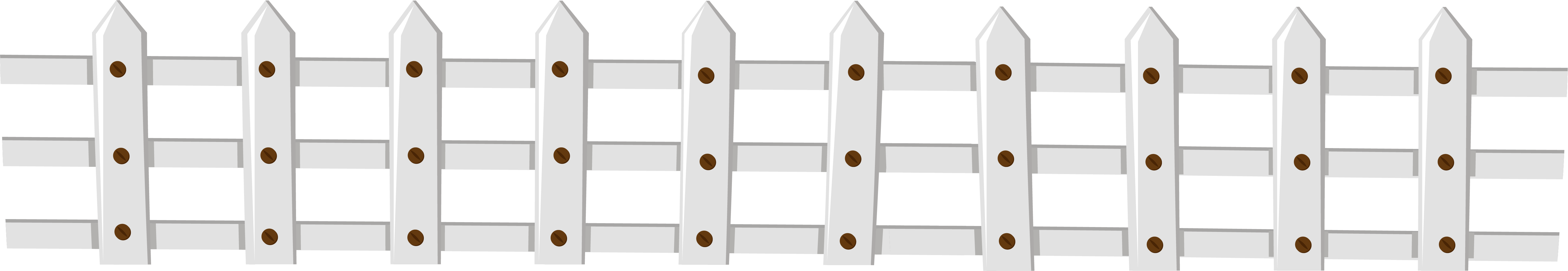 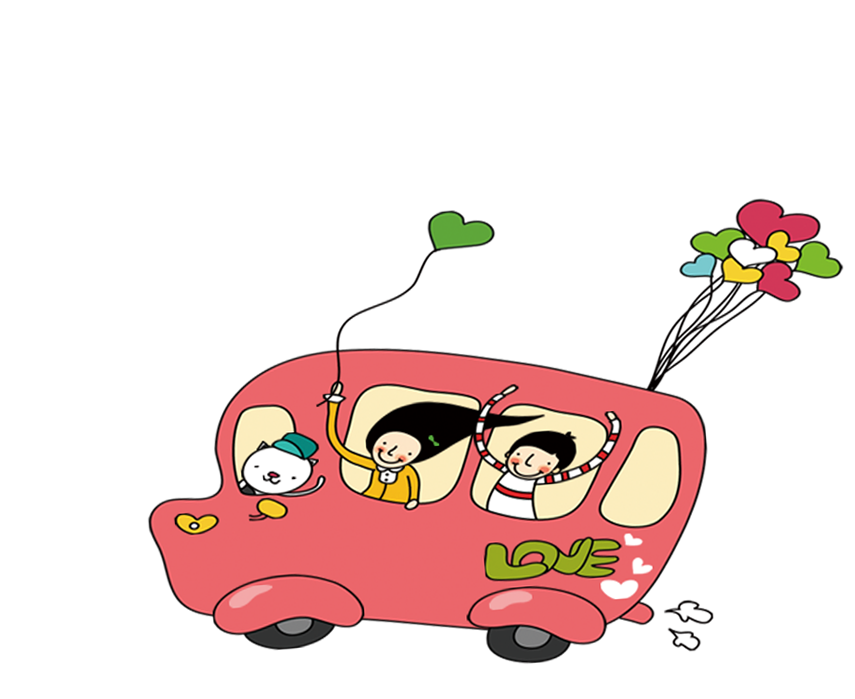 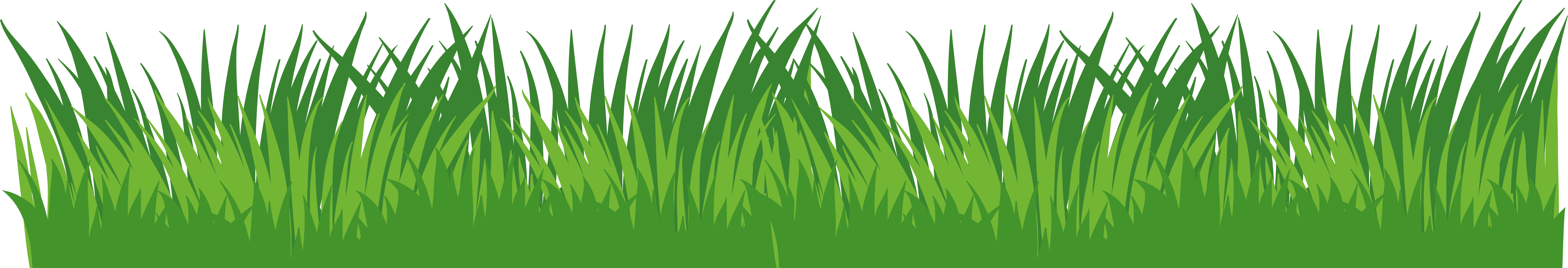 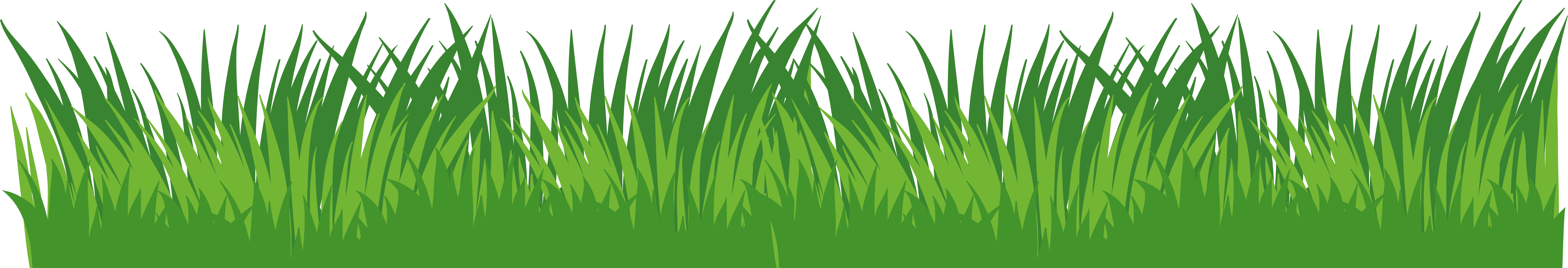 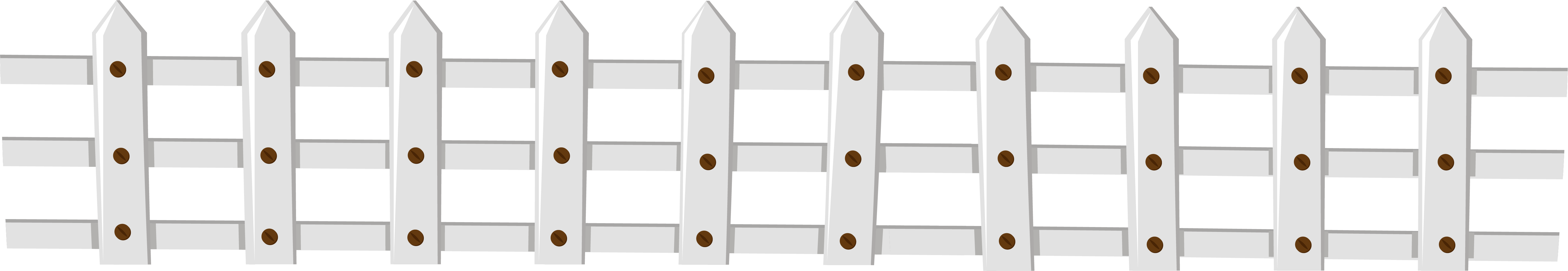 Số dòng thơ
14 dòng (8 dòng lục, 8 dòng bát)
Dòng lục: B-T-B; 
Dòng bát: B-T-B-B
Phối hợp thanh điệu
Mỗi dòng lục có 6 tiếng, mỗi dòng bát có 8 tiếng
Số tiếng trong từng dòng
Dòng sông mặc áo
Ao- đào; tha- la- là; may- mây- hây; vàng- vầng; lên-đen-yên; bờ-ngơ-giờ; hoa-đà-nhòa
Vần trong các dòng thơ
Nhịp thơ
Dòng lục: 2/2/2; 
Dòng bát: 4/4
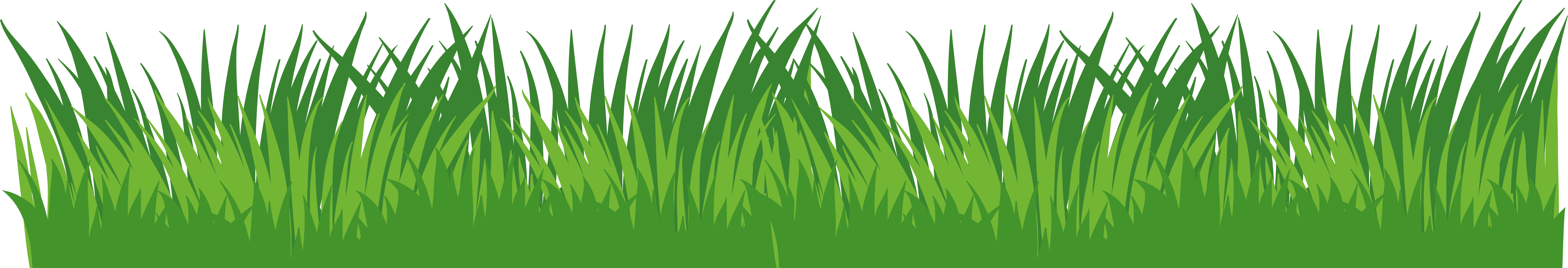 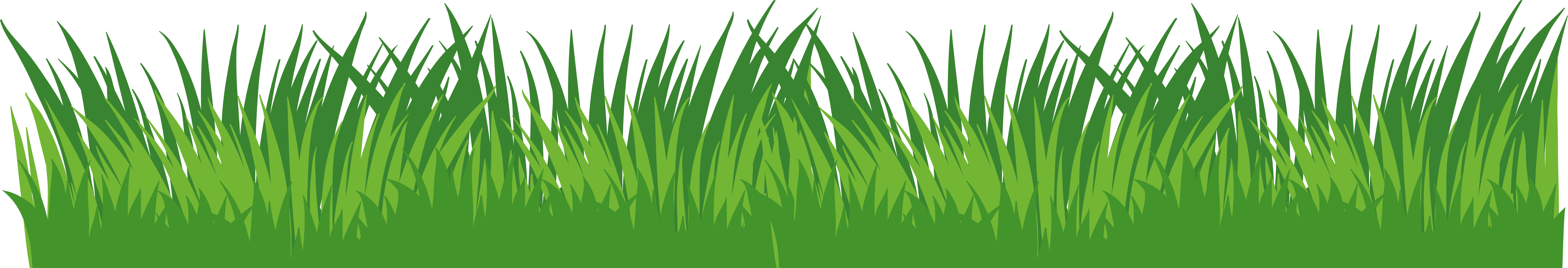 Biện pháp tu từ
Nhân hóa, so sánh
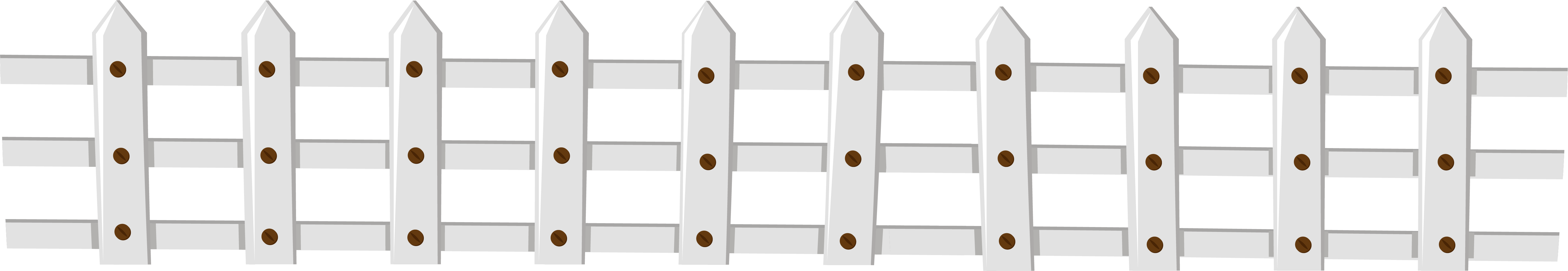 Câu 4: Viết một đoạn văn ngắn ghi lại cảm xúc về bài thơ “Dòng sông mặc áo”
Khuya rồi sông mặc áo đenNép trong rừng bưởi, lặng yên đôi bờ.Sáng ra thơm đến ngẩn ngơDòng sông đã mặc bao giờ áo hoa?Ngước lên bỗng gặp la đàNgàn hoa bưởi trắng nở nhoà áo ai...
Dòng sông mới điệu làm saoNắng lên mặc áo lụa đào thướt thaTrưa về trời rộng bao laÁo xanh sông mặc như là mới mayChiều trôi thơ thẩn áng mâyCài lên màu áo hây hây ráng vàngĐêm thêu trước ngực vầng trăngTrên nền nhung tím trăm ngàn sao lên
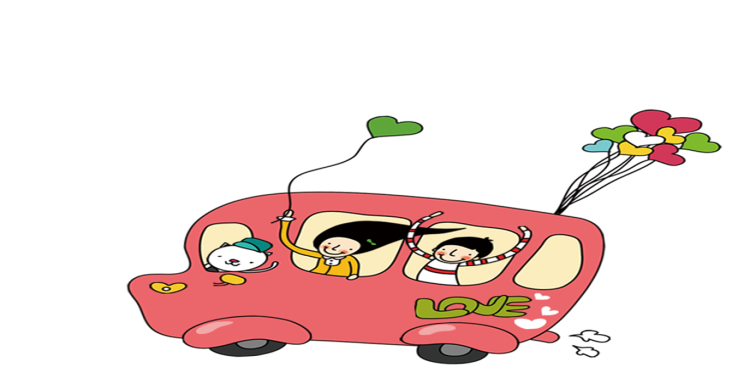 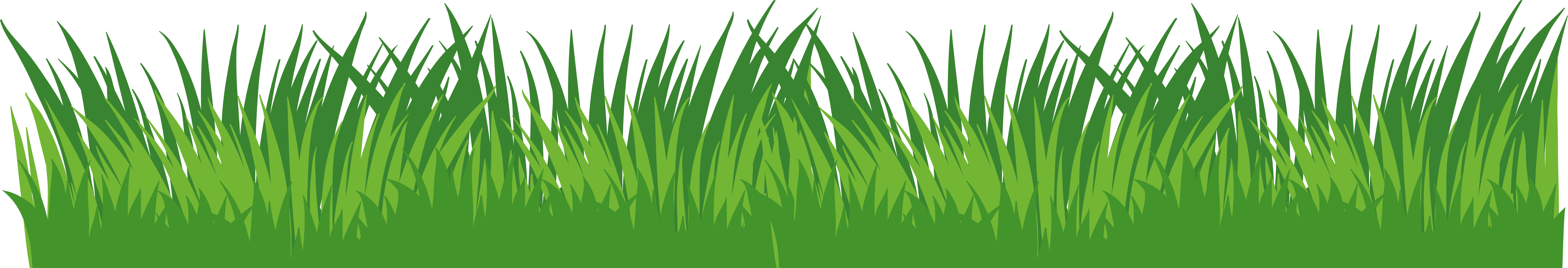 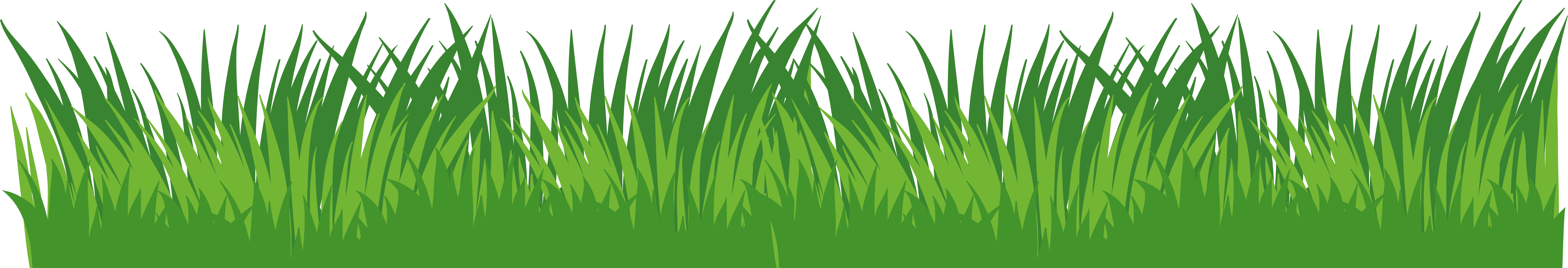 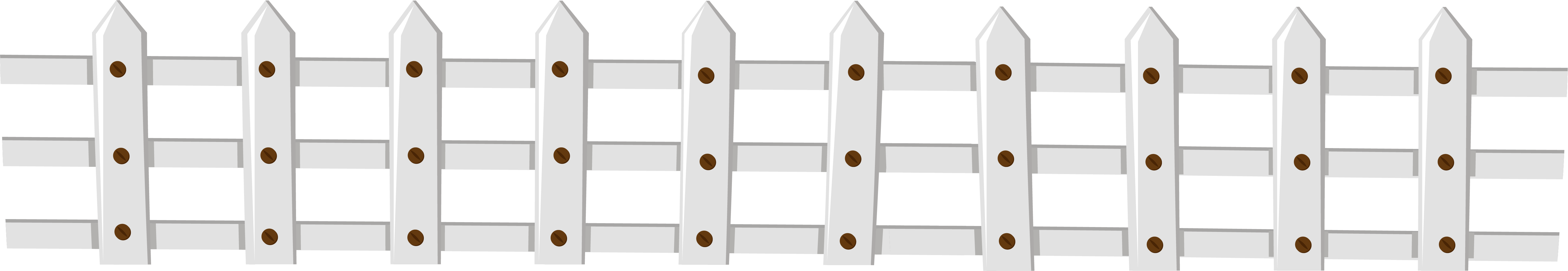 Câu 4: Viết một đoạn văn ngắn ghi lại cảm xúc về bài thơ “Dòng sông mặc áo”
Về nội dung: Cảm về bài thơ “Dòng sông mặc áo”.
Về hình thức:
Đảm bảo hình thức đoạn văn.
Đảm bảo bố cục của đoạn văn.
 Đảm bảo quy tắc chính tả.
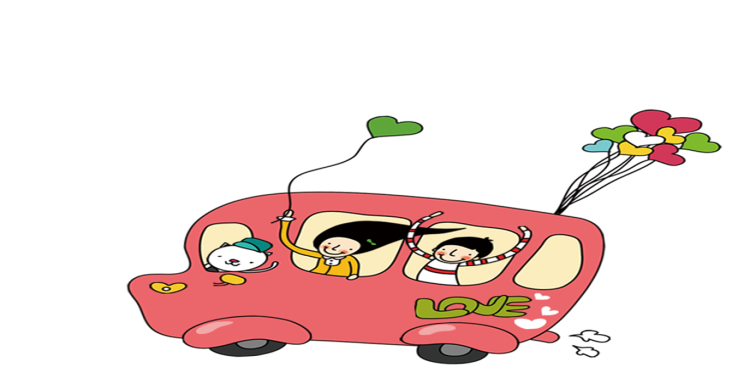 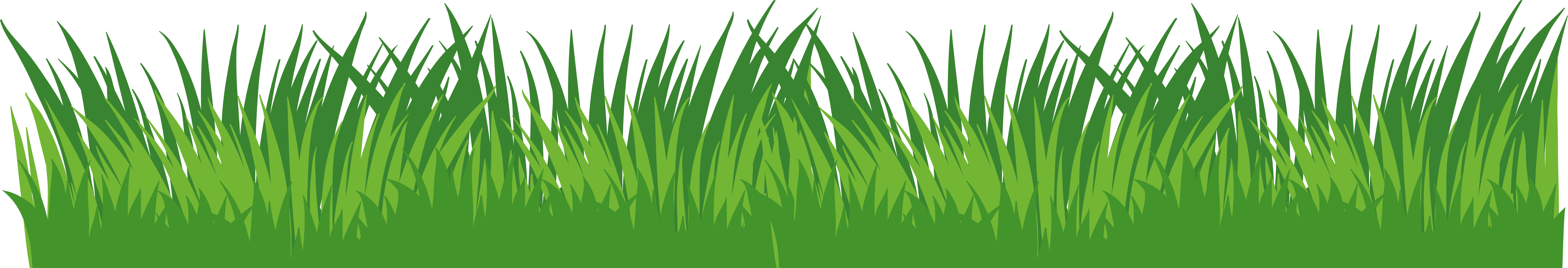 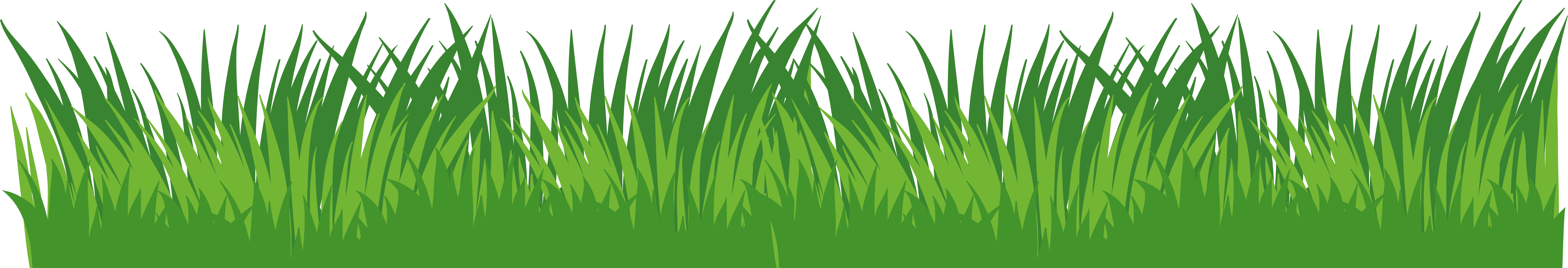 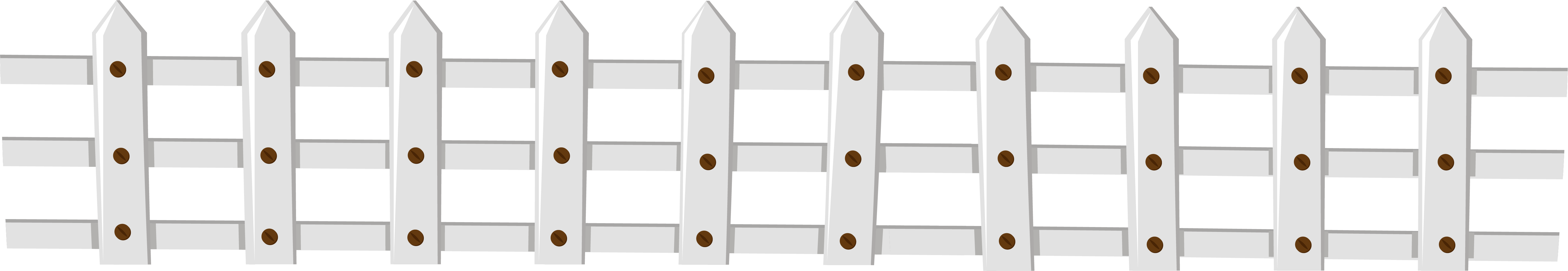 Mở đoạn: dẫn dắt, giới thiệu cảm xúc về bài thơ.
Quê hương- một đề tài muôn thuở của thơ ca, là nguồn cảm hứng dạt dào để người thi sĩ viết lên những trang thơ đong đầy cảm xúc. Trong số đó, tôi ấn tượng nhất là bài "Dòng sông mặc áo" của nhà thơ Nguyễn Trọng Tạo.
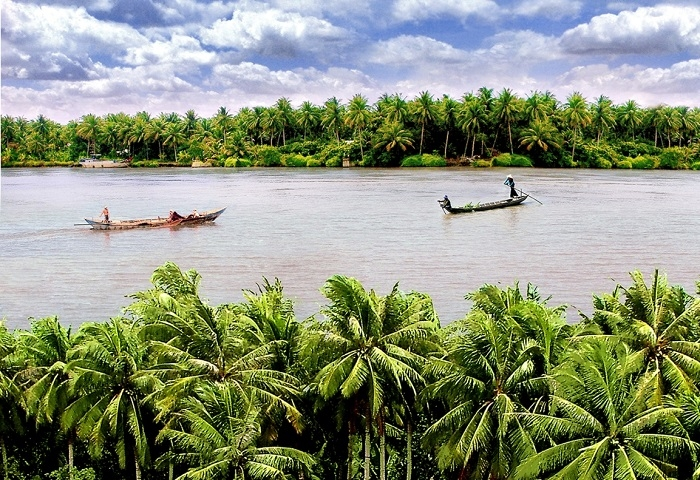 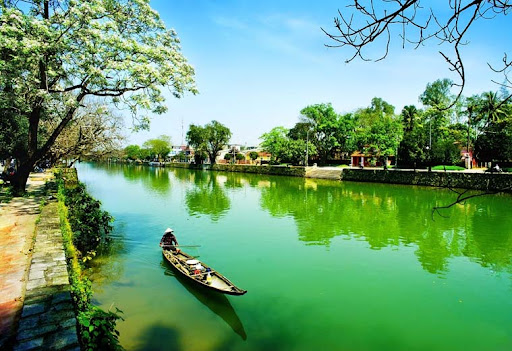 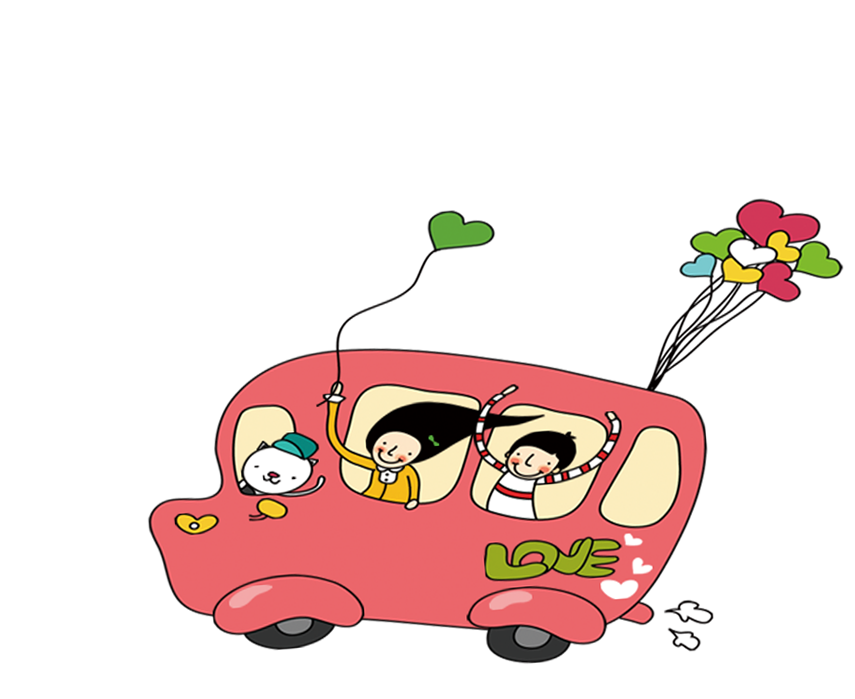 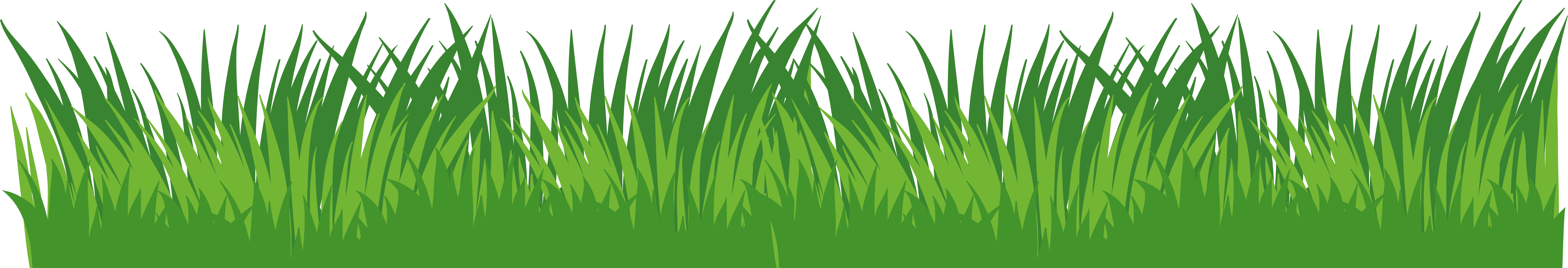 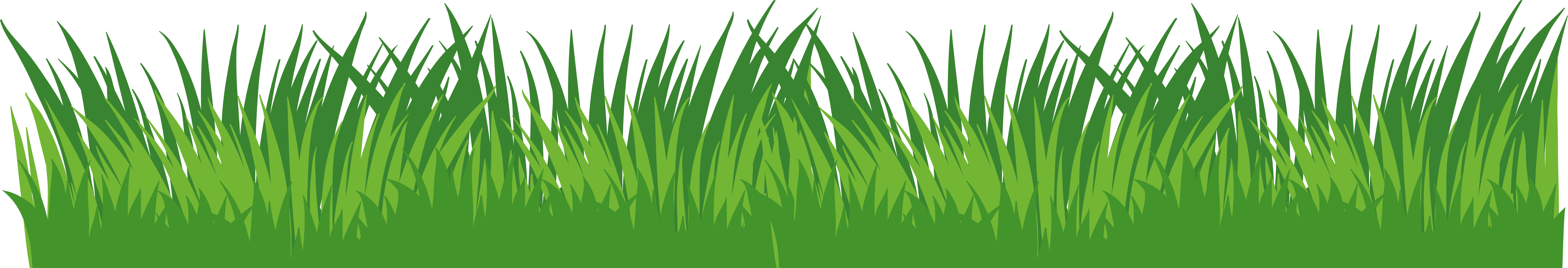 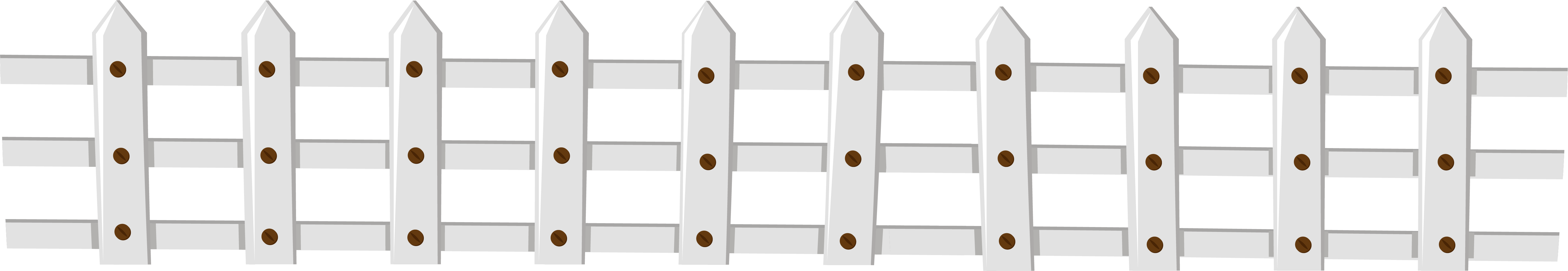 Tác phẩm là một bài ca đem đến cho tôi nhiều thương mến đối với dòng sông quê nhà. "Dòng sông mặc áo" gồm có 14 câu thơ lục bát, làm hiện lên trước mắt tôi một dòng sông quê rất đẹp và thú vị. Màu nước sông thay đổi theo những thời điểm trong cả đêm ngày. Dưới ánh hồng bình minh, dòng sông biết điệu đà khoe áo đẹp, áo dài "thướt tha" may bằng "lụa đào" cao cấp. Biện pháp nhân hóa “mặc áo” làm cho dòng sông hiện lên duyên dáng như một thiếu nữ thích làm điệu. Trưa về, dòng sông rộng bao la, sông mặc "áo xanh"... như áo mới. Chiều tà, sông "cài lên màu áo hây hây ráng vàng". Đó là áo lụa mỡ gà quý phái. Đầu hôm, sông mặc áo nhung tím có thêu vầng trăng trước ngực, có ngàn sao điểm tô. Nửa đêm về khuya, sông lặng lẽ nép mình trong rừng bưởi, sông kín đáo giản dị khoác chiếc áo màu đen. Và sáng sớm hôm sau thật bất ngờ, dòng sông mặc áo hoa ướp hương bưởi, làm"ngẩn ngơ" lòng người: "Sáng ra thơm đến ngẩn ngơ/Dòng sông đã mặc bao giờ áo hoa”.
Thân đoạn: Trình bày cảm xúc về bài thơ theo trình tự hợp lý, kết hợp giữa nội dung và nghệ thuật.
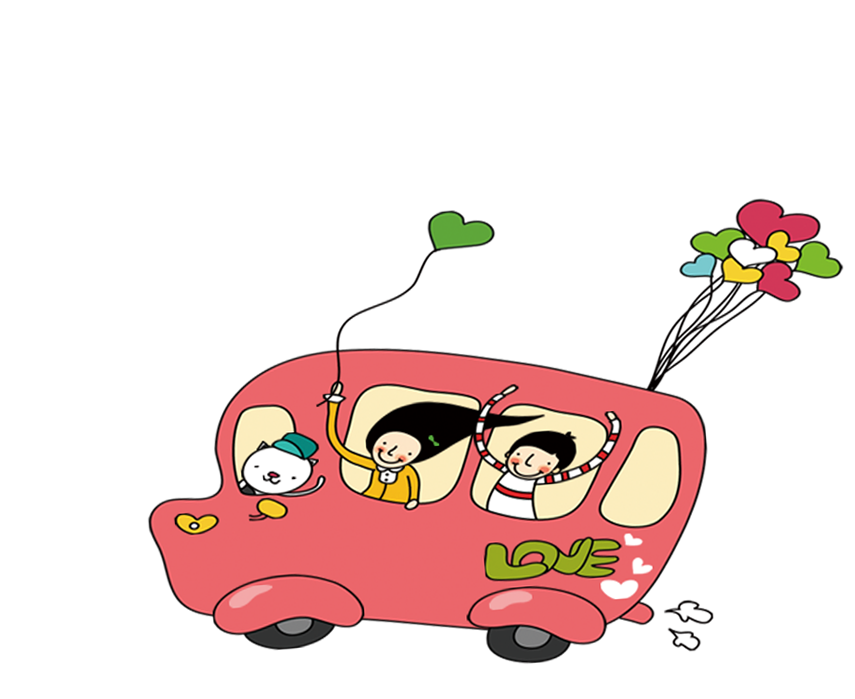 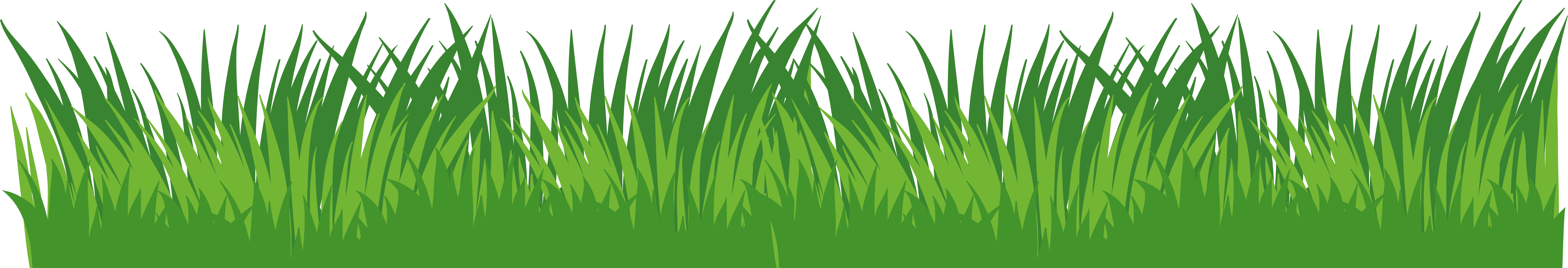 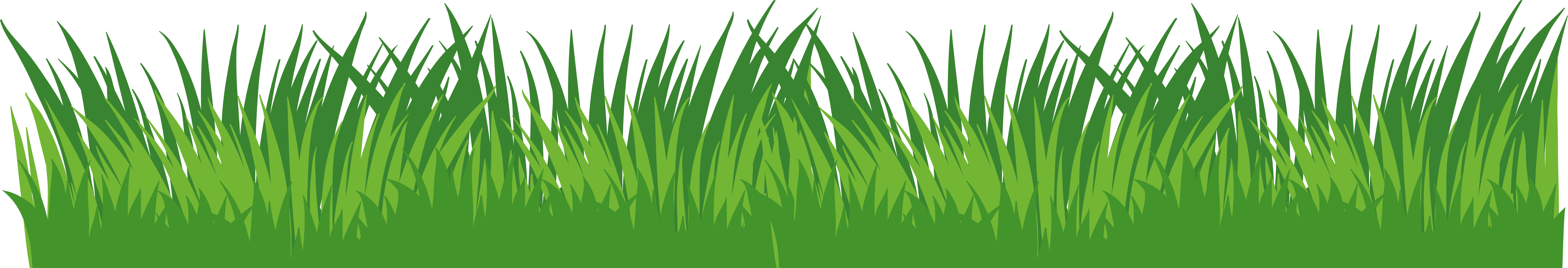 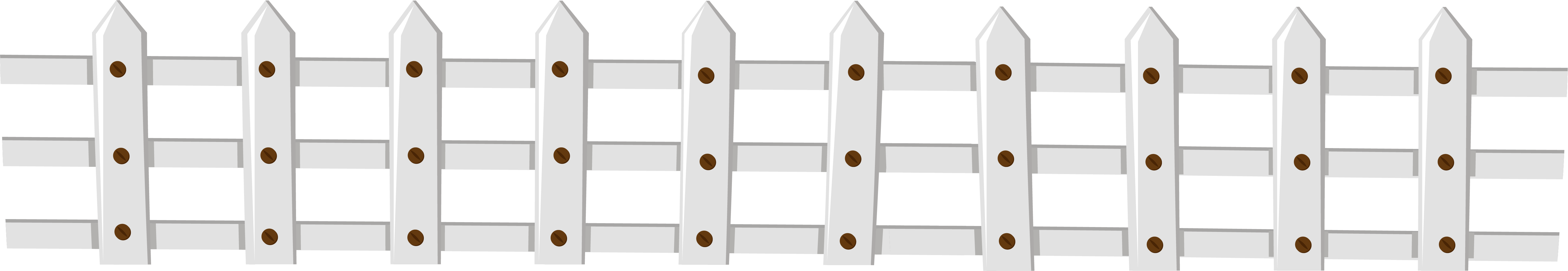 Bằng sự tài hoa, bằng tình yêu quê hương, Nguyễn Trọng tạo đã làm hiện lên một dòng sông vừa đa dạng, vừa gần gũi, thân thuộc. “Dòng sông mặc áo” giúp tôi thêm yêu những dòng sông của quê hương.
Kết đoạn: Khẳng định cảm xúc của bản thân qua bài thơ.
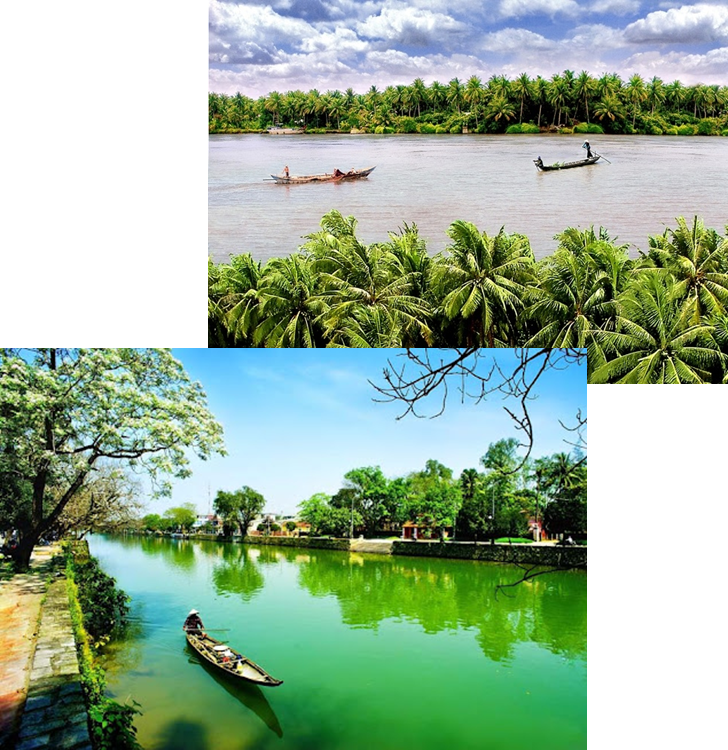 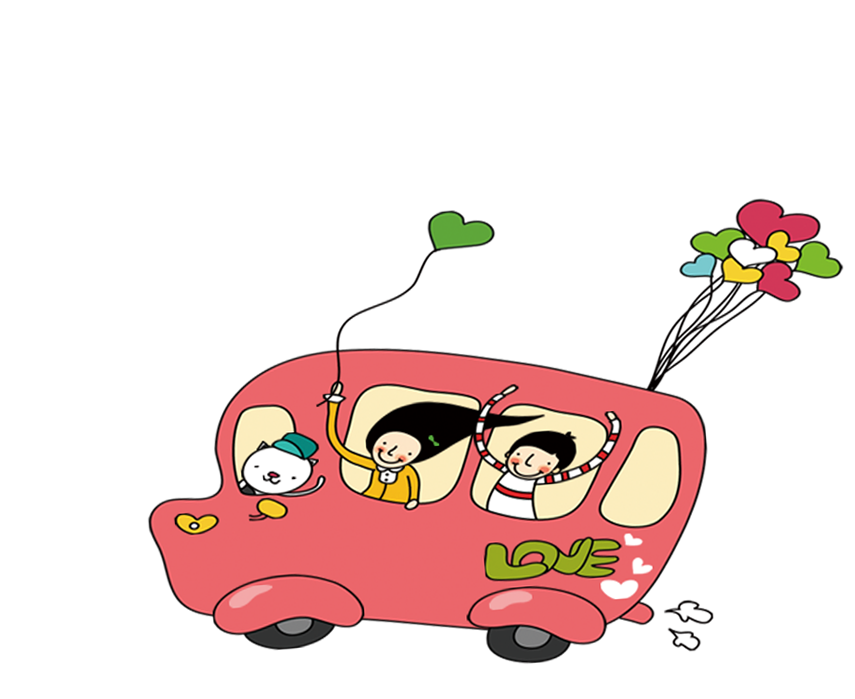 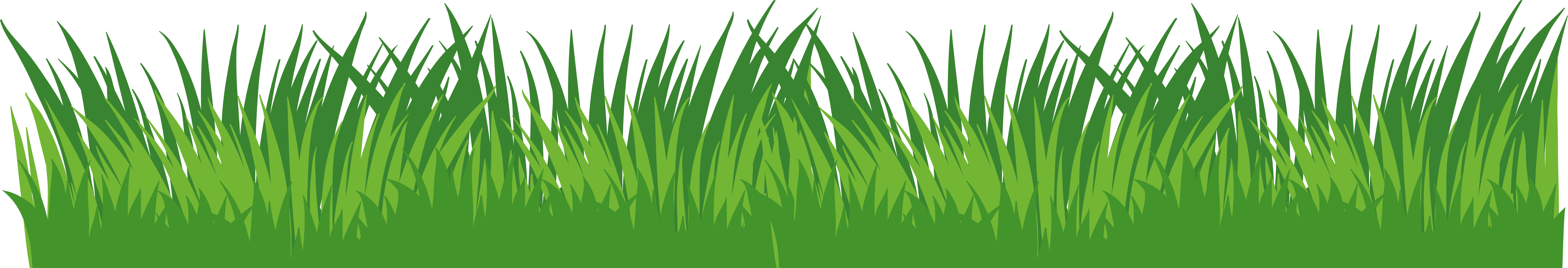 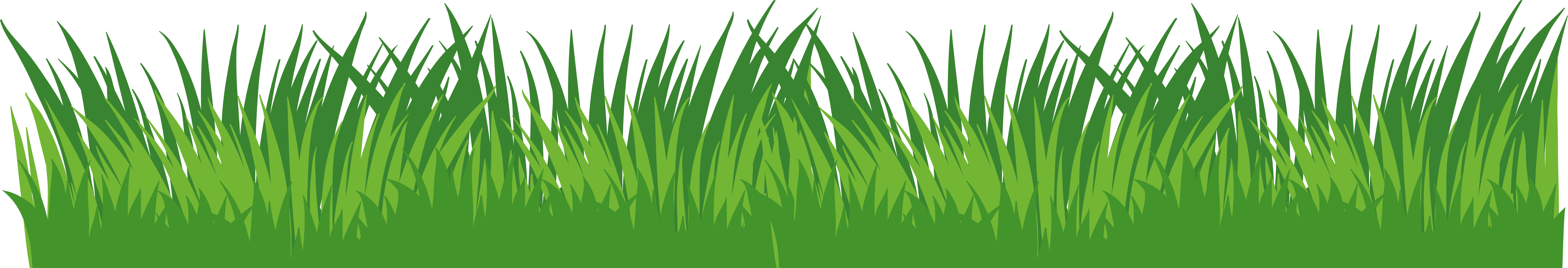 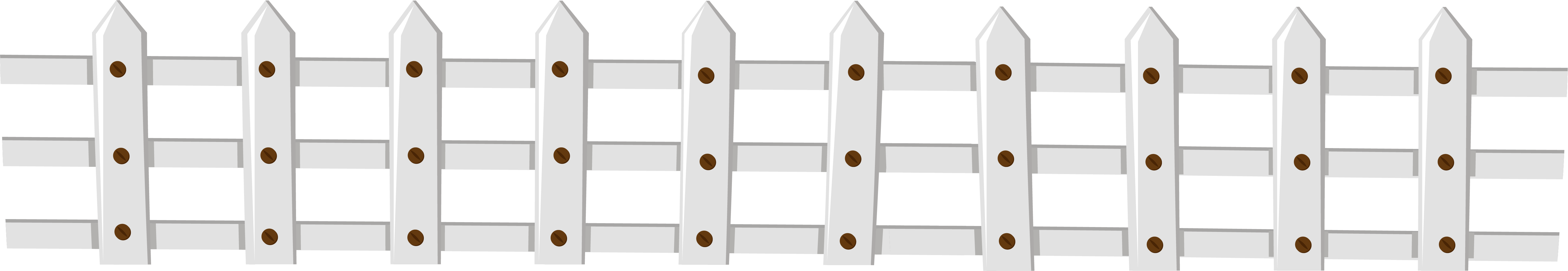 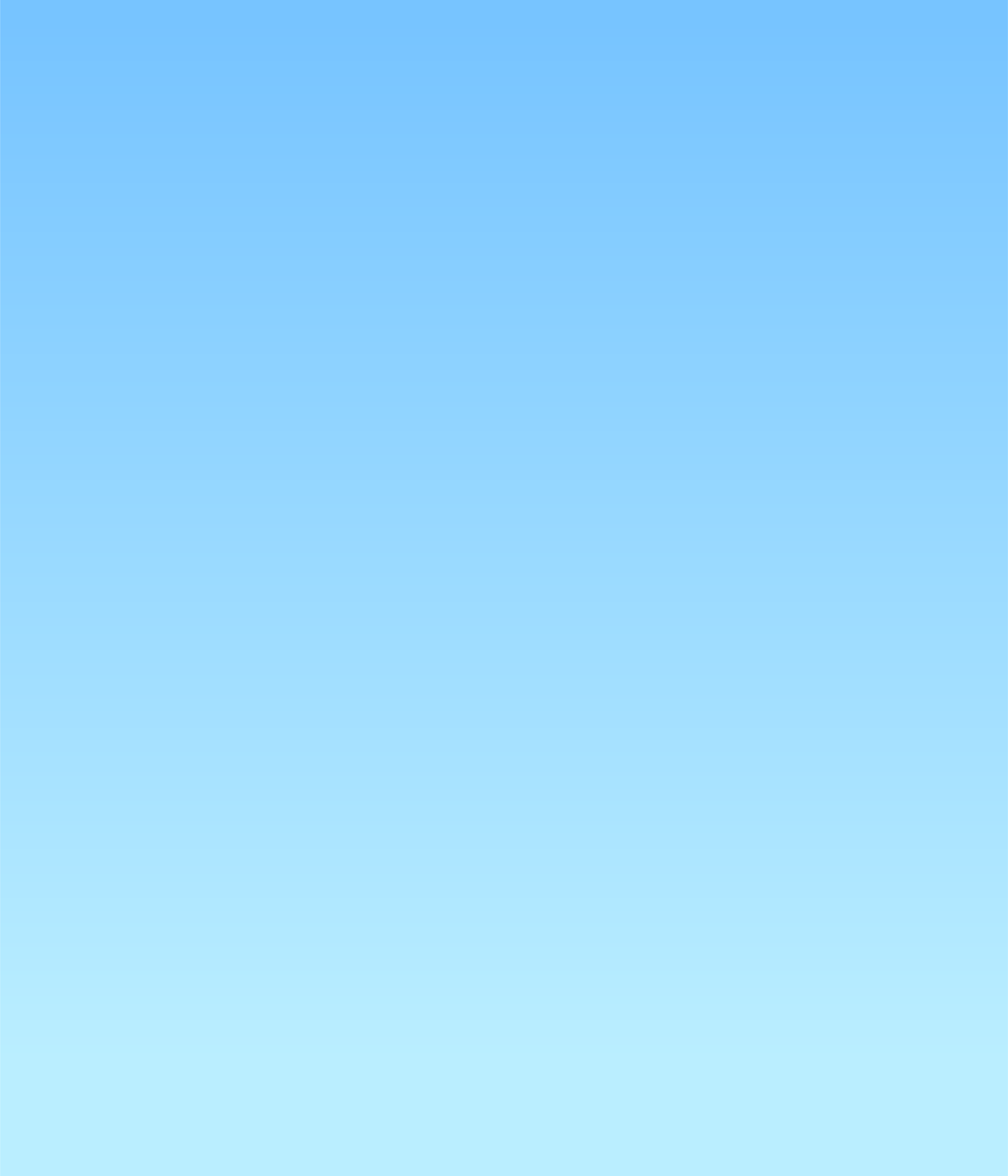 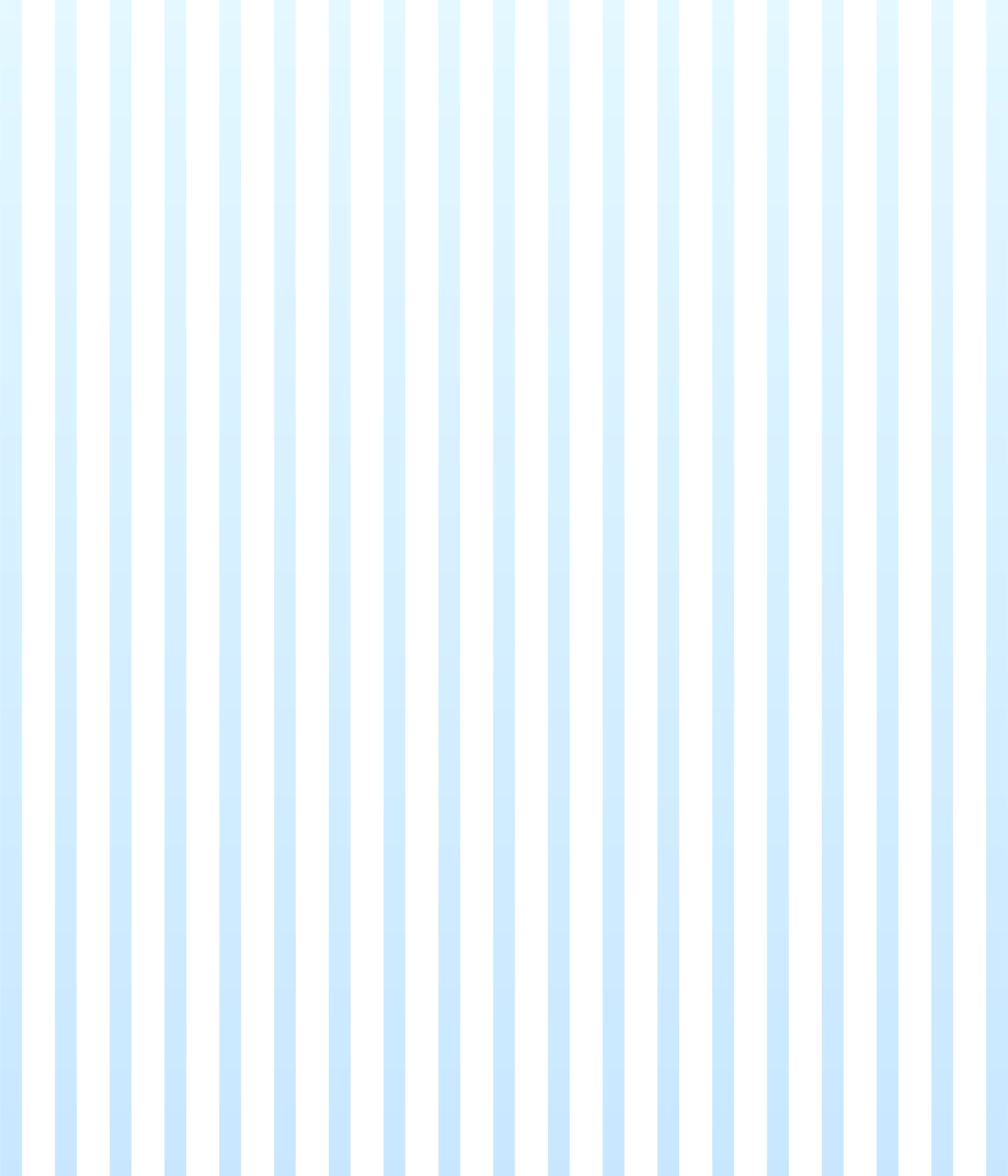 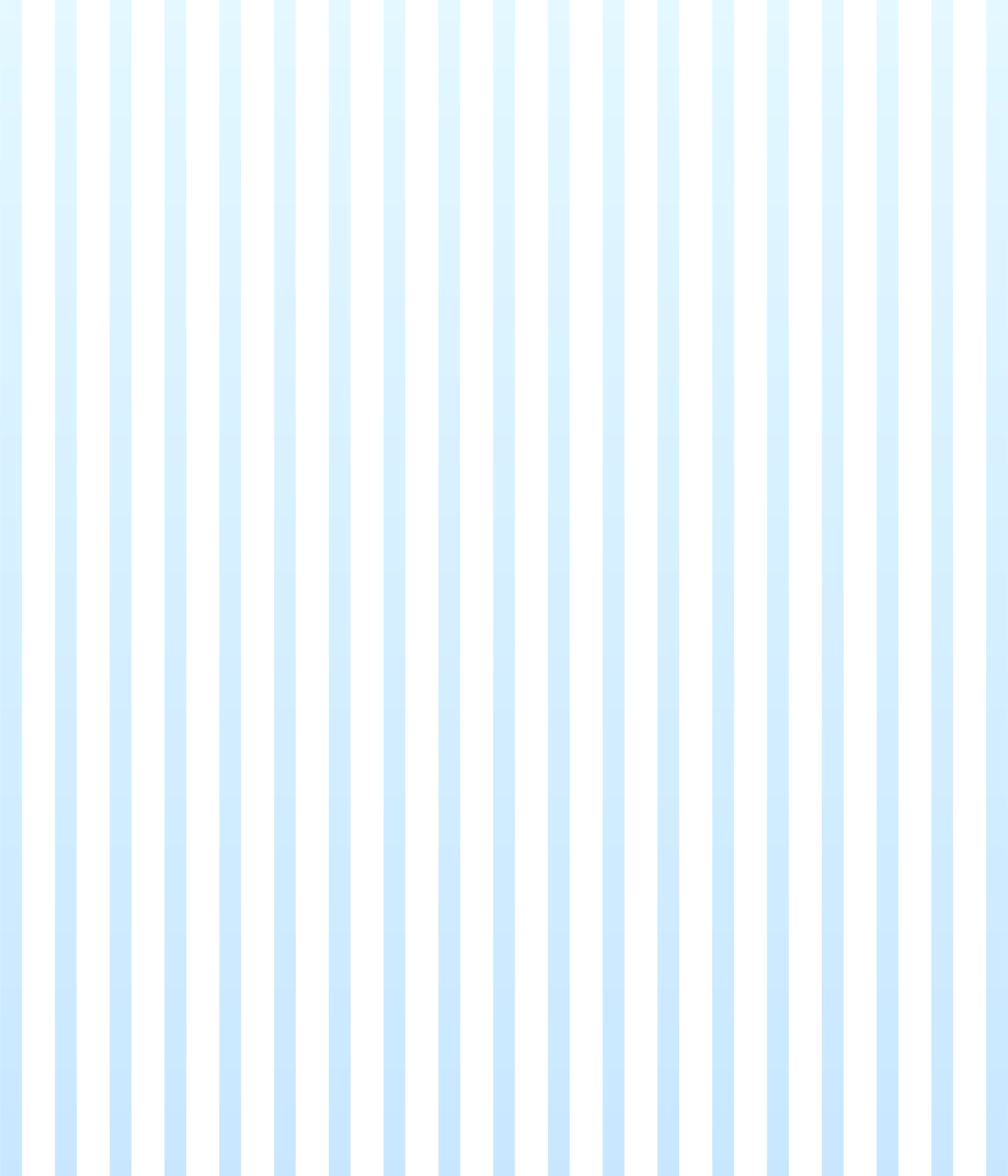 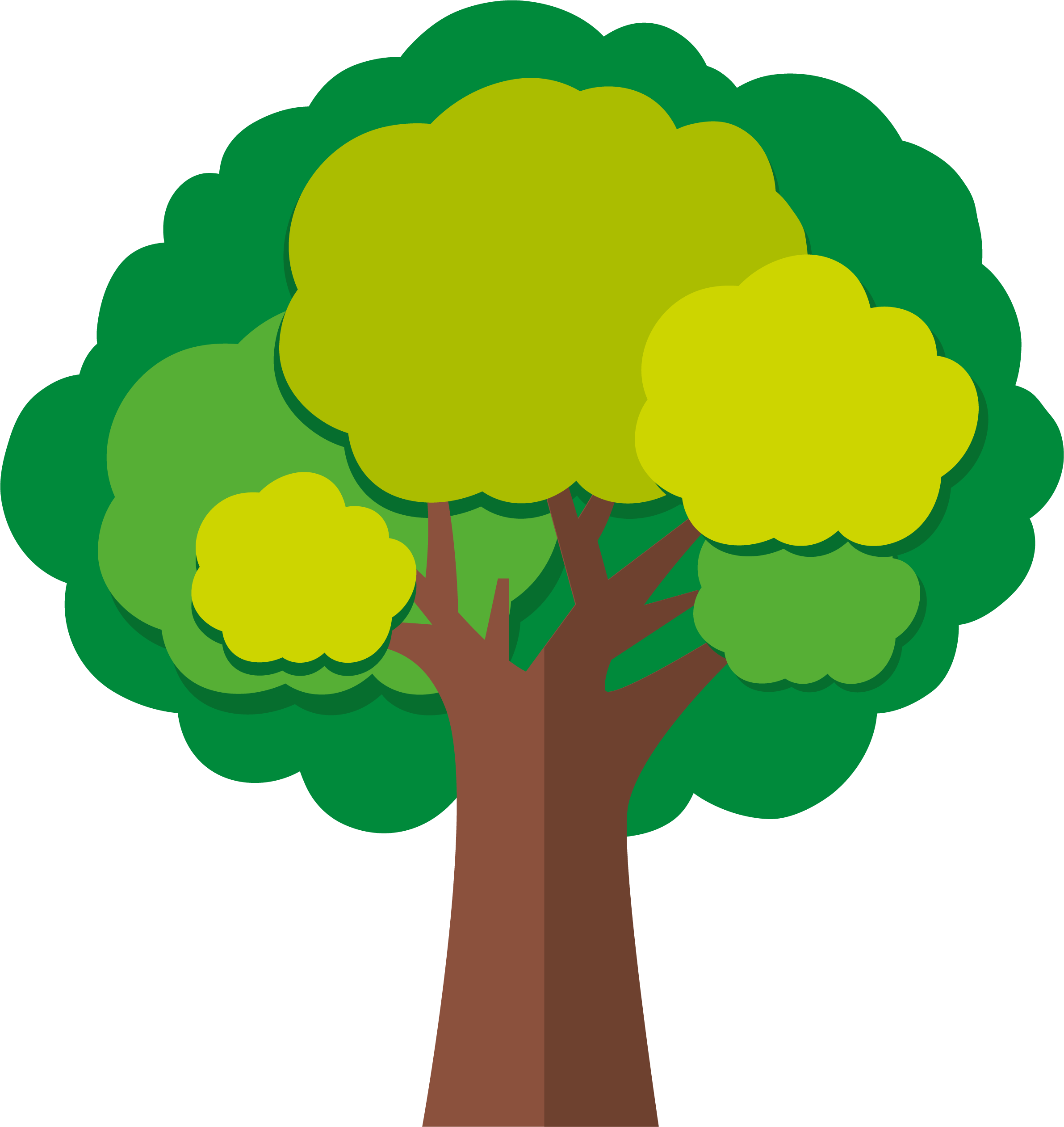 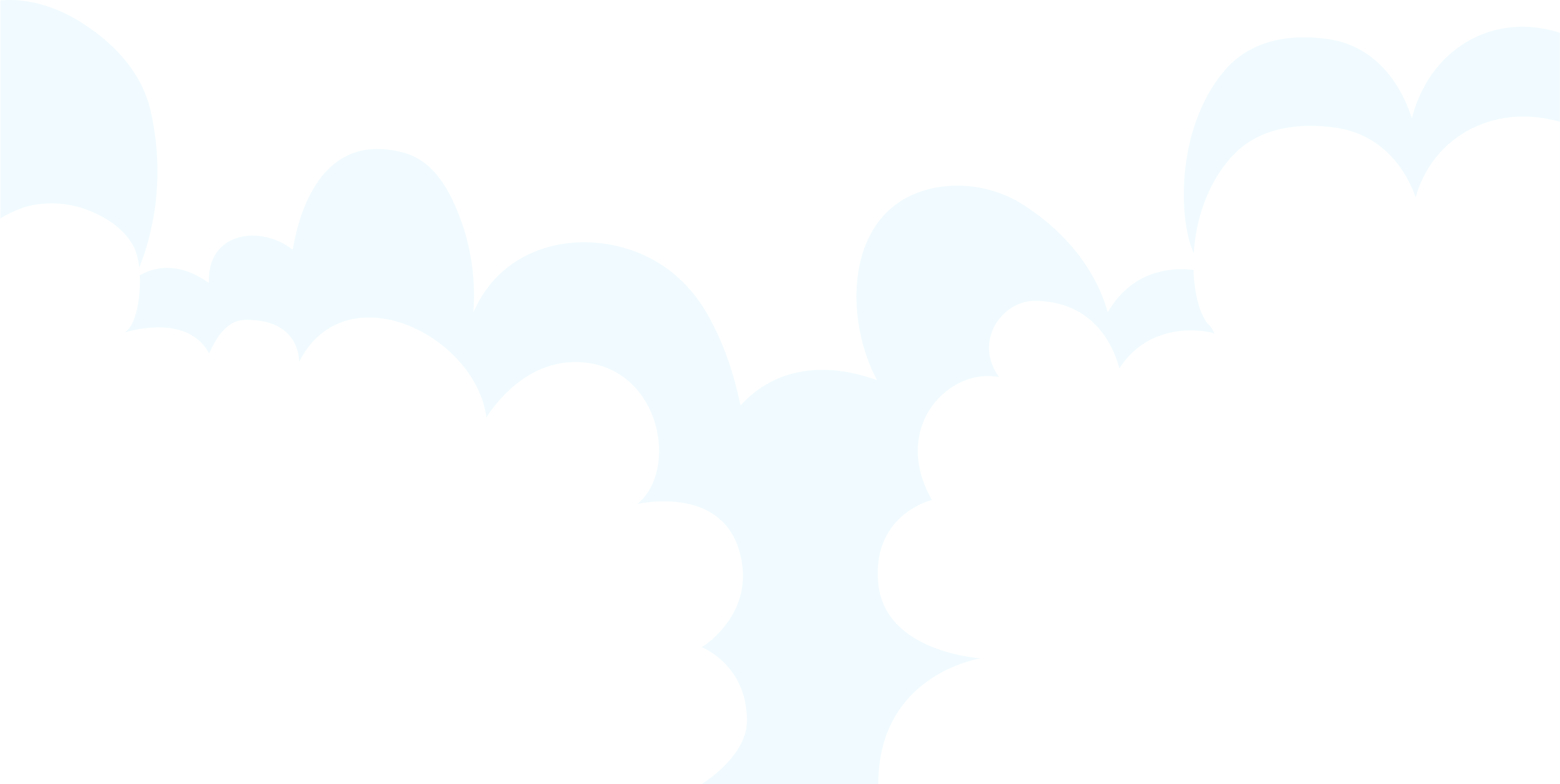 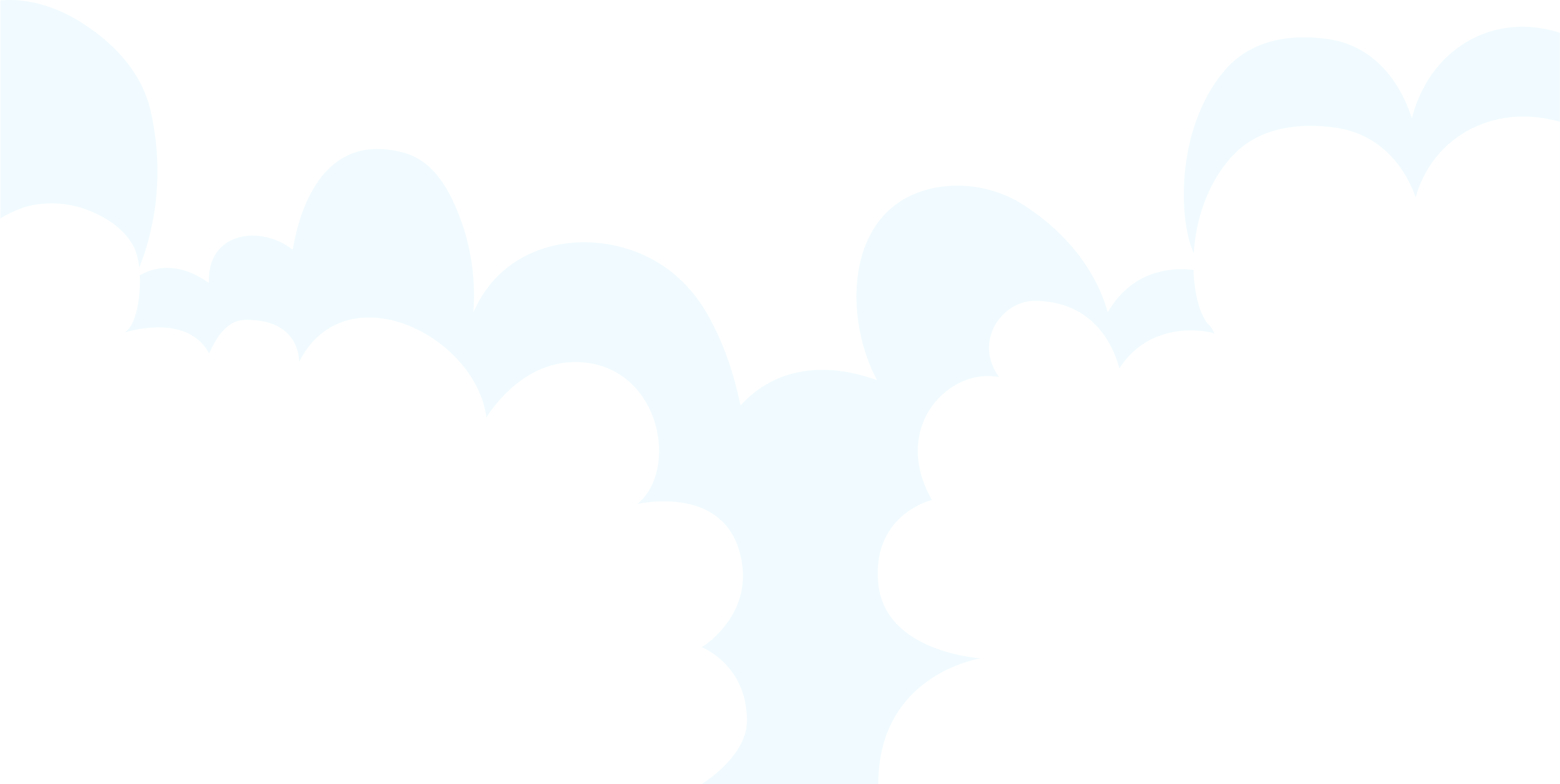 VẬN DỤNG
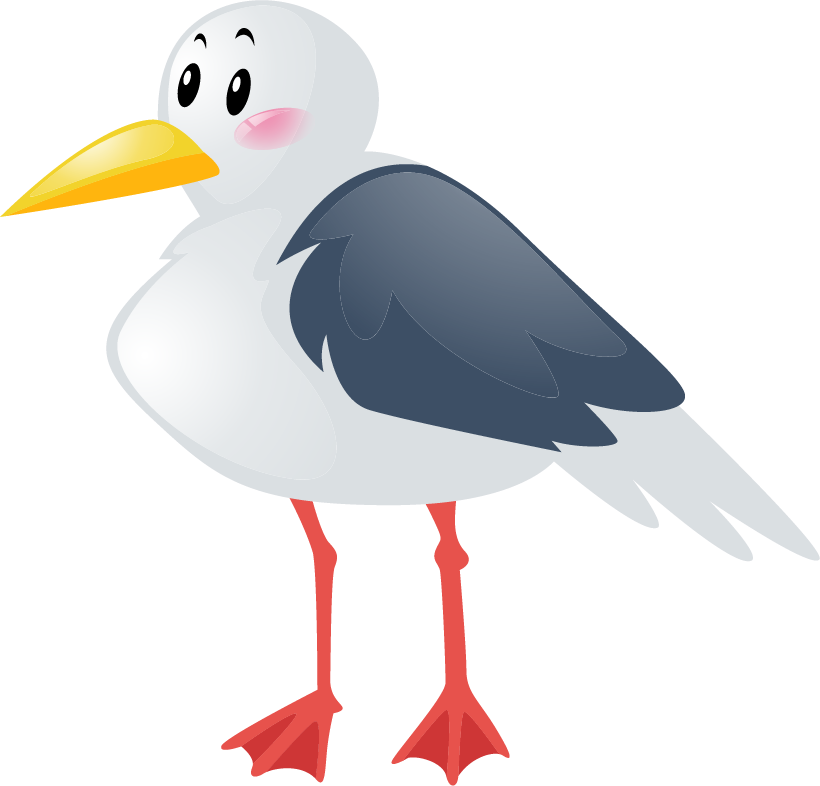 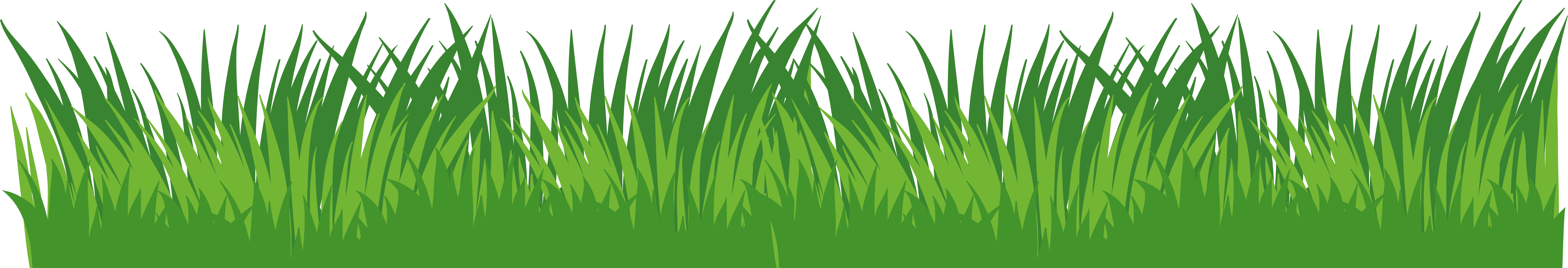 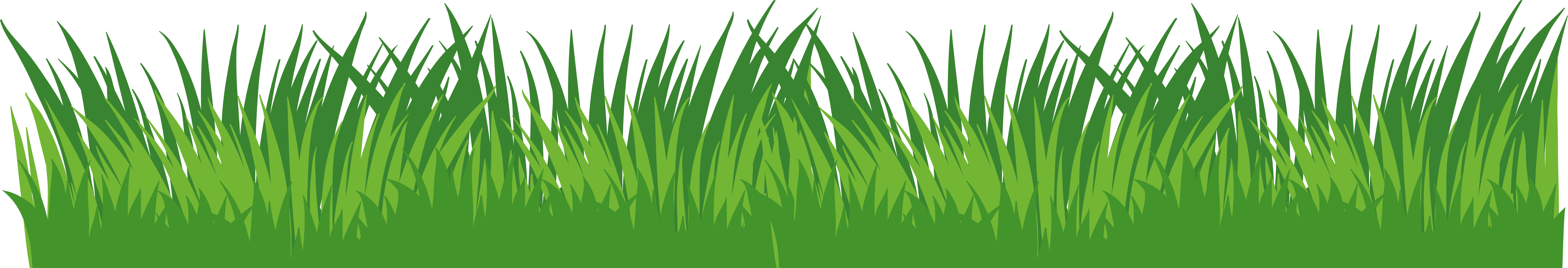 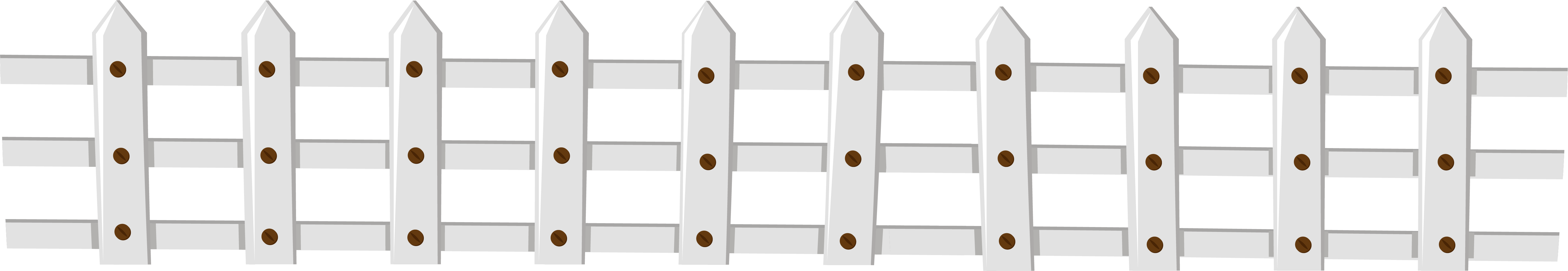 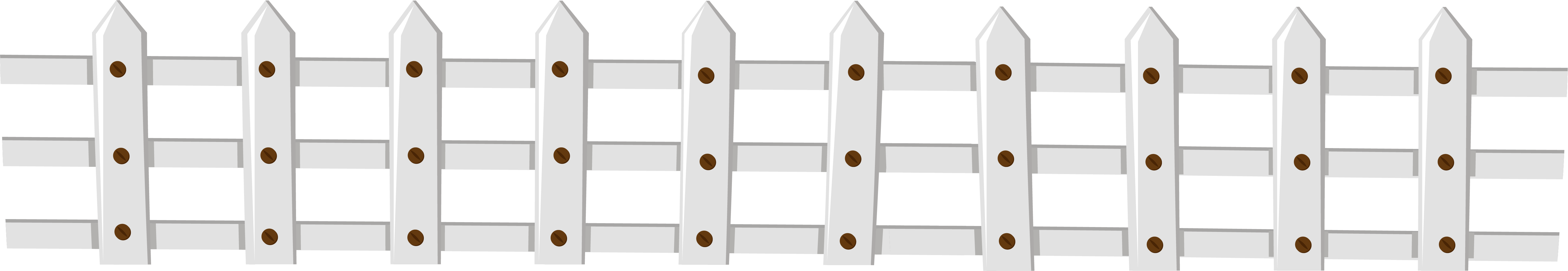 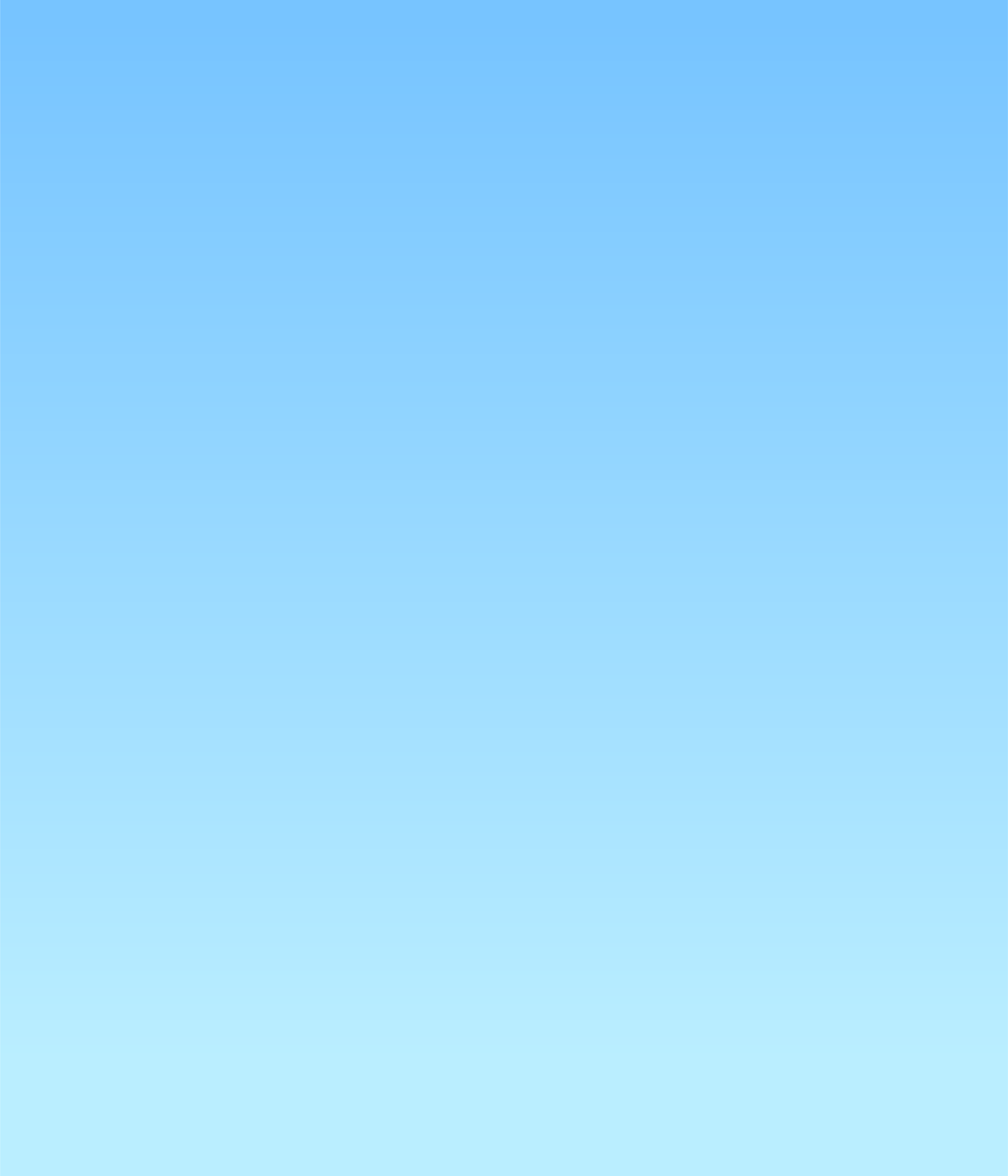 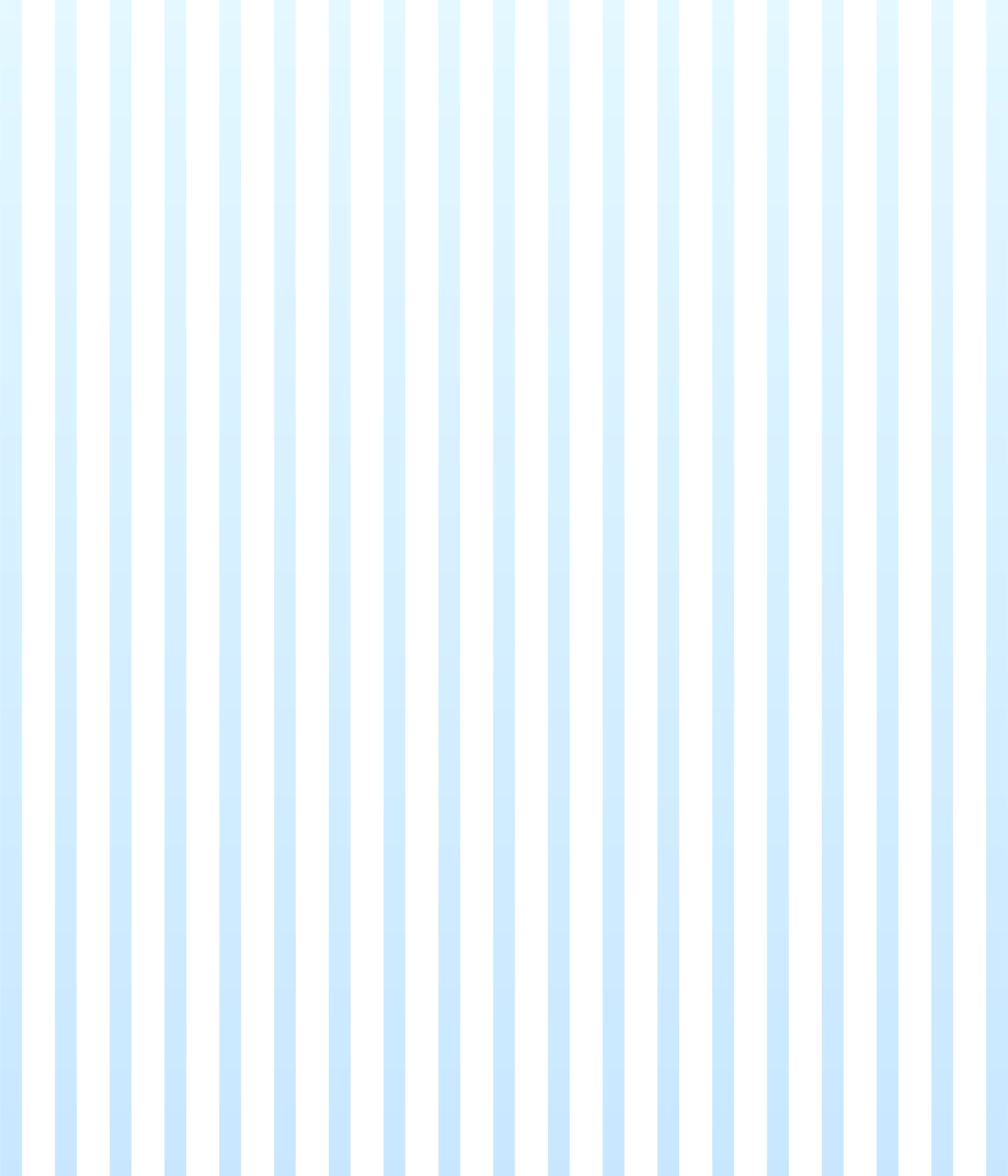 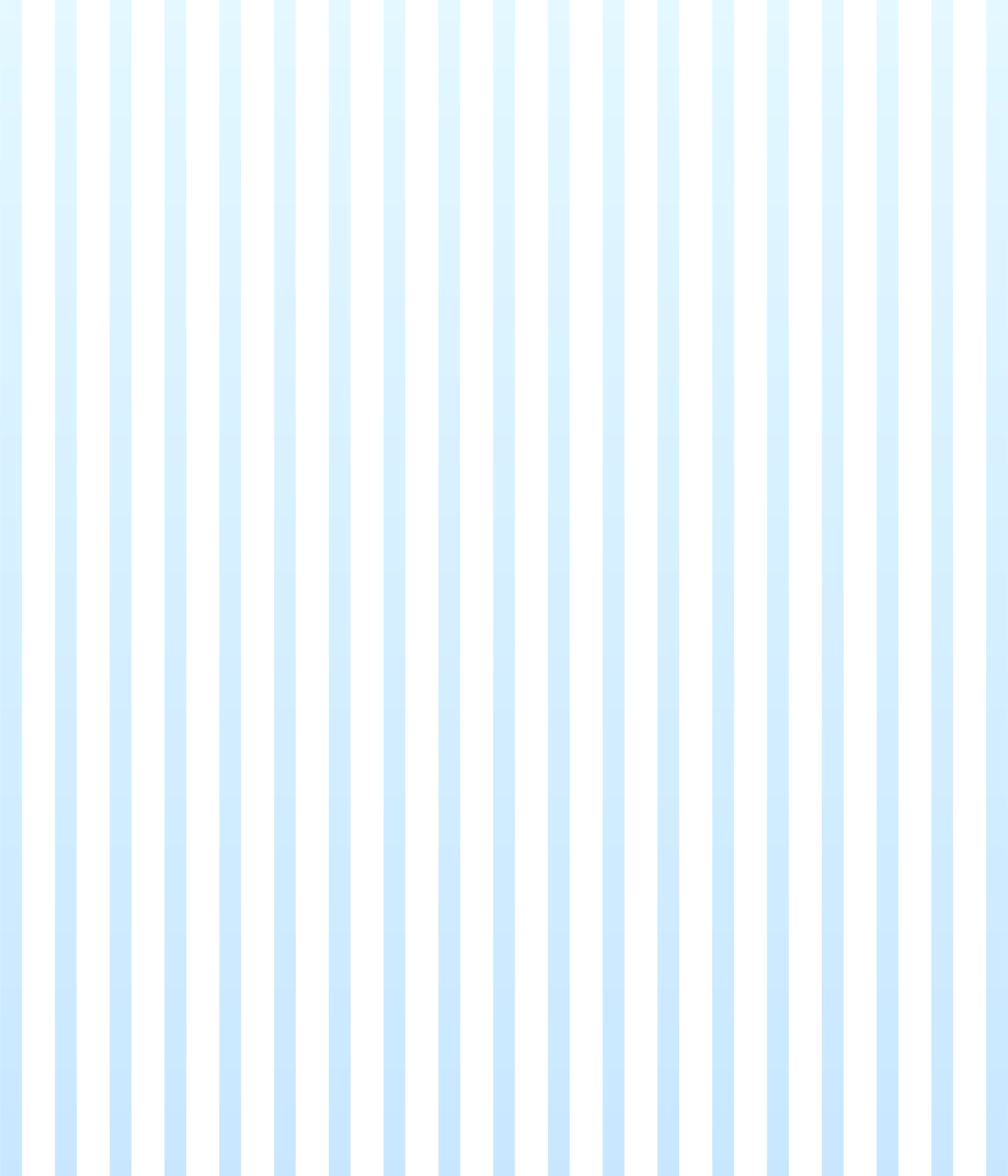 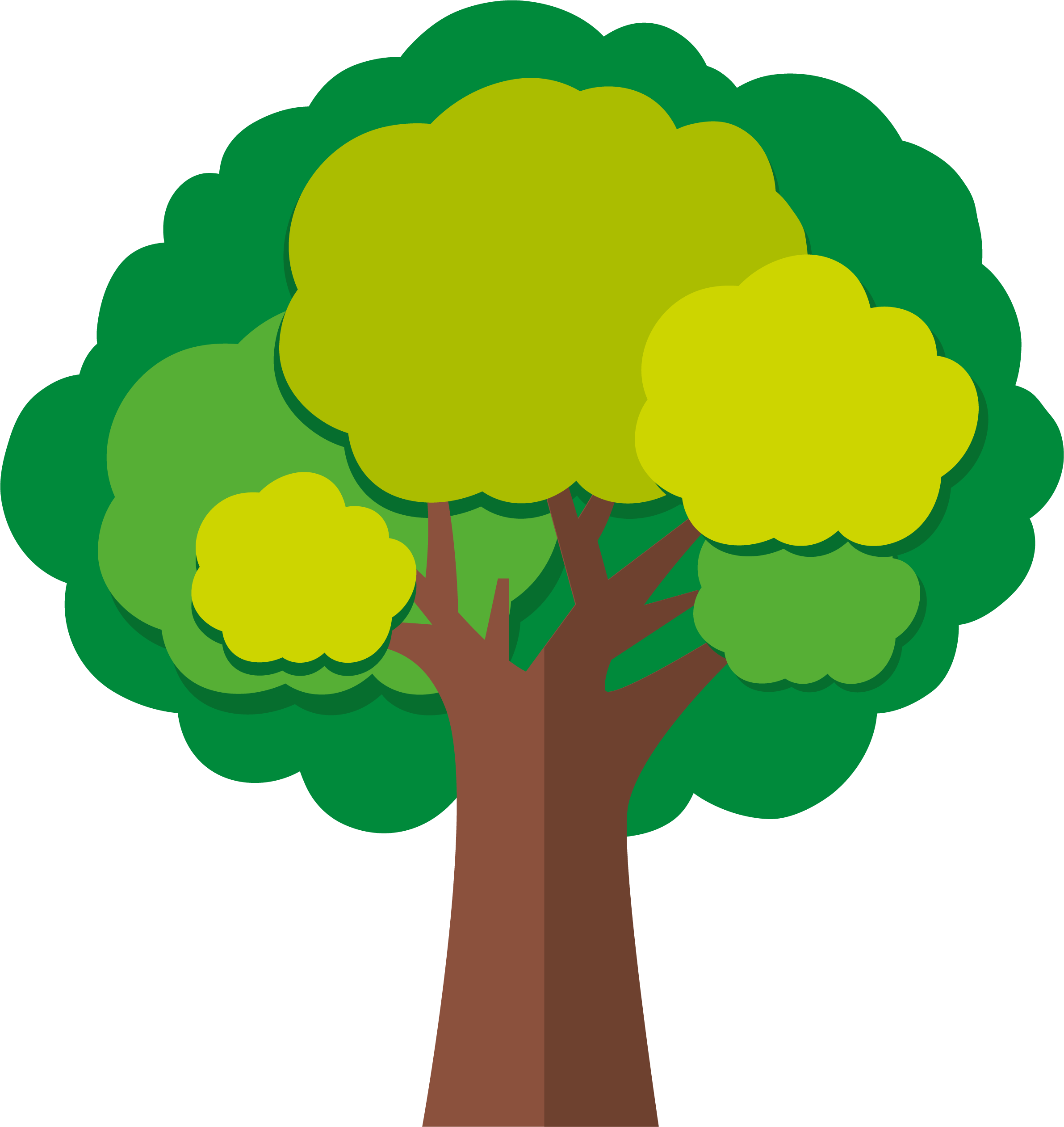 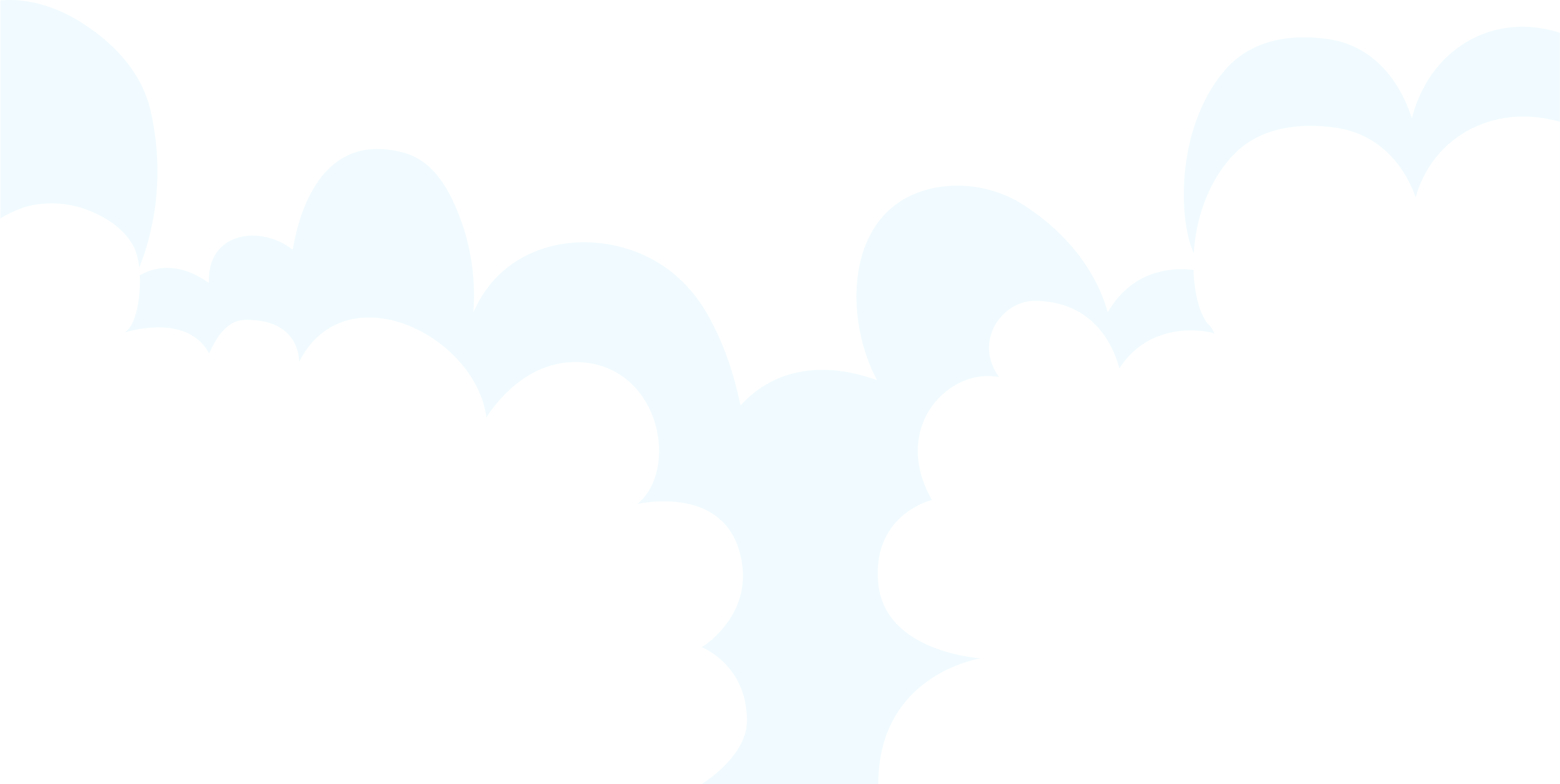 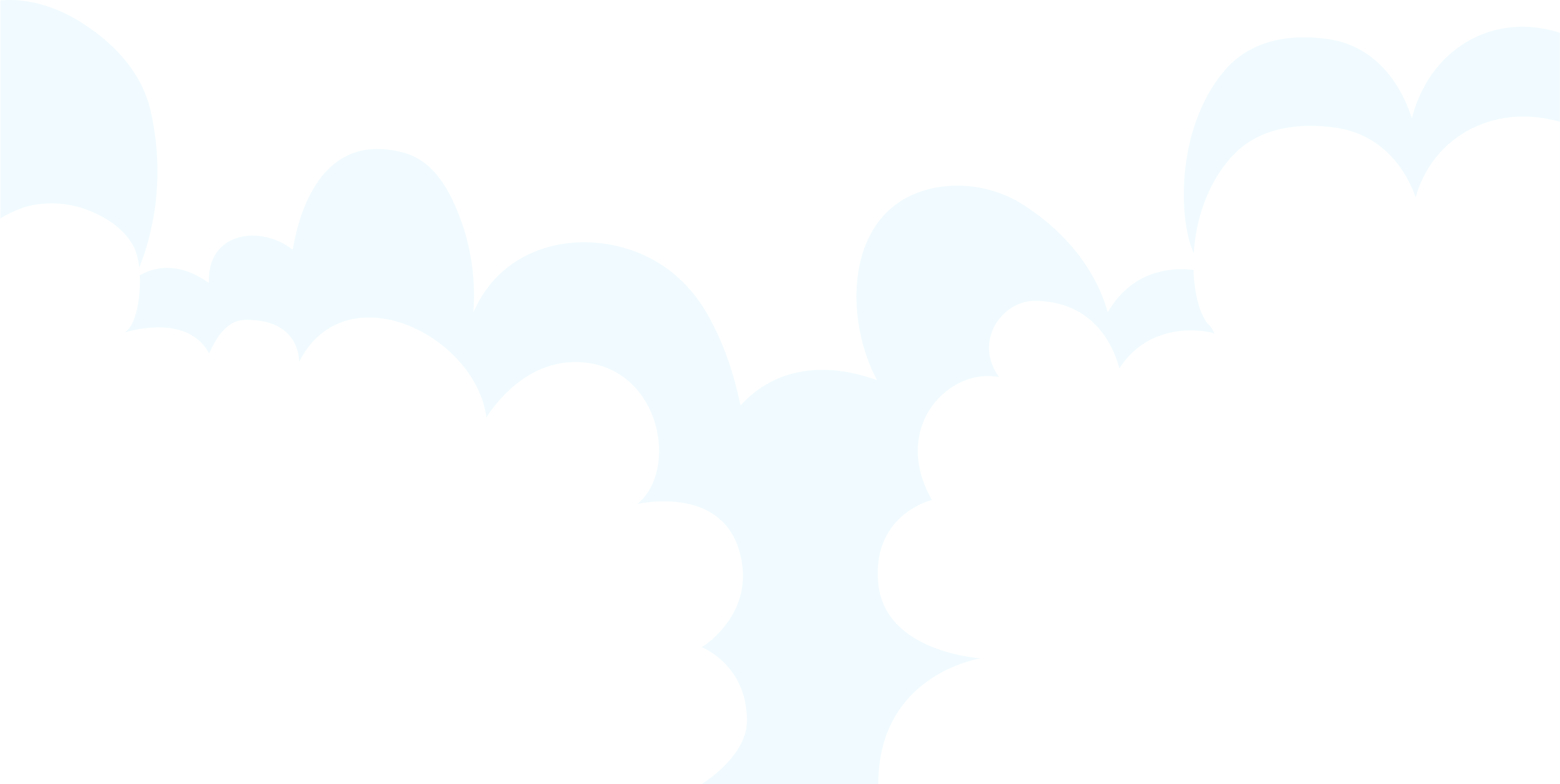 Đặc điểm của thểthơ 
lục bát trong bài thơ:
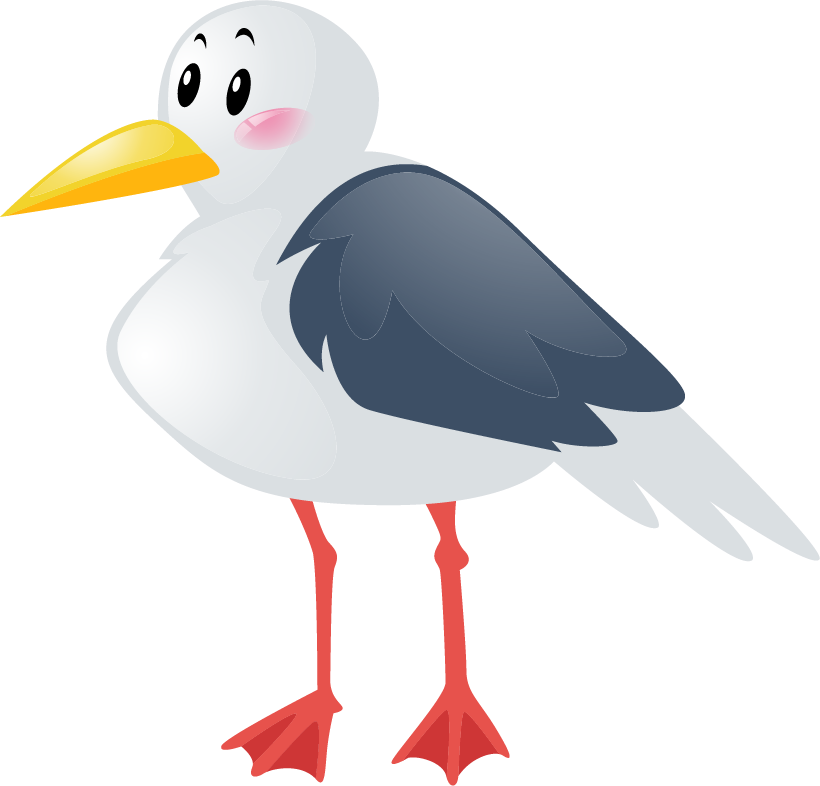 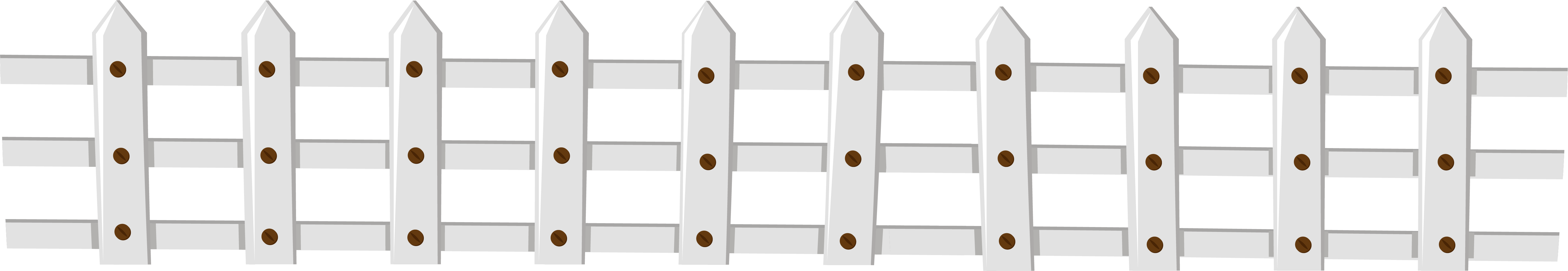 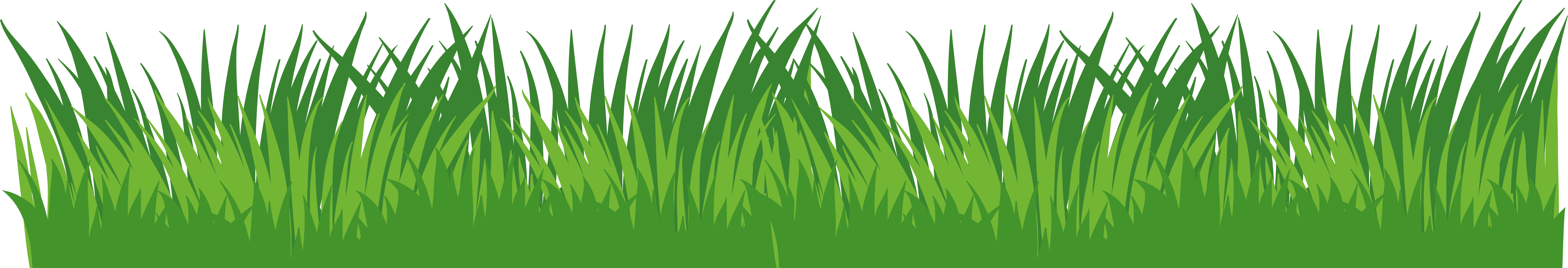 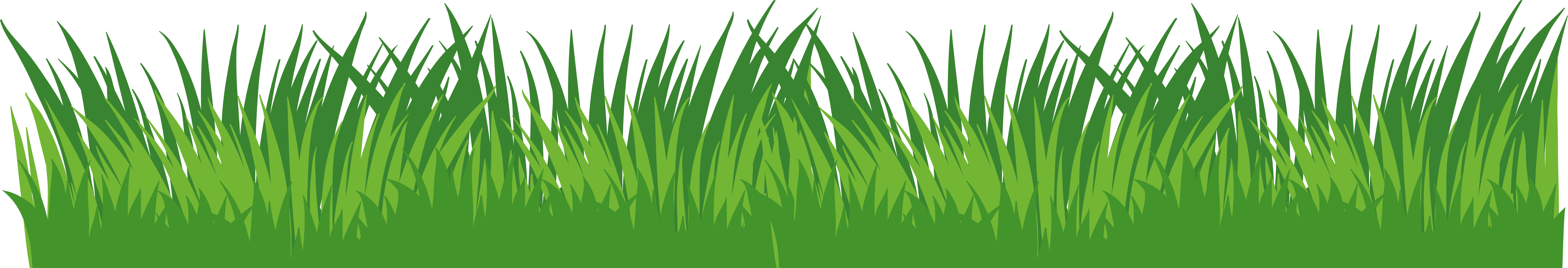 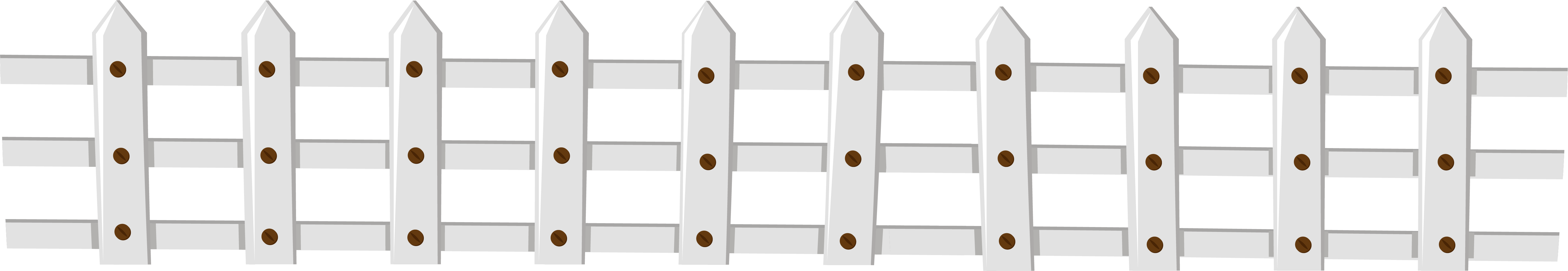 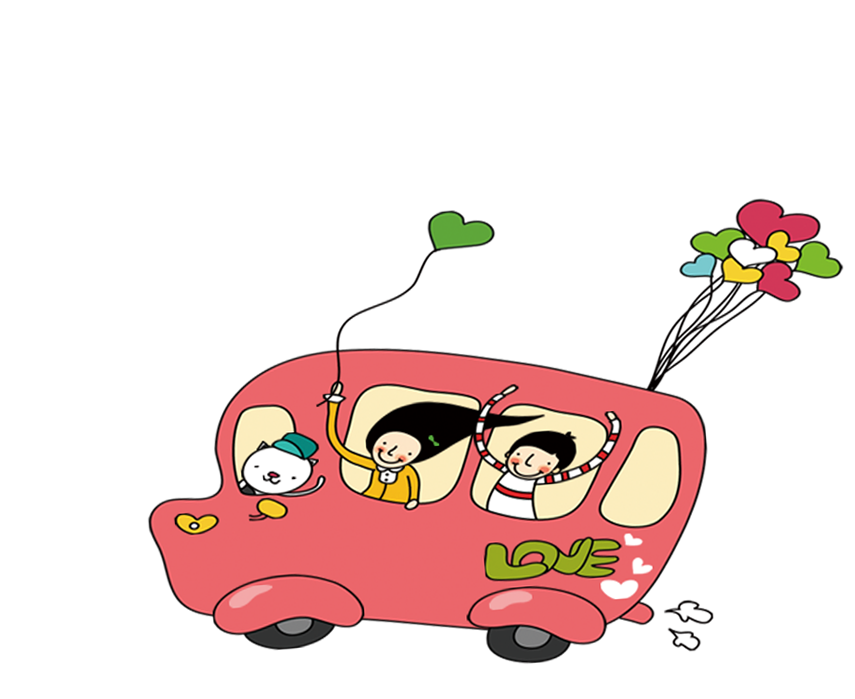 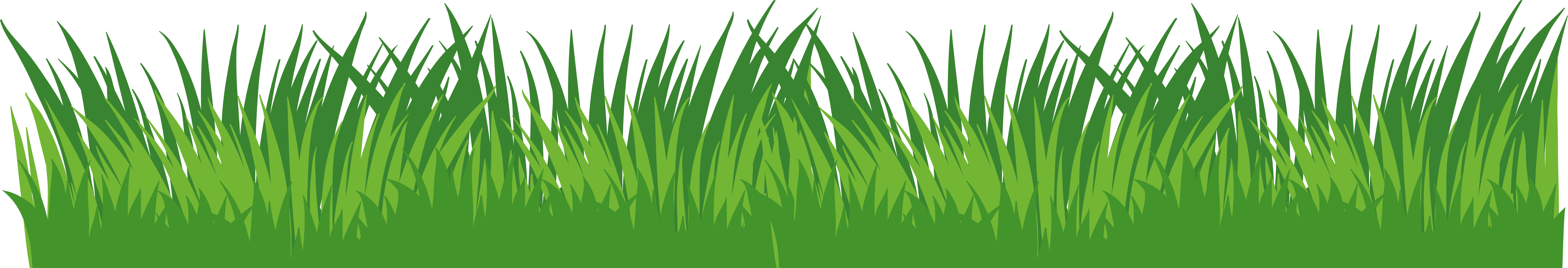 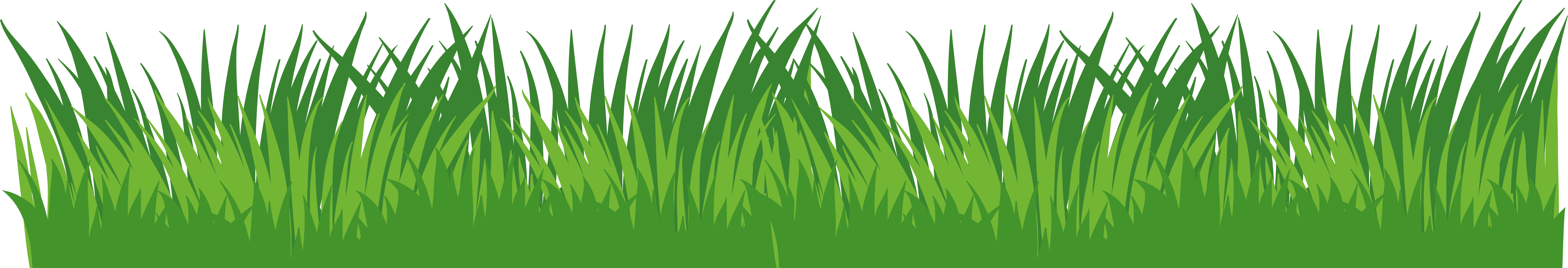 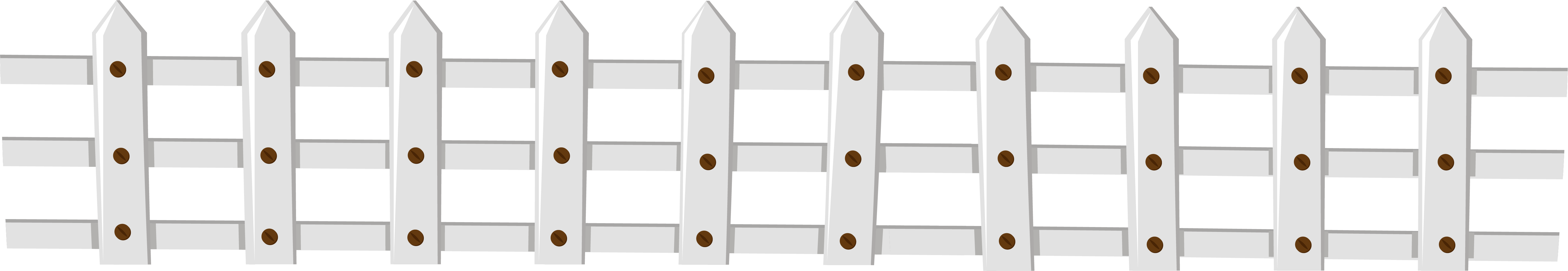 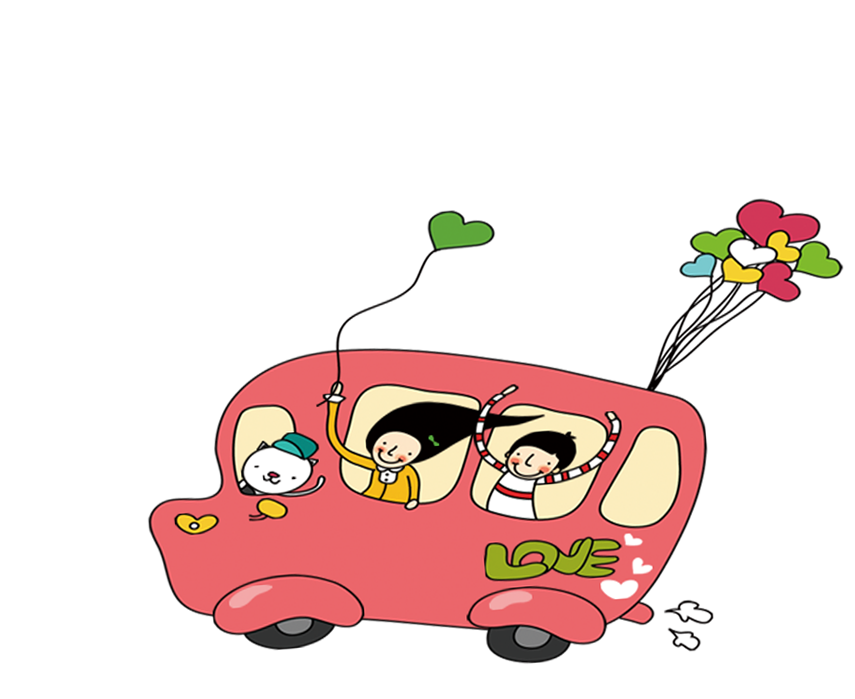 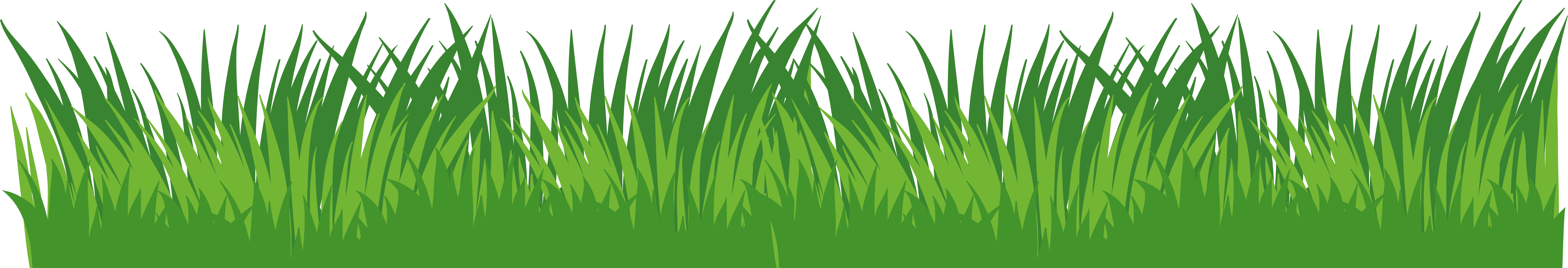 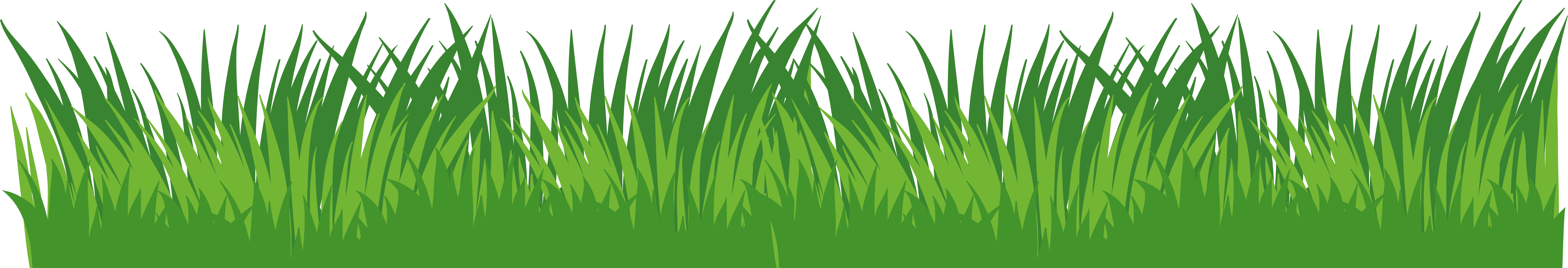 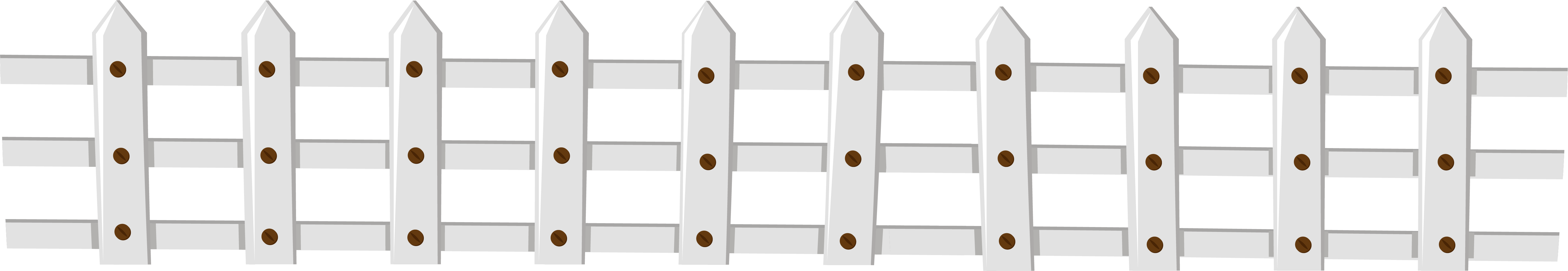 26 dòng (13 dòng lục, 13 dòng bát)
Số dòng thơ
Phối hợp thanh điệu
Dòng lục: B-T-B; 
Dòng bát: B-T-B-B
Số tiếng trong từng dòng
Hành trình của bầy ong
Mỗi dòng lục có 6 tiếng, mỗi dòng bát có 8 tiếng
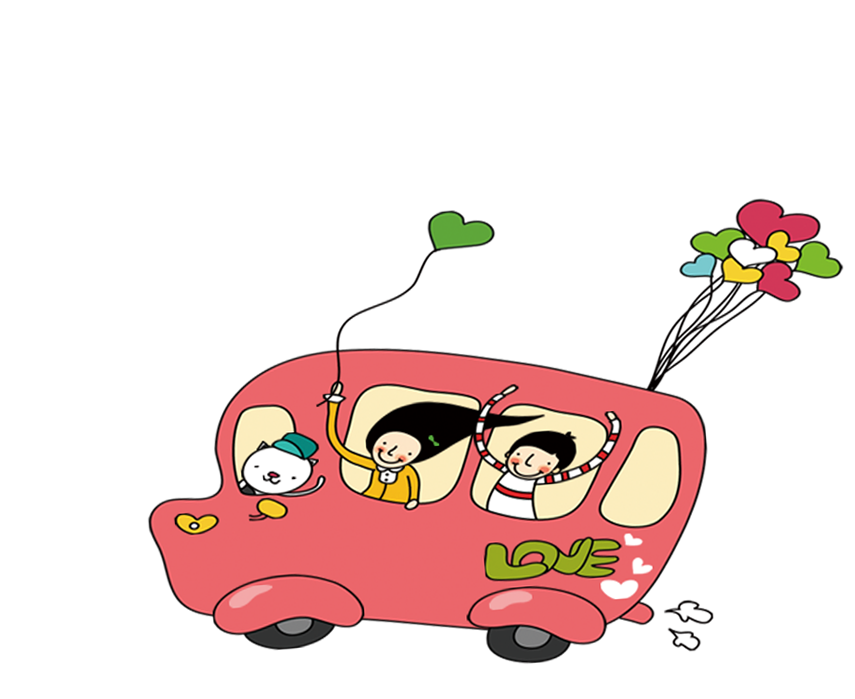 Vần trong các dòng thơ
Trời- đời; hoa-xa-ra; màu- sâu;…
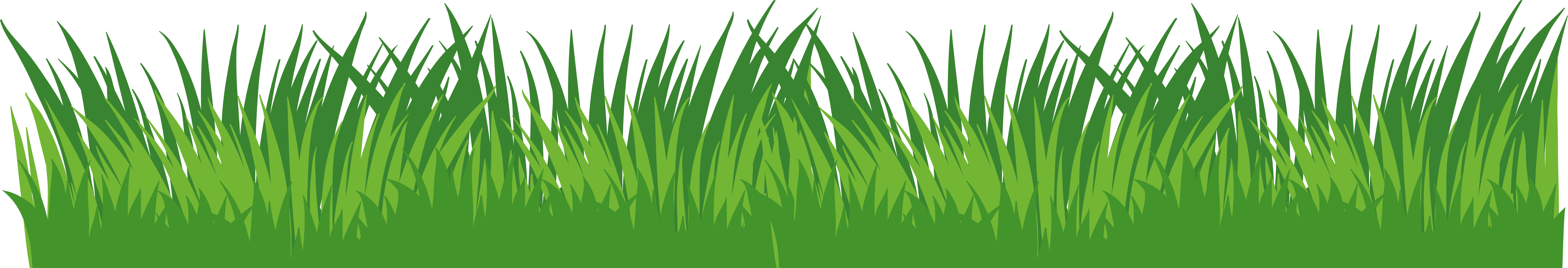 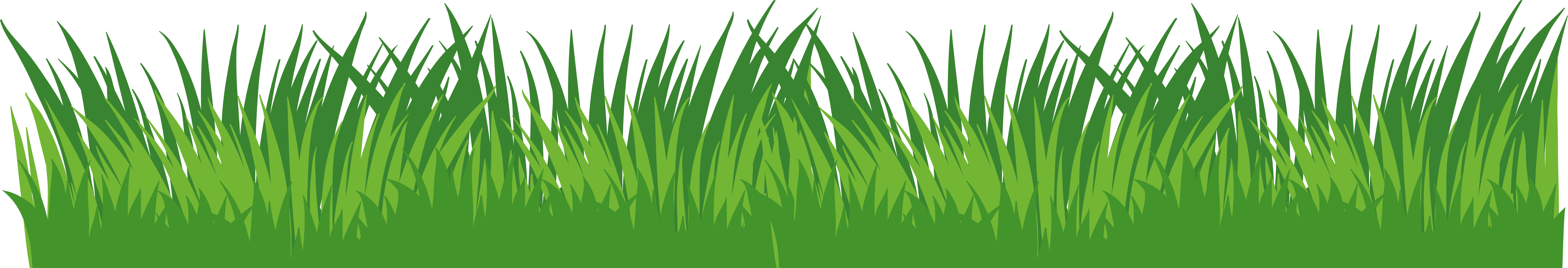 Dòng lục: 2/2/2; 
Dòng bát: 4/4, 2/2/2/2
Nhịp thơ
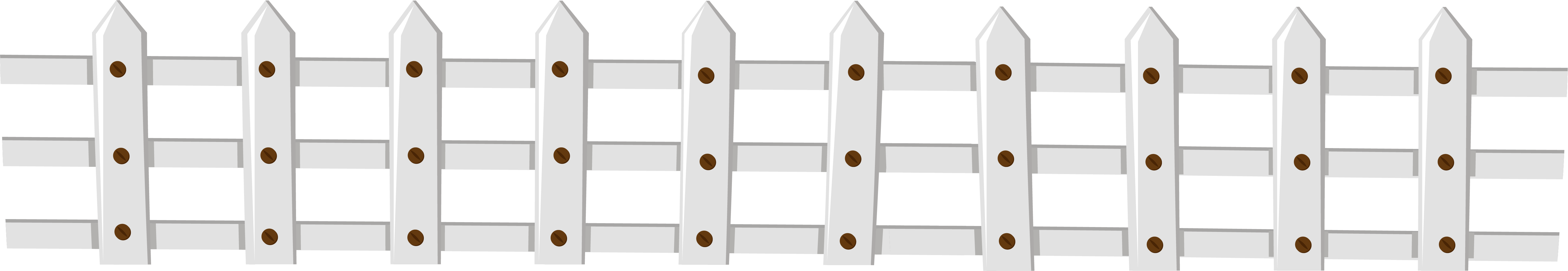 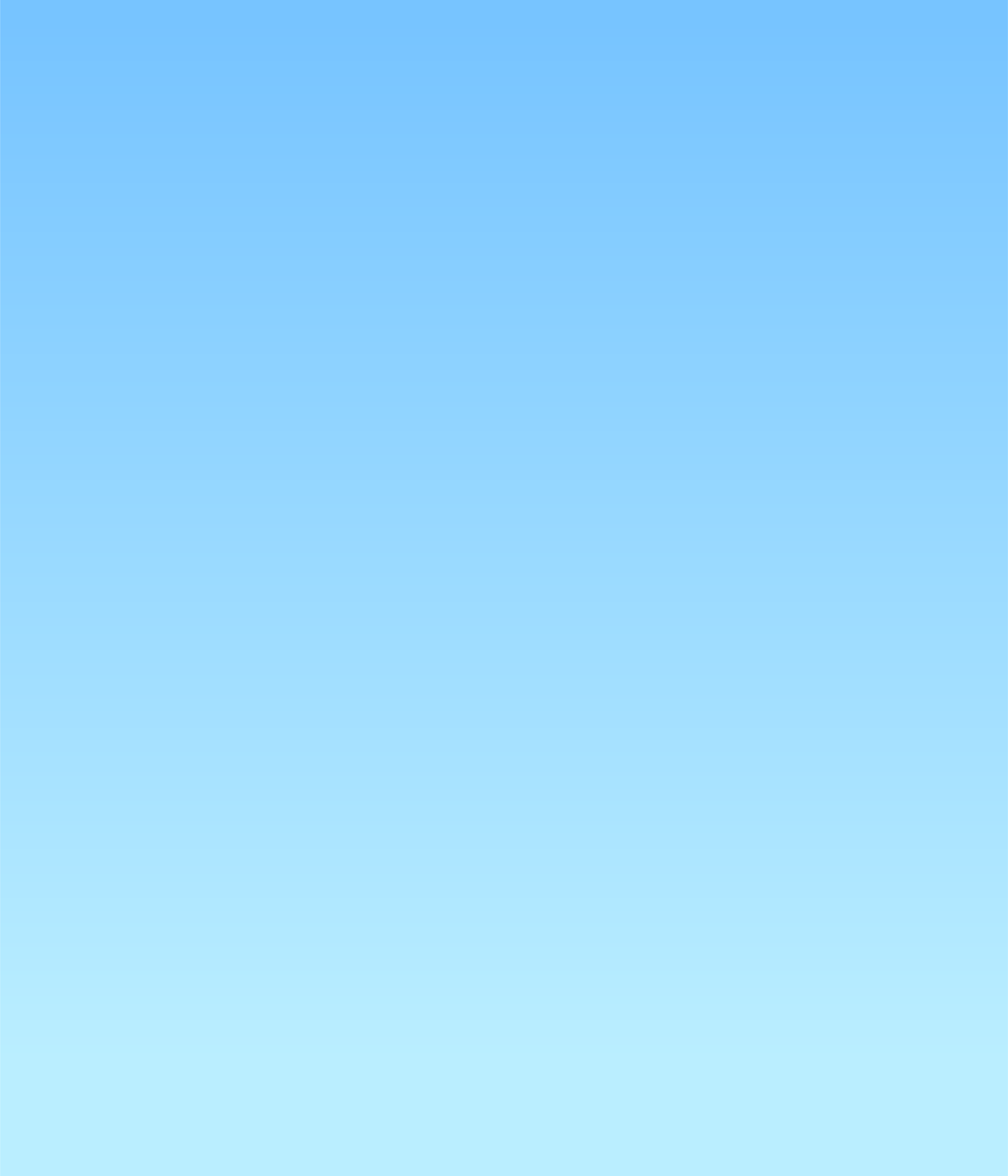 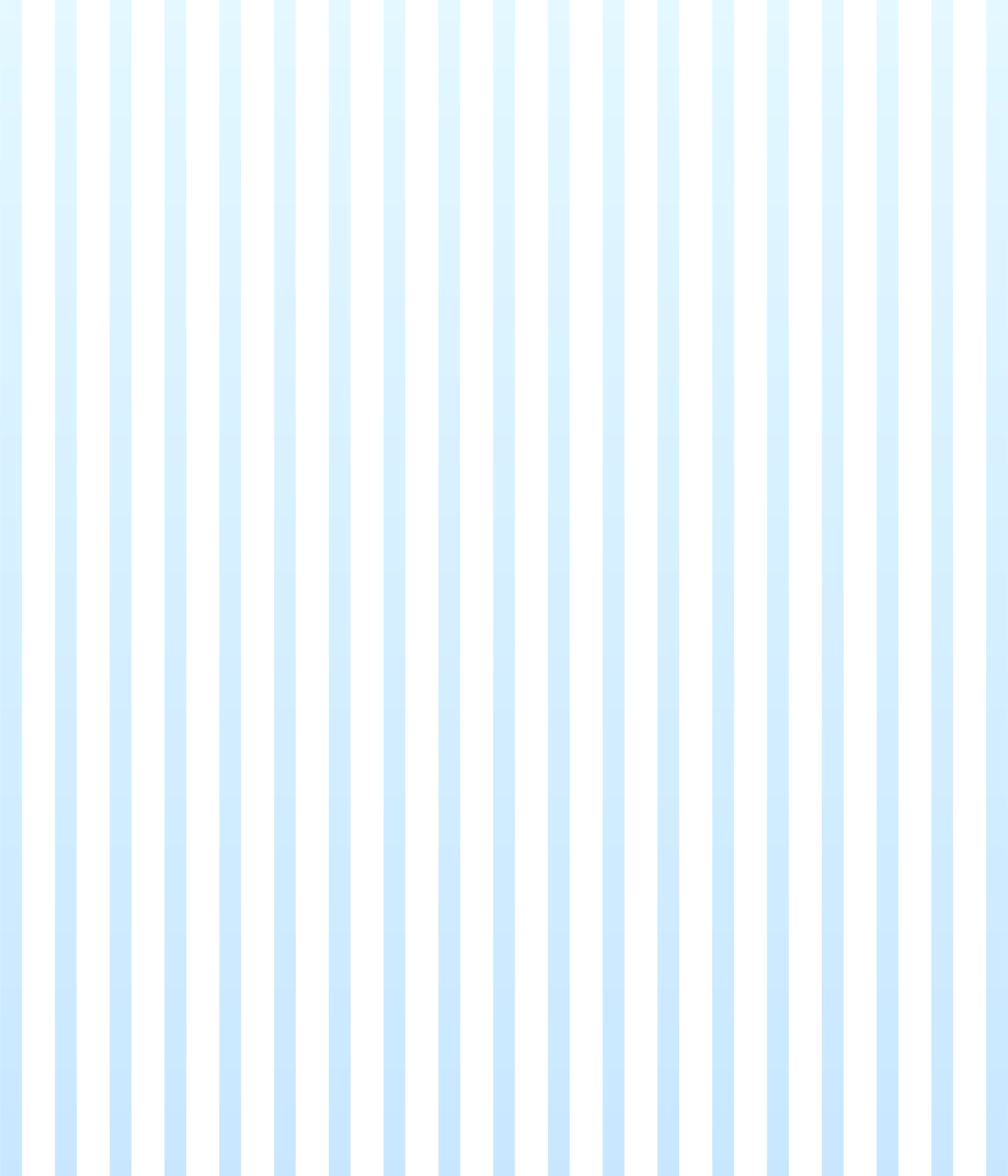 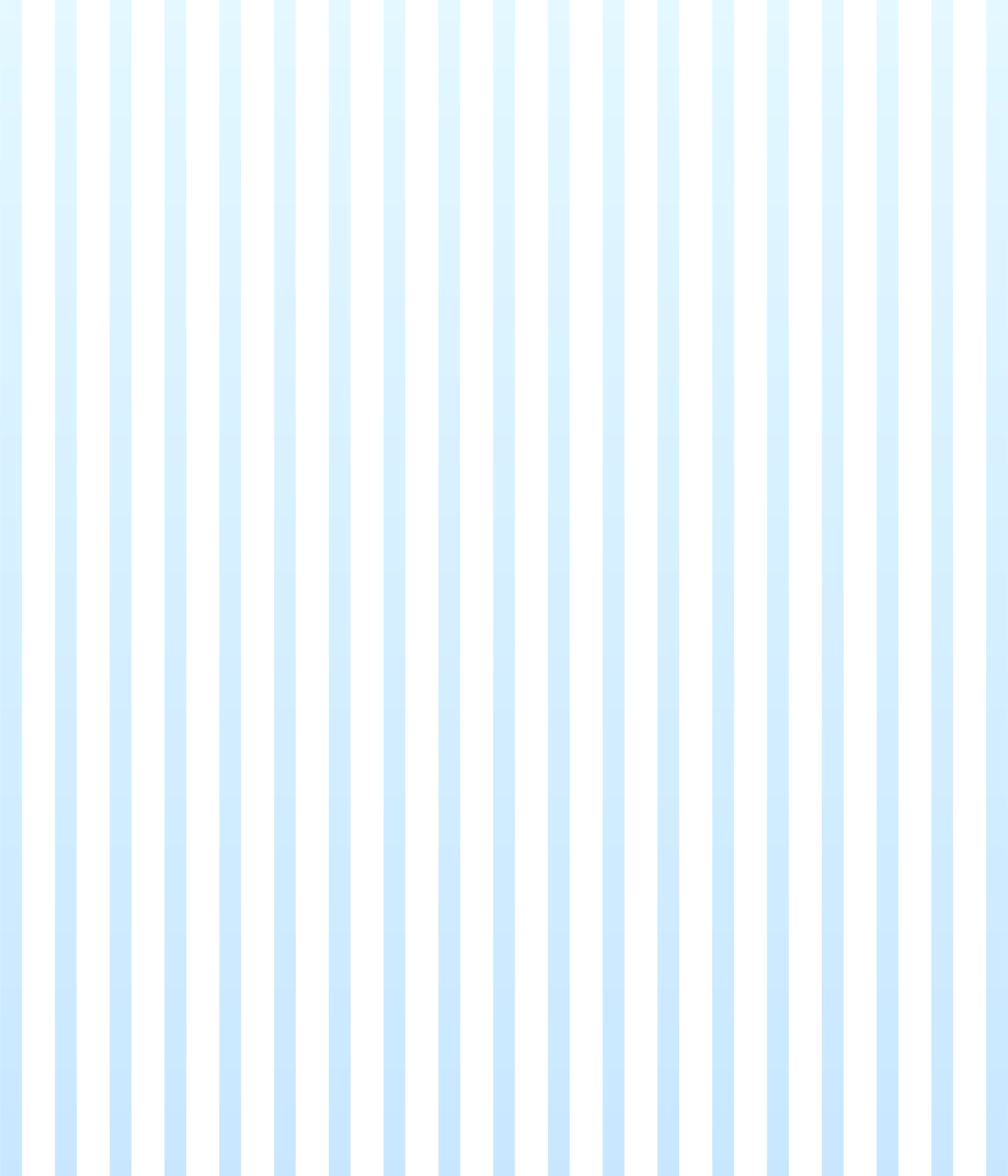 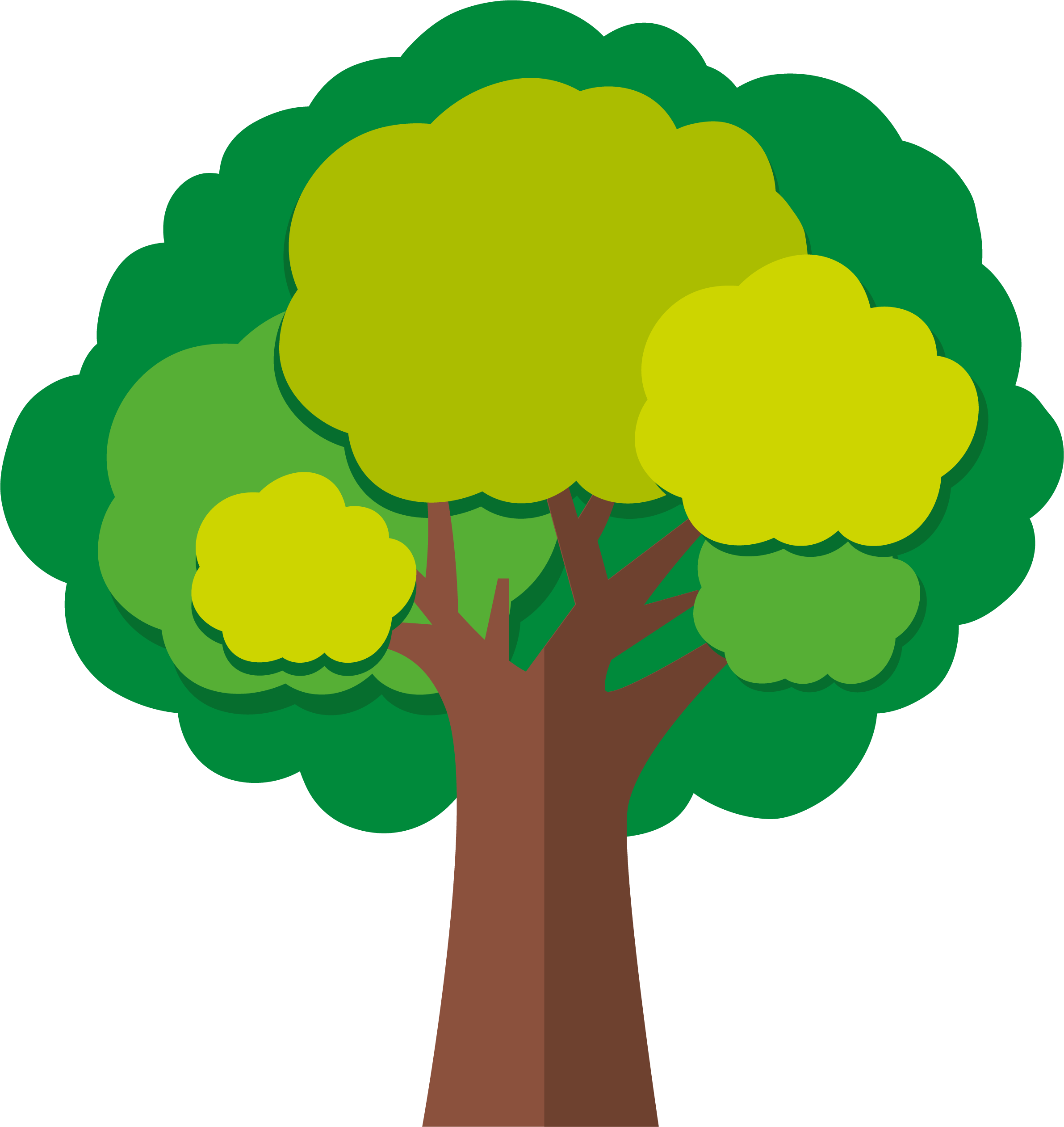 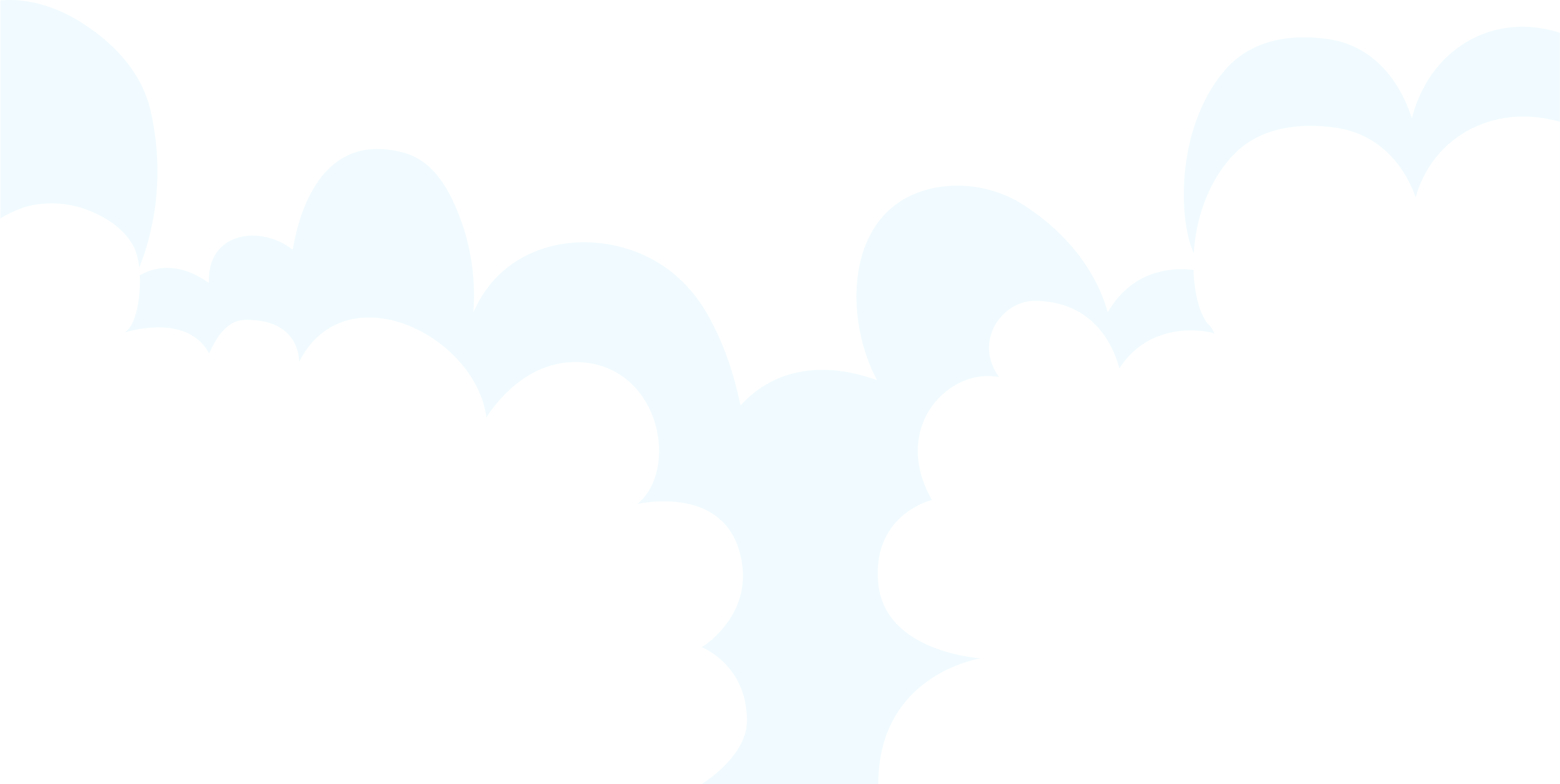 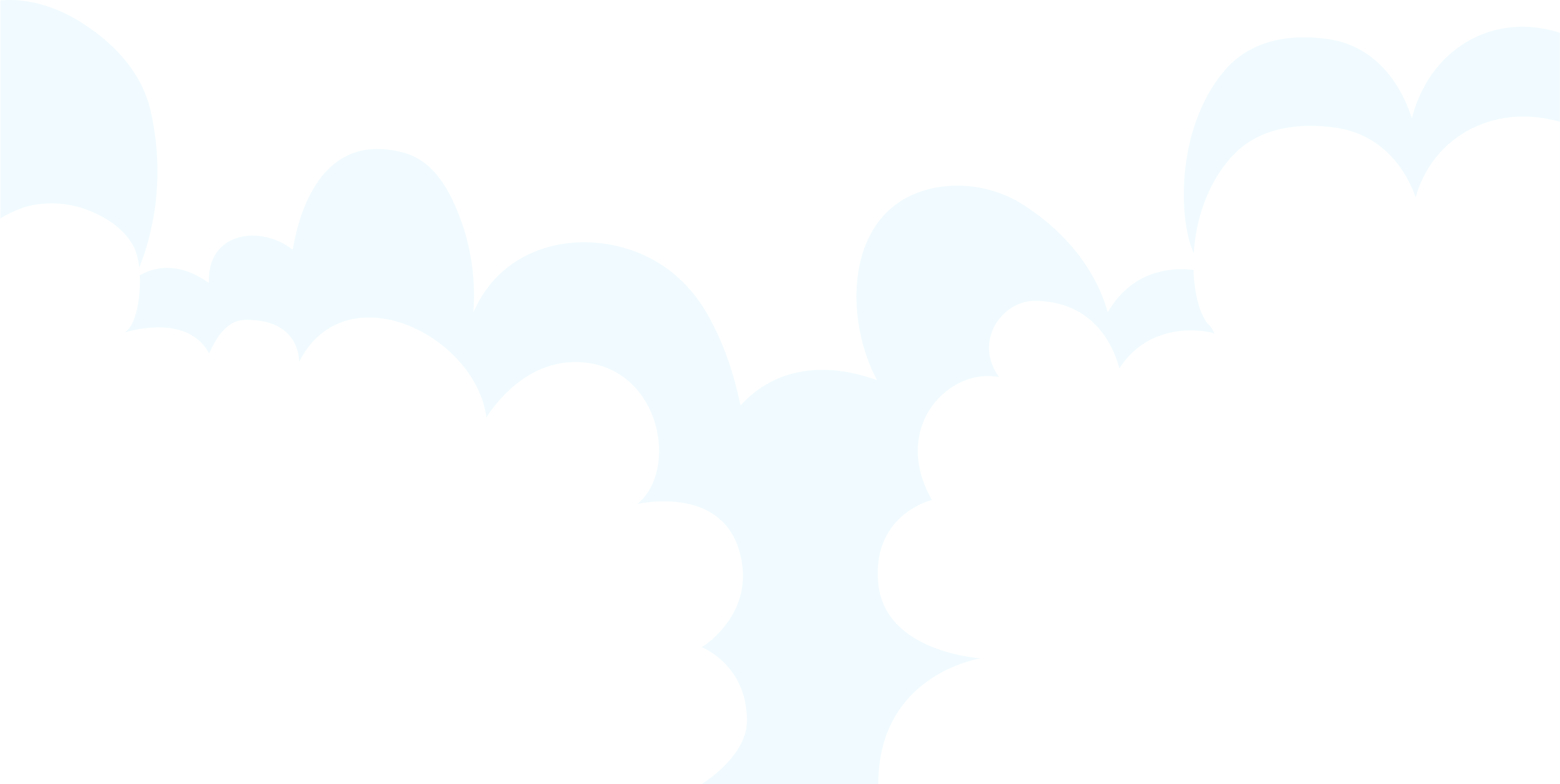 2. Vẻ đẹp của quê hương, đất nước:
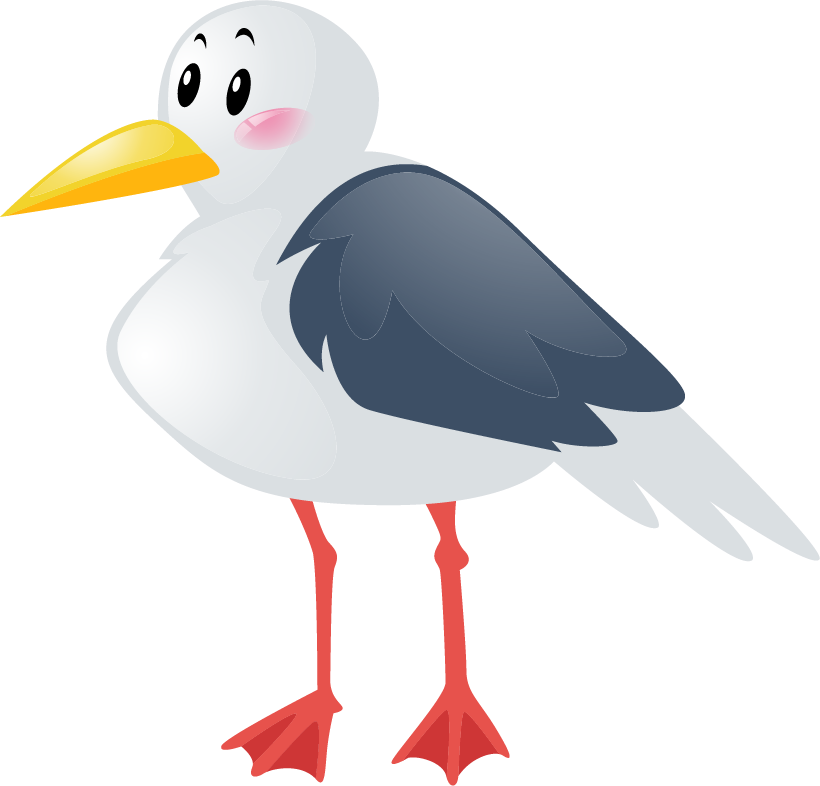 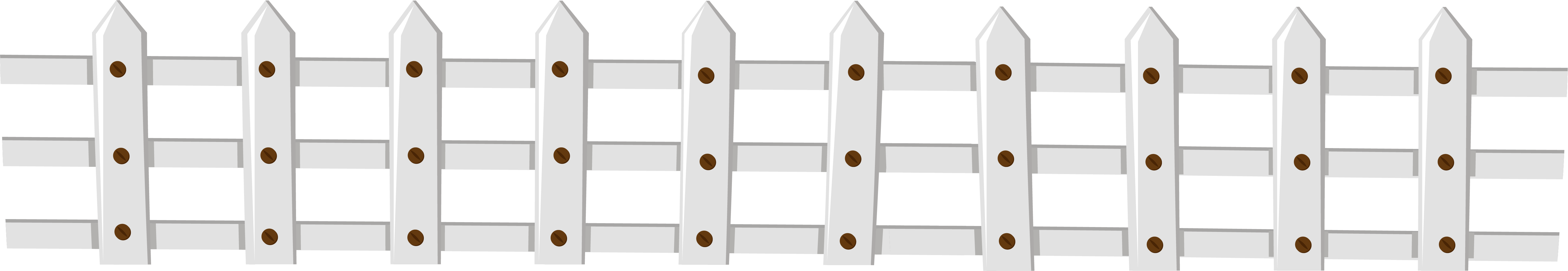 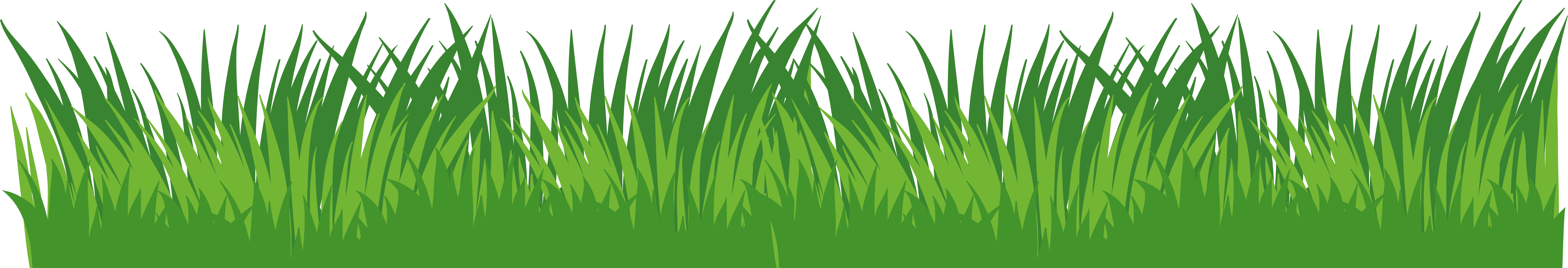 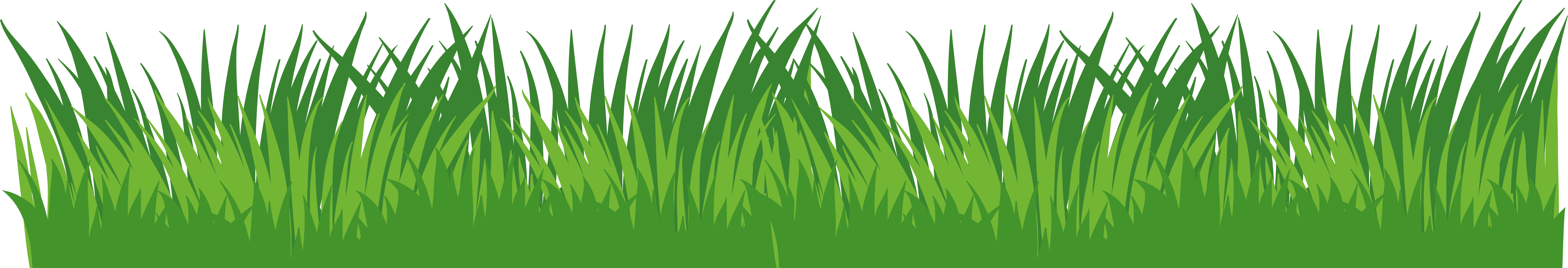 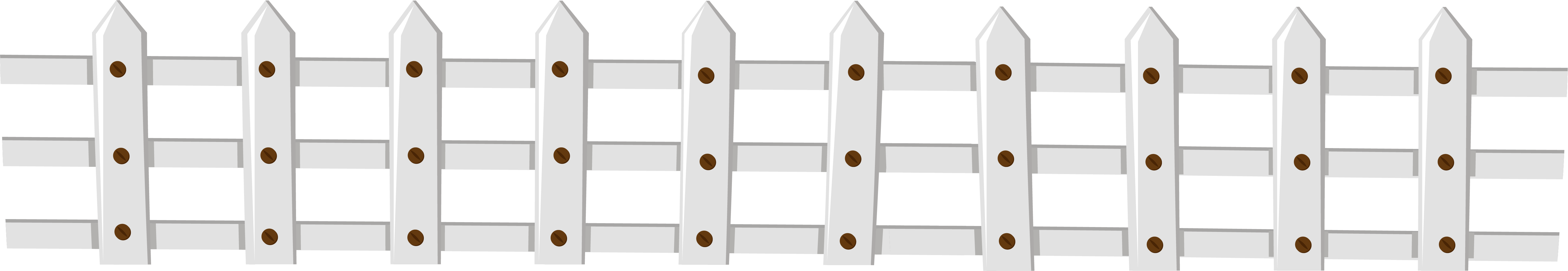 Nghệ thuật   thuậththuât
Không gian
Thời gian
Hình ảnh
…………………………………………………………………………………………………………………………………………………………………………………………………………………………………………………………………………………………………………………………………………………………………………………………………………………………………………………………………………………………………………………………………………………………………………..
…………………………………………………………………………………………………………………………………………………………………………………………………………………………………………………………………………………………………………………………………………………………………………………………………………………………………………………………………………………………………………………………………………………………………………………………………………………………….
………………………………………………………………………………………………………………………………………………………………………………………………………………………………………………………………………………………………………………………………………………………………………………………………………………………………………………………………………………………………………………………………………………………………………………………………………………………………………………………………………………..
……………………………………………………………………………………………………………………………………………………………………………………………………………………………………………………………………………………………………………………………………………………………………………………………………………………………………………………………………………………………………………………………………………………………………………………………………………………………..
Thông điệp của tác giả: ……………………………………………………………………………………………………………………………………………………………………………………………….
…………………………………………………………………………………………………………………………………………………………………………………………………………………………………………………………………………………………………………………………………………………………………………………………………………………………………………………………………………………………………………………………………………………………………………………………………………………………………………………………………………………………………………………………………………………………………………………………………………………………....
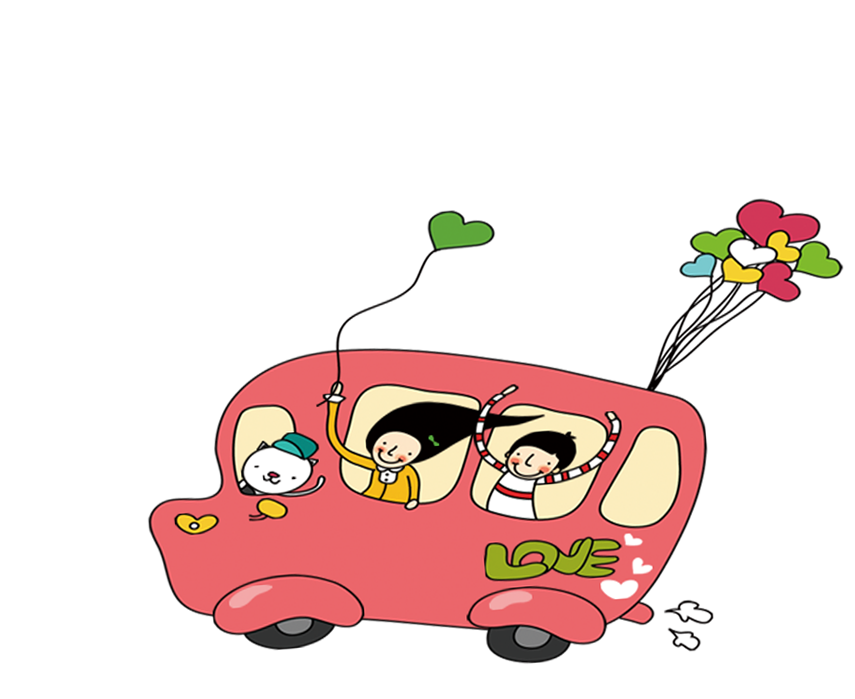 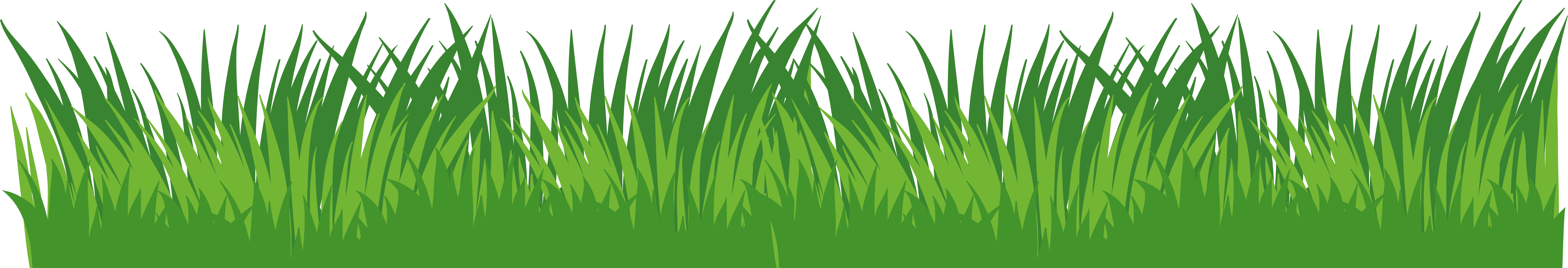 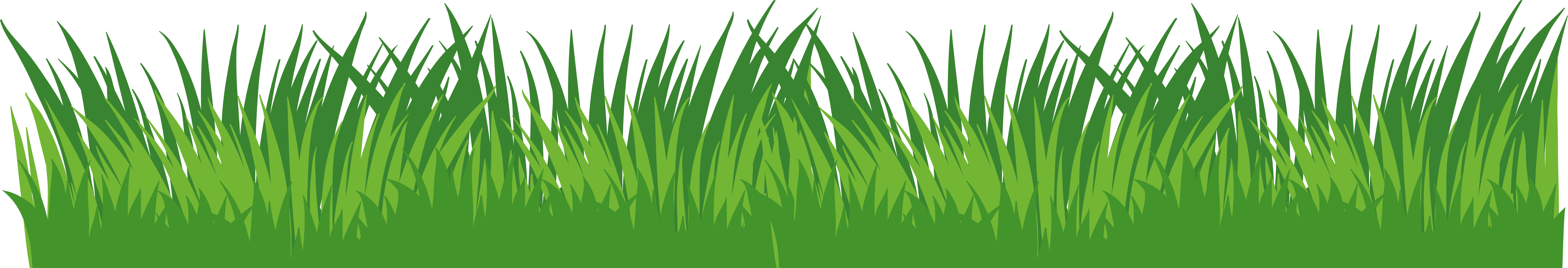 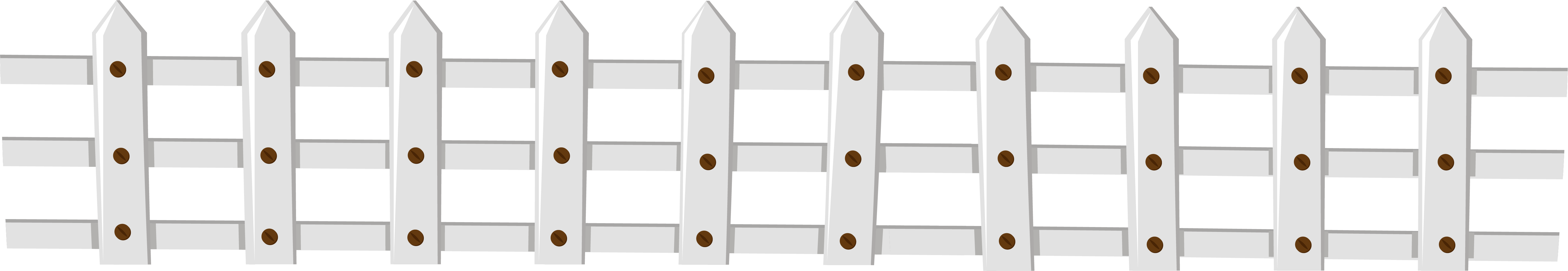 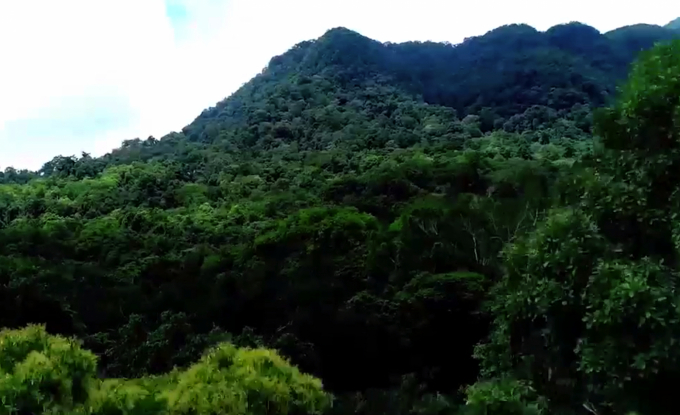 2. Vẻ đẹp của quê hương, đất nước
- Không gian
+ Nơi thăm thẳm rừng sâu
+ Nơi bờ biển sóng trào
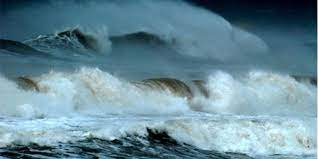 + Nơi quần đảo khơi xa
+ Rừng hoang, biển xa
→ Địa điểm khắp mọi miền đất 
nước, mở ra không gian vô tận.
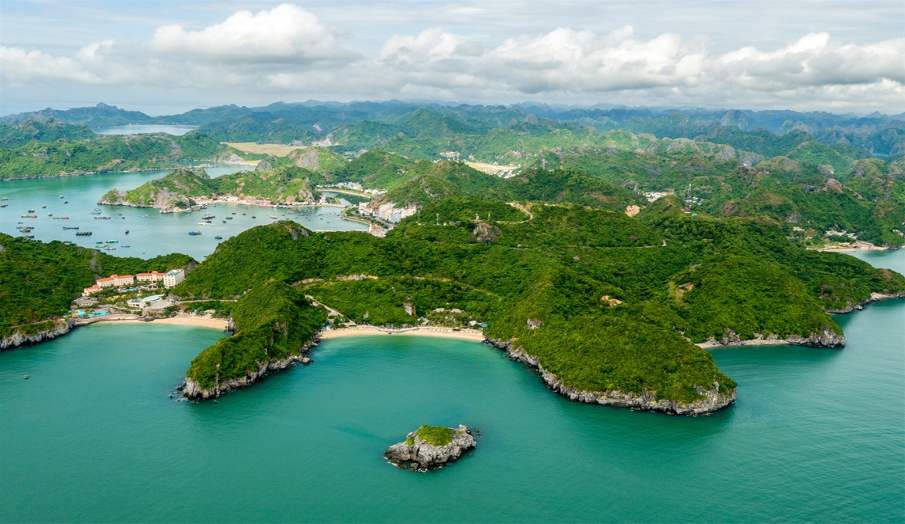 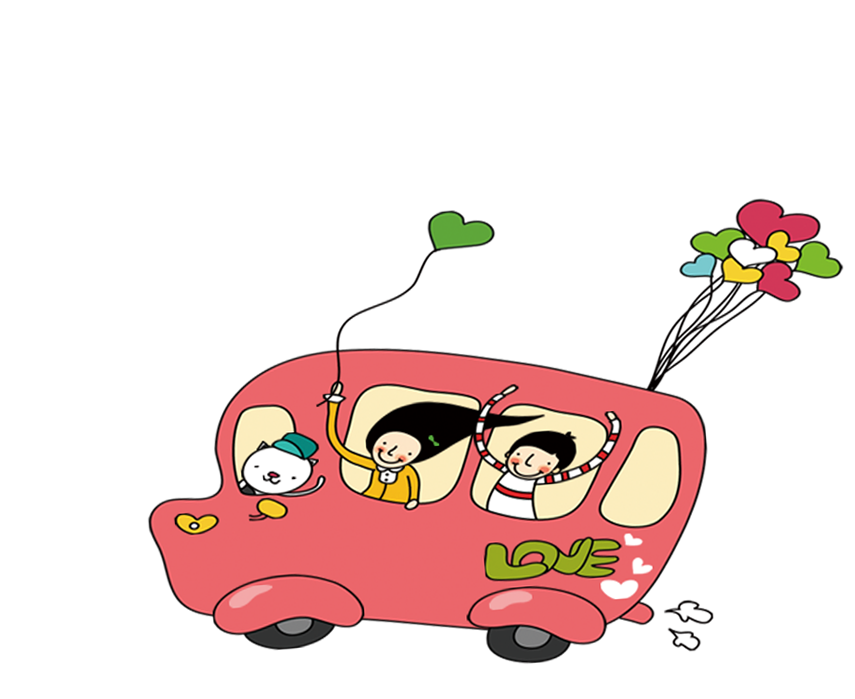 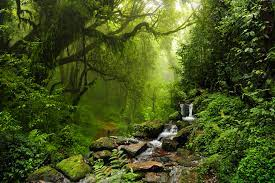 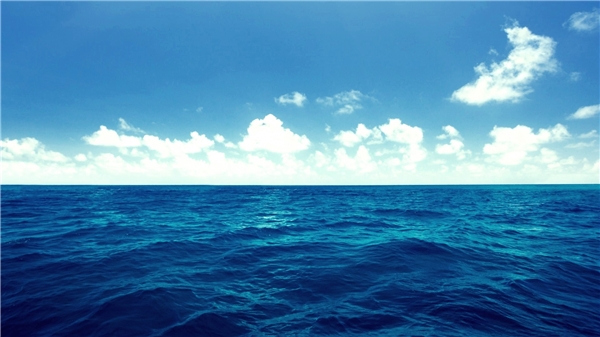 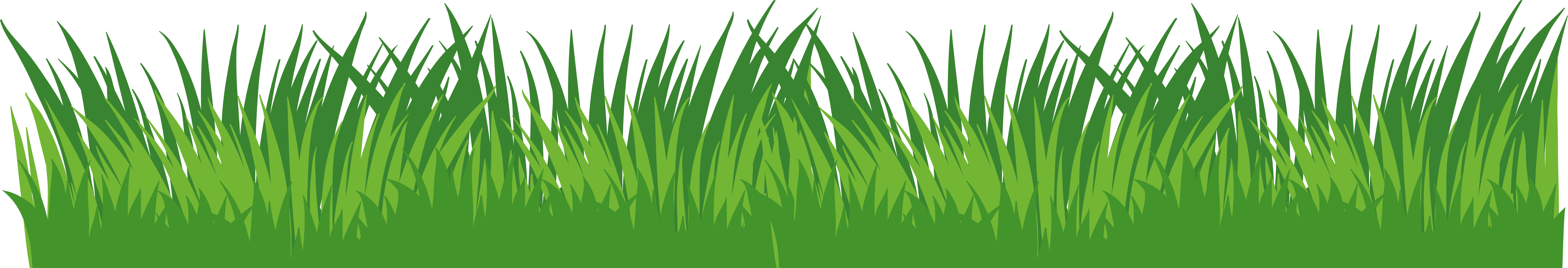 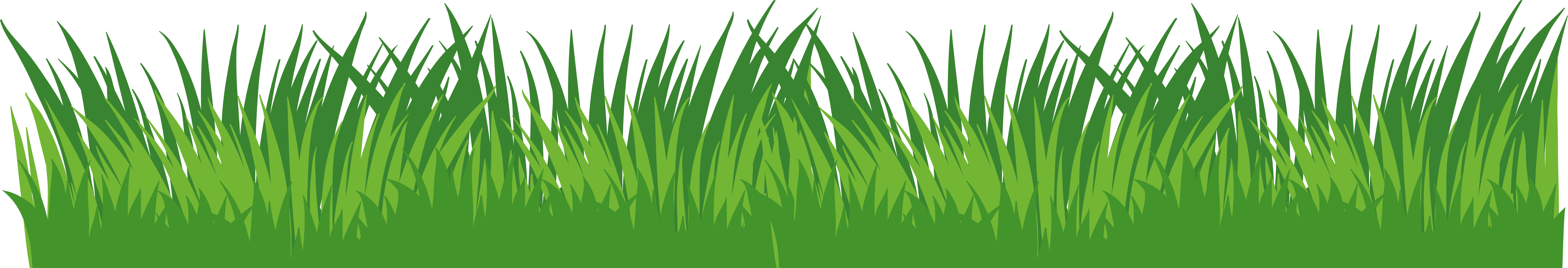 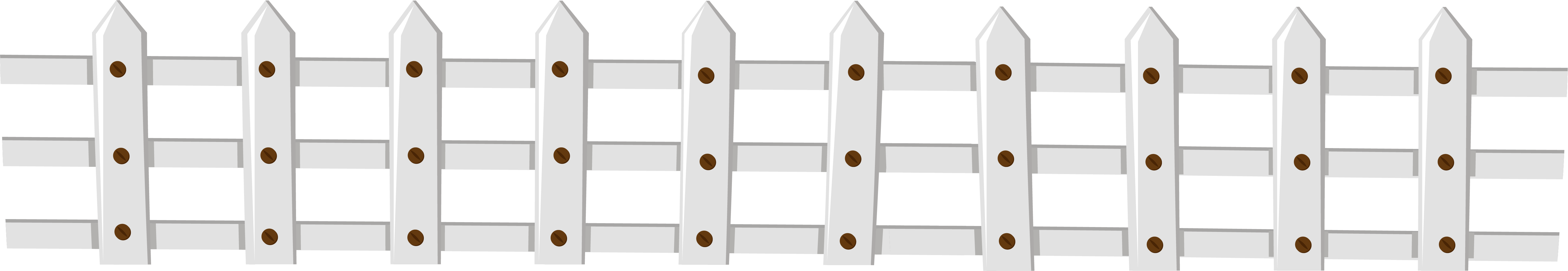 2. Vẻ đẹp của quê hương, đất nước
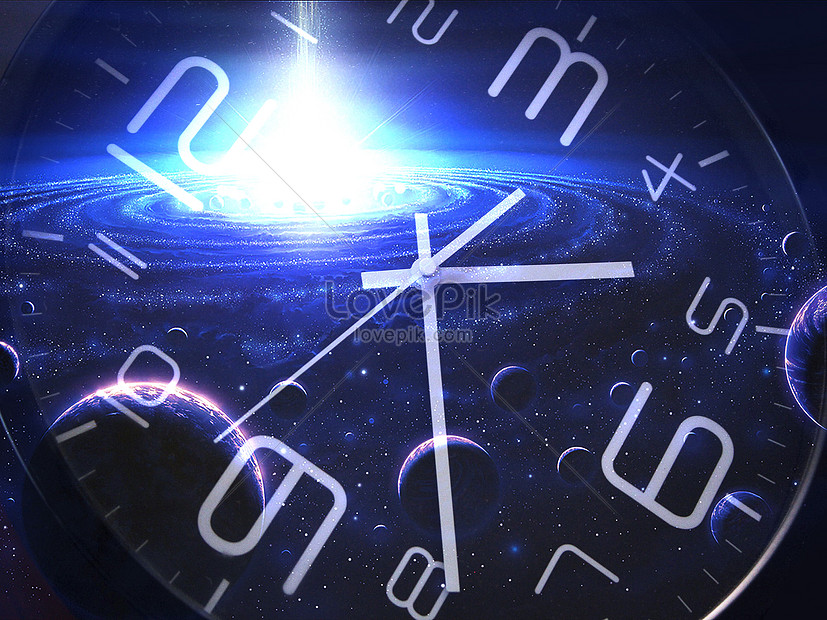 - Thời gian:
+ Trọn đời
+ Vô tận
→ Thời gian liên tục, không ngừng nghỉ
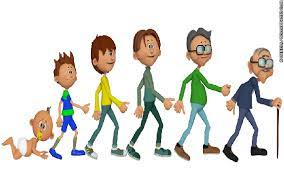 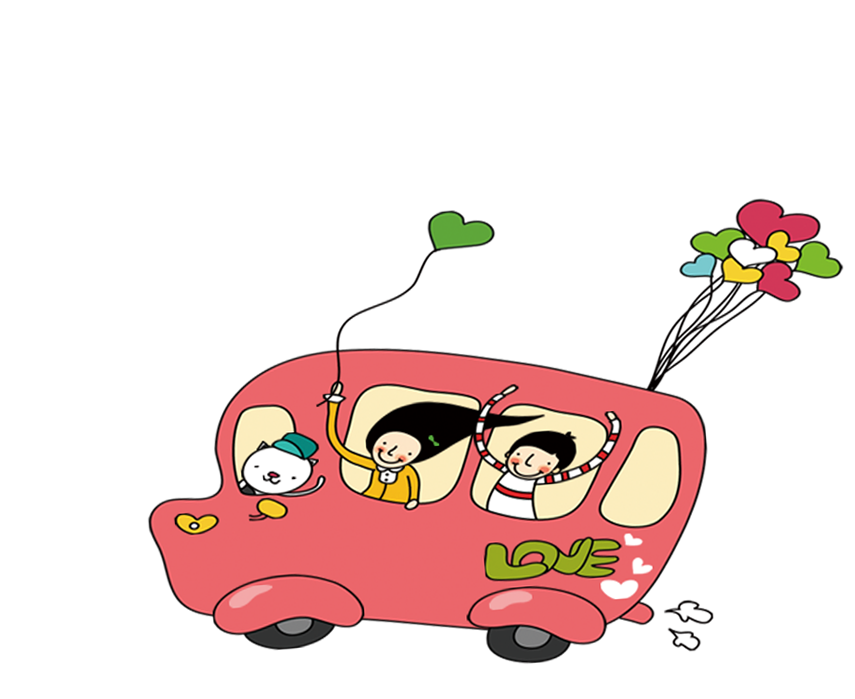 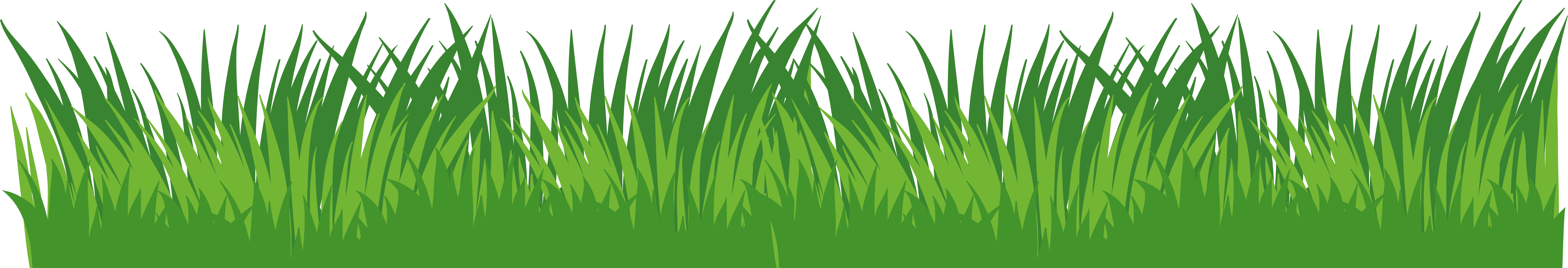 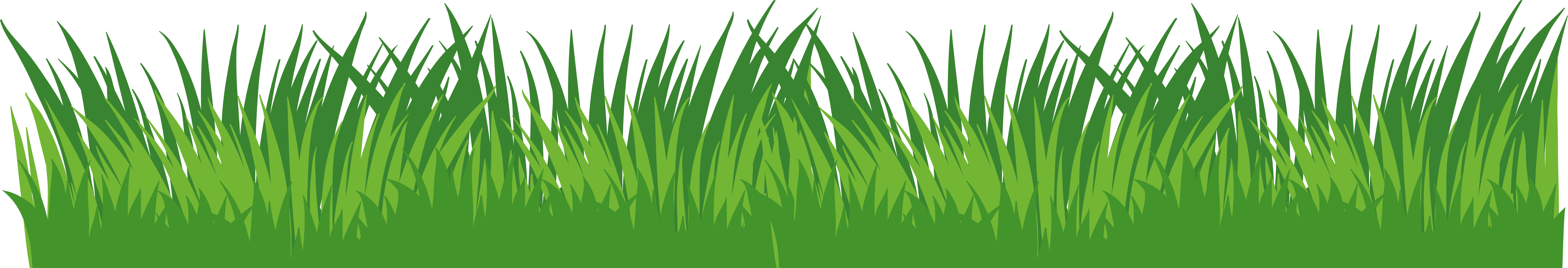 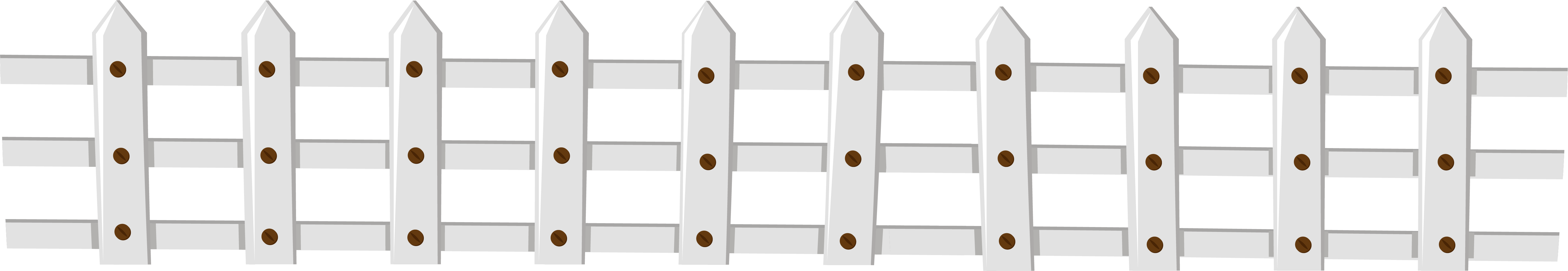 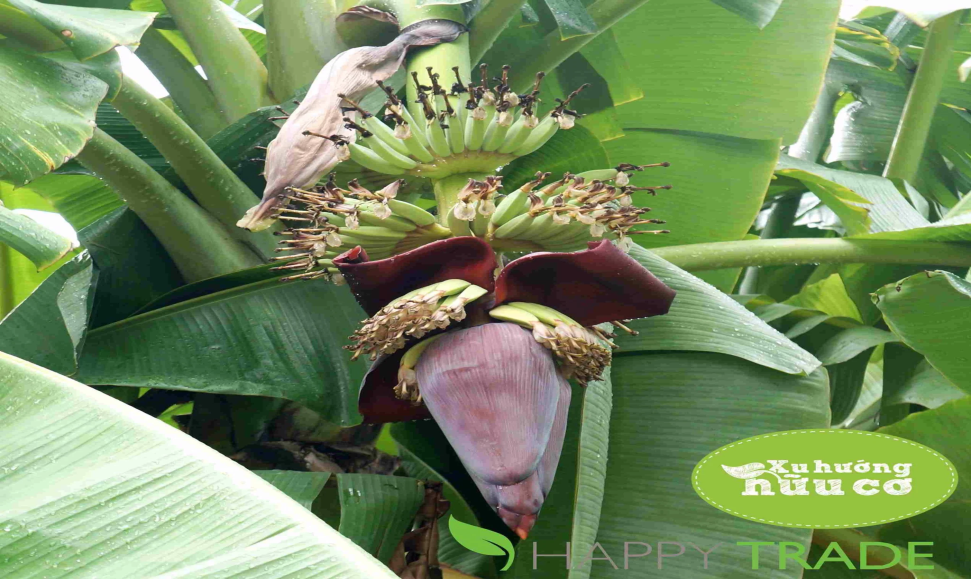 2. Vẻ đẹp của quê hương, đất nước
- Hình ảnh:
+ Bập bùng hoa chuối
+ trắng trời hoa ban
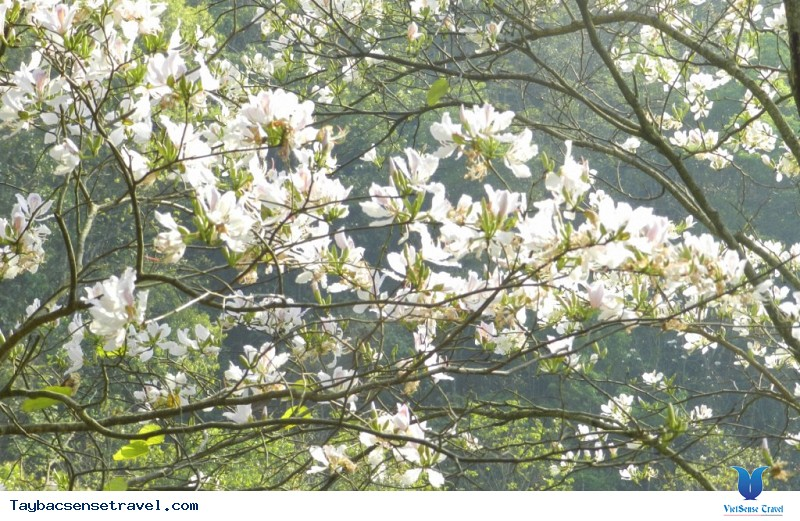 + bờ biển sóng tràn
+Hàng cây dịu dàng
→ Hình ảnh tươi đẹp, sinh động, căng tràn sức sống
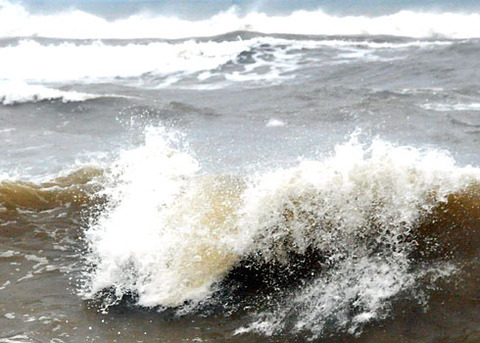 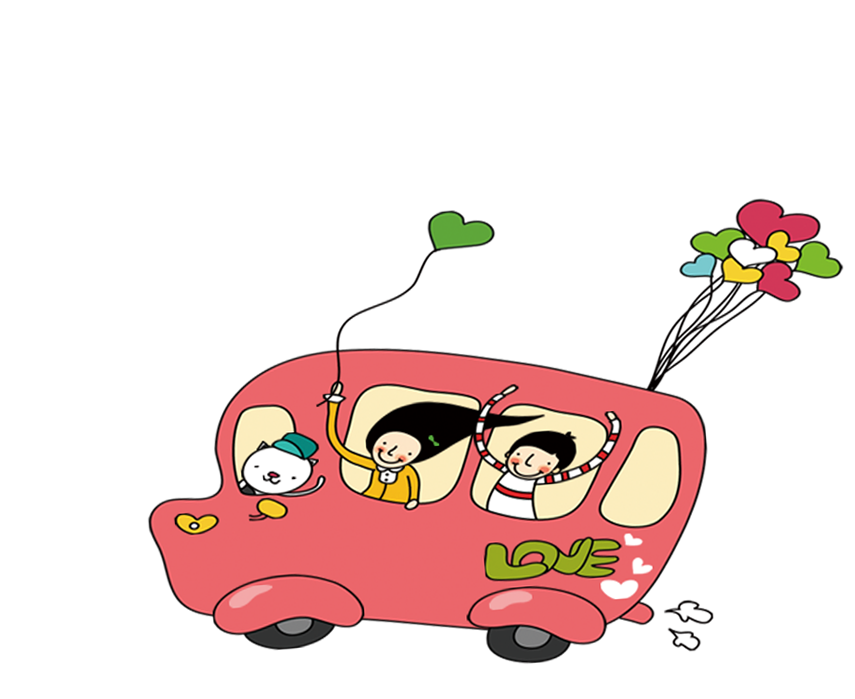 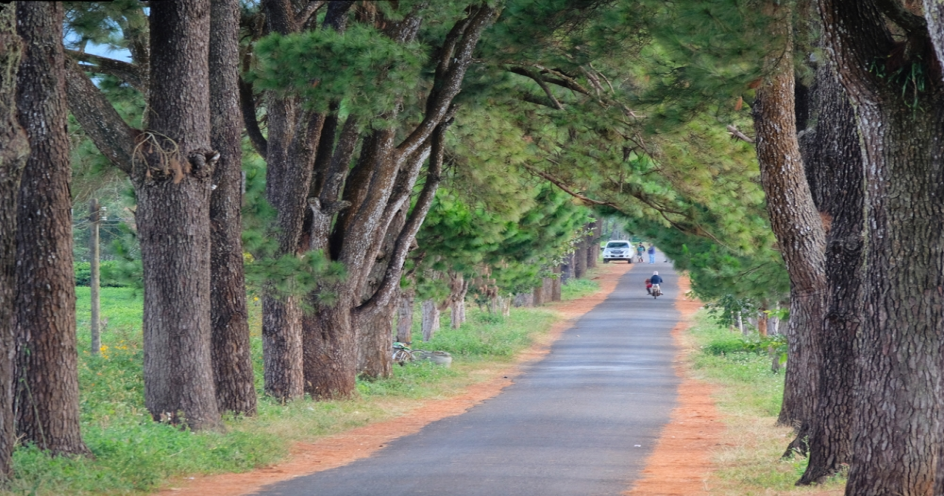 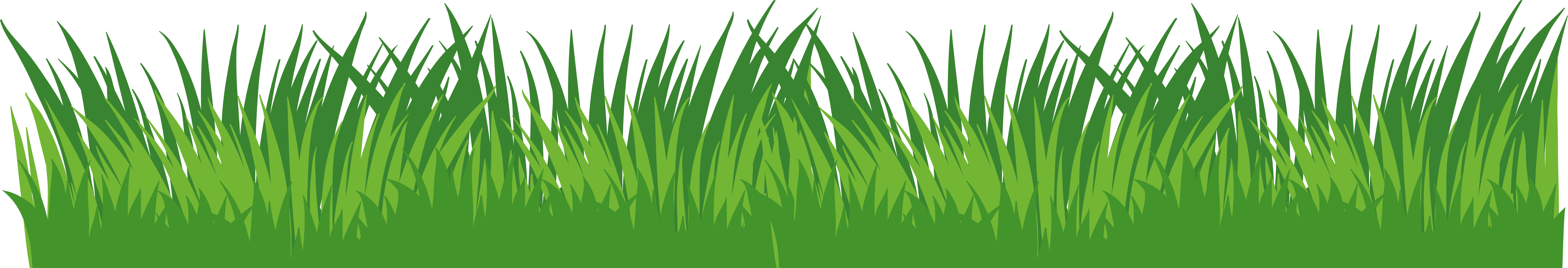 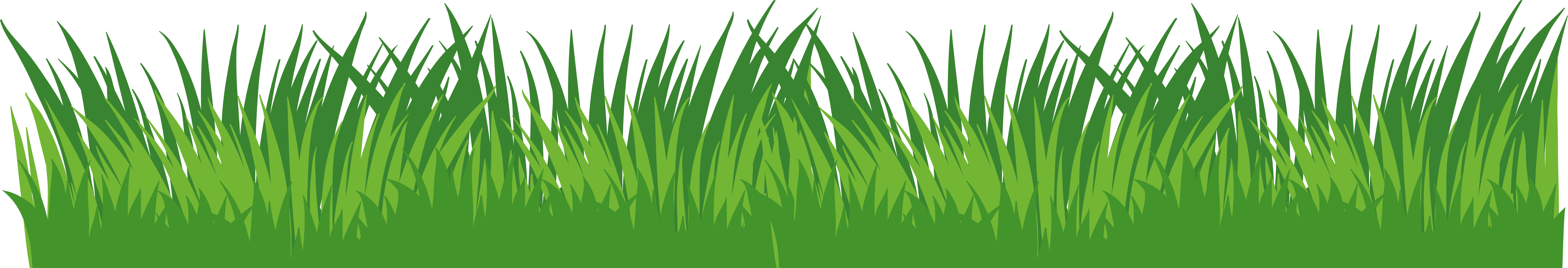 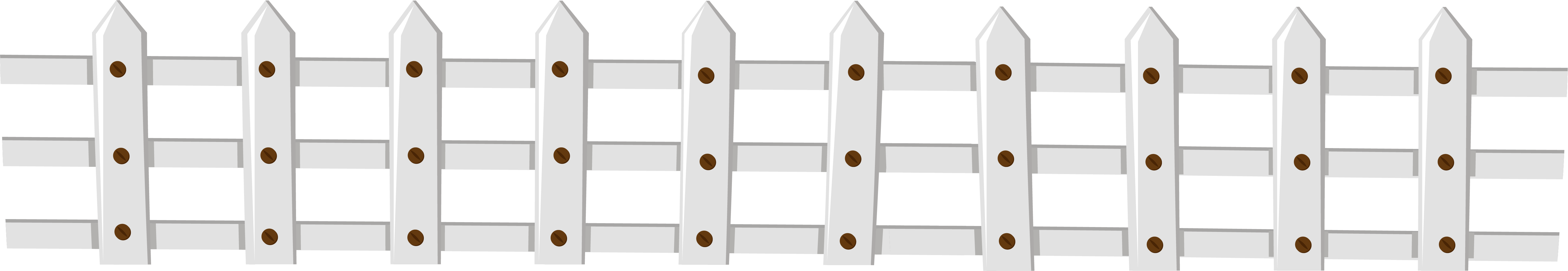 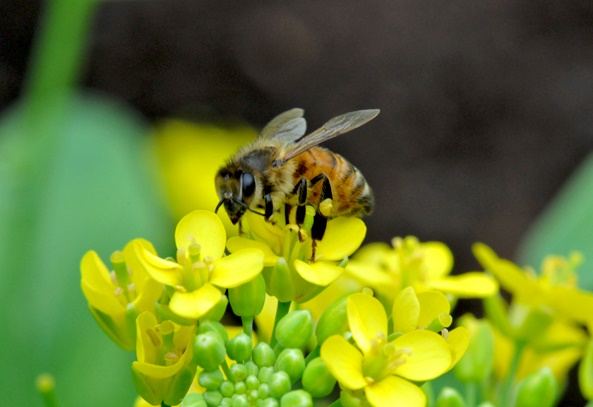 2. Vẻ đẹp của quê hương, đất nước
- Nghệ thuật:
+ Đảo ngữ
+ sử dụng nhiều từ láy, tính từ,
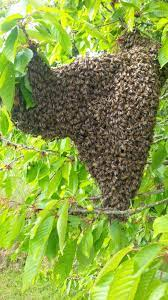 + điệp từ, điệp cấu trúc, …
=> Sự cẩn mẫn, chăm chỉ của bầy ong
=> Từ hành trình của bầy ong, nhà thơ muốn gửi đến người đọc thông điệp: hãy tạo dựng cho mình một cuộc sống có ý nghĩa, có ích; sống là cống hiến, mang đến “hương thơm mật ngọt” cho đời.
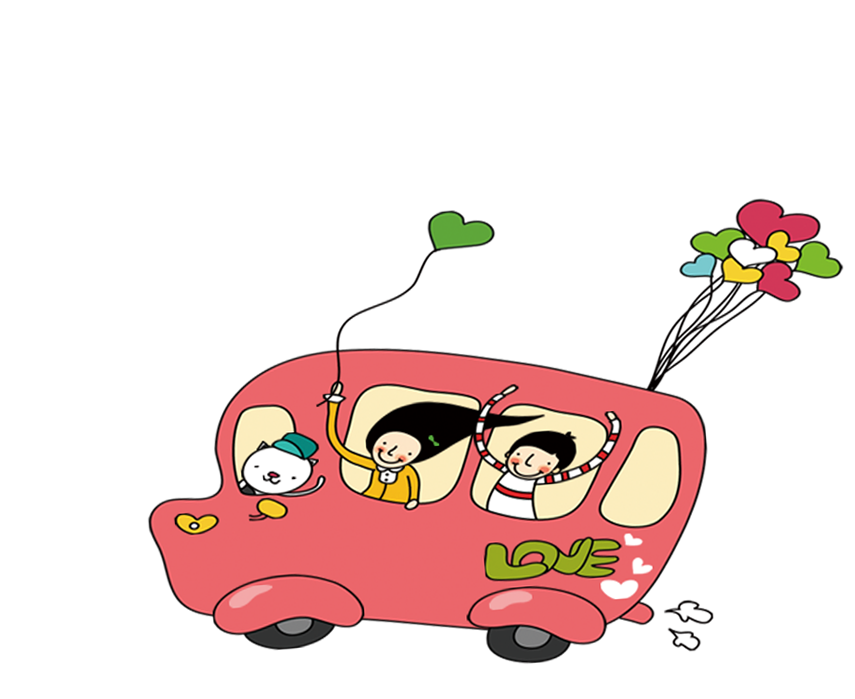 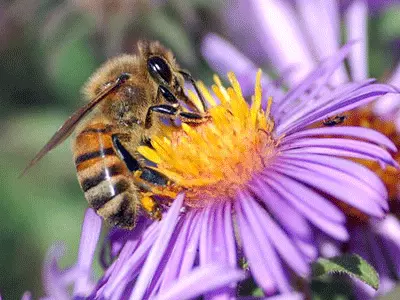 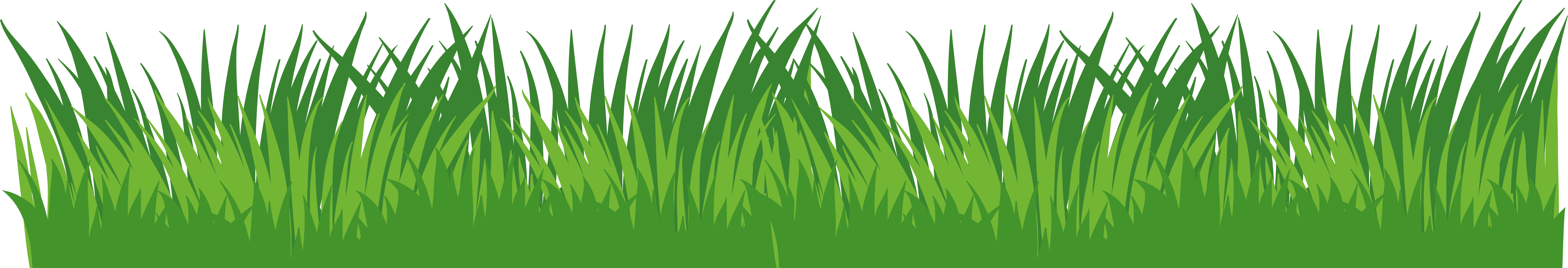 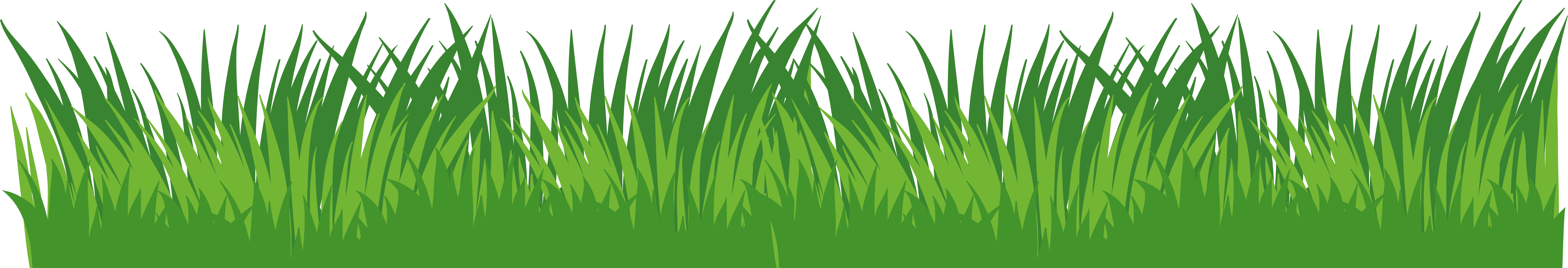 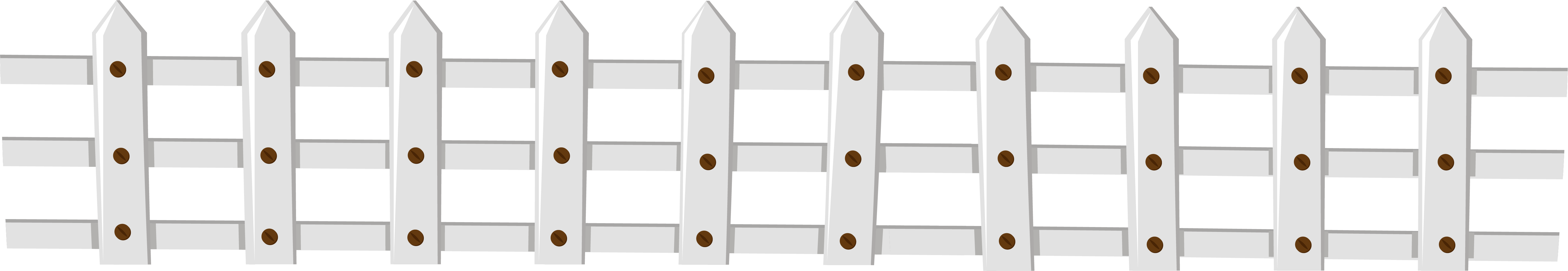 HƯỚNG DẪN TỰ HỌC
Xem lại bài
Chuẩn bị bài: Những nẻo đường xứ sở
Hệ thống kiến thức bằng sơ đồ tưu duy.
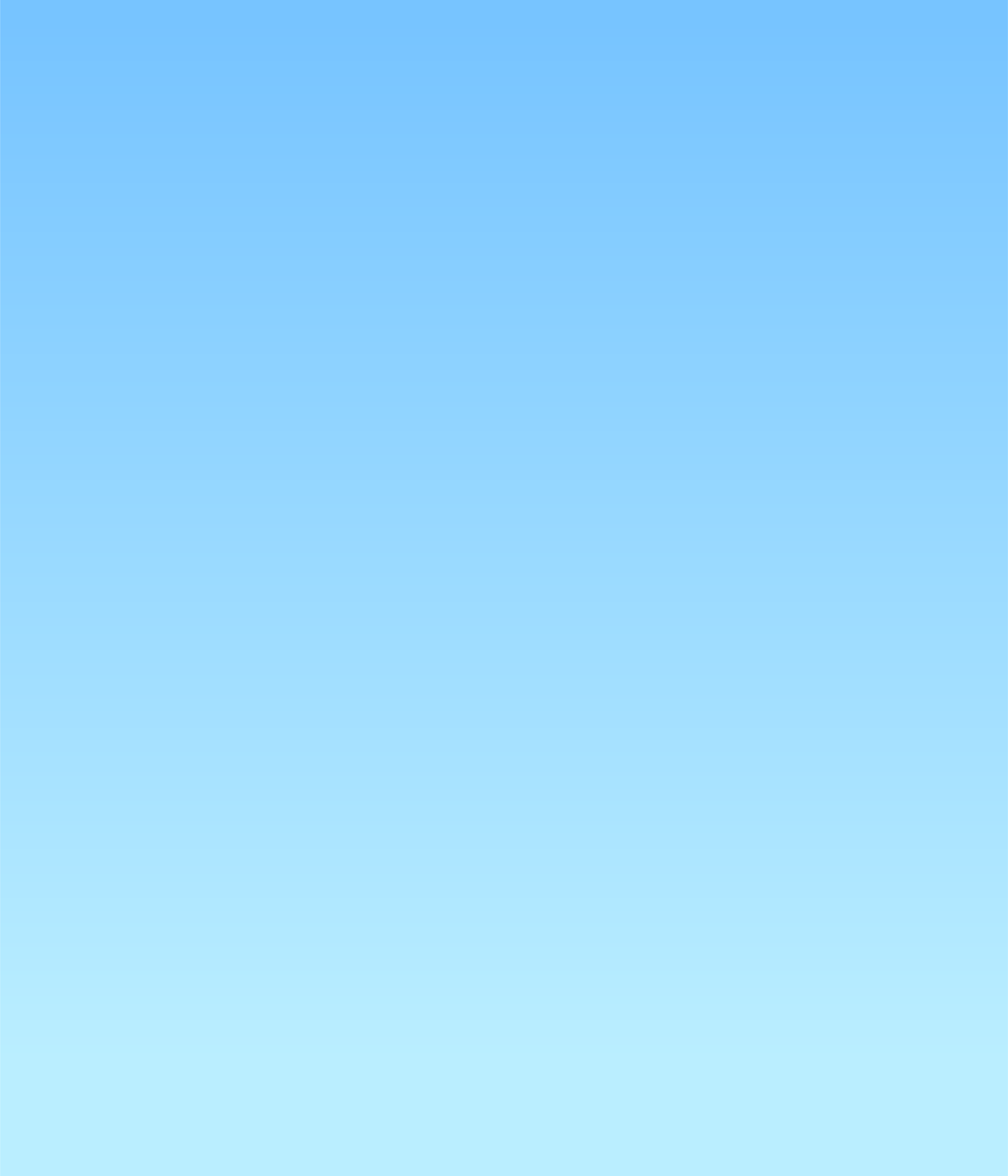 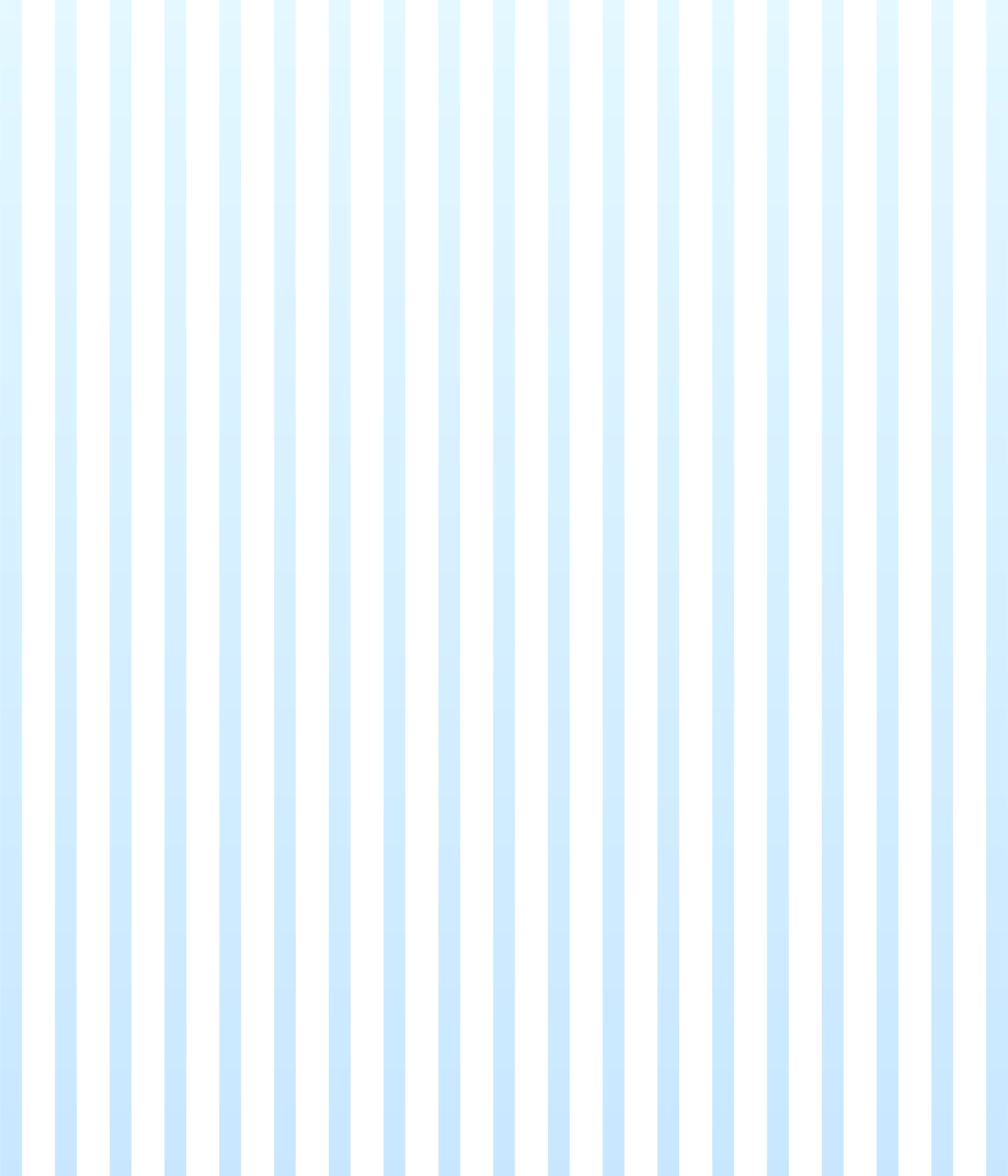 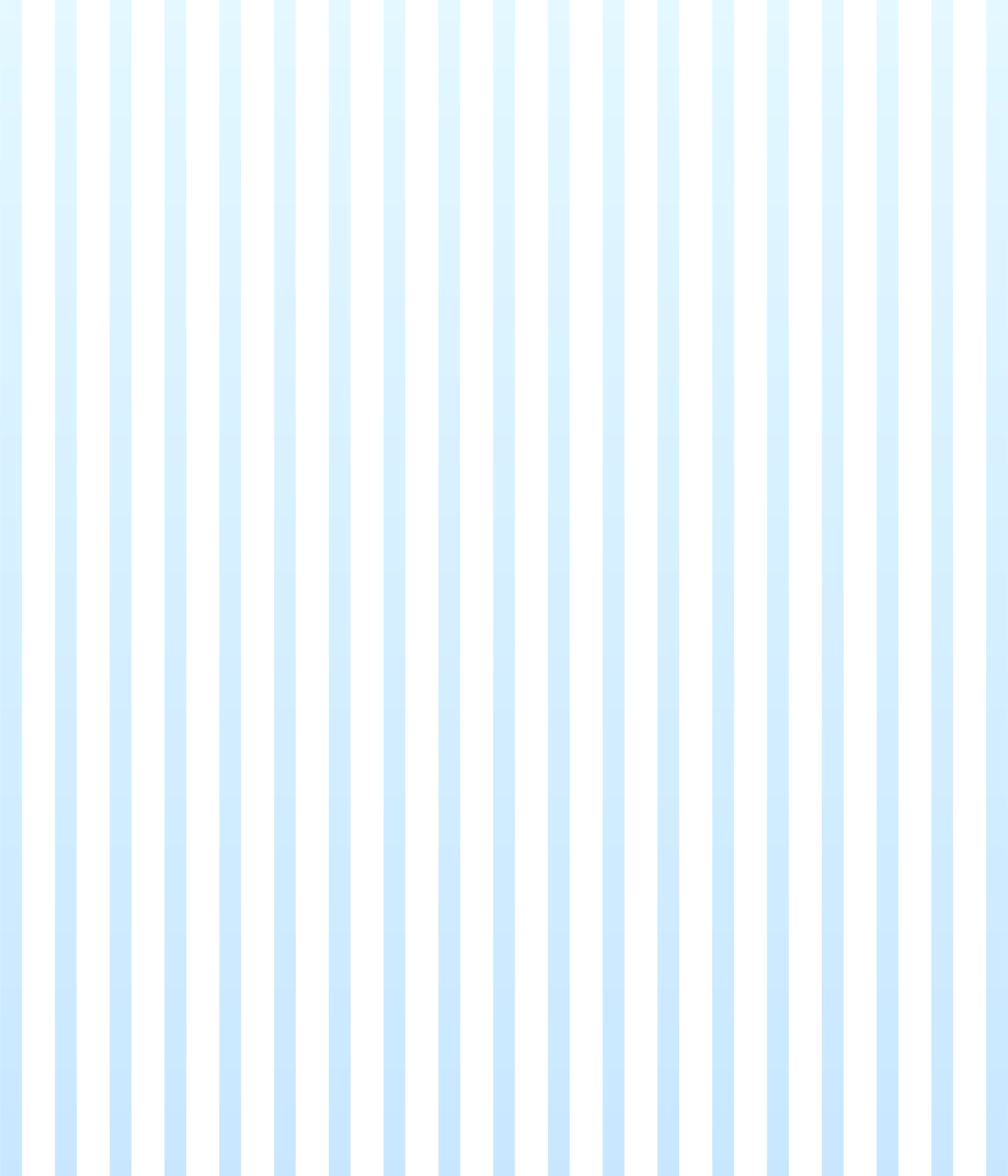 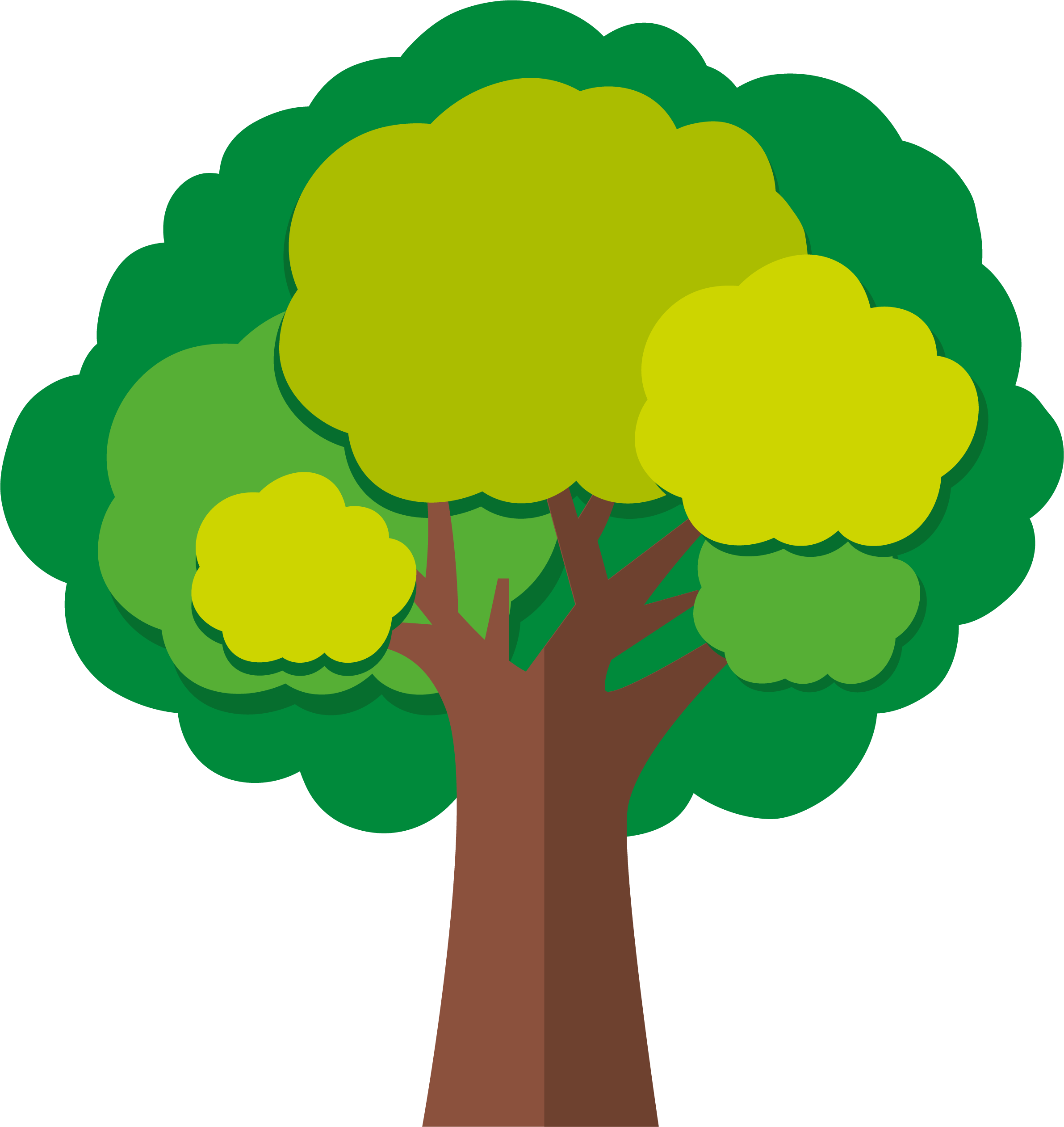 CHÚC CÁC EM HỌC TỐT!
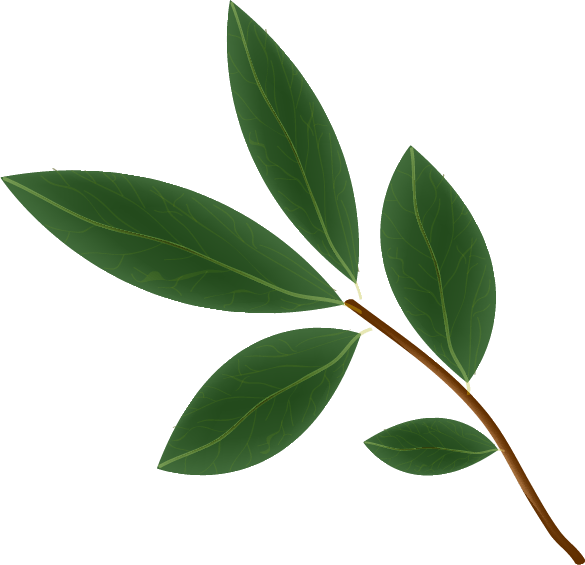 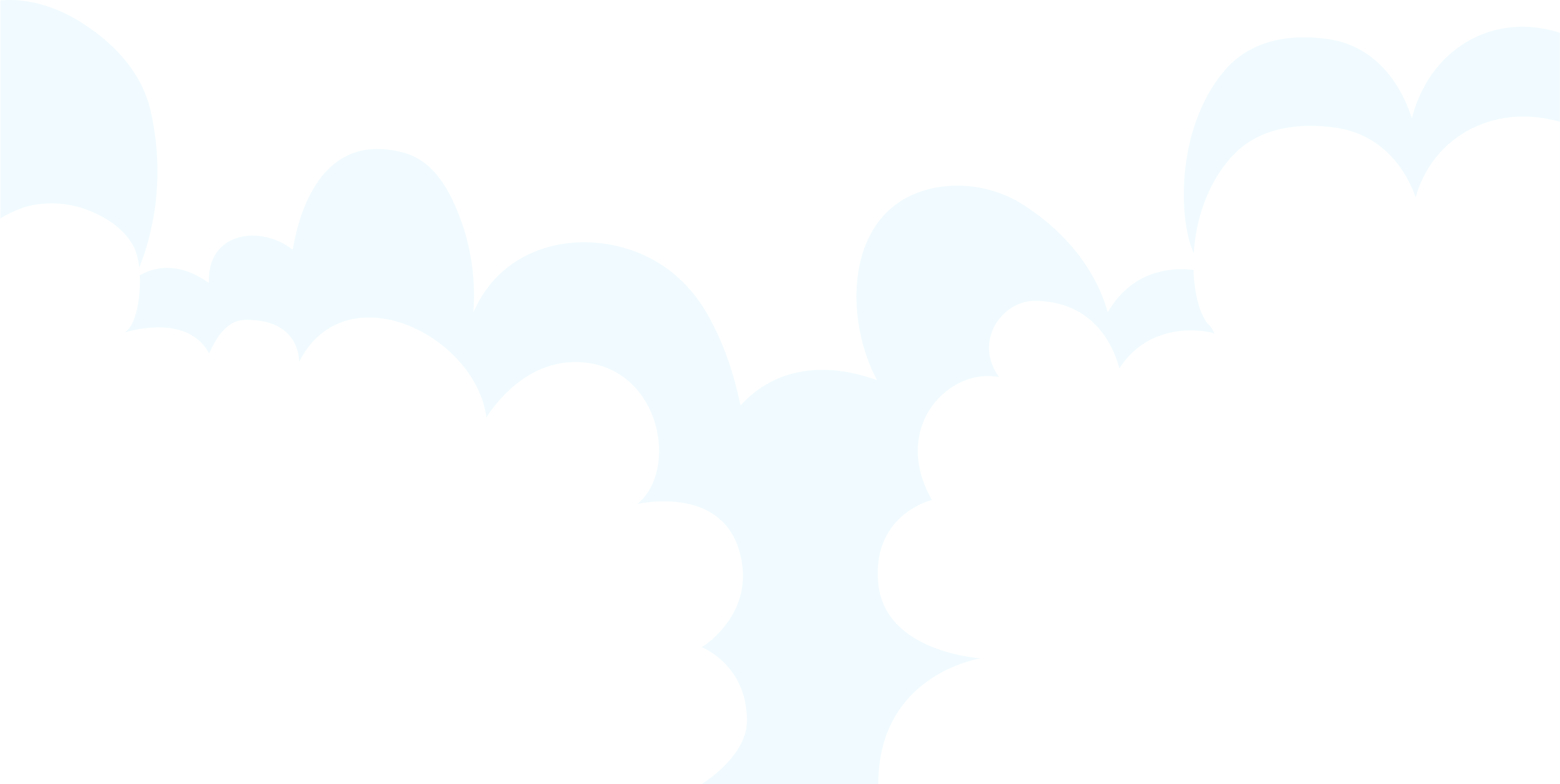 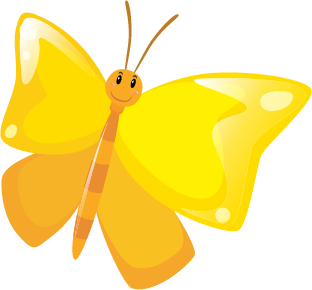 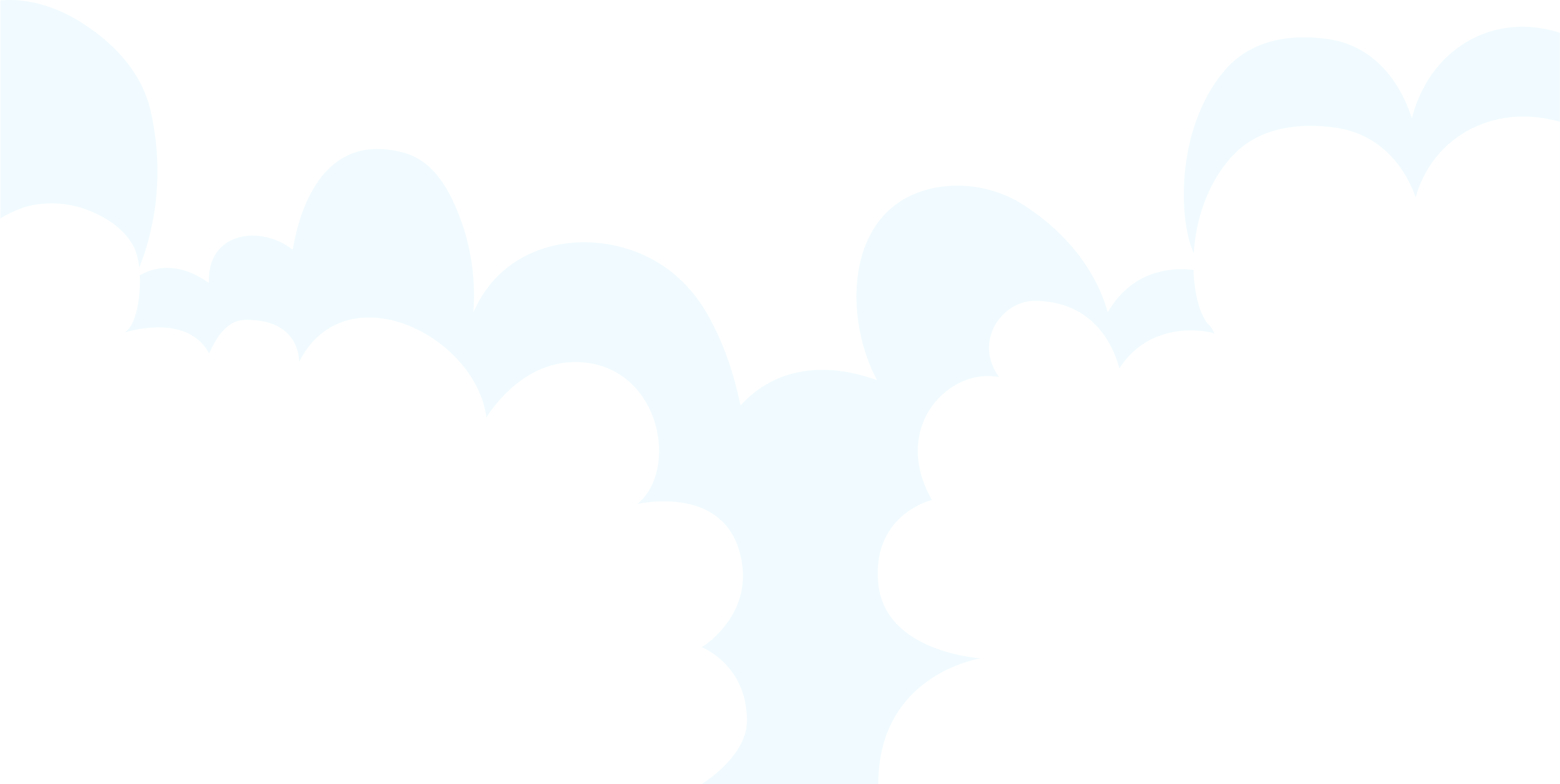 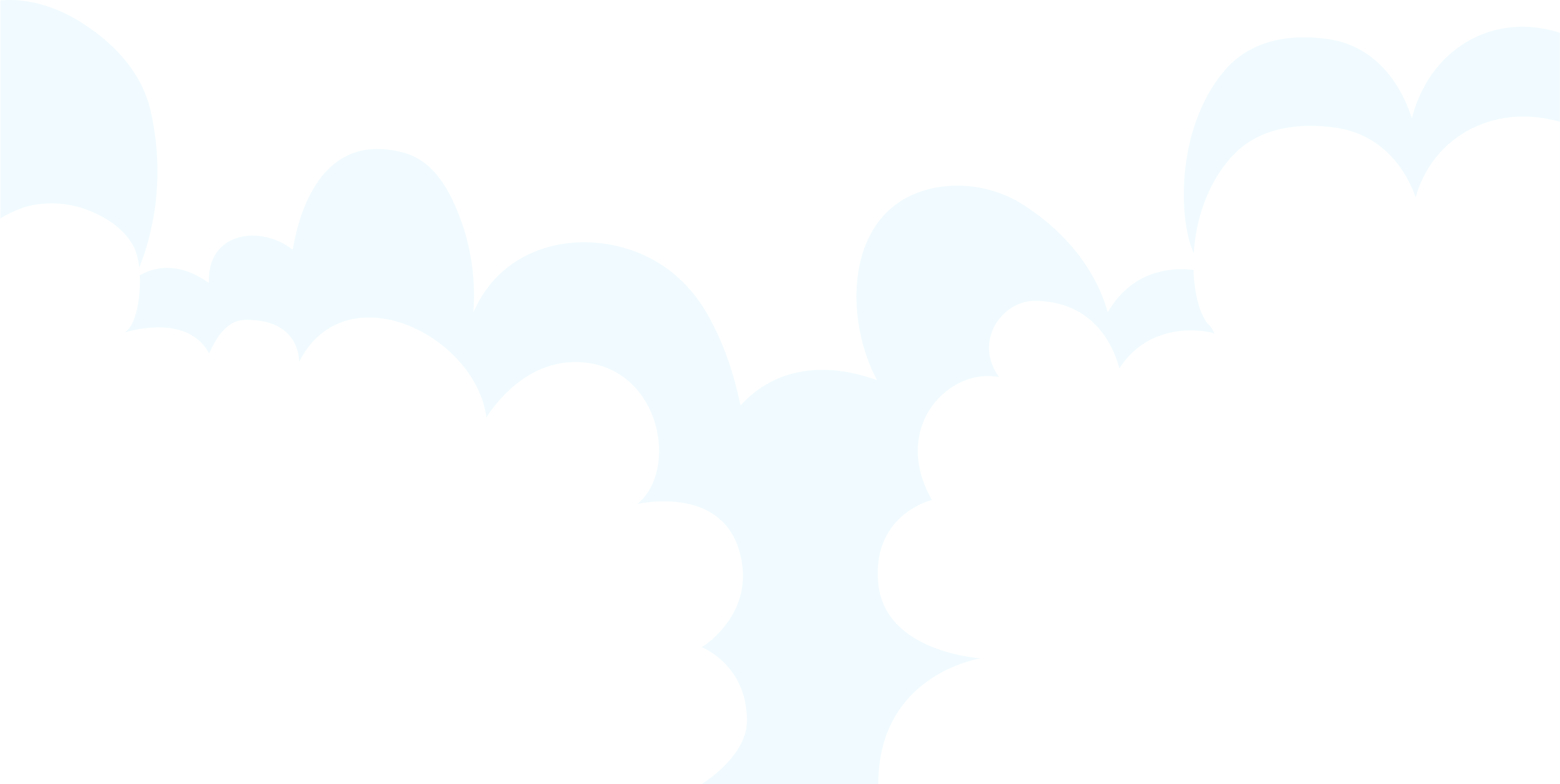 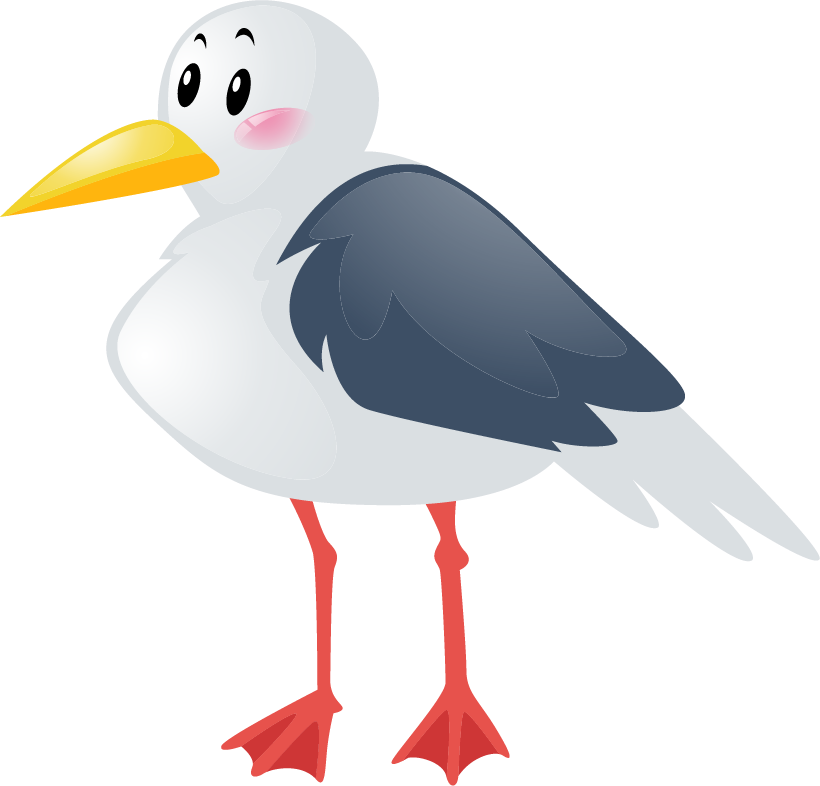 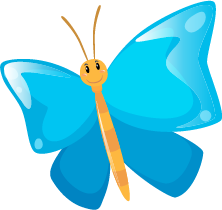 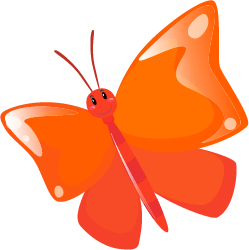 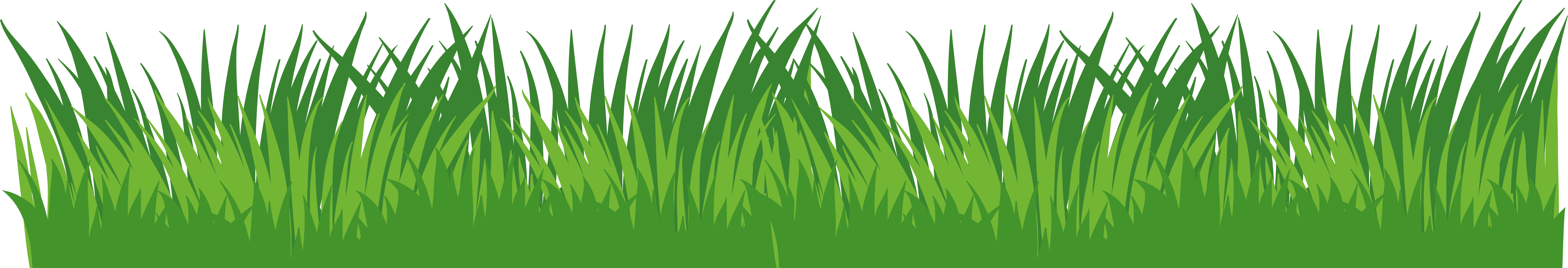 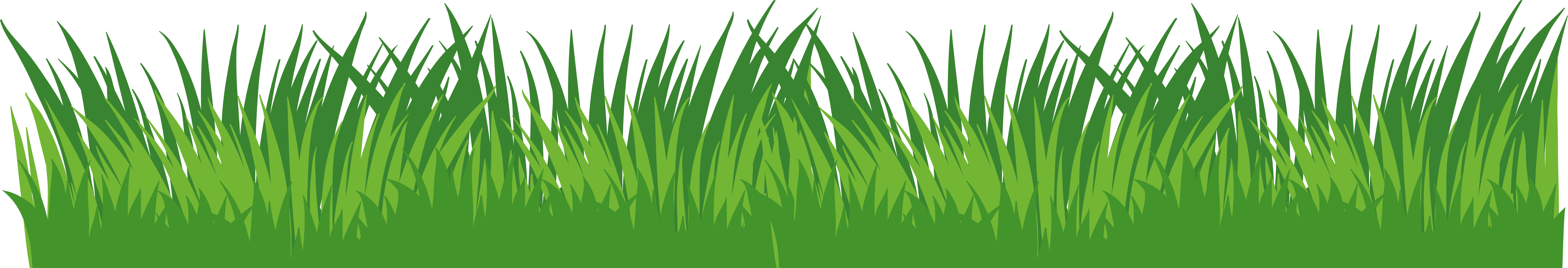 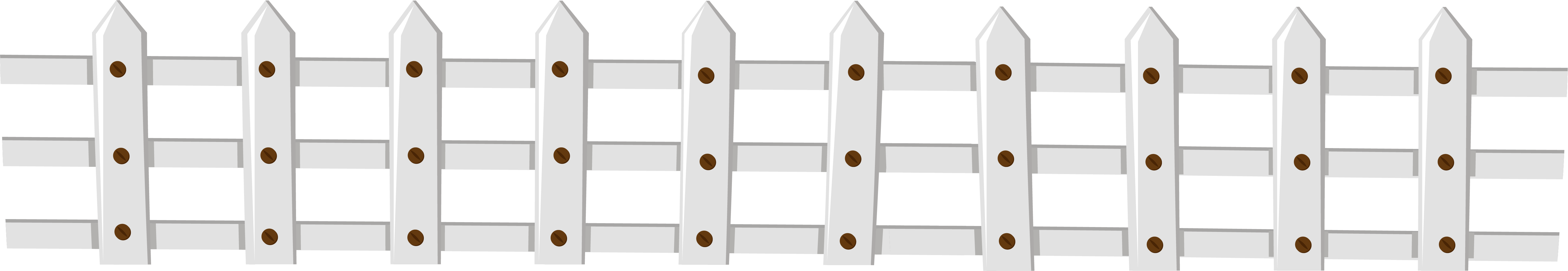 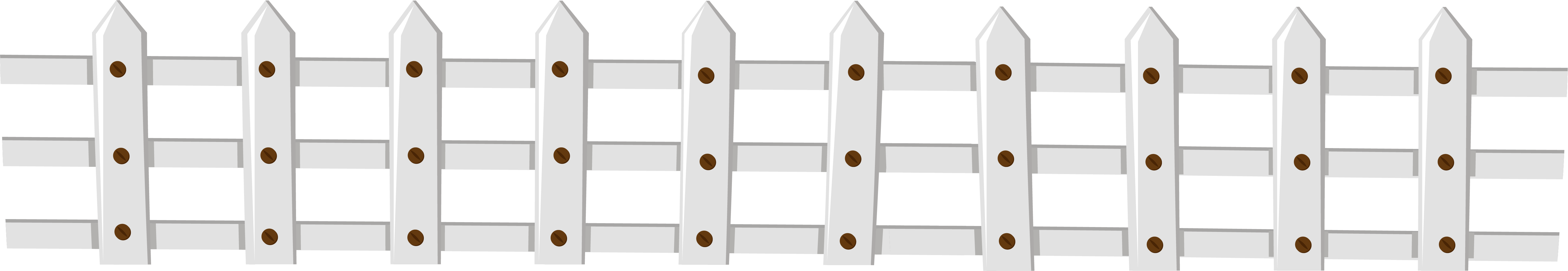